PROGESTERON V PERINATOLOGII
MARIAN KACEROVSKÝ

NEMOCNICE MOST, KRAJSKÁ ZDRAVOTNÍ A.S., 
FAKULTNÍ NEMOCNICE HRADEC KRÁLOVÉ
KARLOVA UNIVERZITA, LÉKAŘSKÁ FAKULTA V HRADCI KRÁLOVÉ
HISTORIE PROGESTERONU
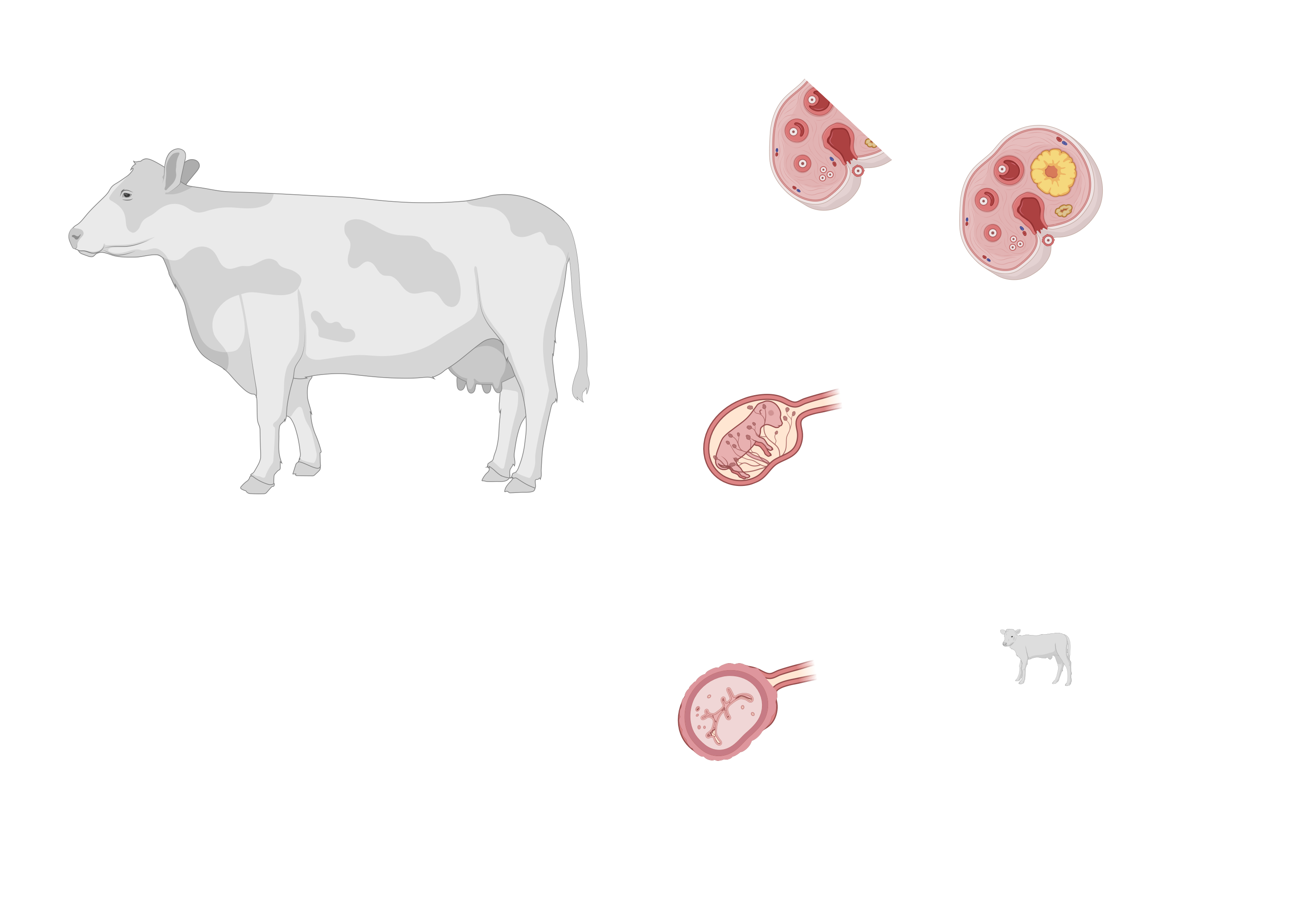 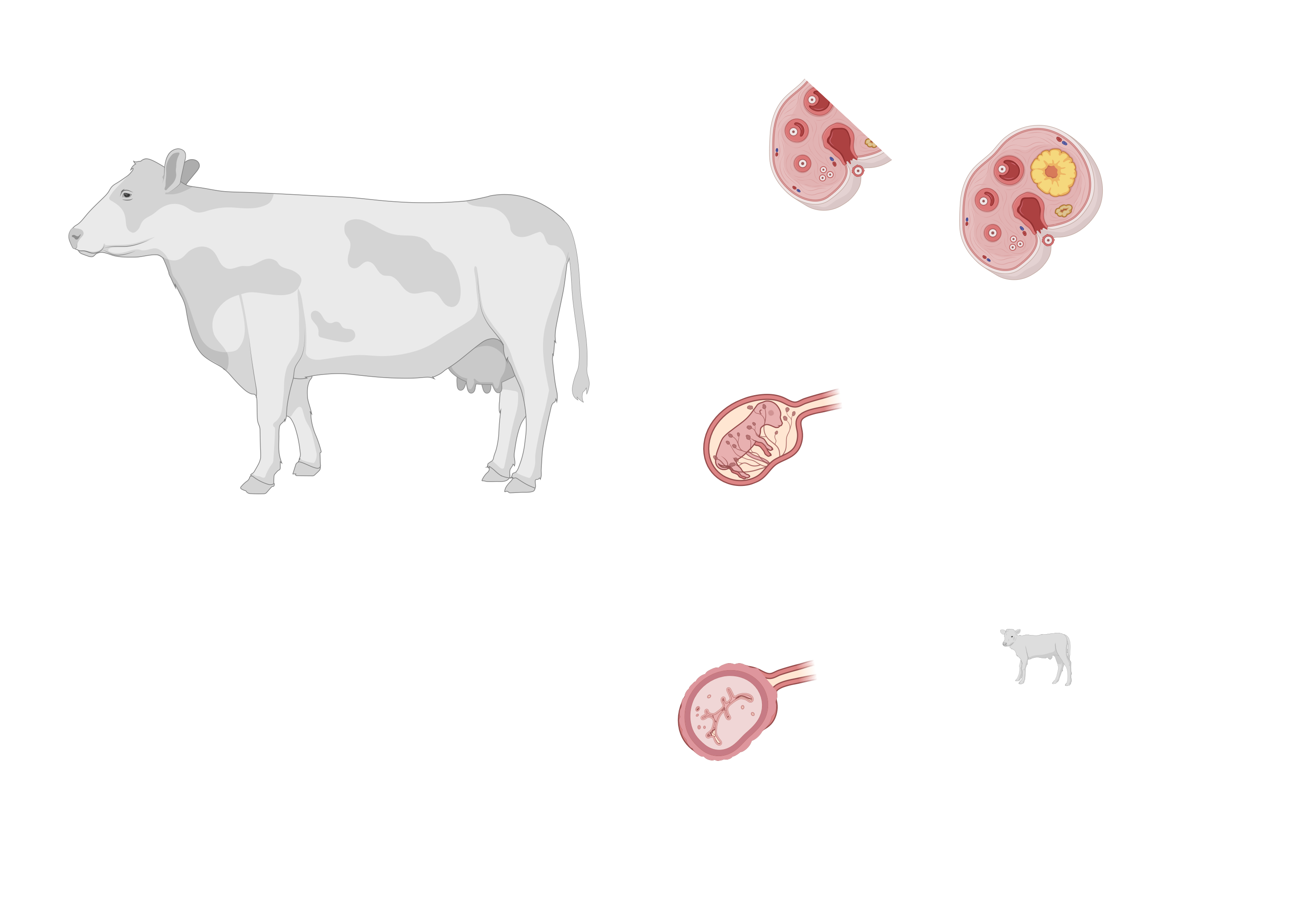 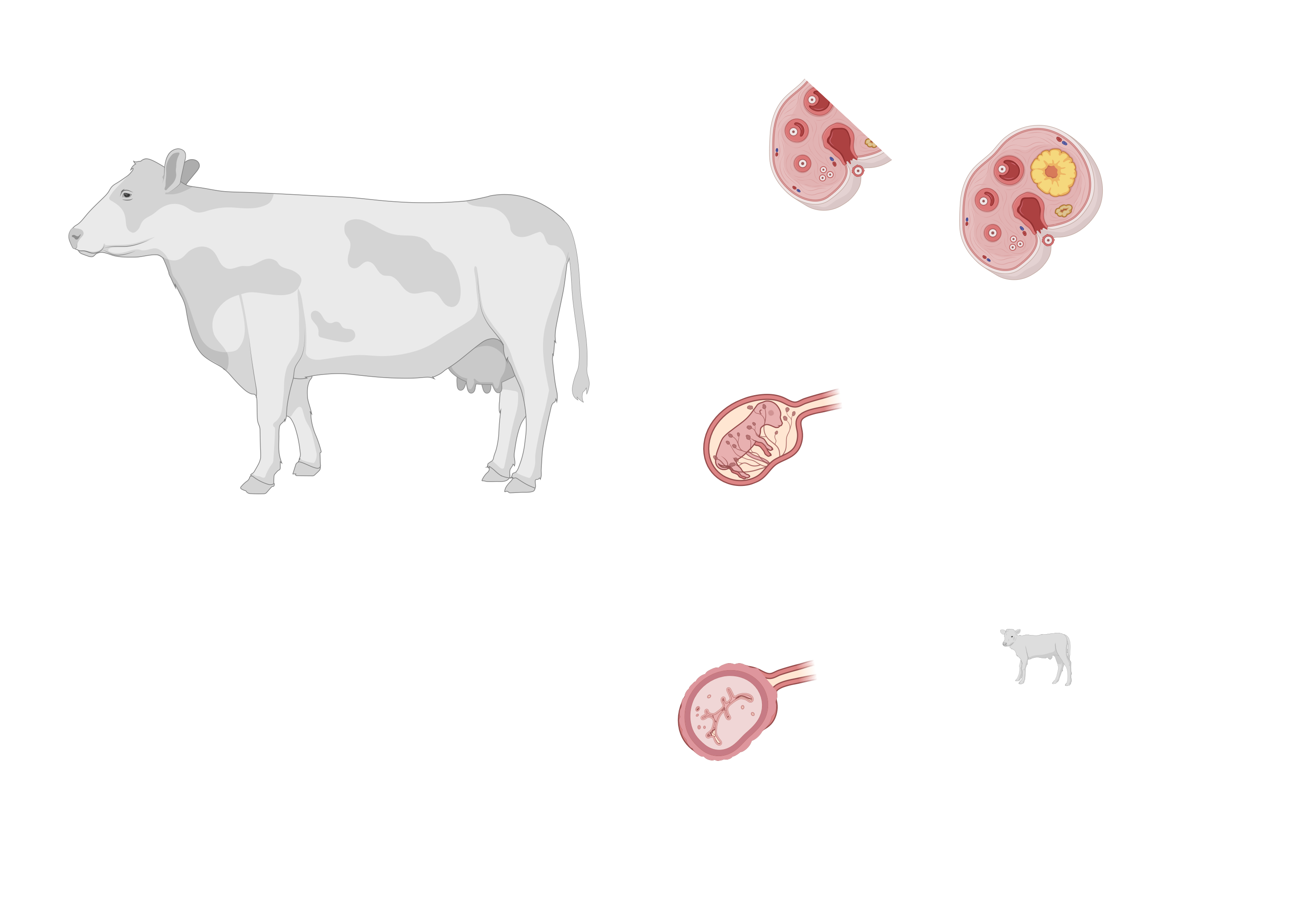 REGNIER 
DE GRAF
PŘÍTOMNOST ŽLUTÉHO TĚLÍSKA NA VAJEČNÍKU U KRAV KORELUJE S TĚHOTENSTVÍM A POČTEM PLODŮ
17 st.		18 st.		19 st.		1930		1940	       1950		     1960		      1970
HISTORIE PROGESTERONU
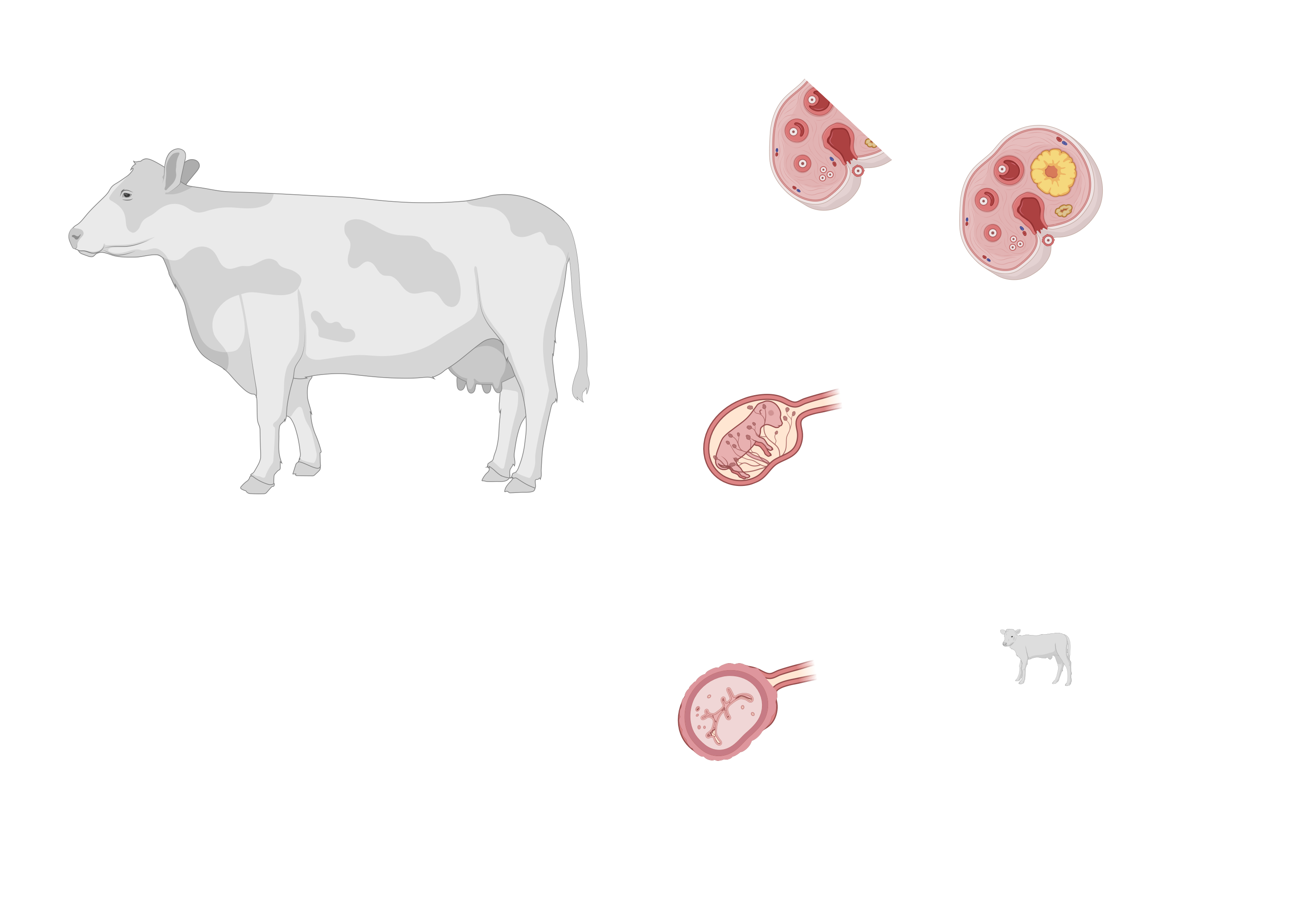 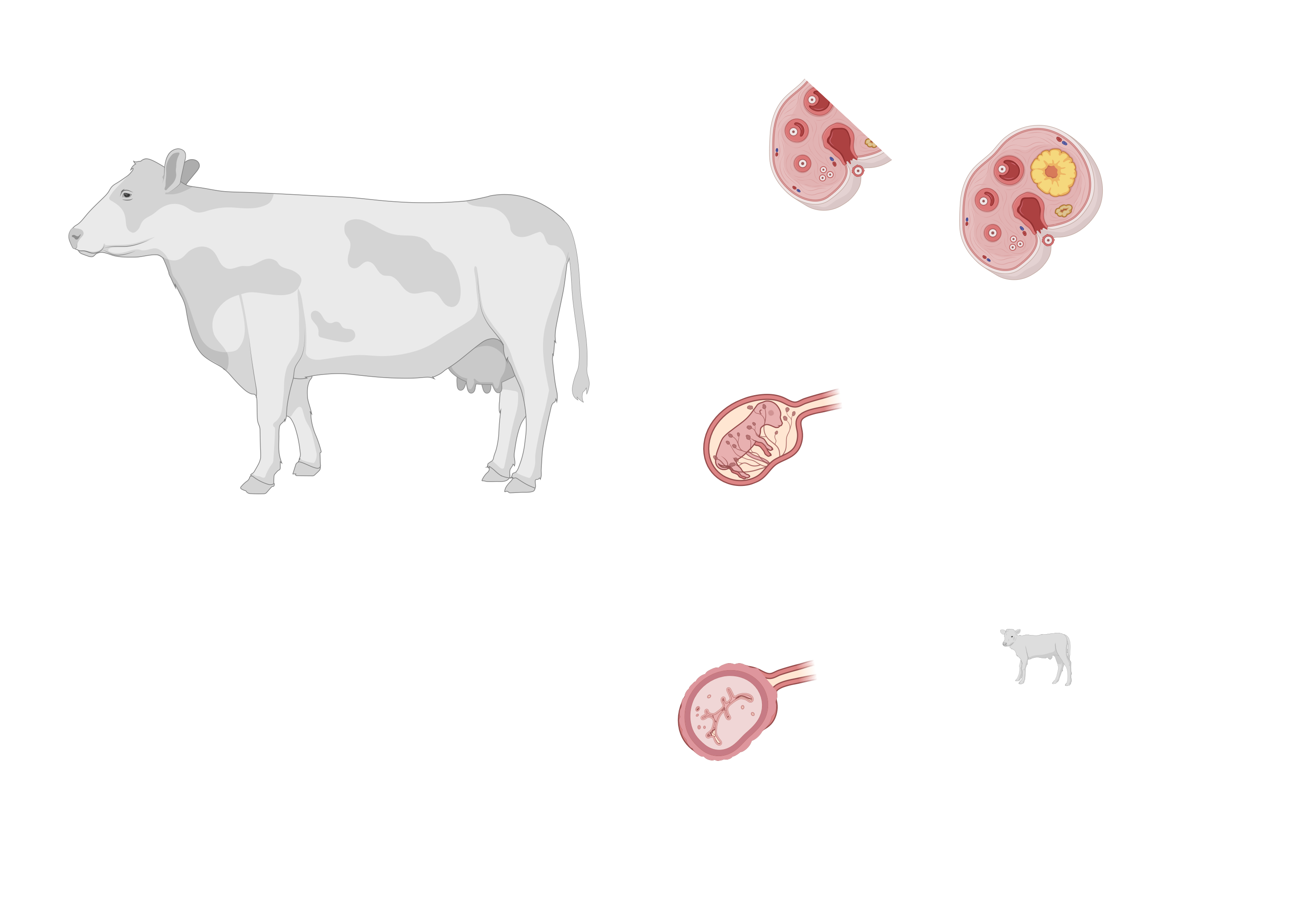 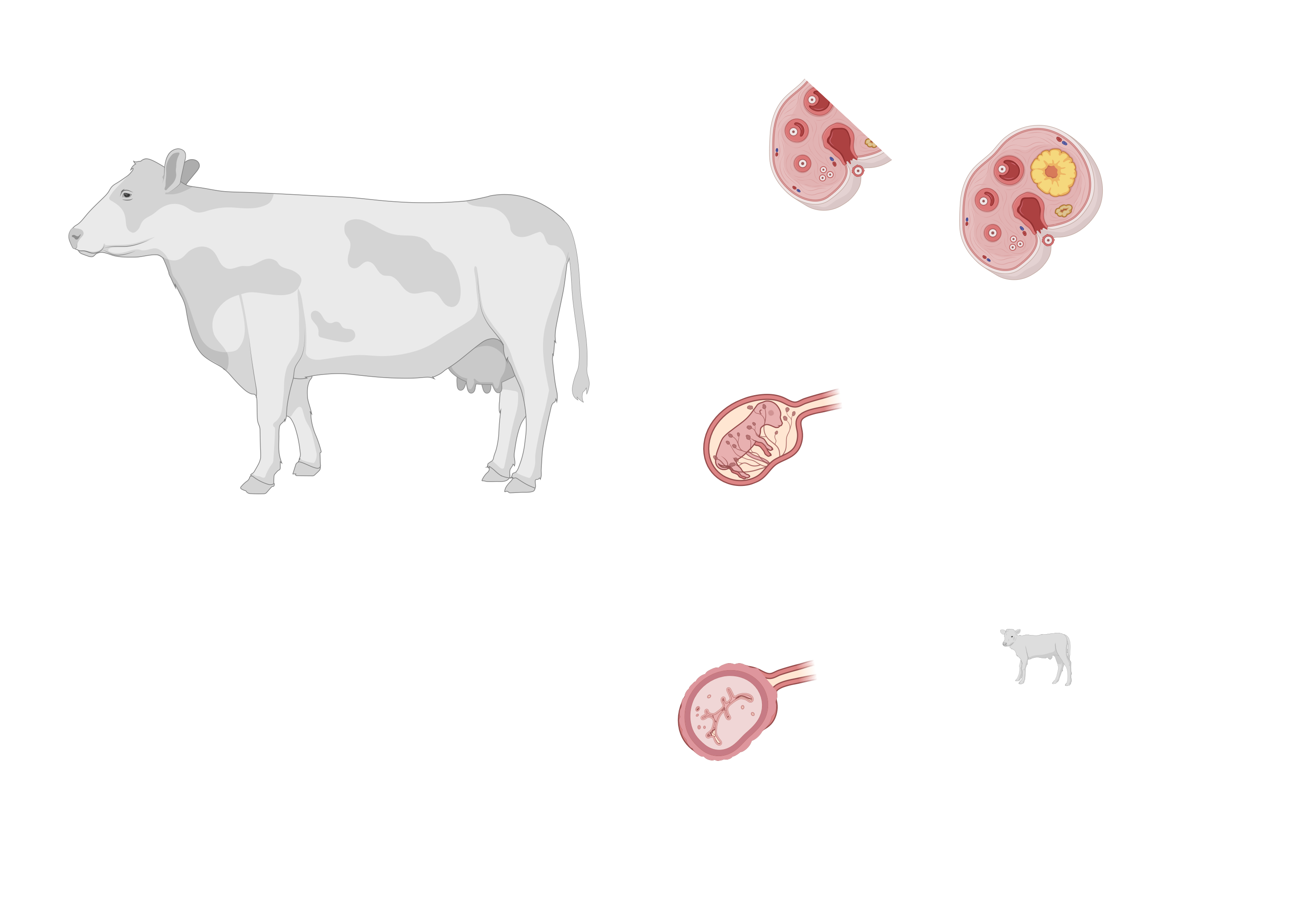 REGNIER 
DE GRAF
ODSTRANĚNÍ ŽLUTÉHO TĚLÍSKA V TĚHOTENSTVÍ VEDE K PORODU
17 st.		18 st.		19 st.		1930		1940	       1950		     1960		      1970
HISTORIE PROGESTERONU
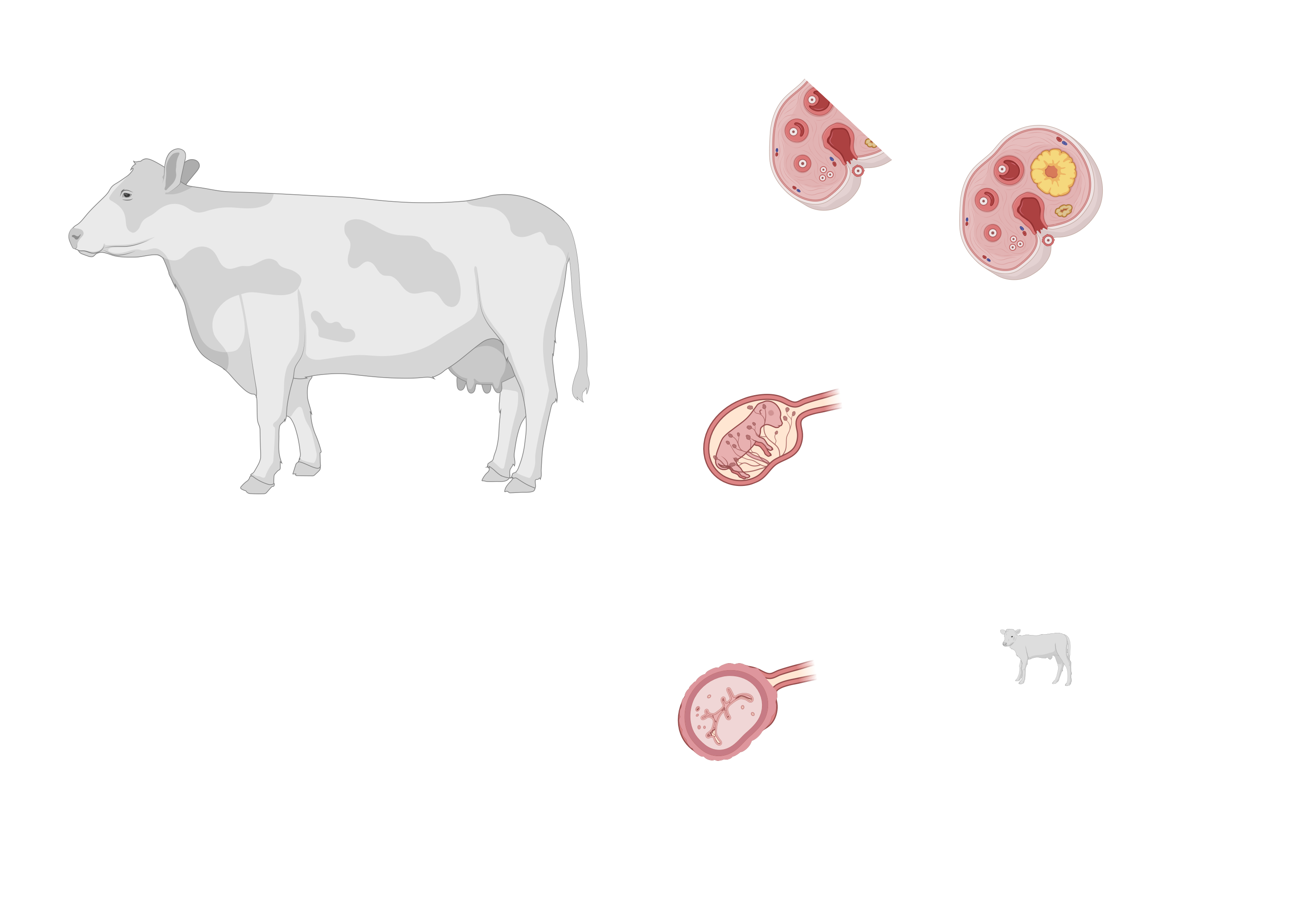 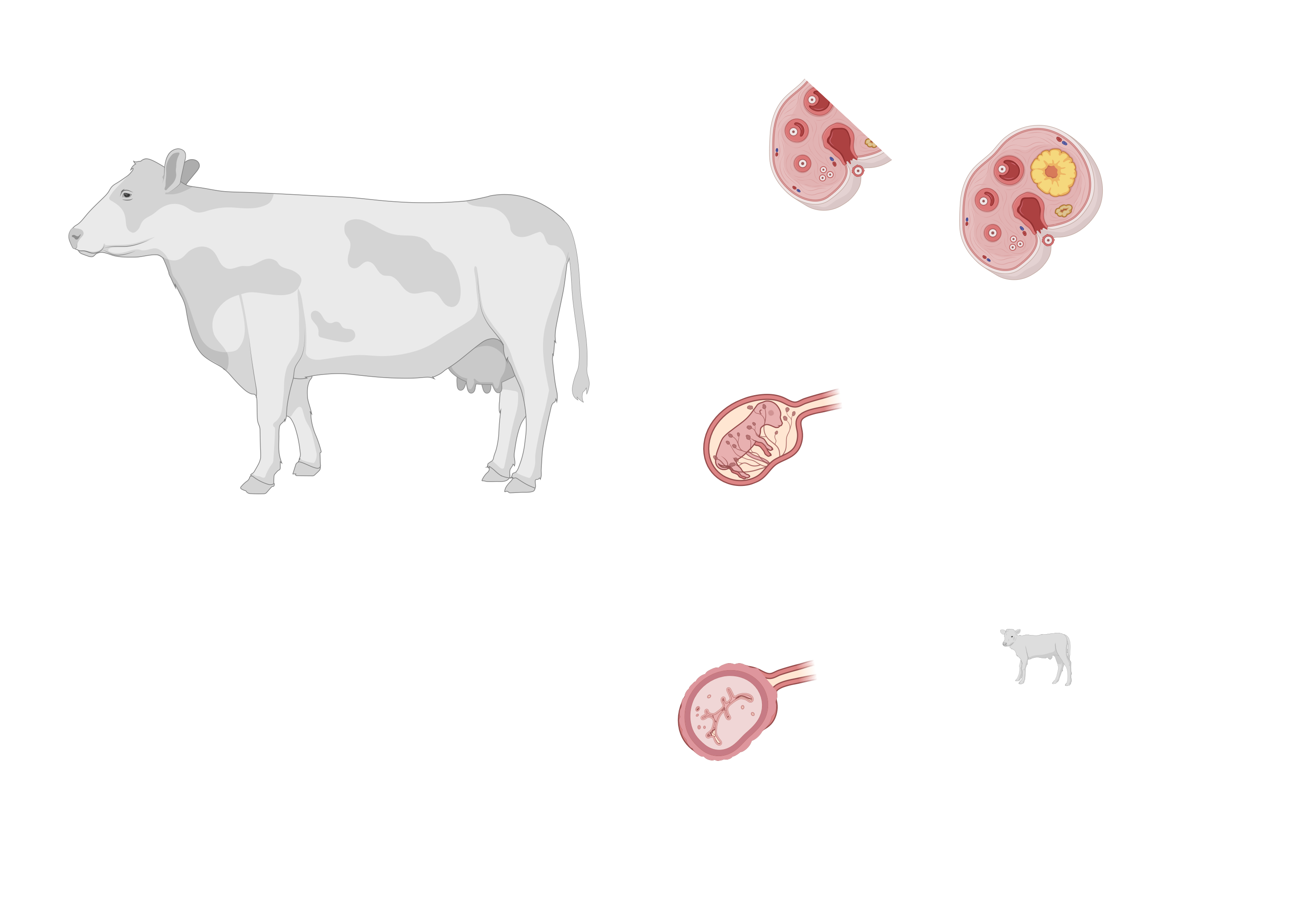 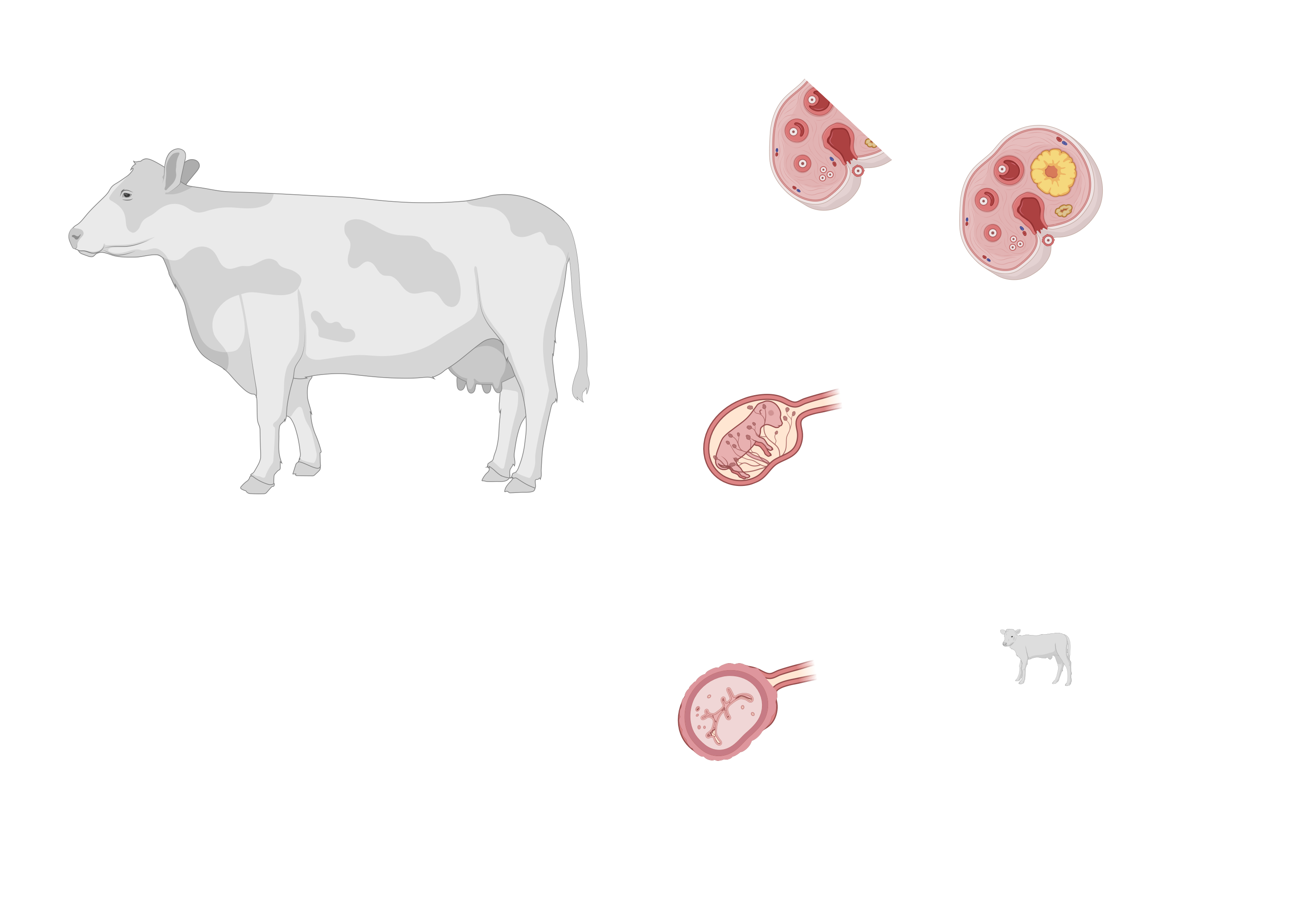 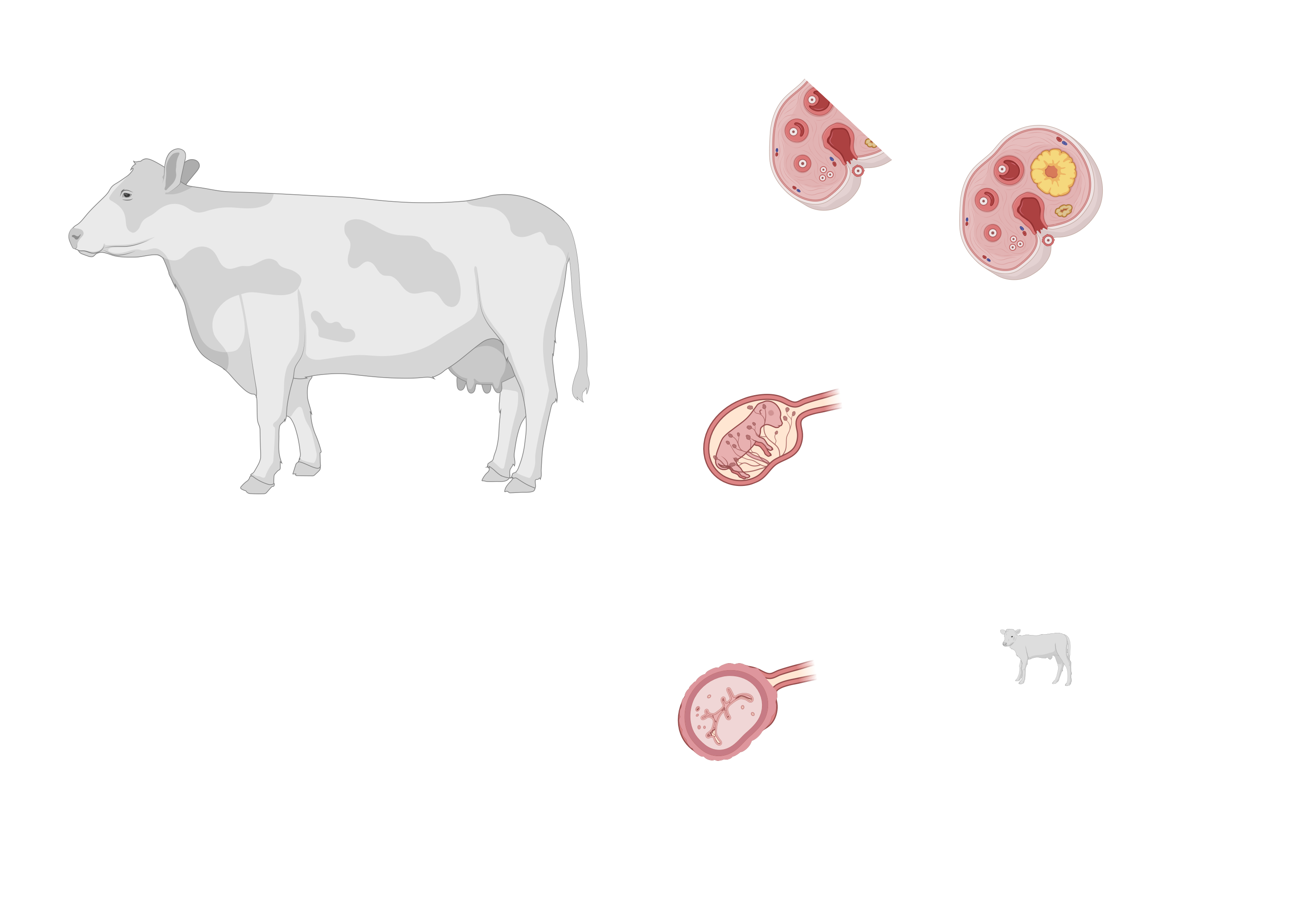 REGNIER 
DE GRAF
ODSTRANĚNÍ ŽLUTÉHO TĚLÍSKA V TĚHOTENSTVÍ VEDE K PORODU
17 st.		18 st.		19 st.		1930		1940	       1950		     1960		      1970
HISTORIE PROGESTERONU
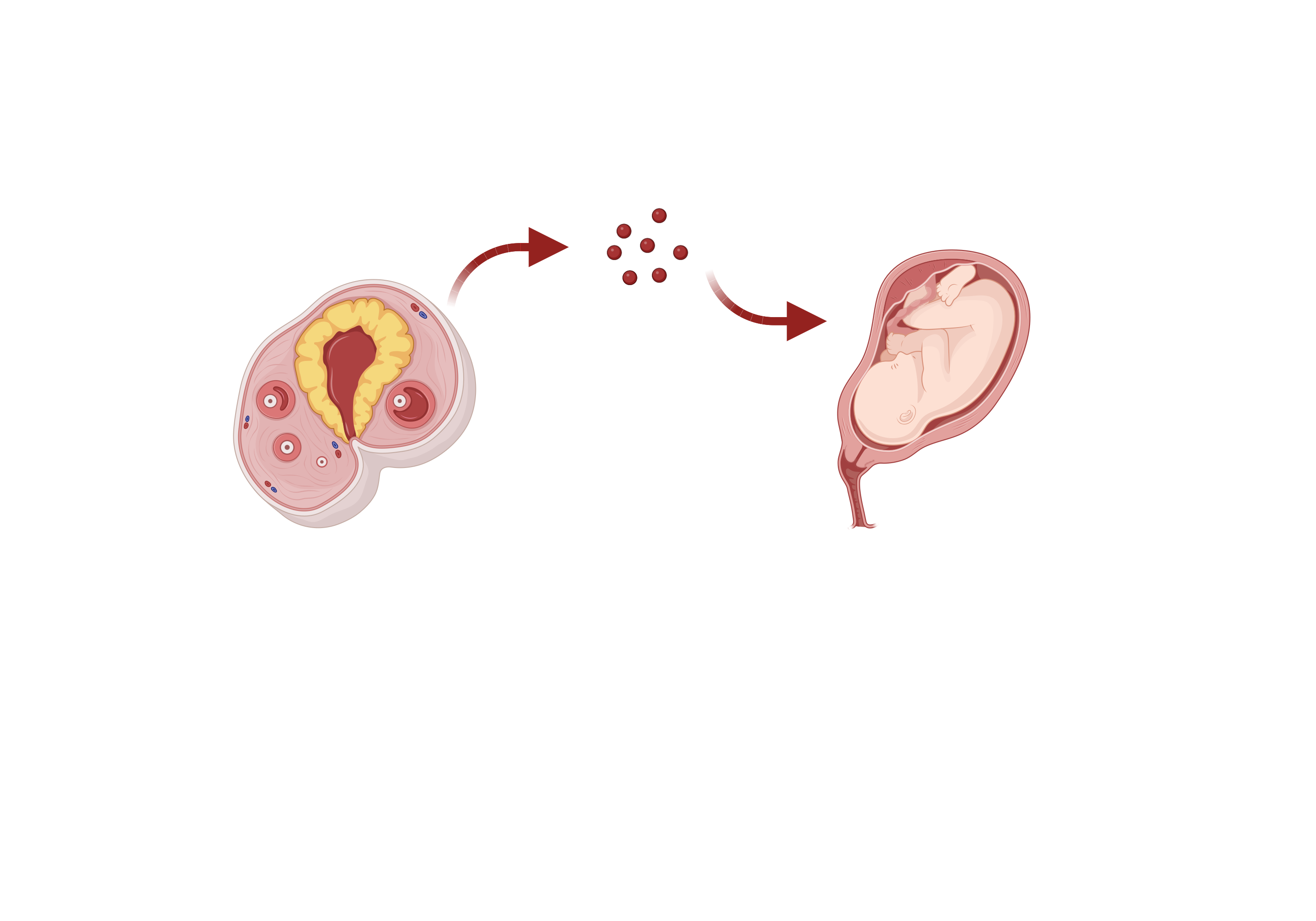 LUIS
PRENANT
GUSTAV
BORN
ŽLUTÉ TĚLÍSKO JE ORGÁN S VNITŘNÍ SEKRECÍ, JEHOŽ SEKRET JE NUTNÝ
K UDRŽENÍ TĚHOTENSTVÍ
17 st.		18 st.		19 st.		1930		1940	       1950		     1960		      1970
HISTORIE PROGESTERONU
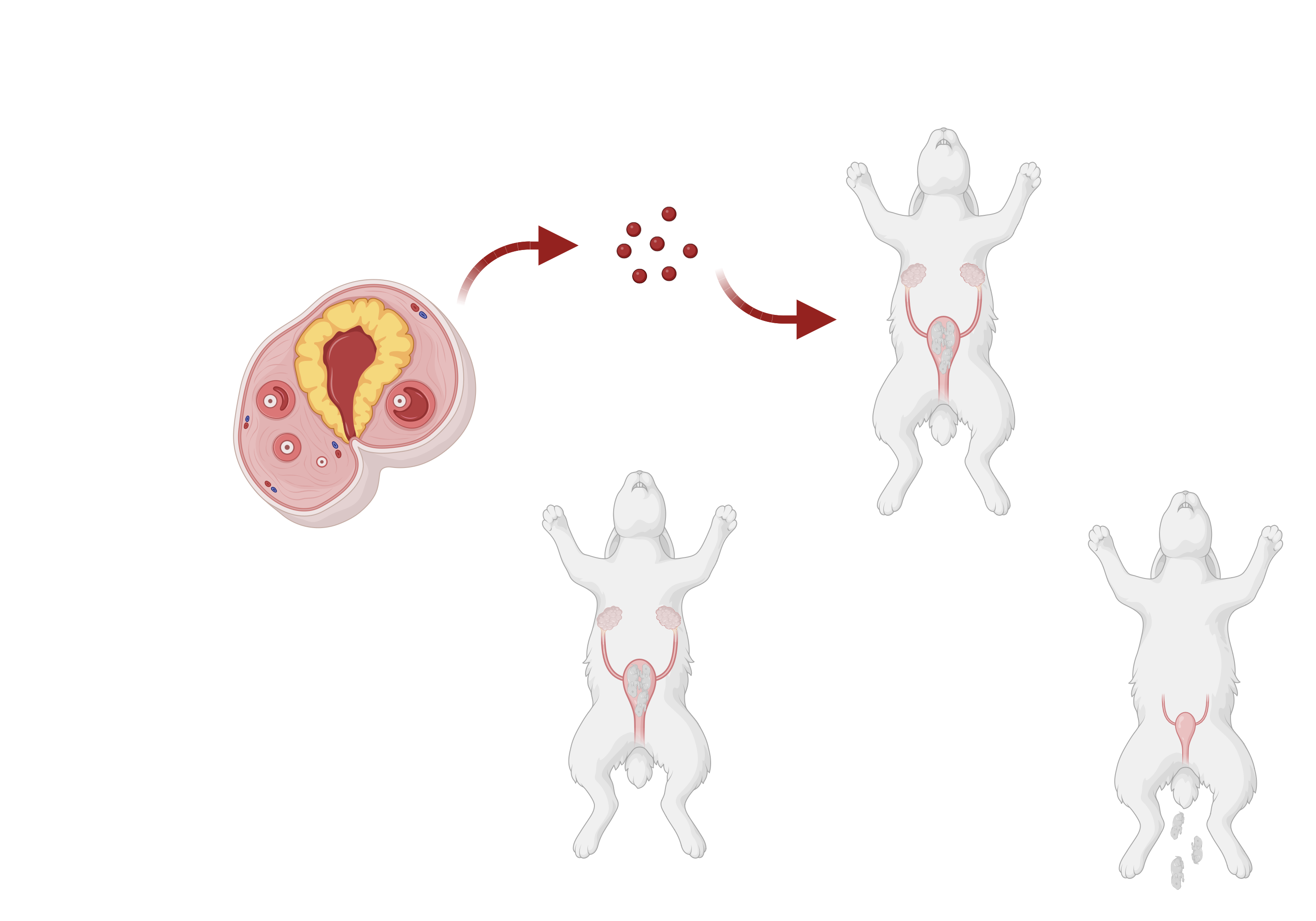 EXTRAKT ZE ŽLUTÉHO TĚLÍSKA VEDE K UDRŽENÍ TĚHOTENSTVÍ U OVAREKTOMOVANÝCH ZVÍŘAT
17 st.		18 st.		19 st.		1930		1940	       1950		     1960		      1970
HISTORIE PROGESTERONU
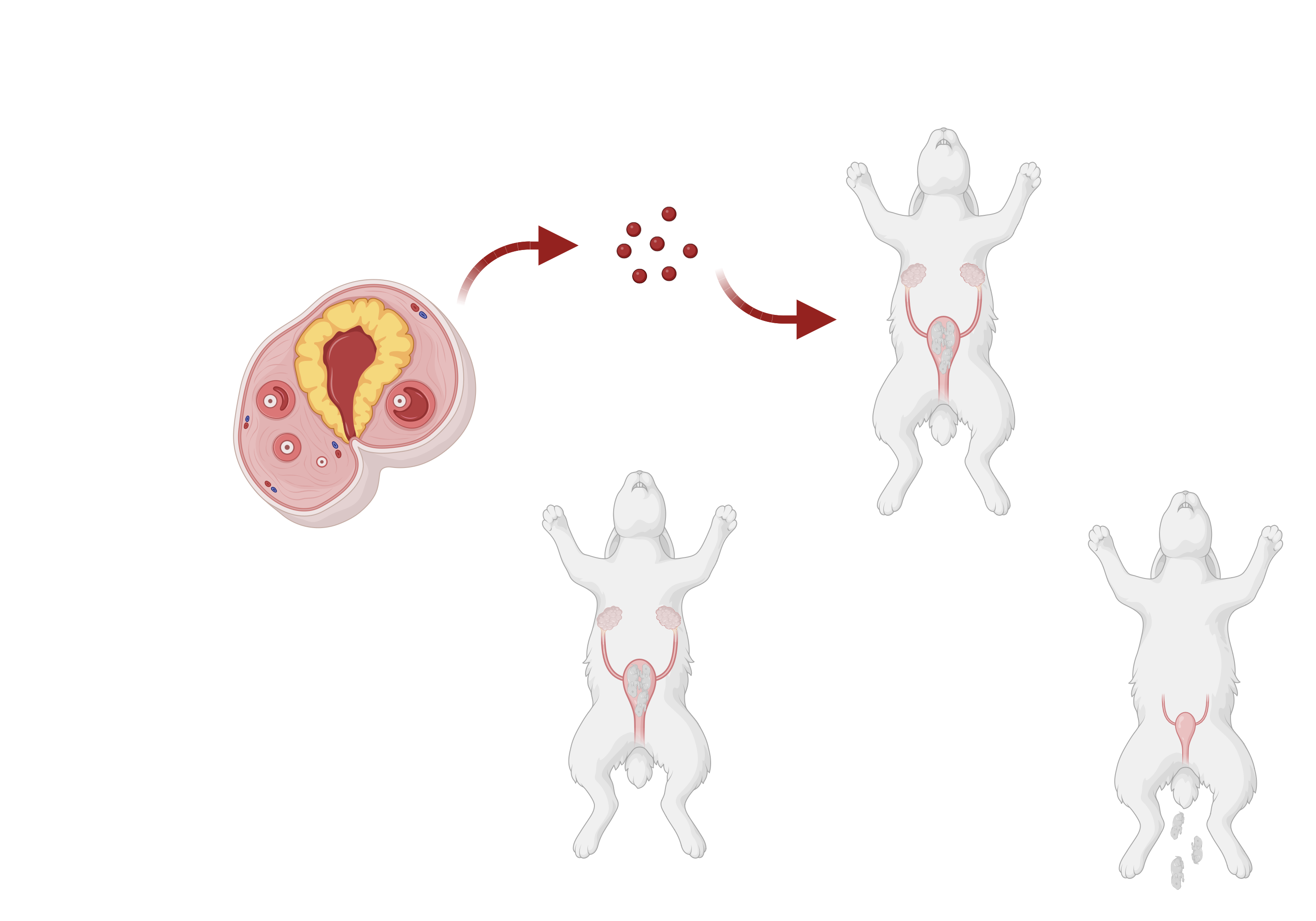 EXTRAKT ZE ŽLUTÉHO TĚLÍSKA VEDE K UDRŽENÍ TĚHOTENSTVÍ U OVAREKTOMOVANÝCH ZVÍŘAT
17 st.		18 st.		19 st.		1930		1940	       1950		     1960		      1970
HISTORIE PROGESTERONU
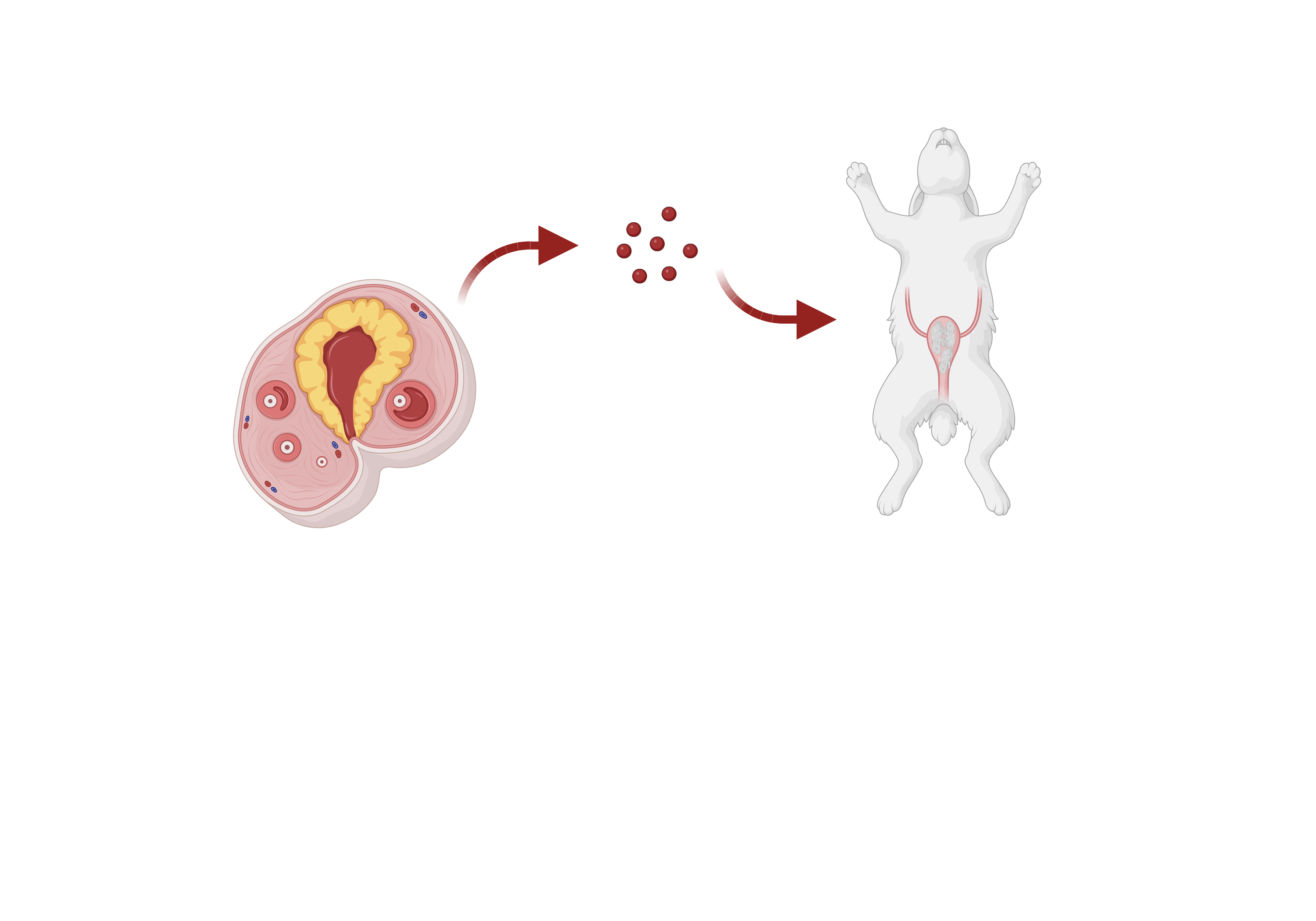 EXTRAKT ZE ŽLUTÉHO TĚLÍSKA VEDE K UDRŽENÍ TĚHOTENSTVÍ U OVAREKTOMOVANÝCH ZVÍŘAT
17 st.		18 st.		19 st.		1930		1940	       1950		     1960		      1970
HISTORIE PROGESTERONU
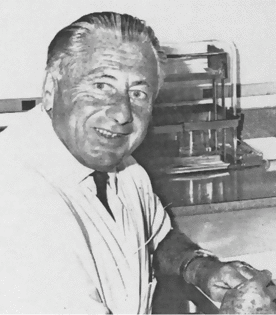 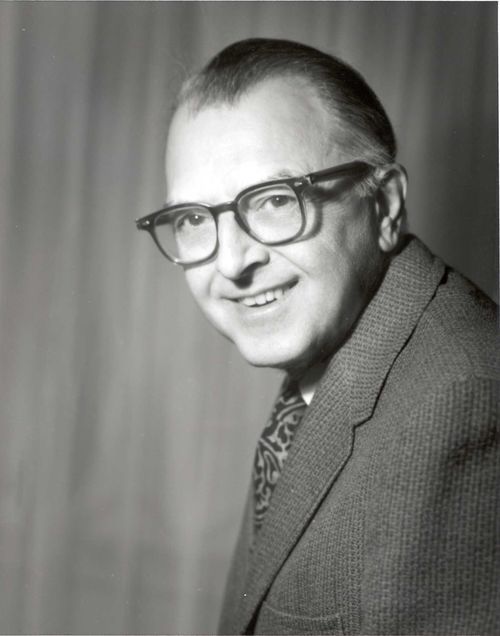 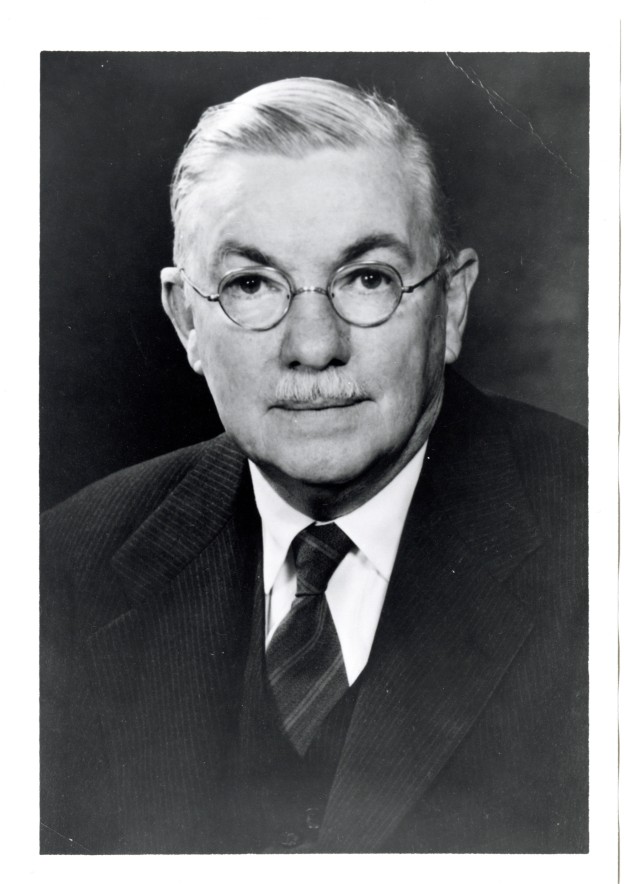 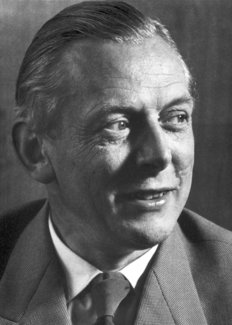 GEORGE
CORNER
KARL
SLOTTA
ADOLF
BUTENANDT
WILLARD
ALLEN
STAČÍ PŘEDPOKLÁDAT, ŽE KDYŽ SE BLÍŽÍ KONEC TĚHOTENSTVÍ PRODUKCE
PROGESTERONU KLESÁ A ESTROGENY MOHOU ZPŮSOBIT DĚLOŽNÍ KONTRAKCE. TATO HYPOTÉZA JE VŠAK PŘÍLIŠ JEDNODUCHÁ….
17 st.		18 st.		19 st.		1930		1940	       1950		     1960		      1970
HISTORIE PROGESTERONU
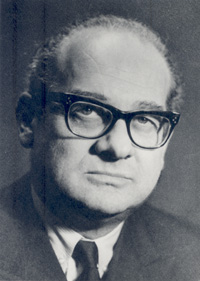 POROD
ESTRADIOL
PROGESTERON
PROSTAGLANDINY
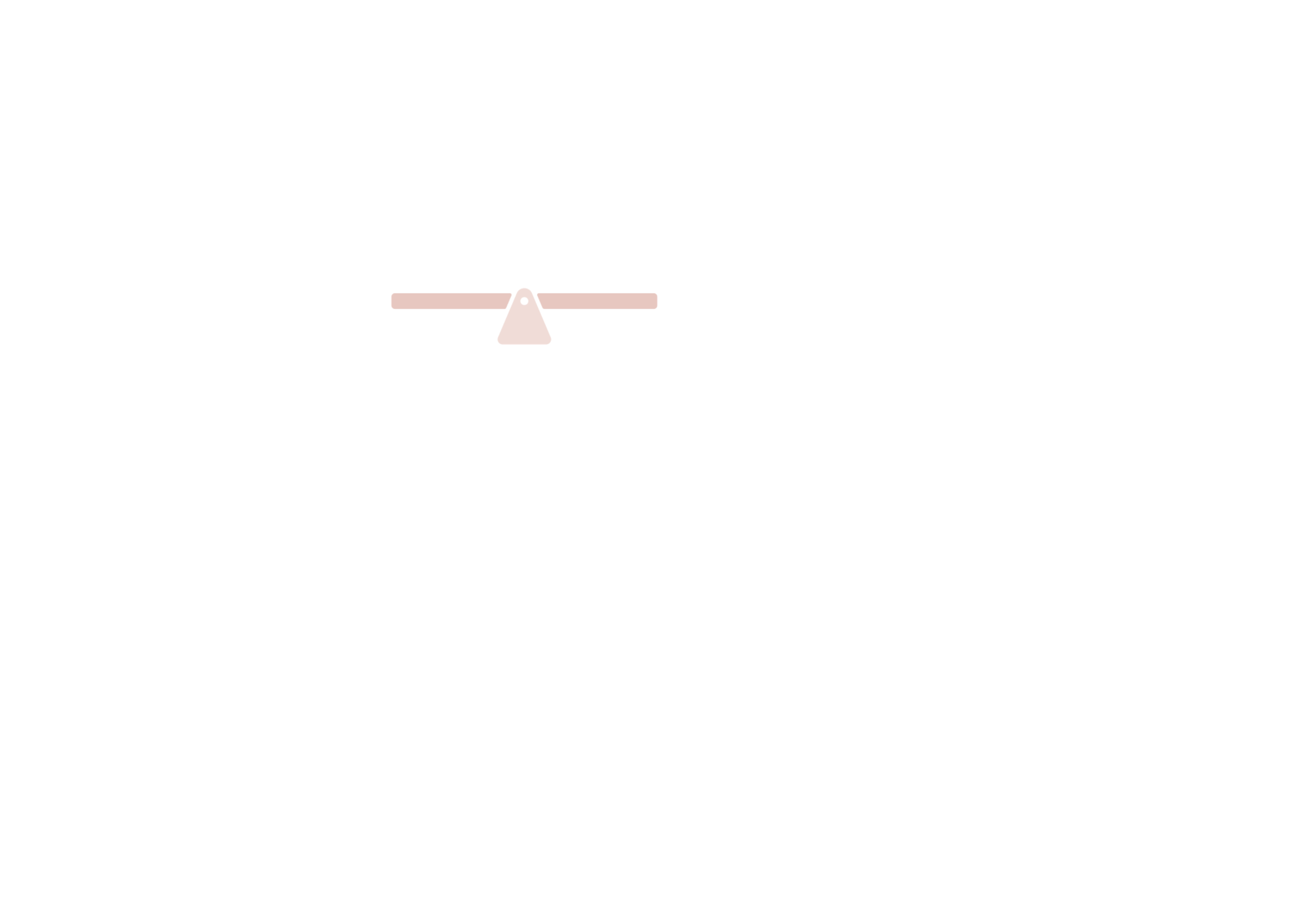 ARPAD
SCAPO
KLID
BĚHEM TĚHOTENSTVÍ JE PLOD CHRÁNĚN BALANCÍ MEZI FAKTORY ZPŮSOBUJÍMI DĚLOŽNÍ KONTRACE A TĚMI, KTERÉ JE INHIBUJÍ (PROGESTERONEM)
17 st.		18 st.		19 st.		1930		1940	       1950		     1960		      1970
HISTORIE PROGESTERONU
ELEKTIVNÍ UKONČENÍ GRAVIDITY 12.-20. TÝDEN
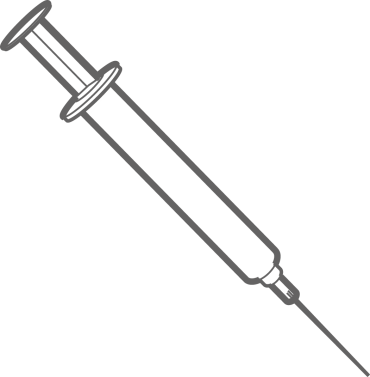 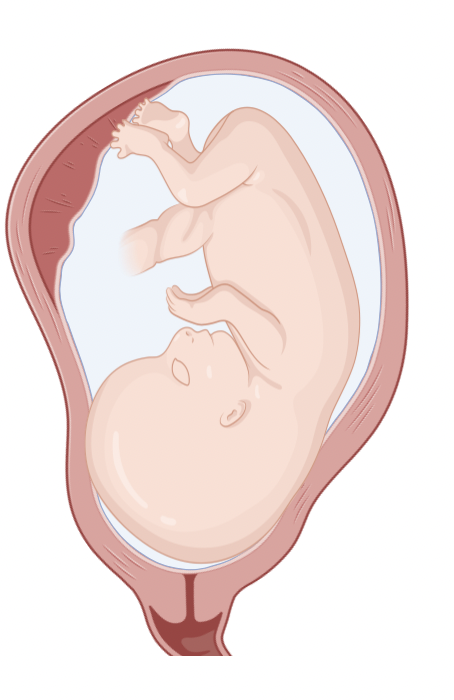 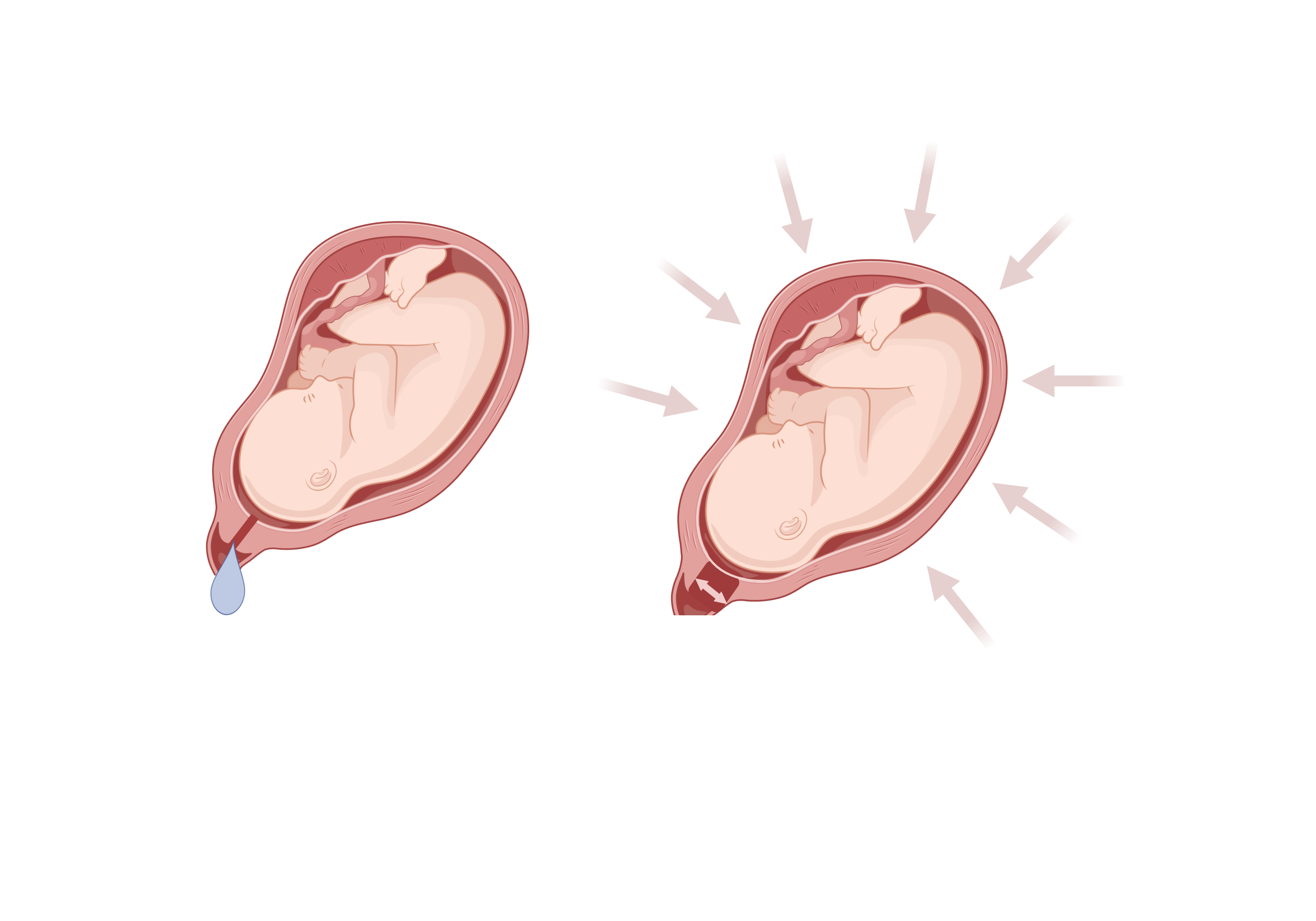 FORMALIN
DIRUPCE
INTRA-AMNIÁLNÍ
ZÁNĚT
SMRT 
PLODU
POTRAT ZA 3 – 7 DNŮ
BENGTSSON LARS 1962
HISTORIE PROGESTERONU
ELEKTIVNÍ UKONČENÍ GRAVIDITY 12.-20. TÝDEN
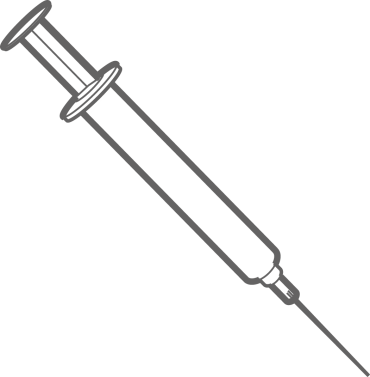 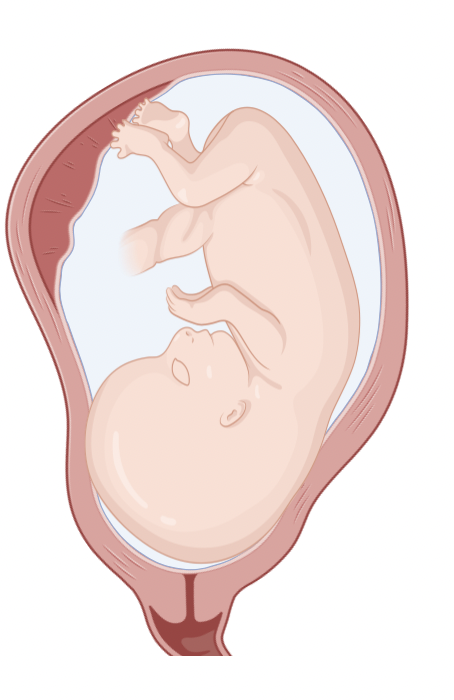 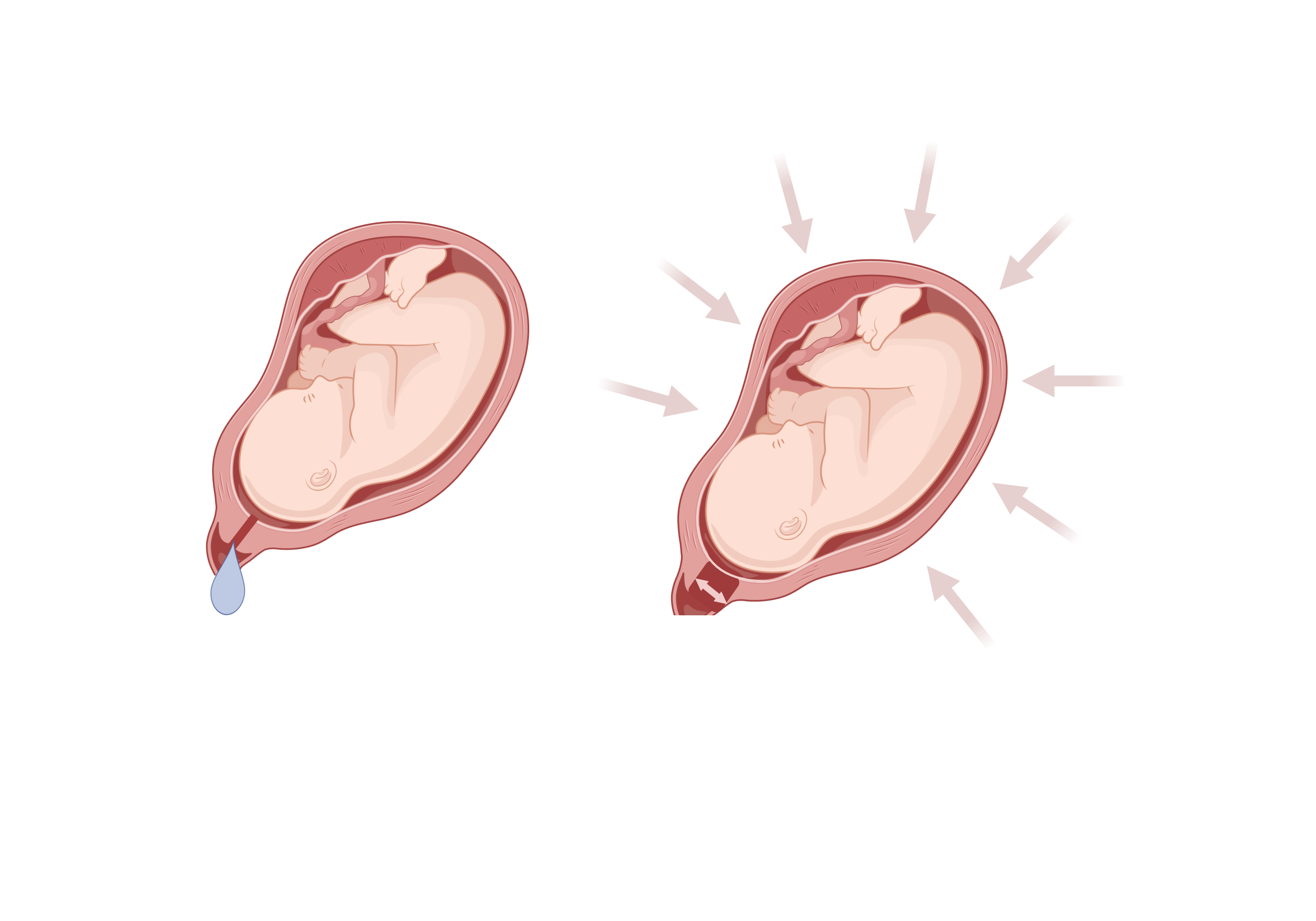 FORMALIN
DIRUPCE
INTRA-AMNIÁLNÍ
ZÁNĚT
SMRT 
PLODU
PROGESTERON SE NEZMĚNIL
PROGESTERON 
KLESL
POTRAT ZA 3 – 7 DNŮ
BENGTSSON LARS 1962
HISTORIE PROGESTERONU
PROGESTERON 200 MG IM Á 48 HOD 2 DNY PŘED A POTÉ 4 DNY
BENGTSSON LARS 1962
HISTORIE PROGESTERONU
PROGESTERON 200 MG IM Á 48 HOD 2 DNY PŘED A POTÉ 4 DNY
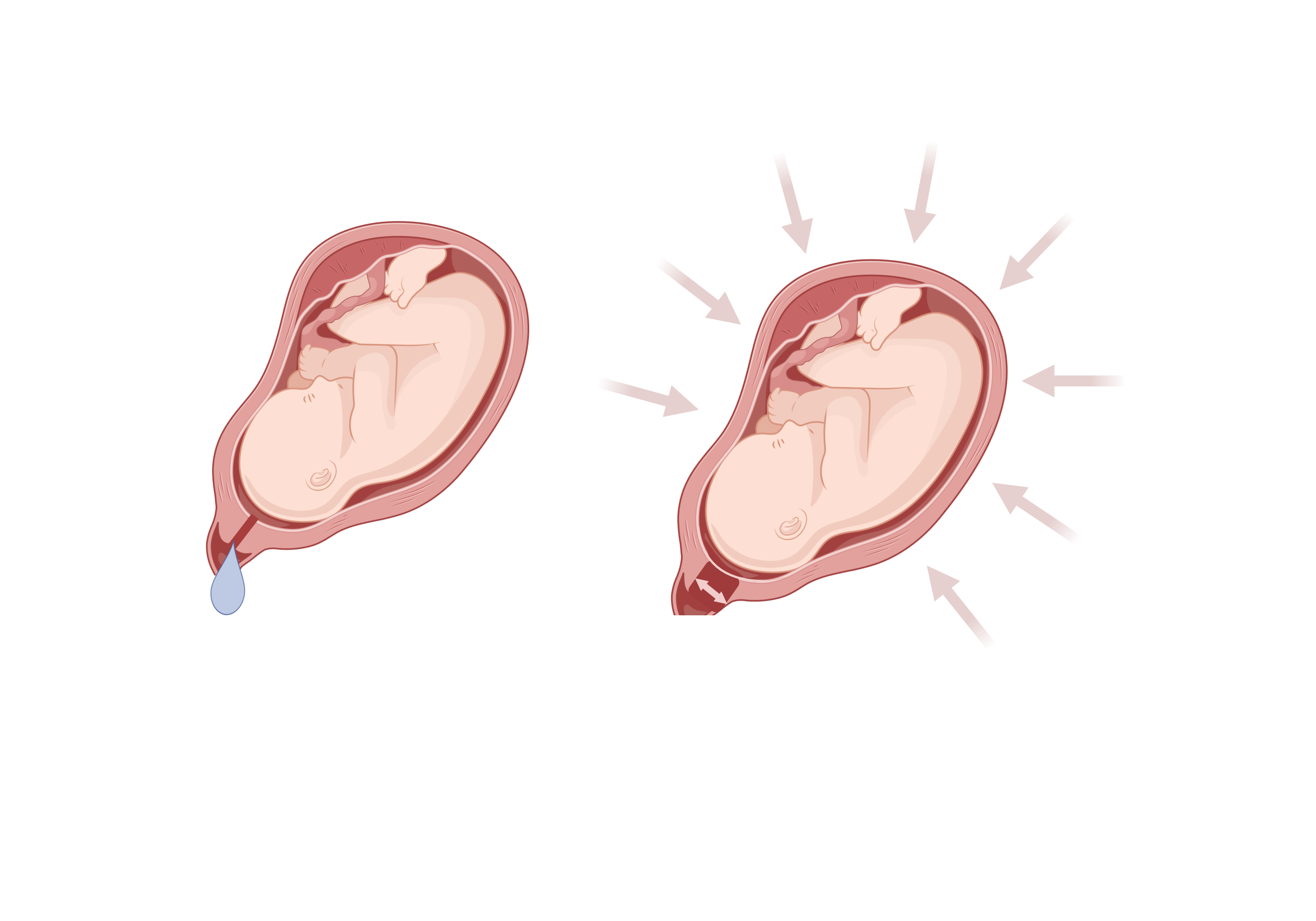 DIRUPCE
INTRA-AMNIÁLNÍ
ZÁNĚT
BENGTSSON LARS 1962
HISTORIE PROGESTERONU
PROGESTERON 200 MG IM Á 48 HOD 2 DNY PŘED A POTÉ 4 DNY
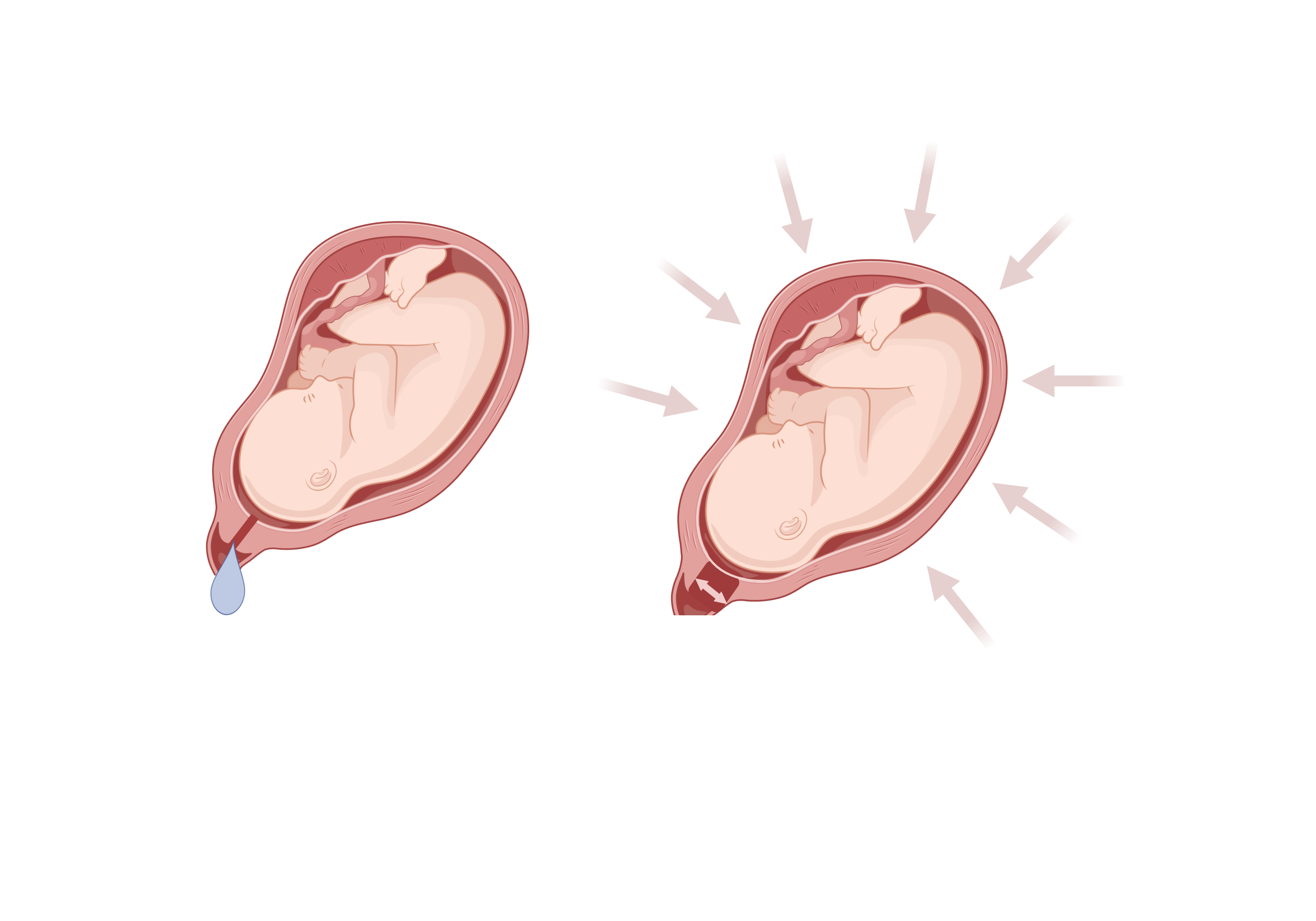 DIRUPCE
INTRA-AMNIÁLNÍ
ZÁNĚT
POTRAT ZA 3 – 7 DNŮ
BENGTSSON LARS 1962
HISTORIE PROGESTERONU
PROGESTERON 200 MG IM Á 48 HOD 2 DNY PŘED A POTÉ 4 DNY
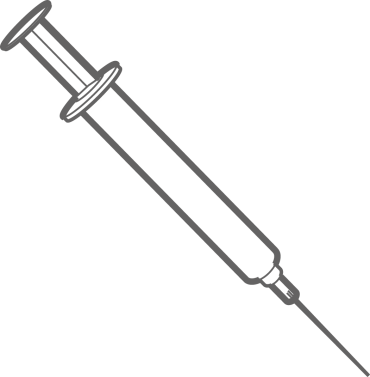 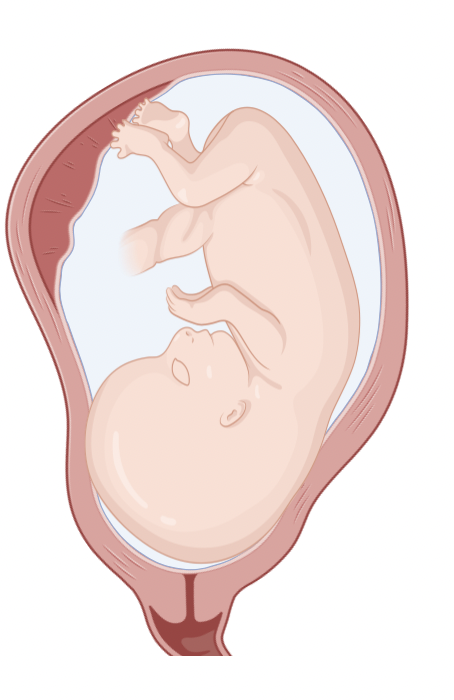 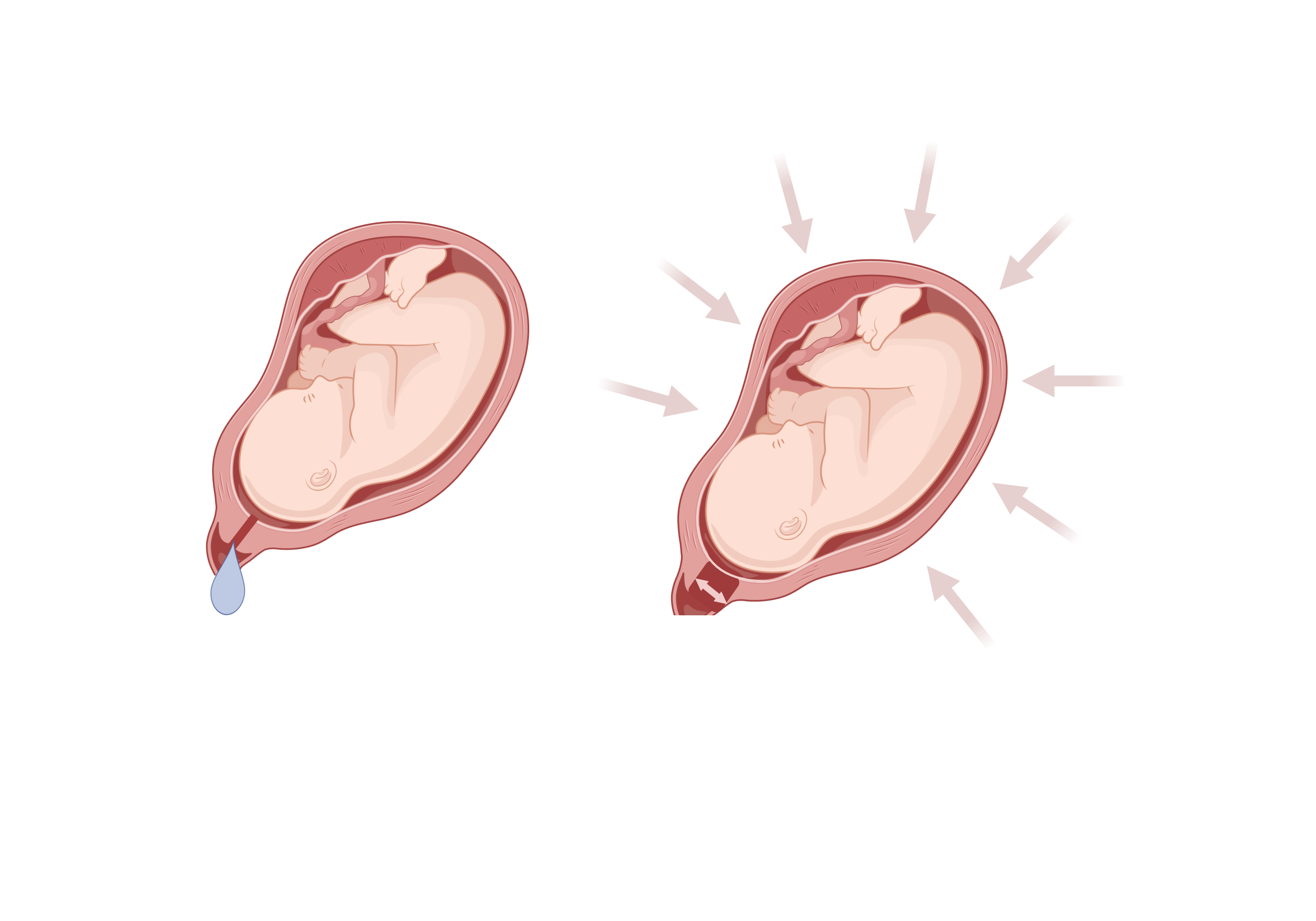 FORMALIN
DIRUPCE
INTRA-AMNIÁLNÍ
ZÁNĚT
SMRT 
PLODU
POTRAT ZA 3 – 7 DNŮ
BENGTSSON LARS 1962
HISTORIE PROGESTERONU
PROGESTERON 200 MG IM Á 48 HOD 2 DNY PŘED A POTÉ 4 DNY
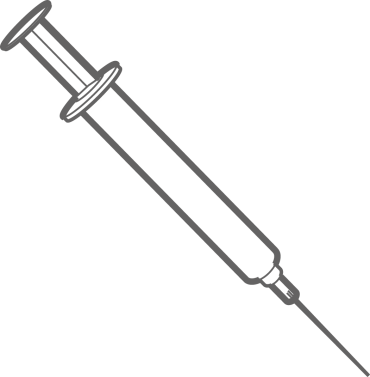 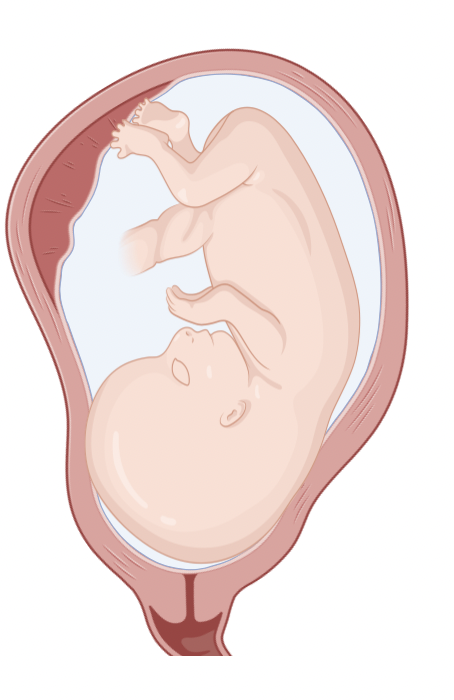 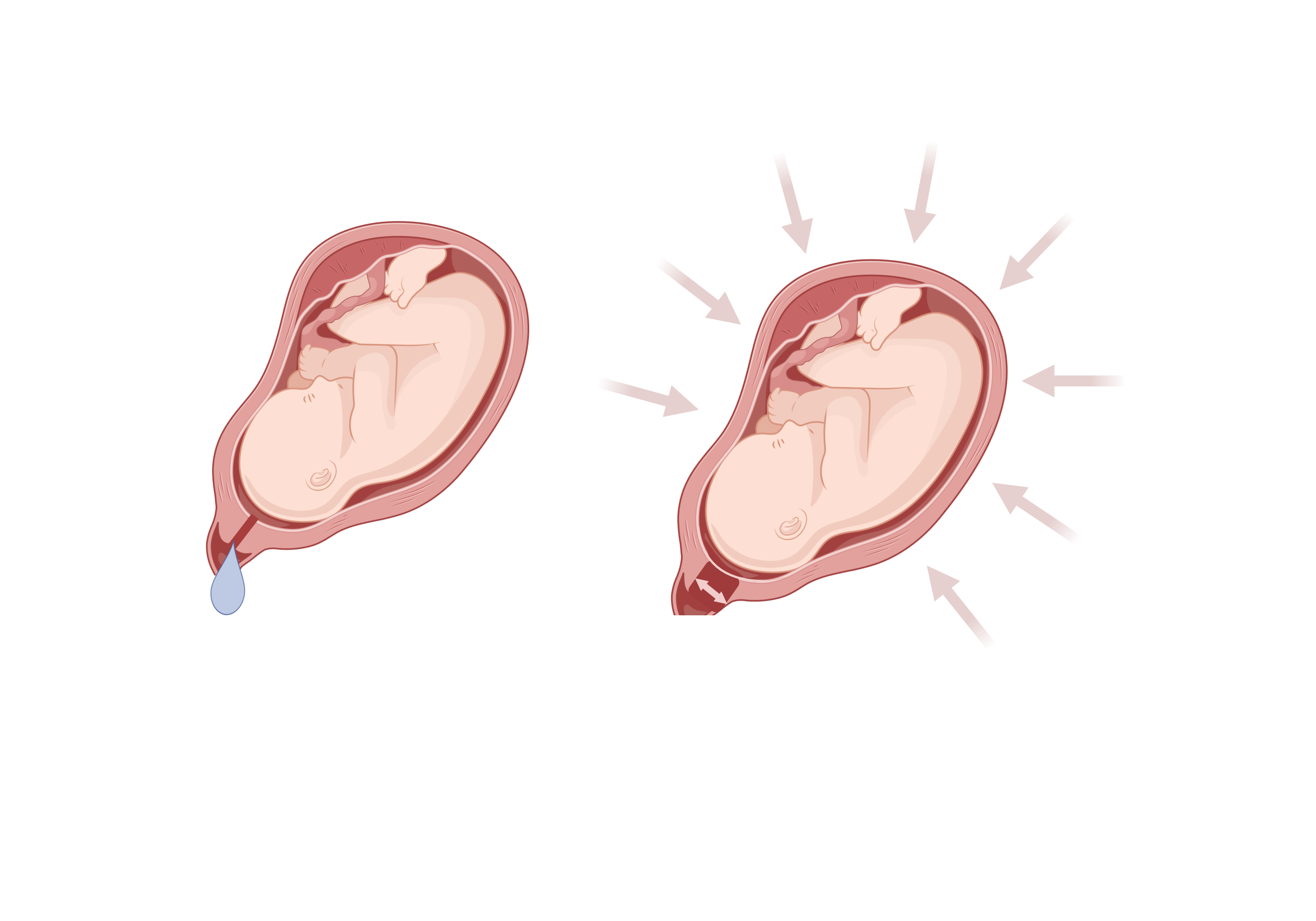 FORMALIN
DIRUPCE
INTRA-AMNIÁLNÍ
ZÁNĚT
SMRT 
PLODU
ŽÁDNÝ POTRAT
POTRAT ZA 3 – 7 DNŮ
BENGTSSON LARS 1962
HISTORIE PROGESTERONU
PROGESTERON 200 MG IM Á 48 HOD 2 DNY PŘED A POTÉ 4 DNY
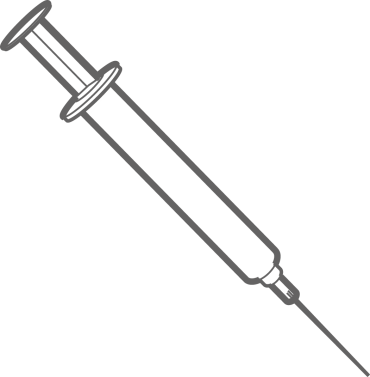 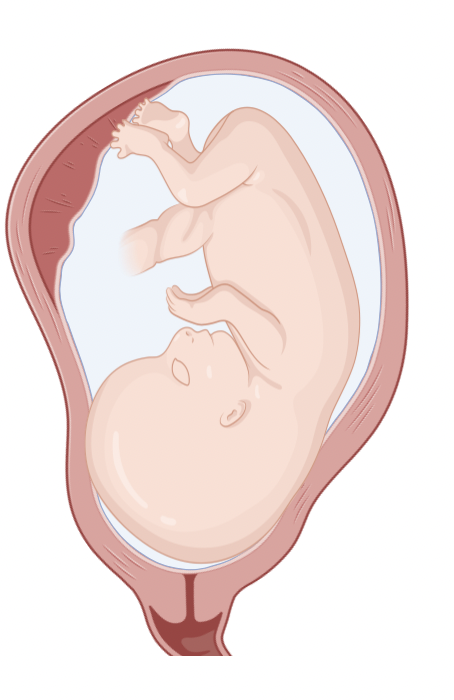 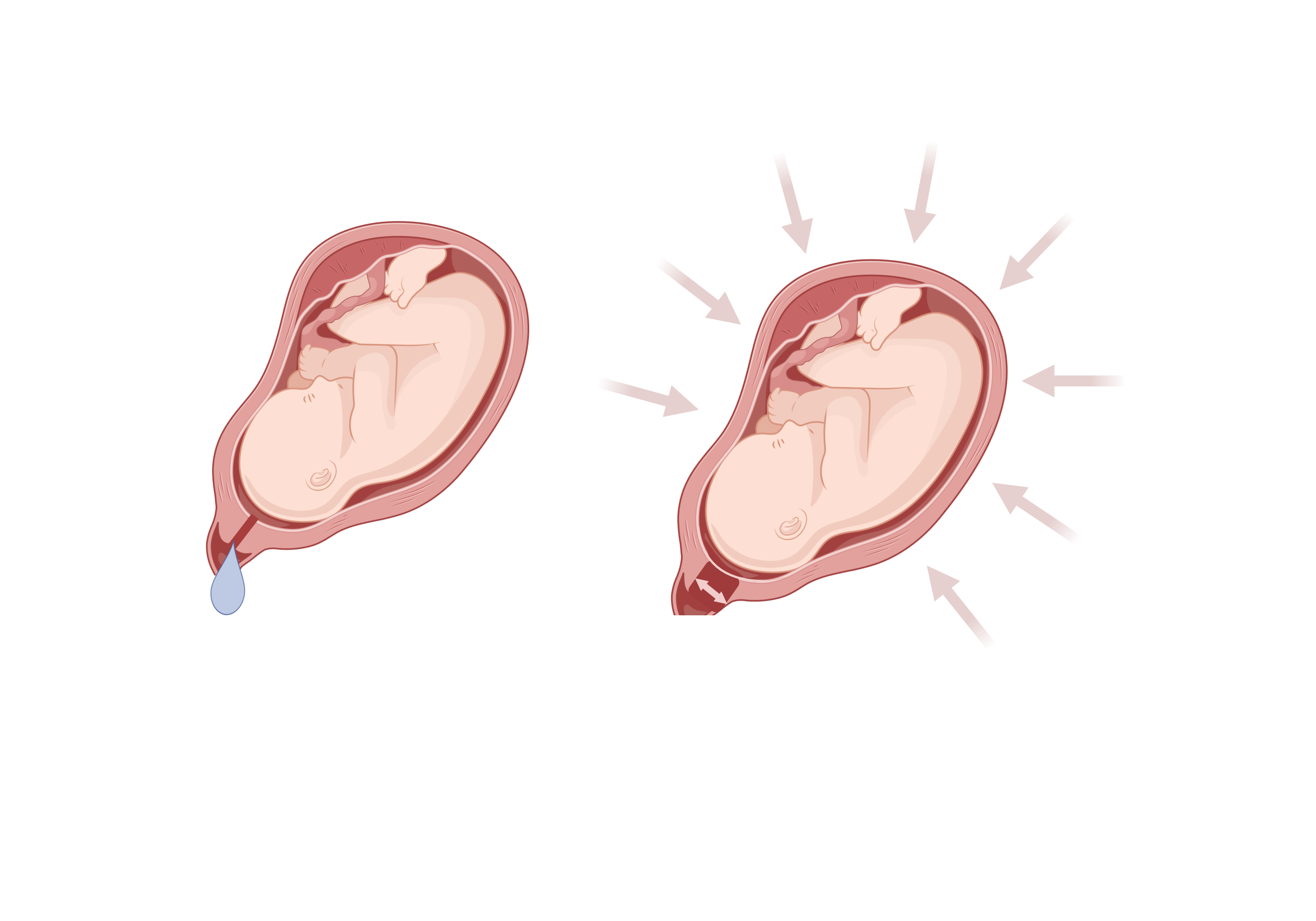 FORMALIN
DIRUPCE
INTRA-AMNIÁLNÍ
ZÁNĚT
SMRT 
PLODU
ŽÁDNÝ POTRAT
POTRAT ZA 3 – 7 DNŮ
ZÁNĚT PŘEKONÁ PROGESTERON
BENGTSSON LARS 1962
ÚČINEK PROGESTERONU
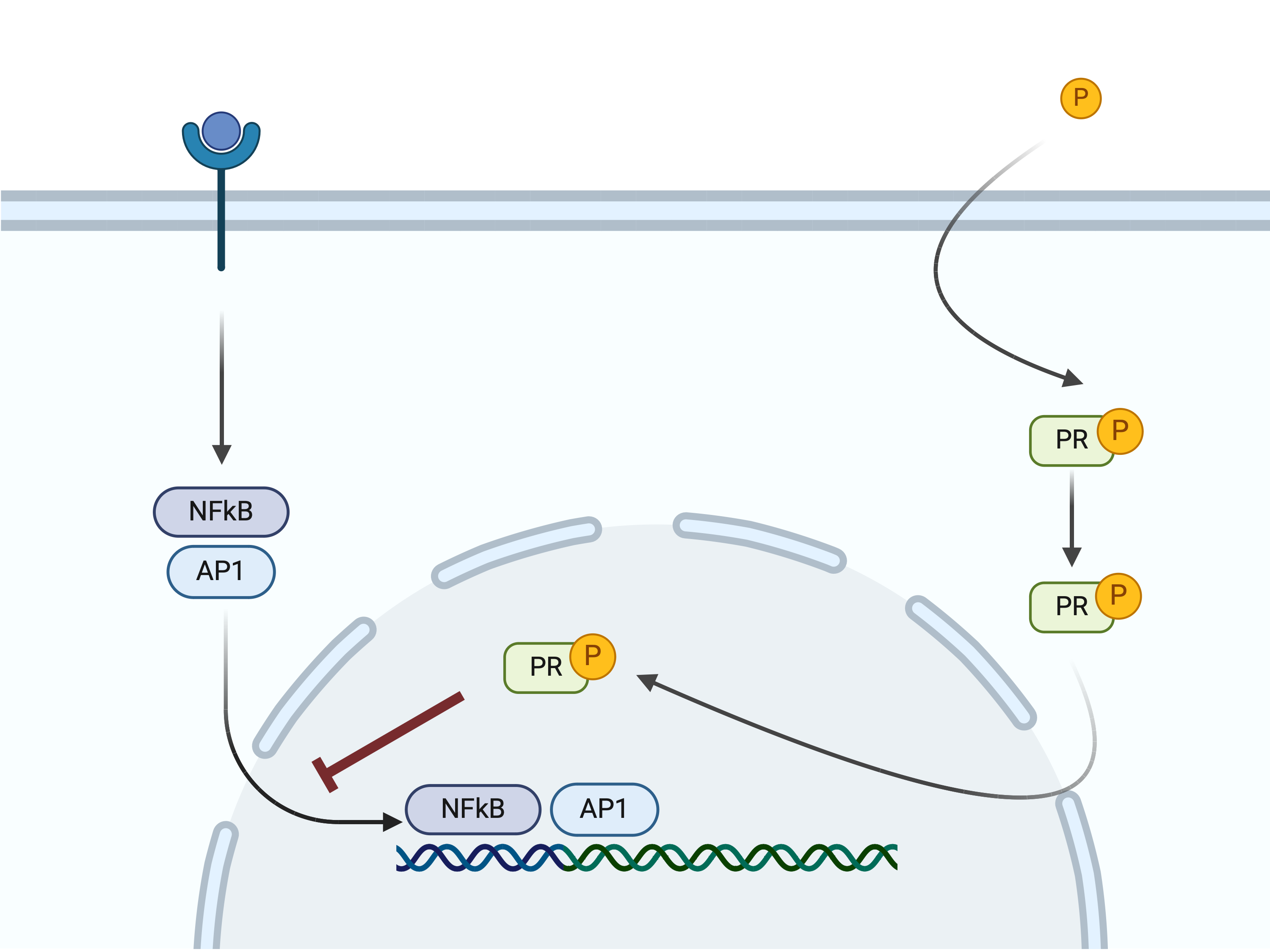 PROZÁNĚTLIVÉ 
STIMULY
PROGESTERON
PROGESTERONOVÝ
RECEPTOR
PROGEST. BLOK
GENY    SOUVISEJÍCÍ S PORODEM
ÚČINEK PROGESTERONU
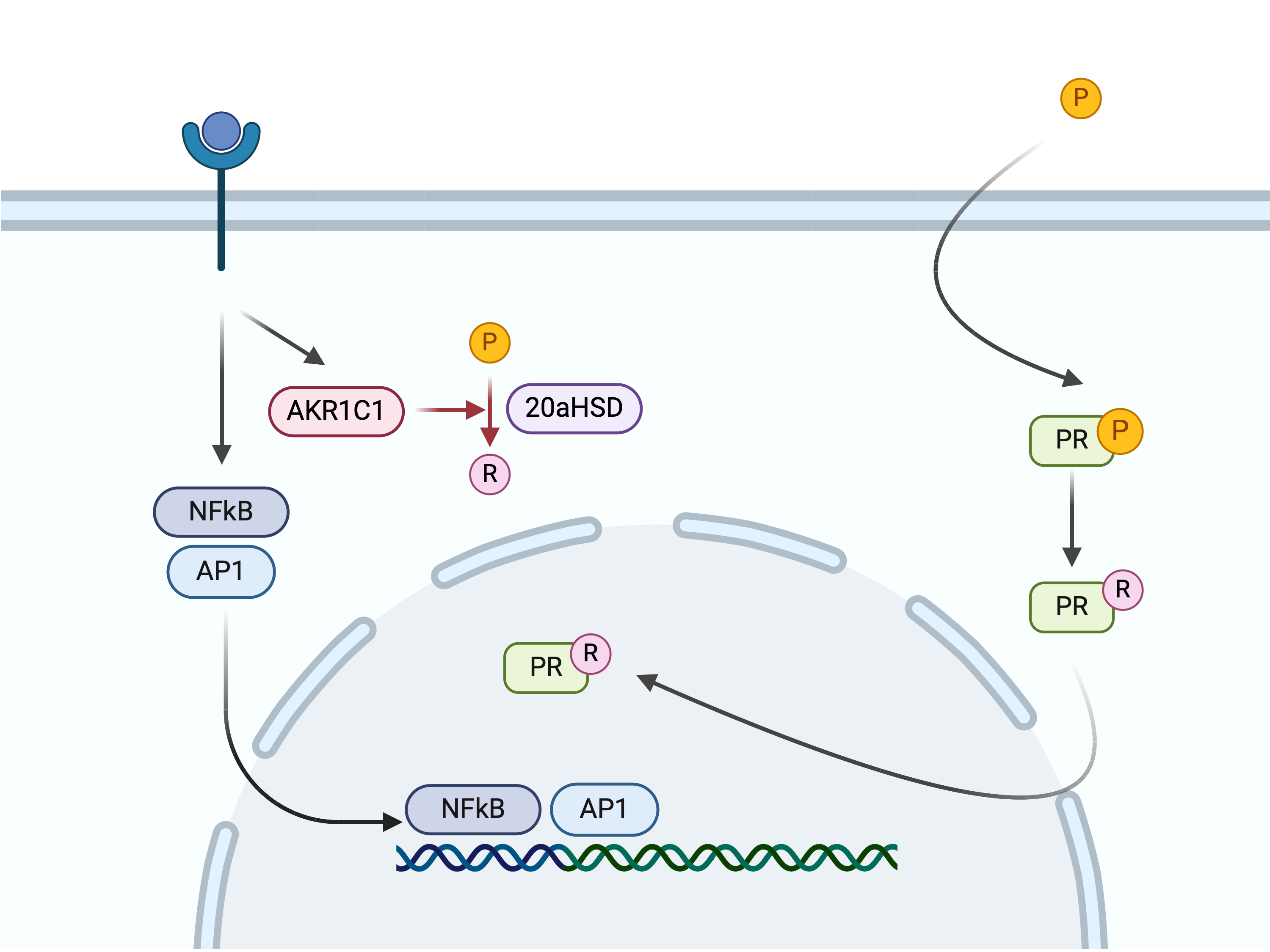 PROZÁNĚTLIVÉ 
STIMULY
PROGESTERON
LOKÁLNÍ STAŽENÍ
PROGESTERONOVÝ
RECEPTOR
FUNKČNÍ STAŽENÍ
PROGEST. BLOK
GENY    SOUVISEJÍCÍ S PORODEM
HISTORIE PROGESTERONU
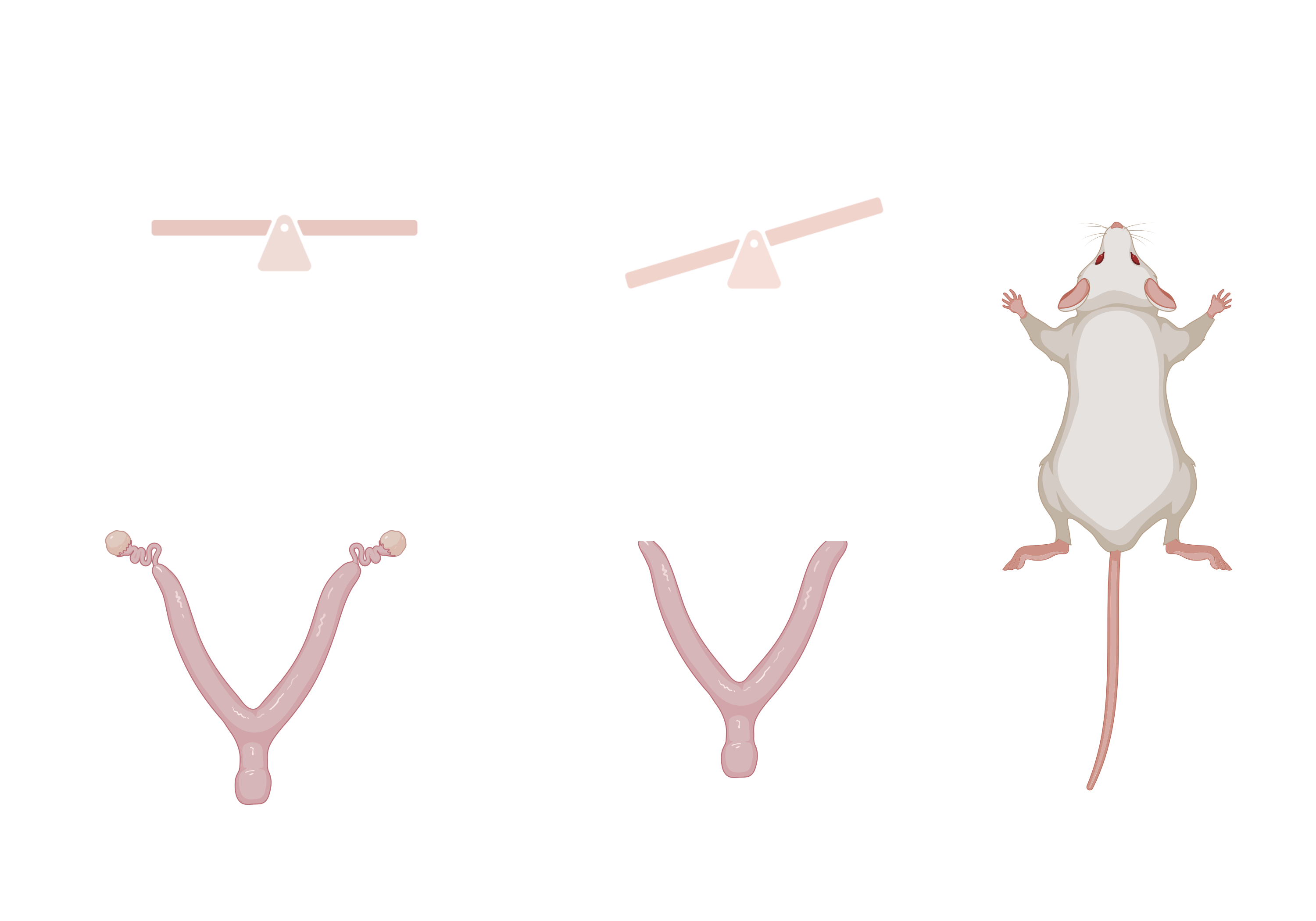 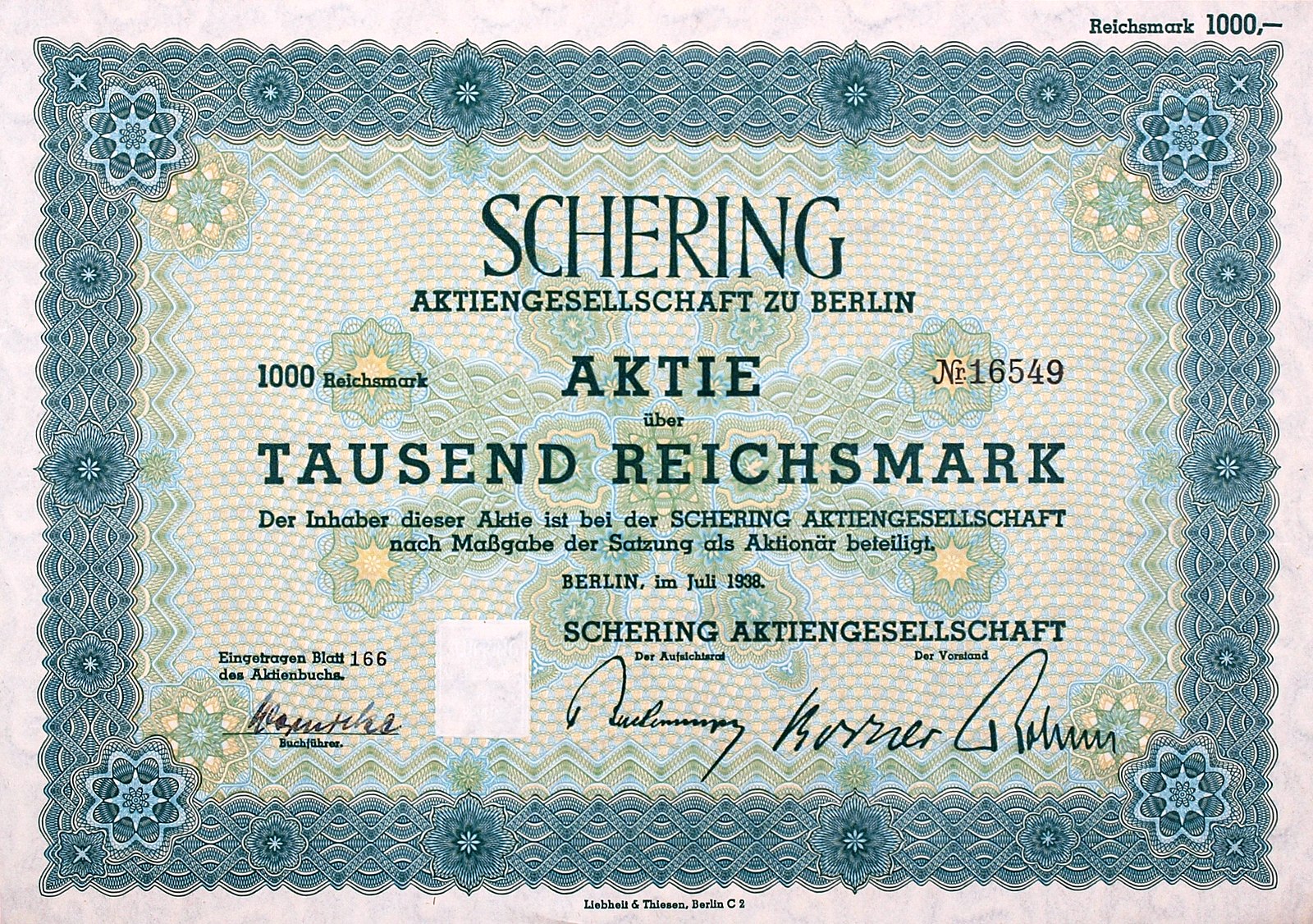 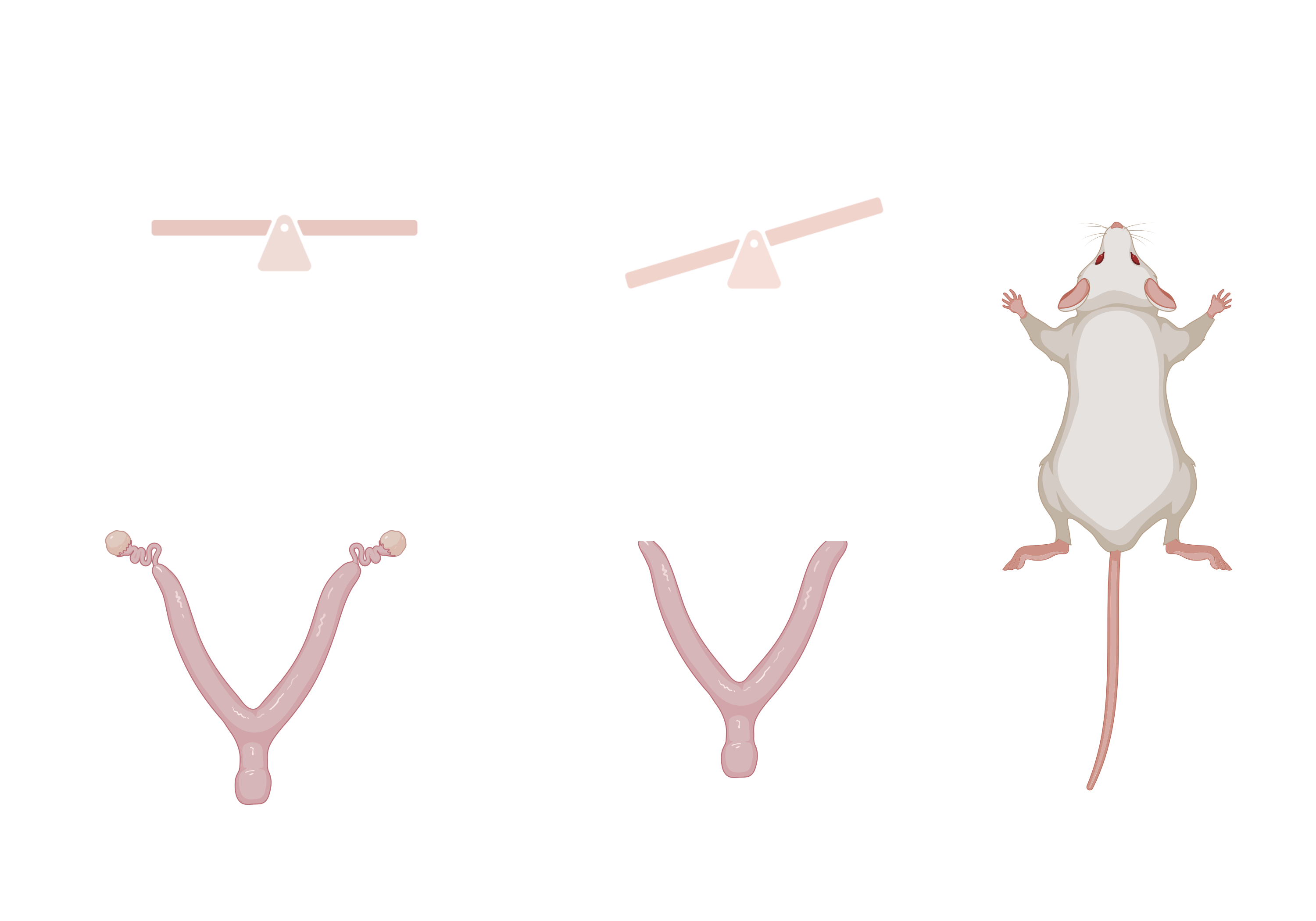 SCHERING
AG
1900		1910		1920		1930		1940	       1950		     1960		      1970
HISTORIE PROGESTERONU
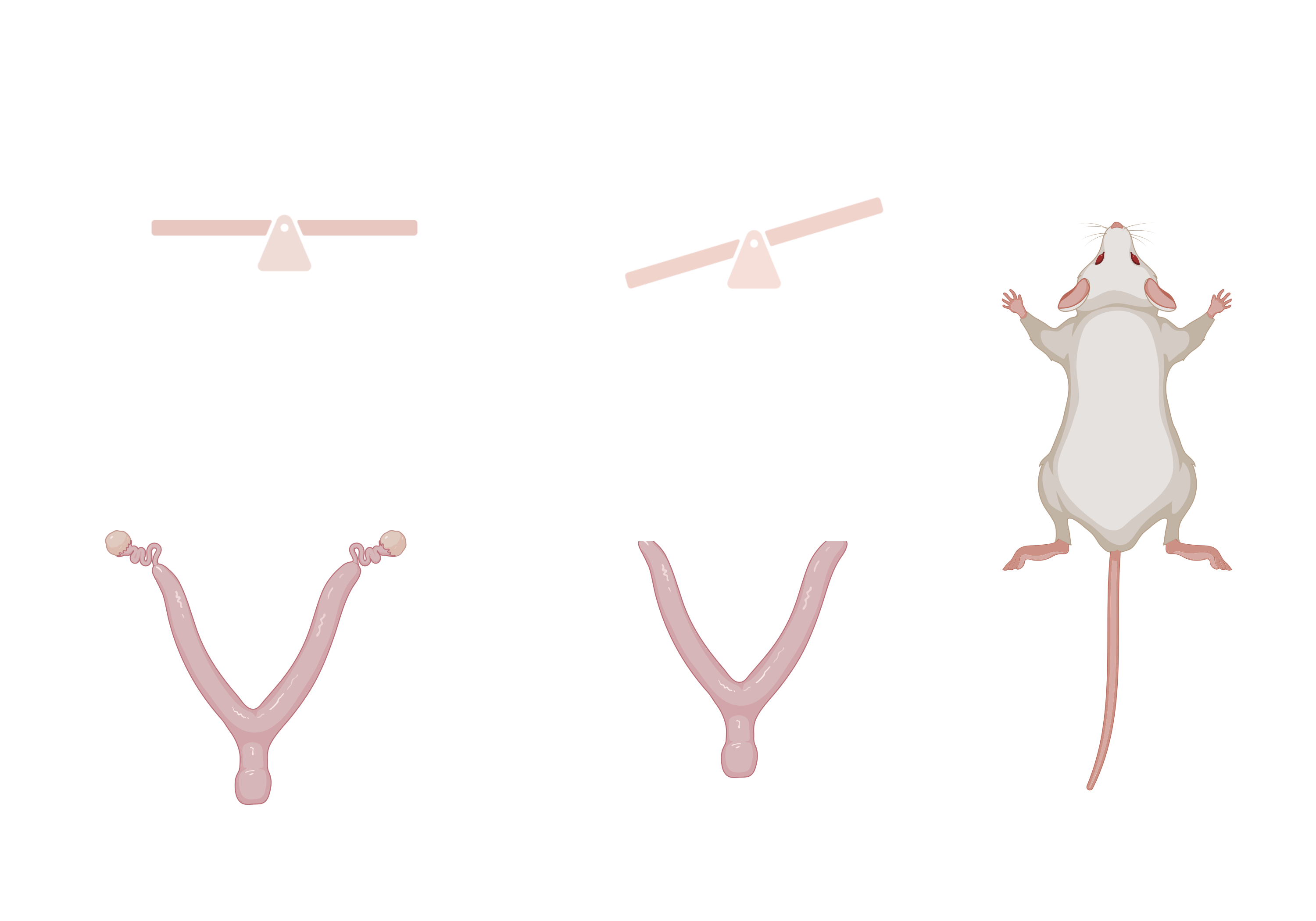 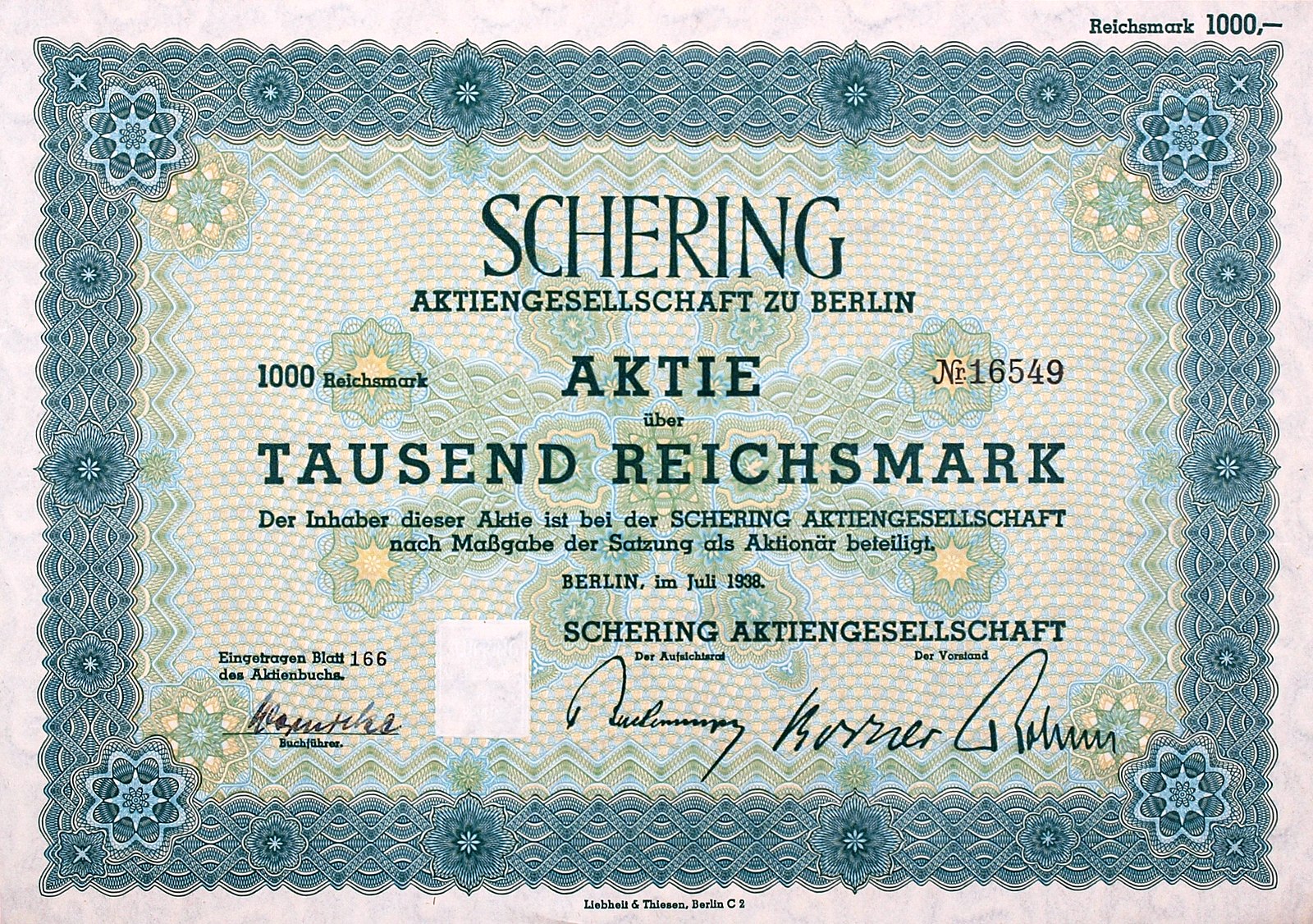 17A-HYDROXY
PROGESTERON
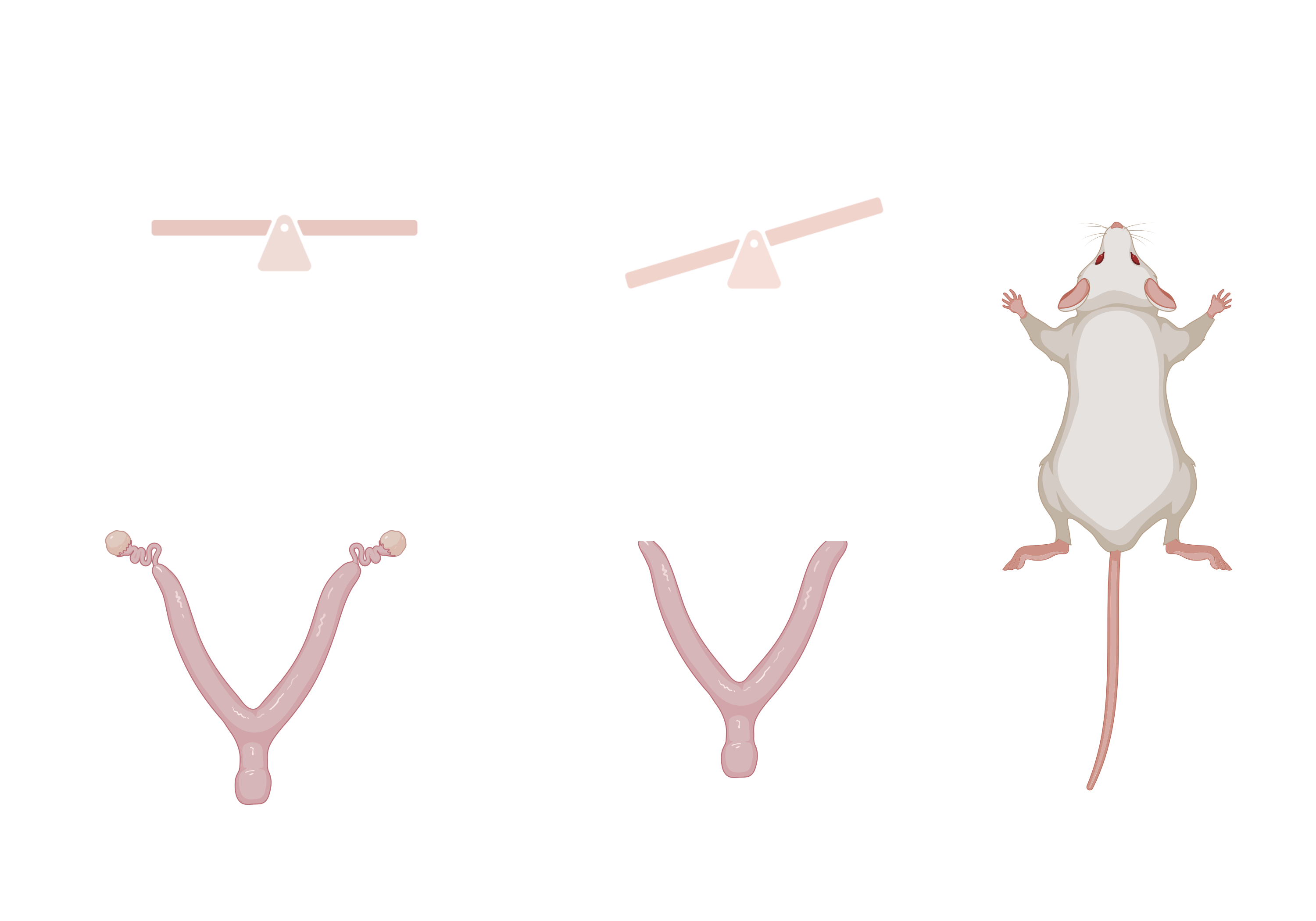 SCHERING
AG
1900		1910		1920		1930		1940	       1950		     1960		      1970
HISTORIE PROGESTERONU
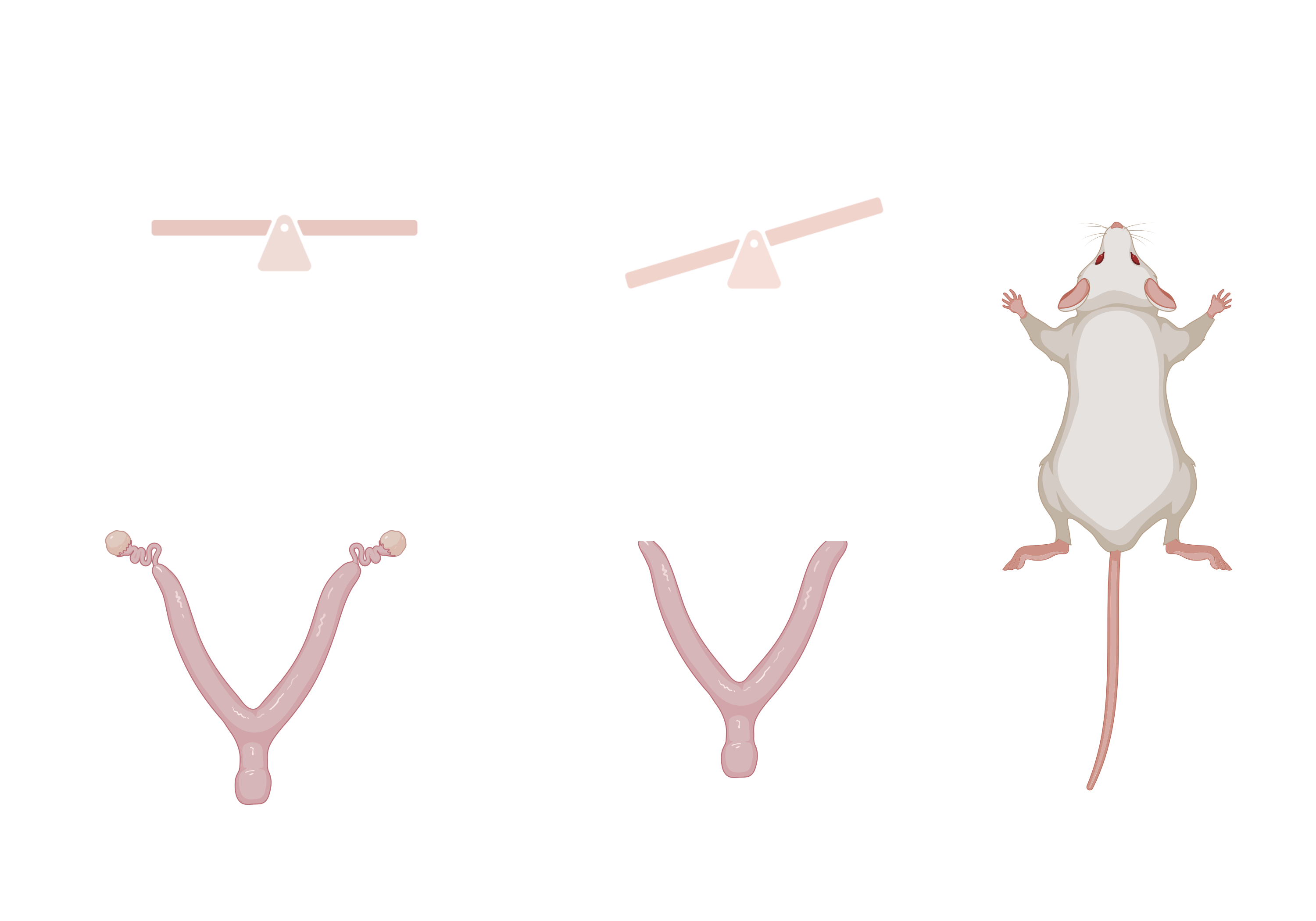 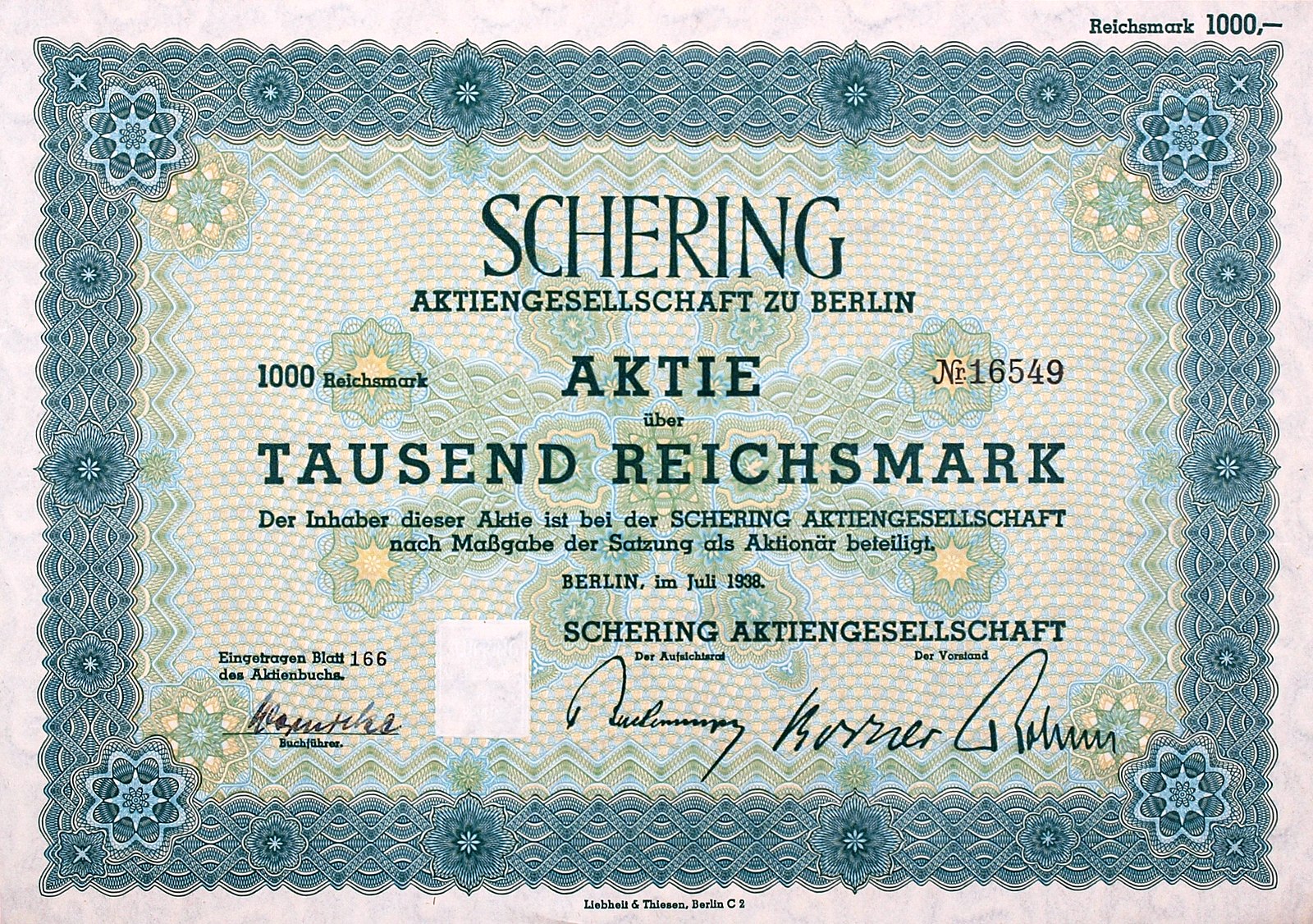 PROGESTERON
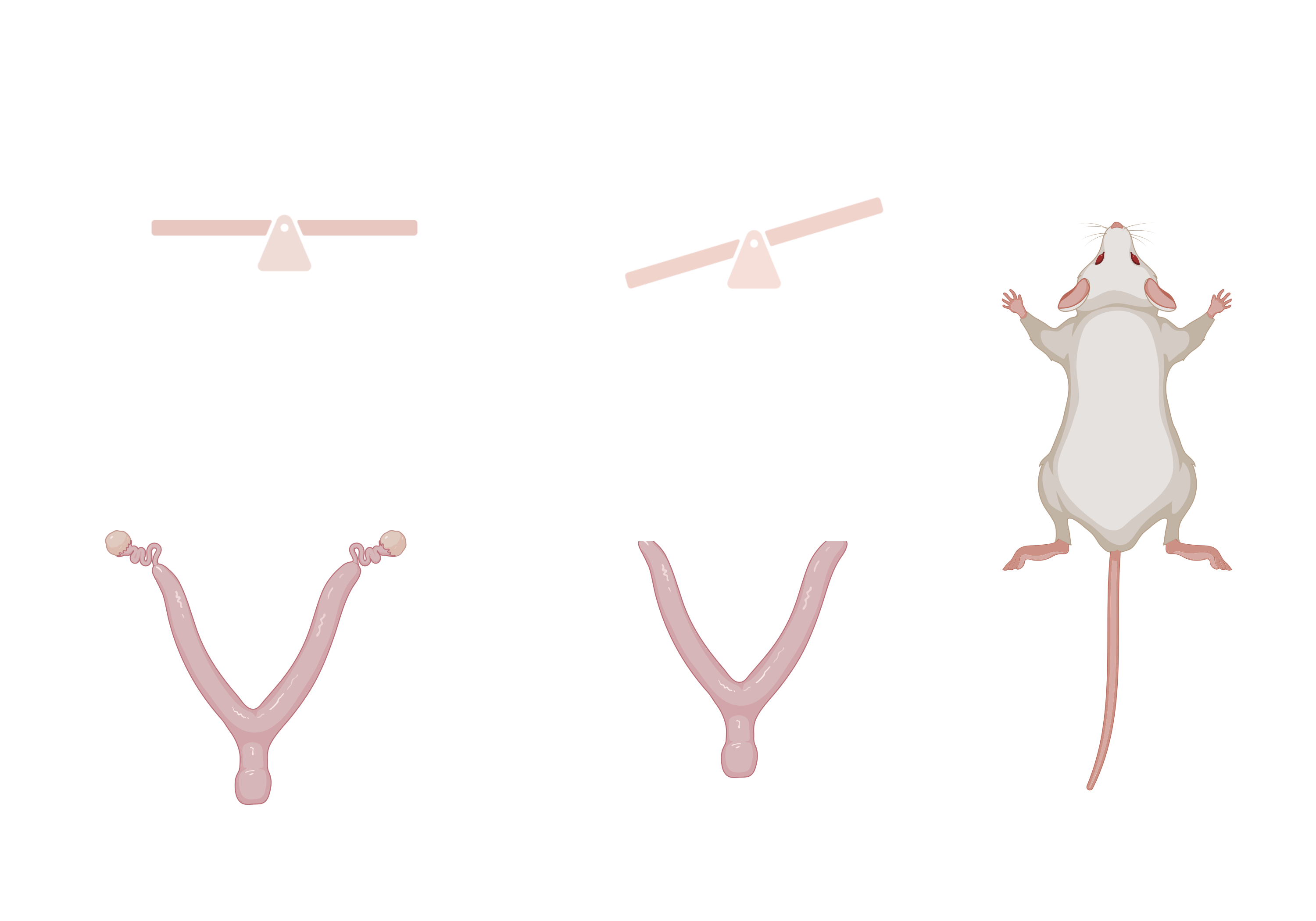 17A-HYDROXY
PROGESTERON
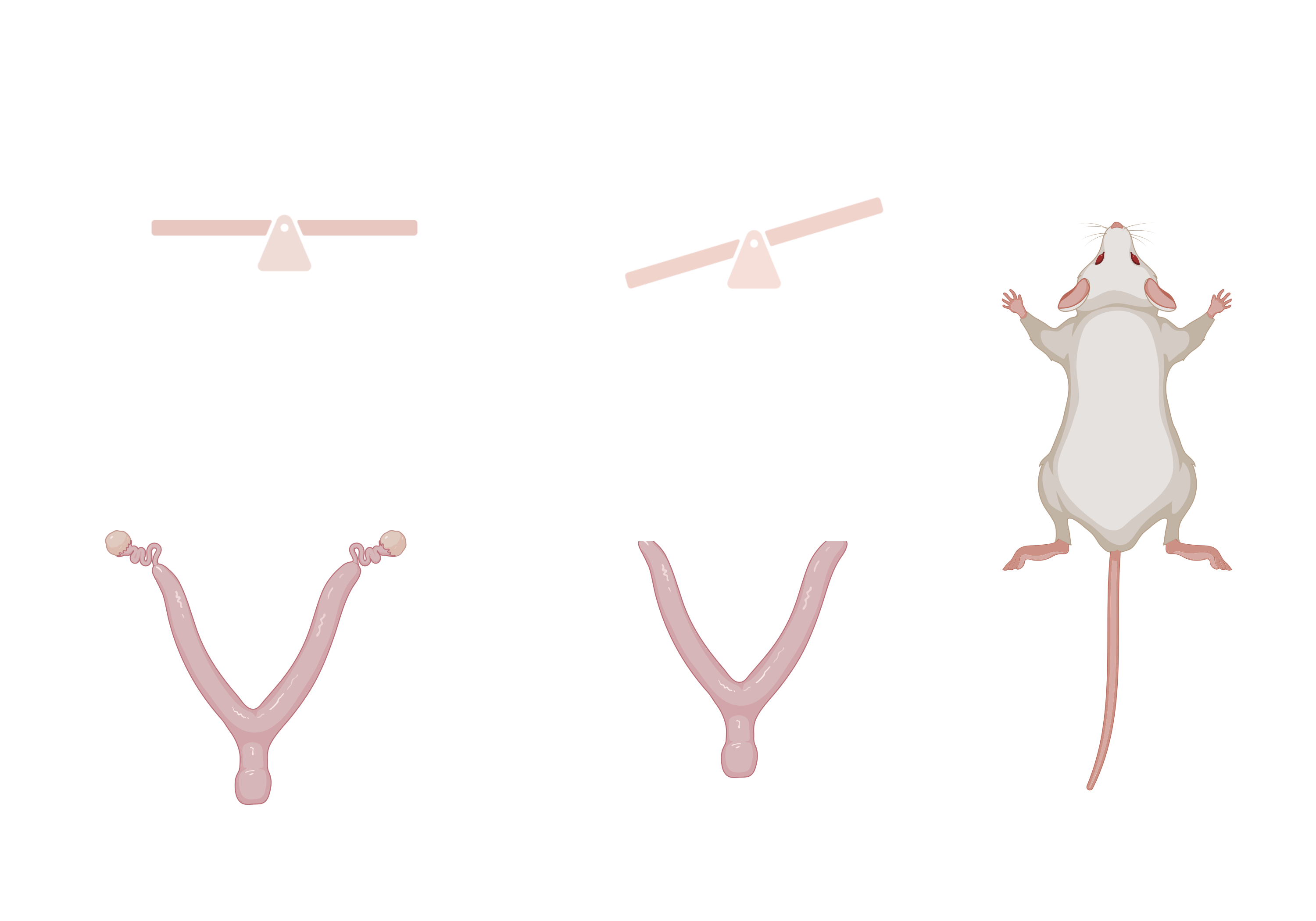 SCHERING
AG
1900		1910		1920		1930		1940	       1950		     1960		      1970
HISTORIE PROGESTERONU
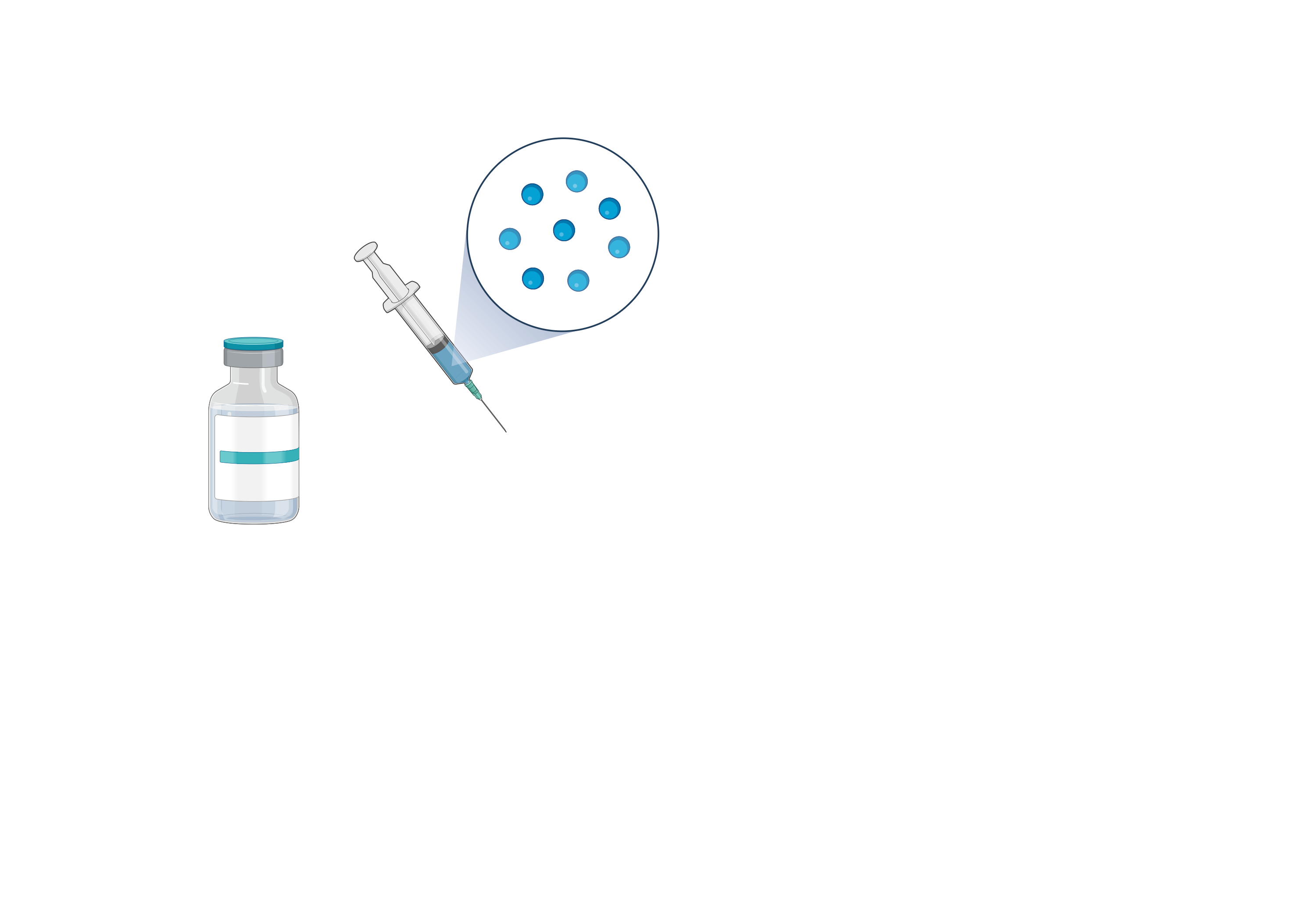 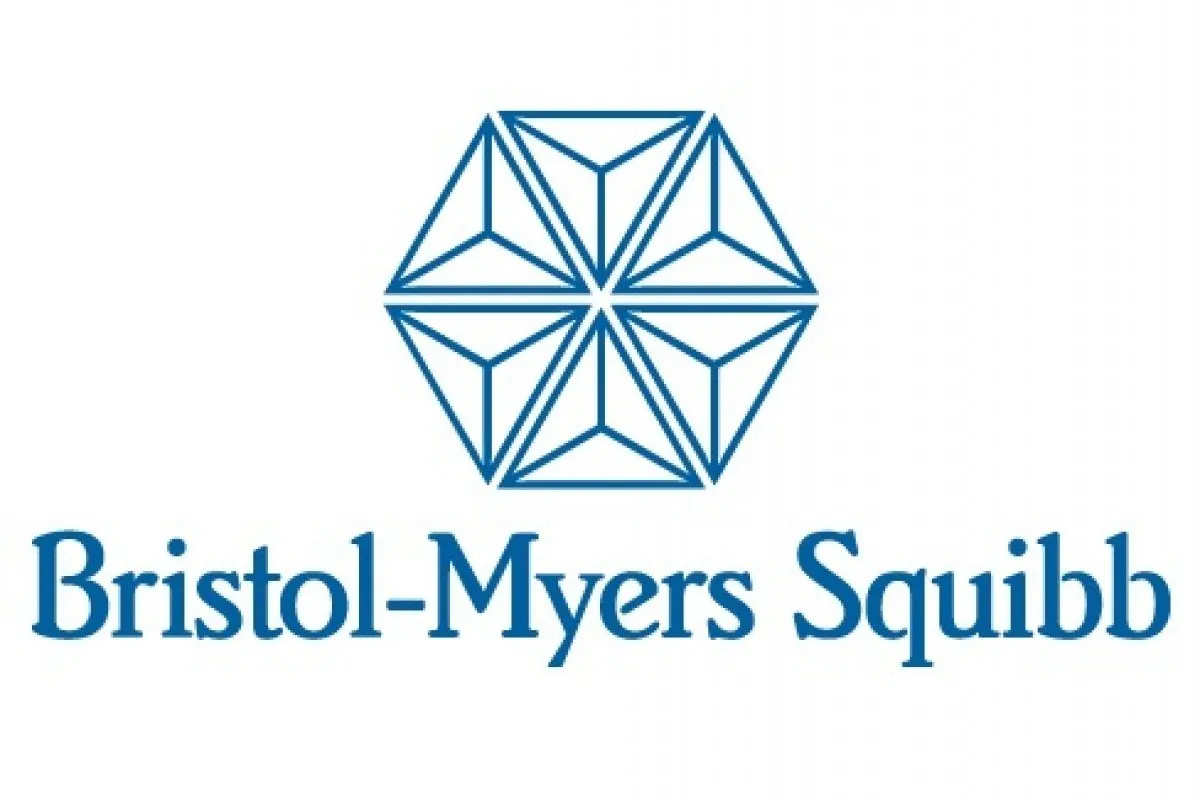 17A-HYDROXY
PROGESTERON
KAPROÁT
SGUIBB
COMP.
DELALUTIN
1900		1910		1920		1930		1940	       1950		     1960		      1970
PODÁNÍ GESTAGENŮ ŽENÁM SE ZATÍŽENOU ANAMNÉZOU
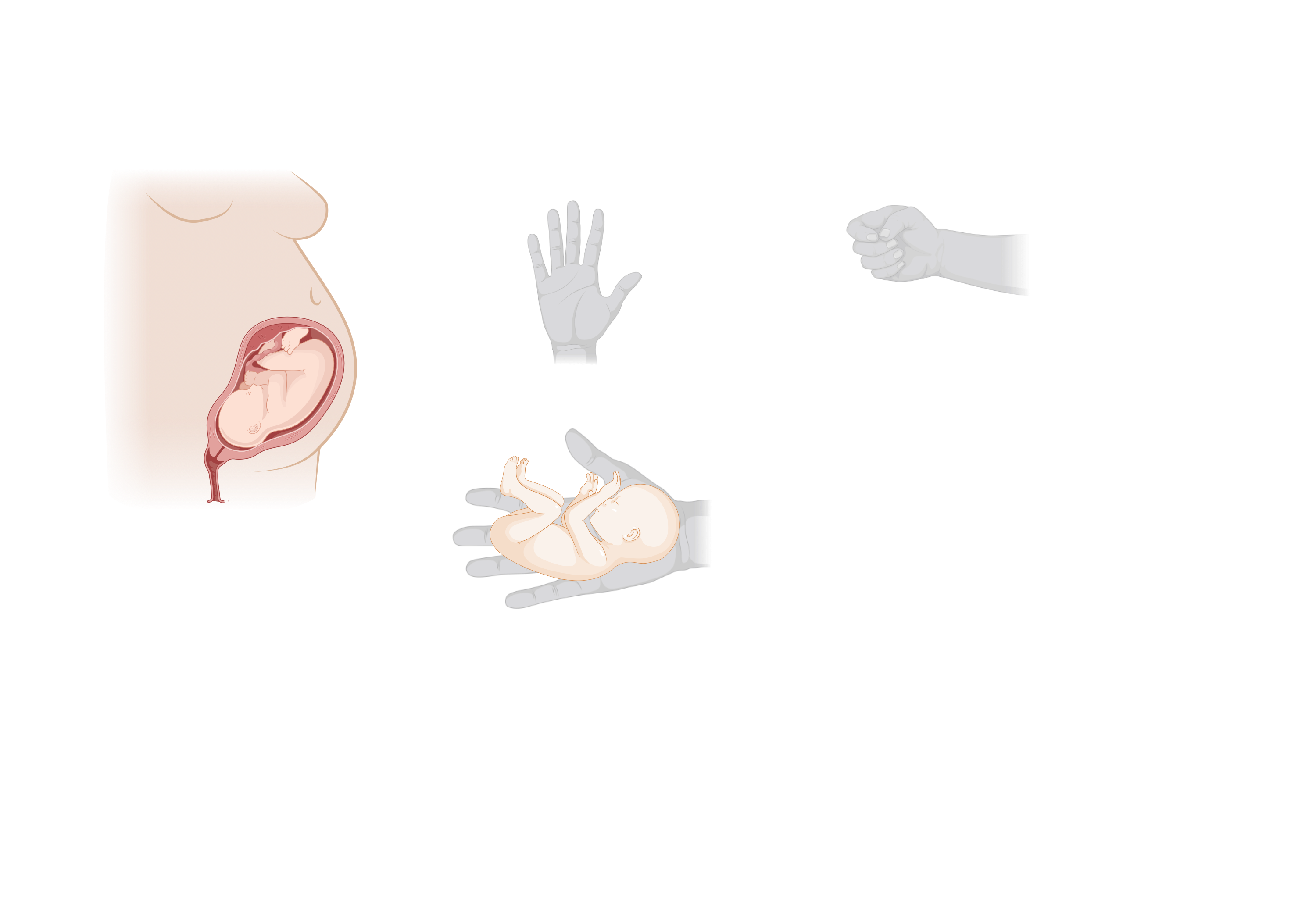 STUDIE – MFMU NICHD
17A-HYDROXYPROGESTERON KAPROÁT
250 MG S.C. TÝDNĚ OD 16. DO 36. TÝDNE
ANAMNÉZA SPONT. PŘEDČASNÉHO PORODU ČI POZDNÍHO POTRATU
PŘEDČASNÝ POROD: 36% 17A-HPC VS. 55% PLACEBO
1960		1970		1980		1990		2000		2010	         2020
PODÁNÍ GESTAGENŮ ŽENÁM SE ZATÍŽENOU ANAMNÉZOU
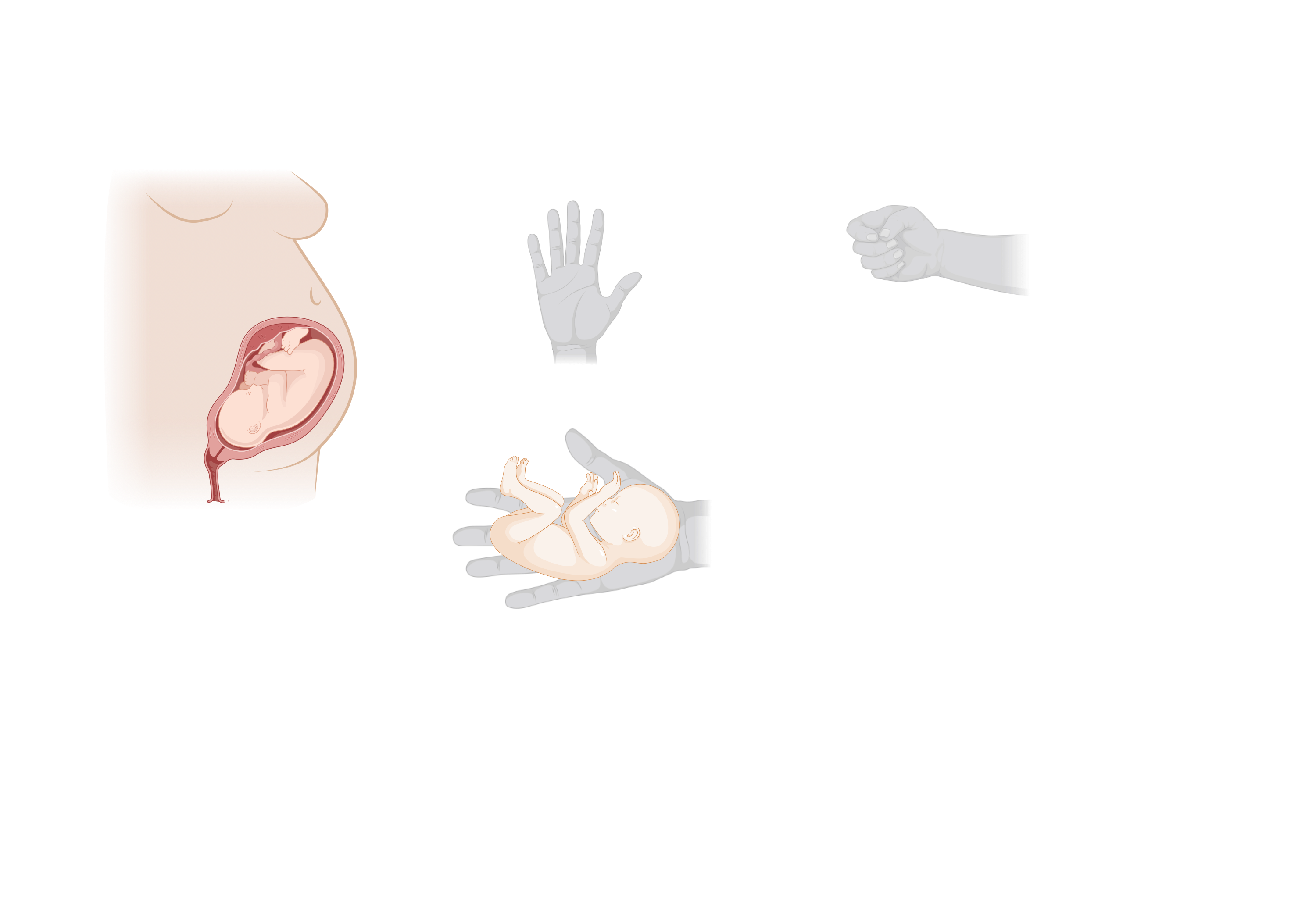 STUDIE – MFMU NICHD
17A-HYDROXYPROGESTERON KAPROÁT
250 MG S.C. TÝDNĚ OD 16. DO 36. TÝDNE
ANAMNÉZA SPONT. PŘEDČASNÉHO PORODU ČI POZDNÍHO POTRATU
PŘEDČASNÝ POROD: 36% 17A-HPC VS. 55% PLACEBO
FONSECA ET AL.
PROGESTERON
100 MG VAGINÁLNĚ DENNĚ
PŘEDČASNÝ POROD: 14% PROG. VS. 29% PLACEBO
1960		1970		1980		1990		2000		2010	         2020
PODÁNÍ GESTAGENŮ ŽENÁM SE ZATÍŽENOU ANAMNÉZOU
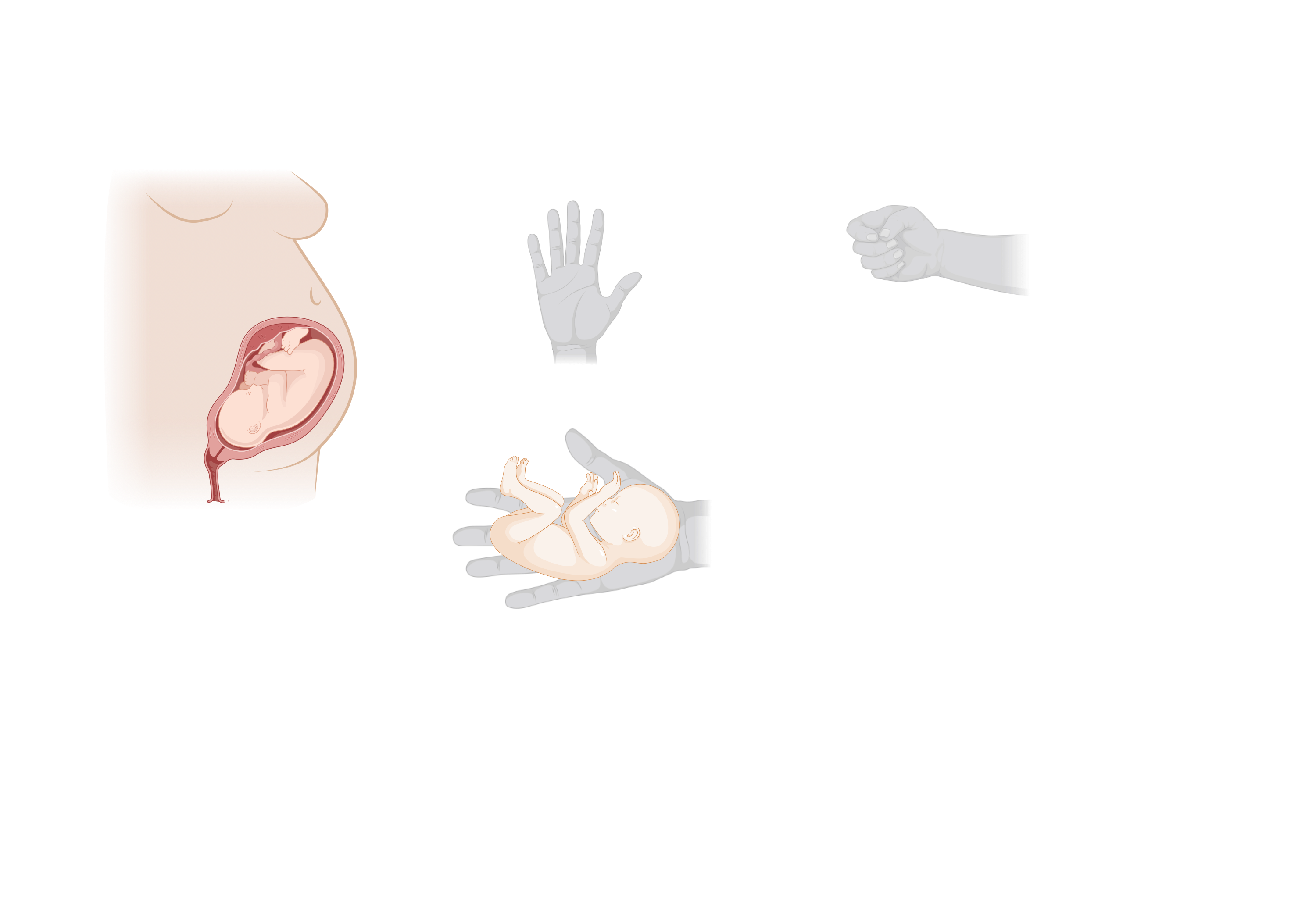 ANAMNÉZA SPONT. PŘEDČASNÉHO PORODU ČI POZDNÍHO POTRATU
O’BRIEN ET AL.
VAGINÁLNĚ PODÁVANÝ PROGESTERON
NEREDUKUJE POČET PŘEDČASNÝCH PORODŮ
U ŽEN SE ZATÍŽENOU ANAMNÉZOU
REDUKUJE POČET PŘEDČASNÝCH PORODŮ
U ŽEN S KRÁTKÝM HRDLEM (25 A MÉNĚ MM)
1960		1970		1980		1990		2000		2010	         2020
PODÁNÍ GESTAGENŮ ŽENÁM BEZ ZATÍŽENÉ ANAMNÉZOU
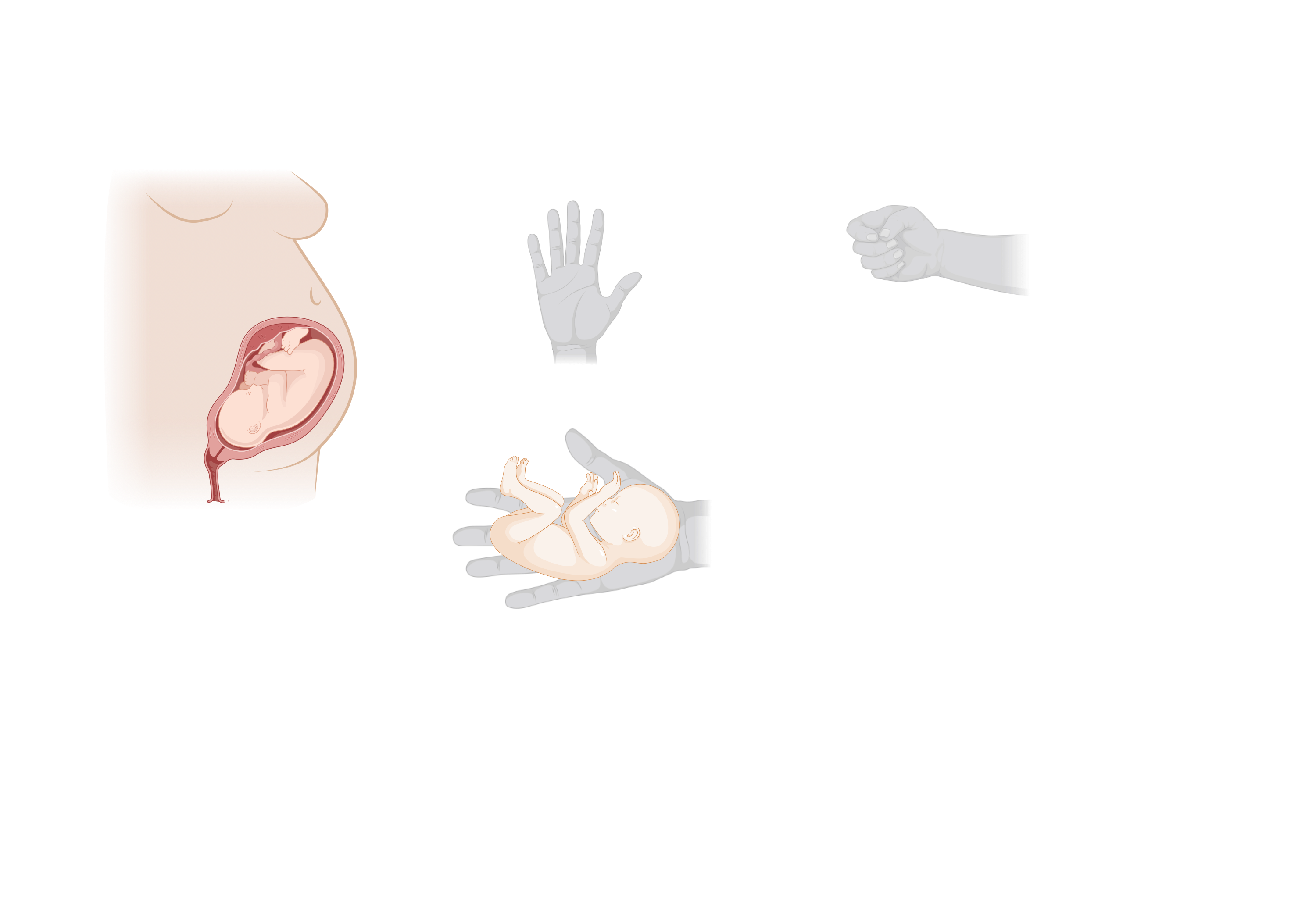 FUNKČNÍ DÉLKA HRDLA ≤ 25 MM MĚŘENÁ ULTRAZVUKEM U ASYMPTOMATICKÉ ŽENY
MEZI 18. A 24. TÝDNEM TĚHOTENSTVÍ
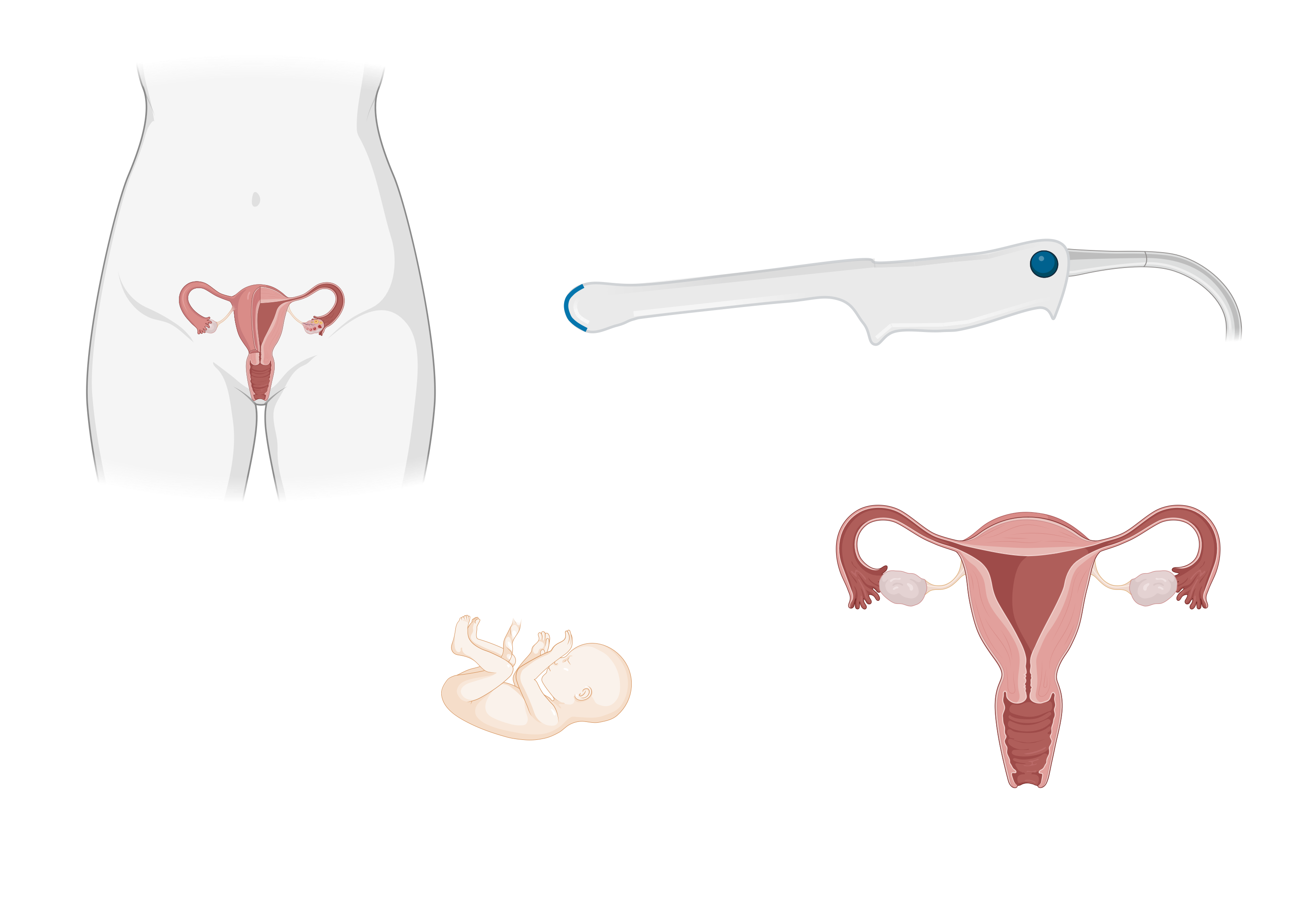 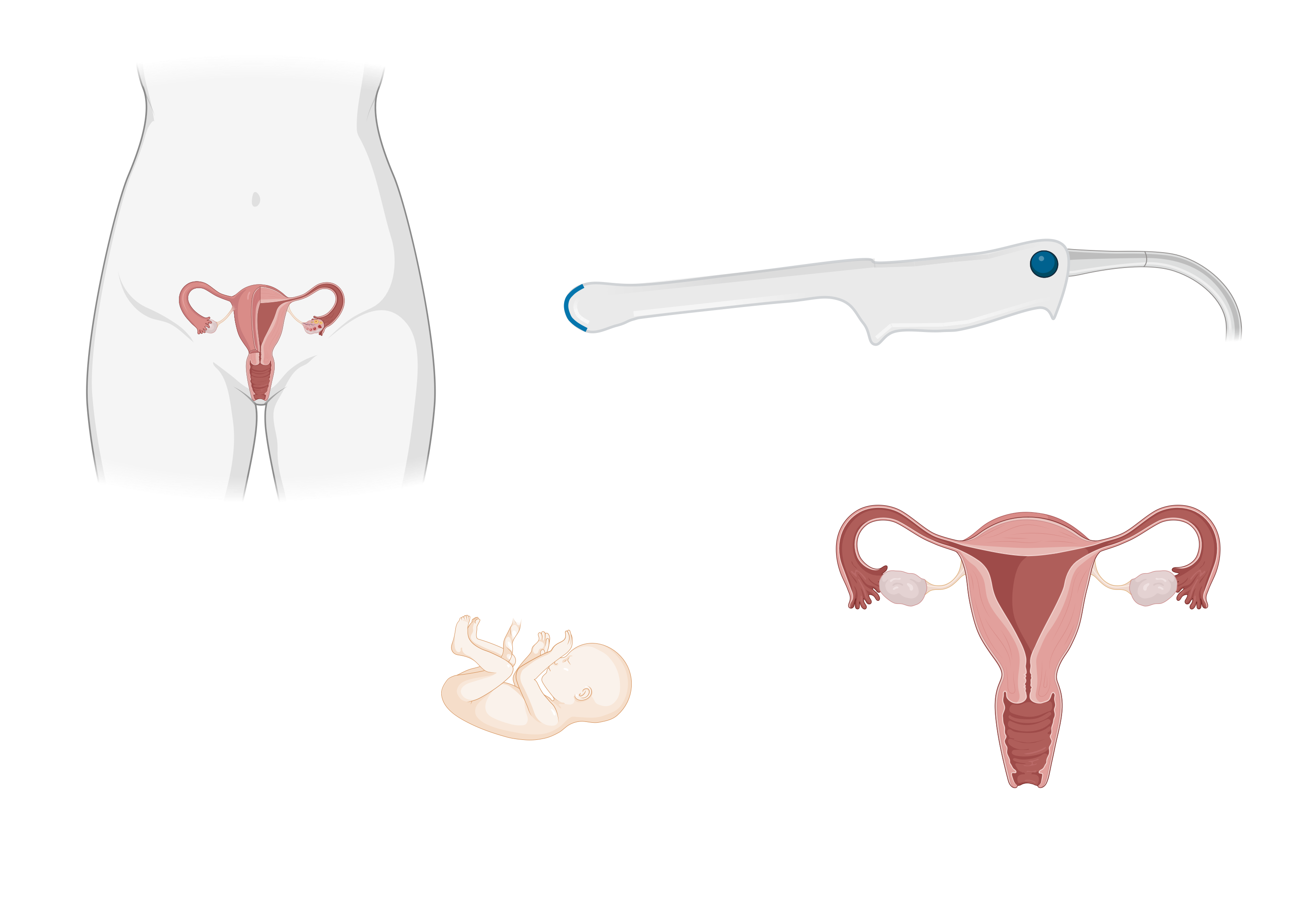 KRÁTKÉ 
HRDLO
GESTAČNÍ STÁŘÍ (T)  		16		18		20		22		24		26		28		30		32
PODÁNÍ GESTAGENŮ ŽENÁM BEZ ZATÍŽENÉ ANAMNÉZOU
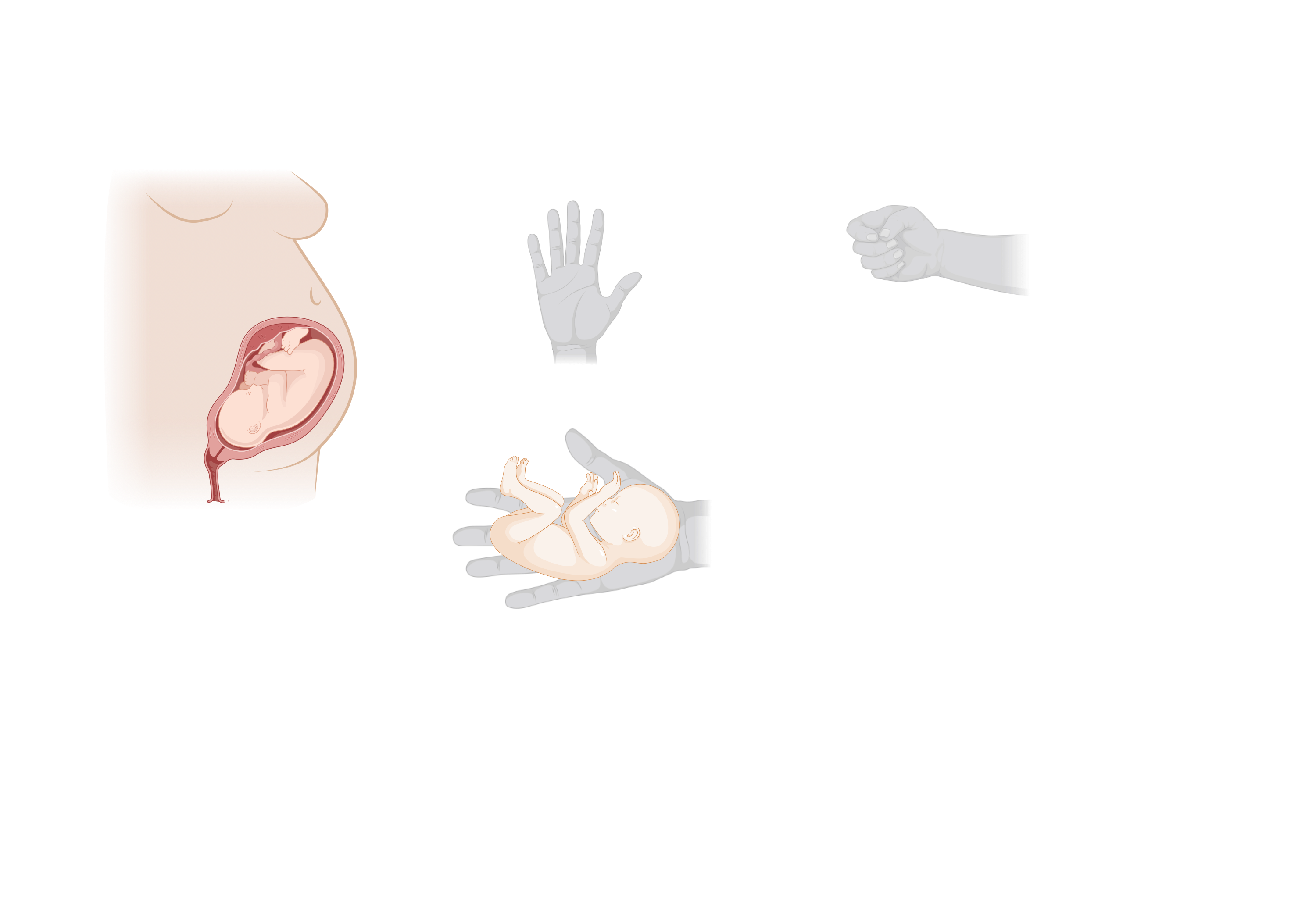 FUNKČNÍ DÉLKA HRDLA ≤ 25 MM MĚŘENÁ ULTRAZVUKEM U ASYMPTOMATICKÉ ŽENY
MEZI 18. A 24. TÝDNEM TĚHOTENSTVÍ
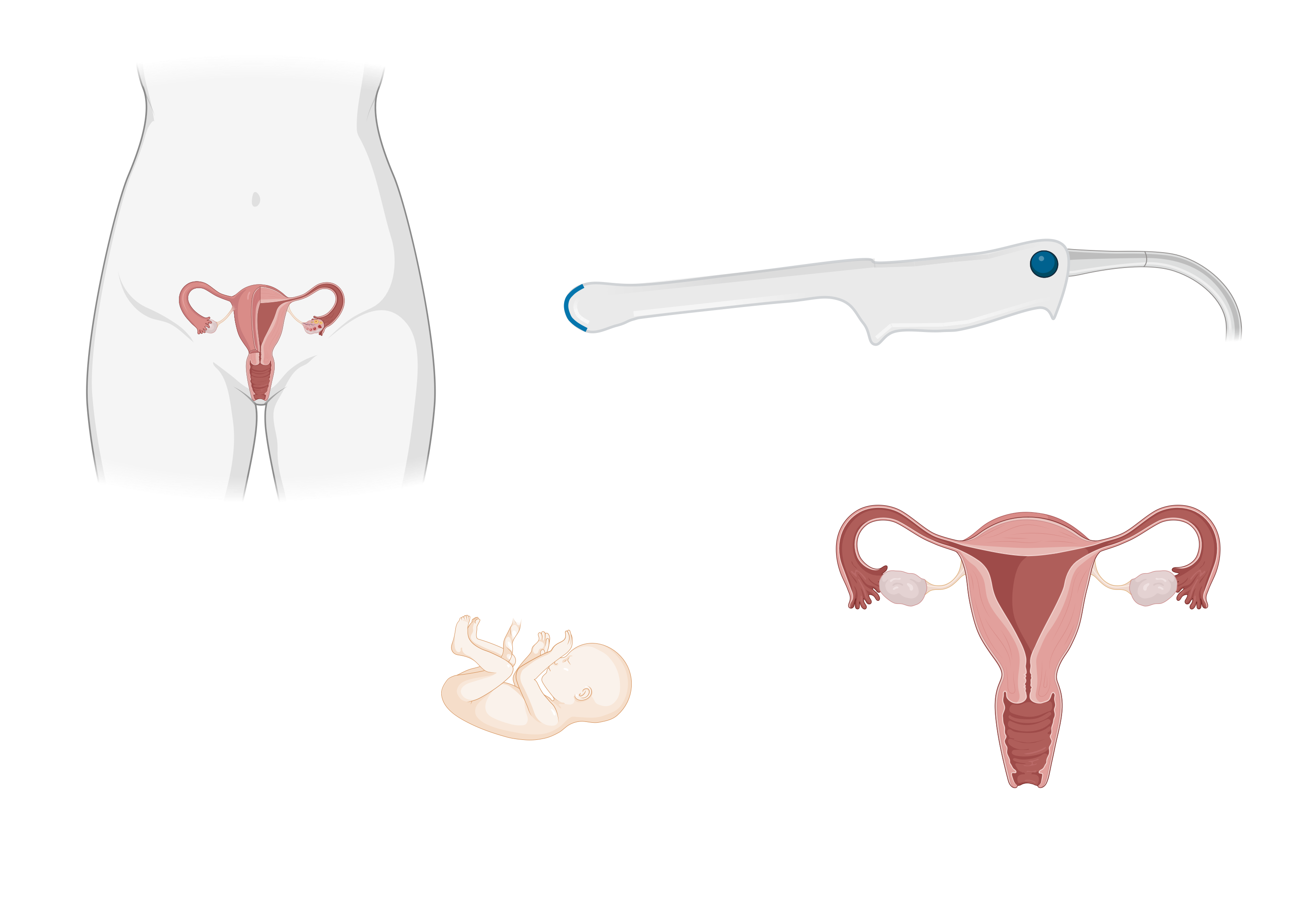 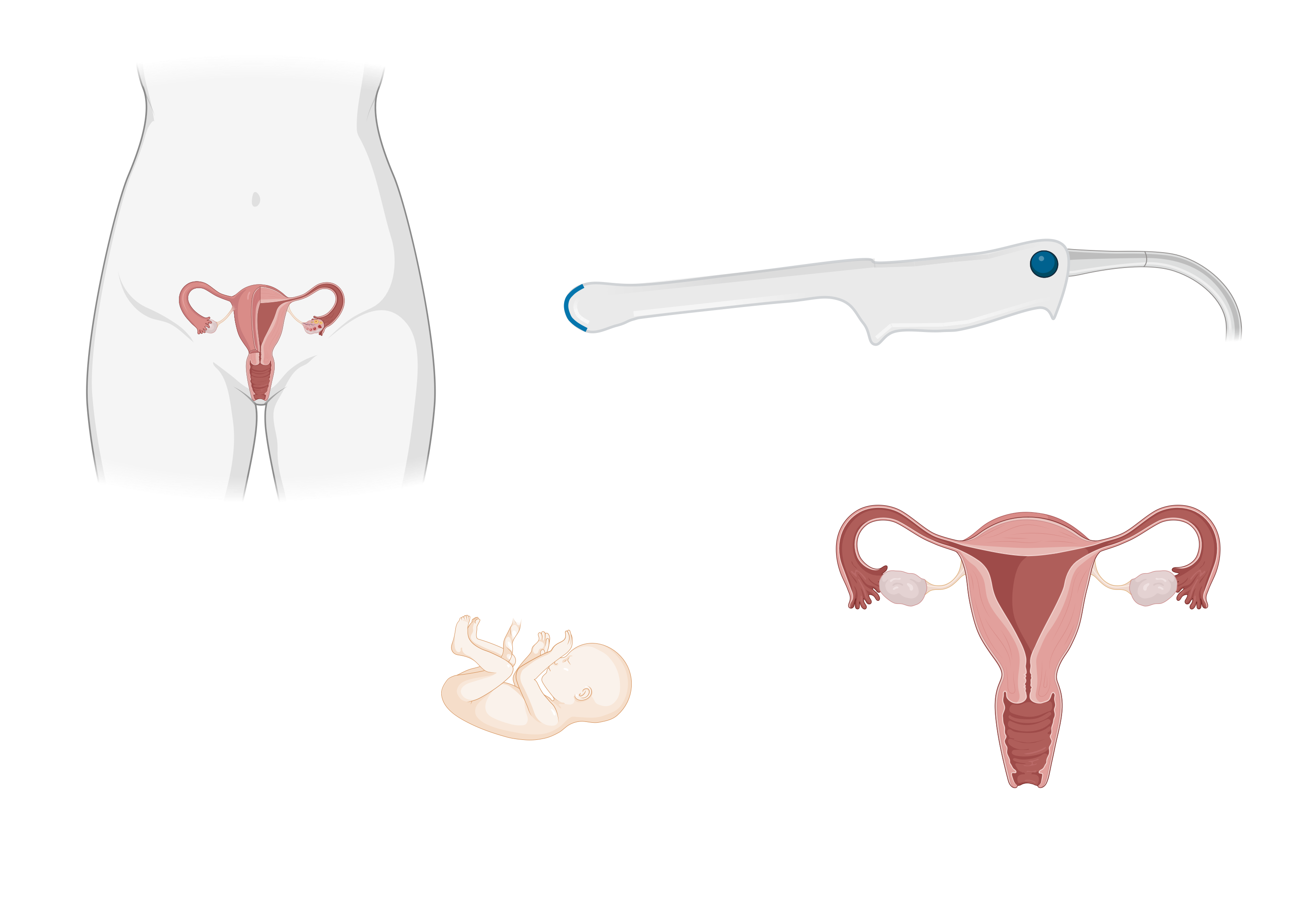 KRÁTKÉ 
HRDLO
GESTAČNÍ STÁŘÍ (T)  		16		18		20		22		24		26		28		30		32
PODÁNÍ GESTAGENŮ ŽENÁM BEZ ZATÍŽENÉ ANAMNÉZOU
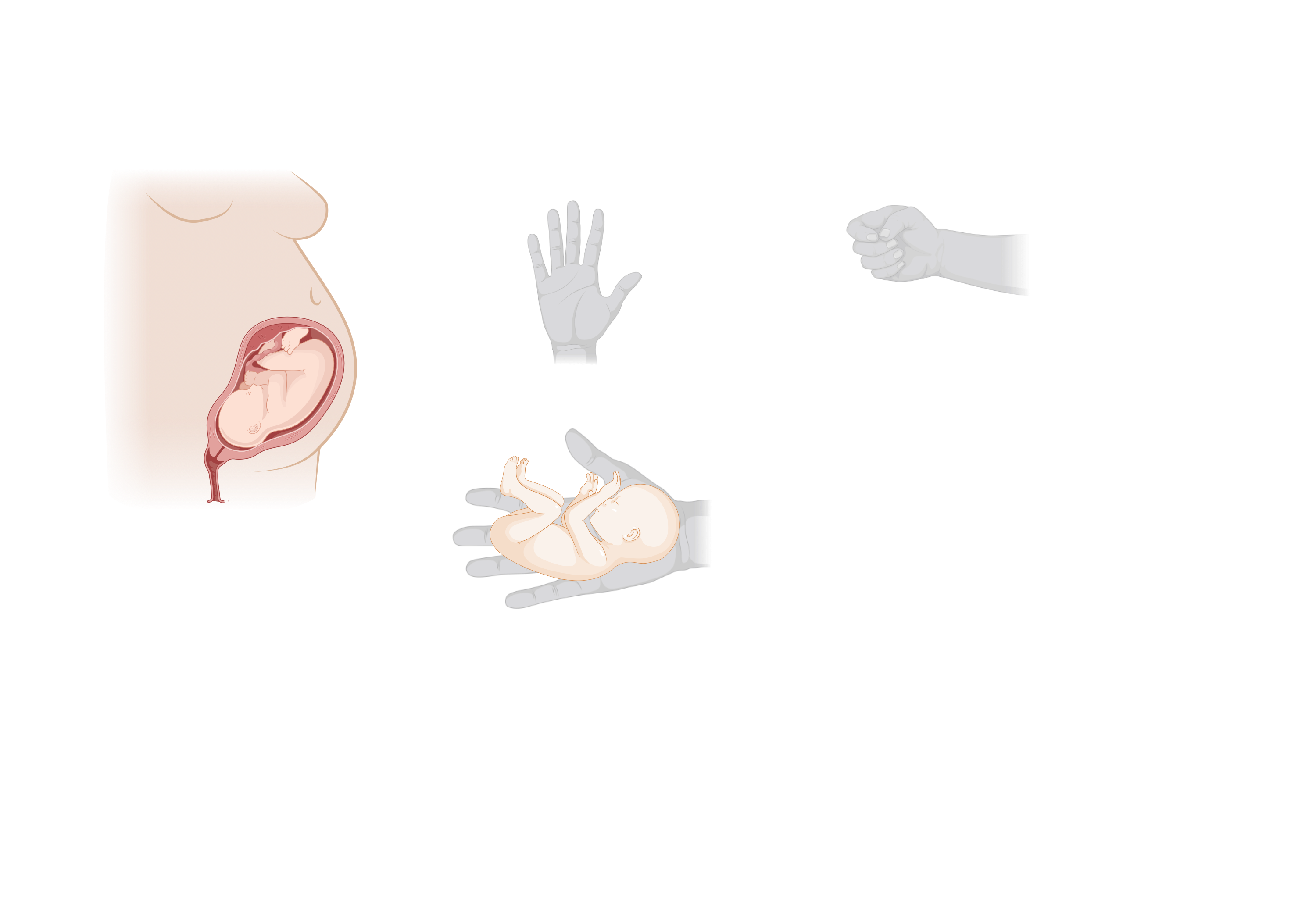 FUNKČNÍ DÉLKA HRDLA ≤ 25 MM MĚŘENÁ ULTRAZVUKEM U ASYMPTOMATICKÉ ŽENY
MEZI 18. A 24. TÝDNEM TĚHOTENSTVÍ
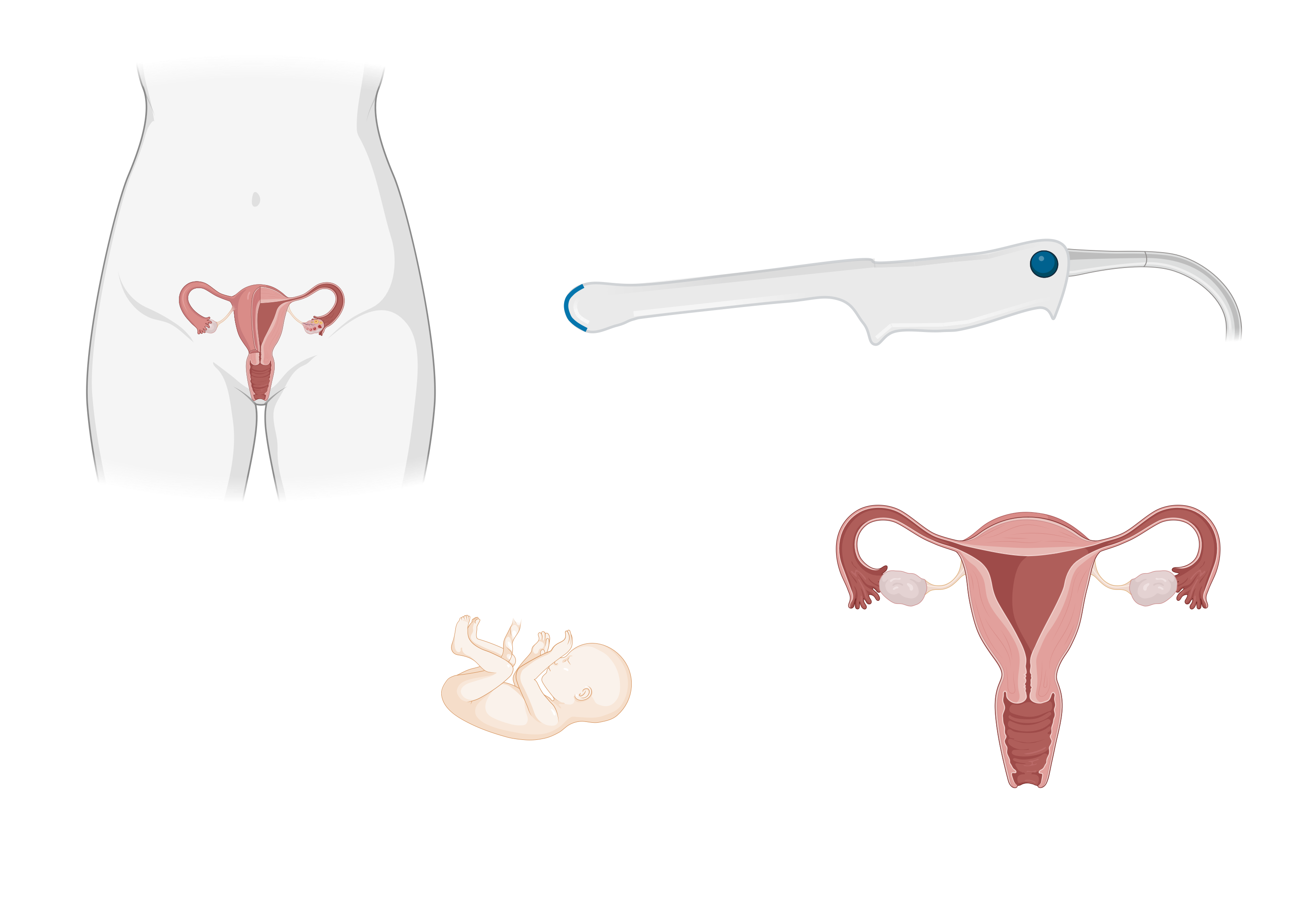 200 MG PROGESTERONU VAGINÁLNĚ NA NOC
(PROGESTERON BESINS, UTROGESTAN)
SNÍŽÍ RIZIKO PŘEDČASNÉHO PORODU O 41%
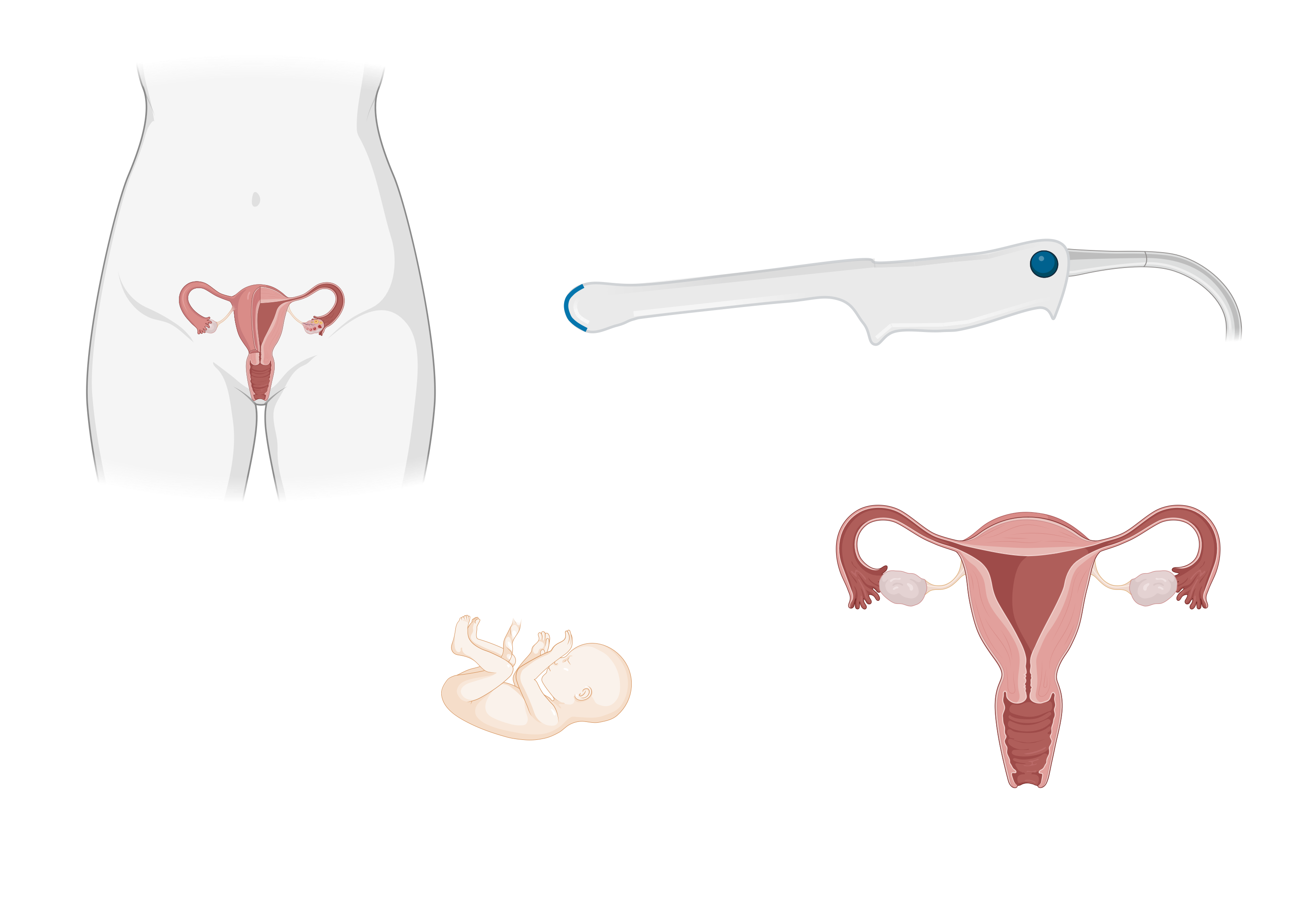 KRÁTKÉ 
HRDLO
GESTAČNÍ STÁŘÍ (T)  		16		18		20		22		24		26		28		30		32
DOBRÁ PRAXE V PERINATÁLNÍ MEDICÍNĚ
INTERVENCE
PREVENCE
NNT
MgSO4
EKLAMPSIE
100
MgSO4
DMO
52
KORTIKOSTEROIDY
RDS
11
KORTIKOSTEROIDY
NEONATÁLNÍ ÚMRTÍ
22
PROGESTERON
PTL < 33. TÝDNEM
11
PROGESTERON
RDS
18
SONOGRAFICKY KRÁTKÉ DĚLOŽNÍ HRDLO
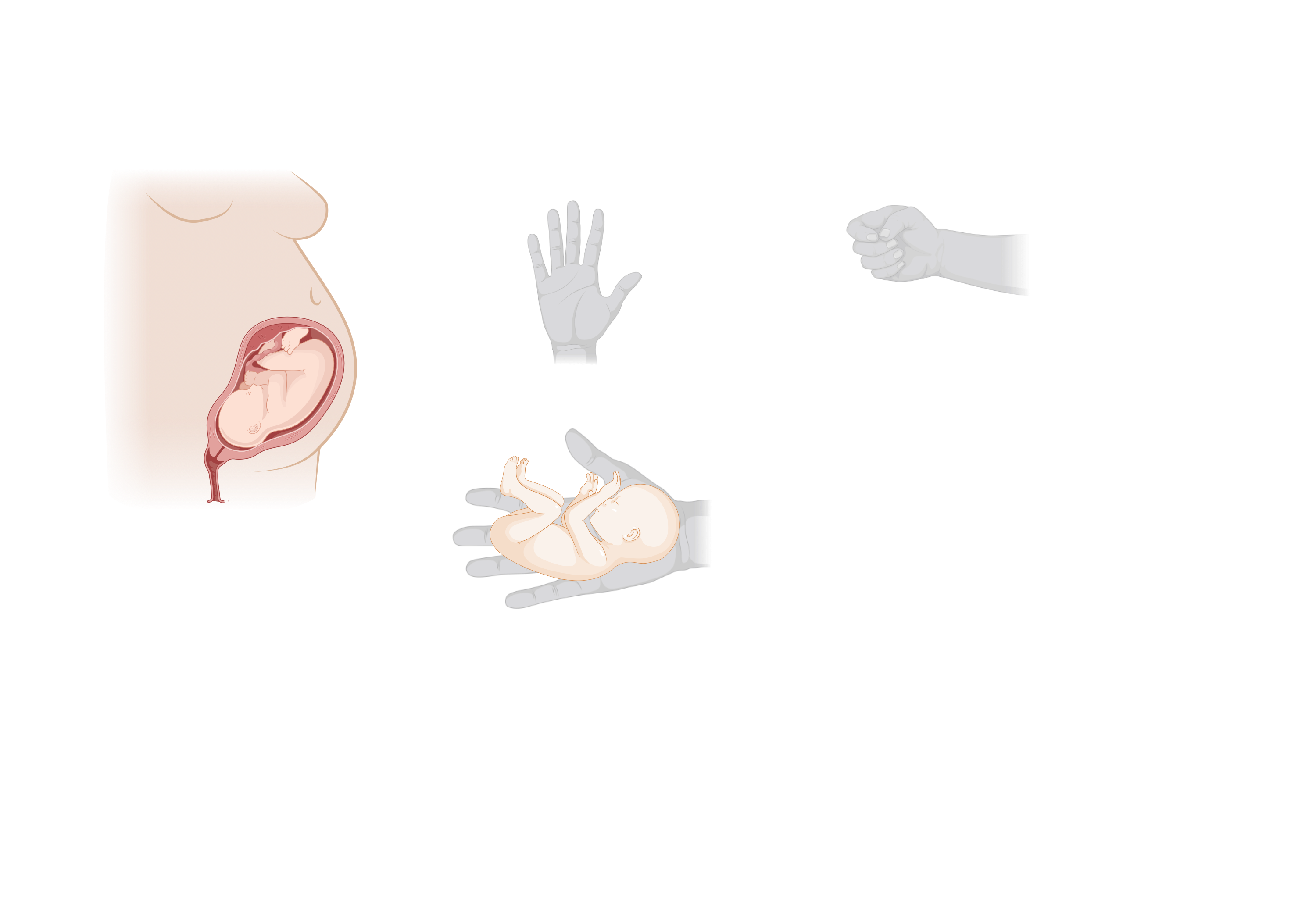 FUNKČNÍ DÉLKA HRDLA ≤ 25 MM MĚŘENÁ ULTRAZVUKEM U ASYMPTOMATICKÉ ŽENY
MEZI 18. A 24. TÝDNEM TĚHOTENSTVÍ
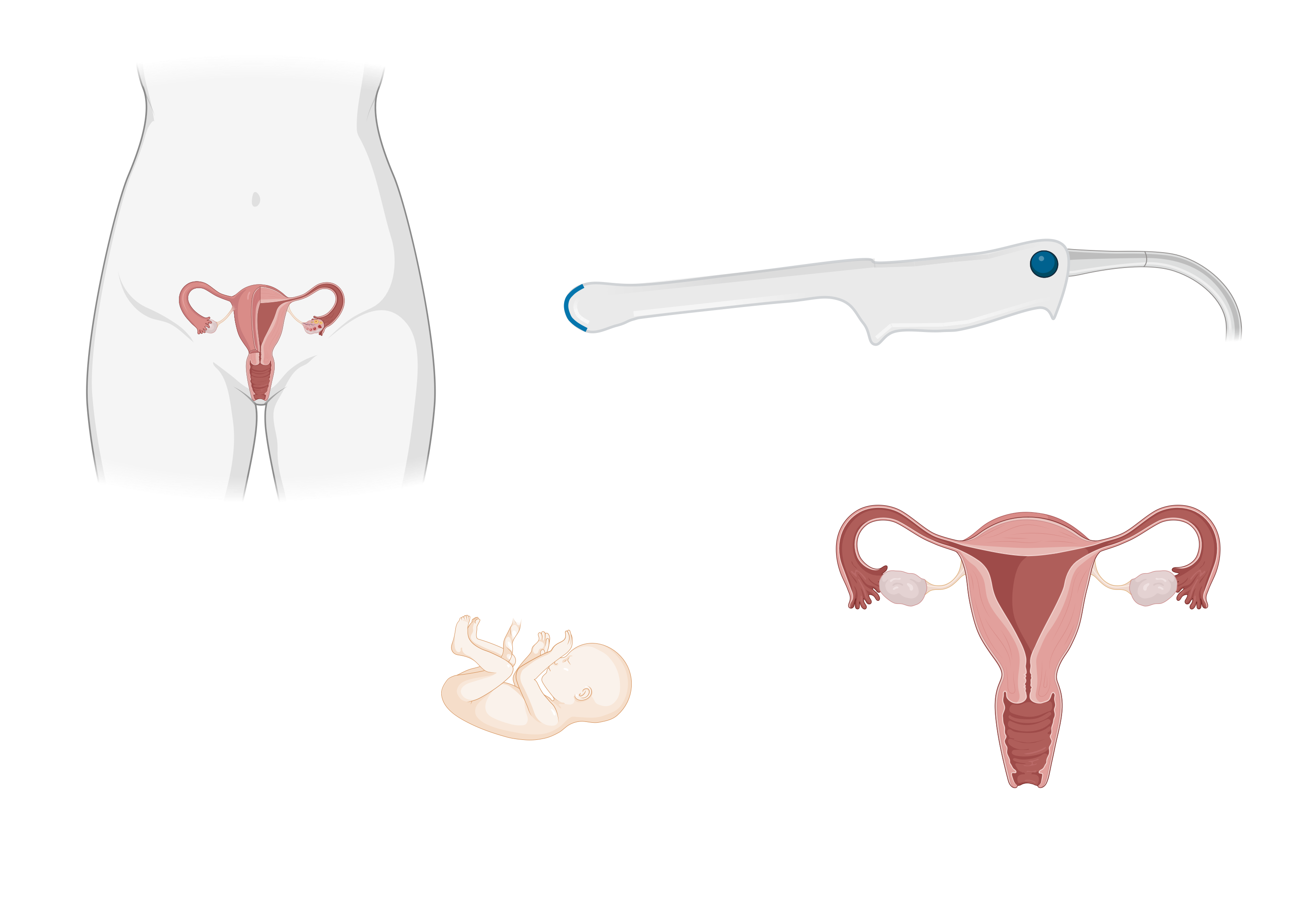 FINSKO: 	   0.3 % ŽEN S CERVIXEM ≤ 25 MM
	USA: 		 2.0 % ŽEN S CERVIXEM ≤ 25 MM
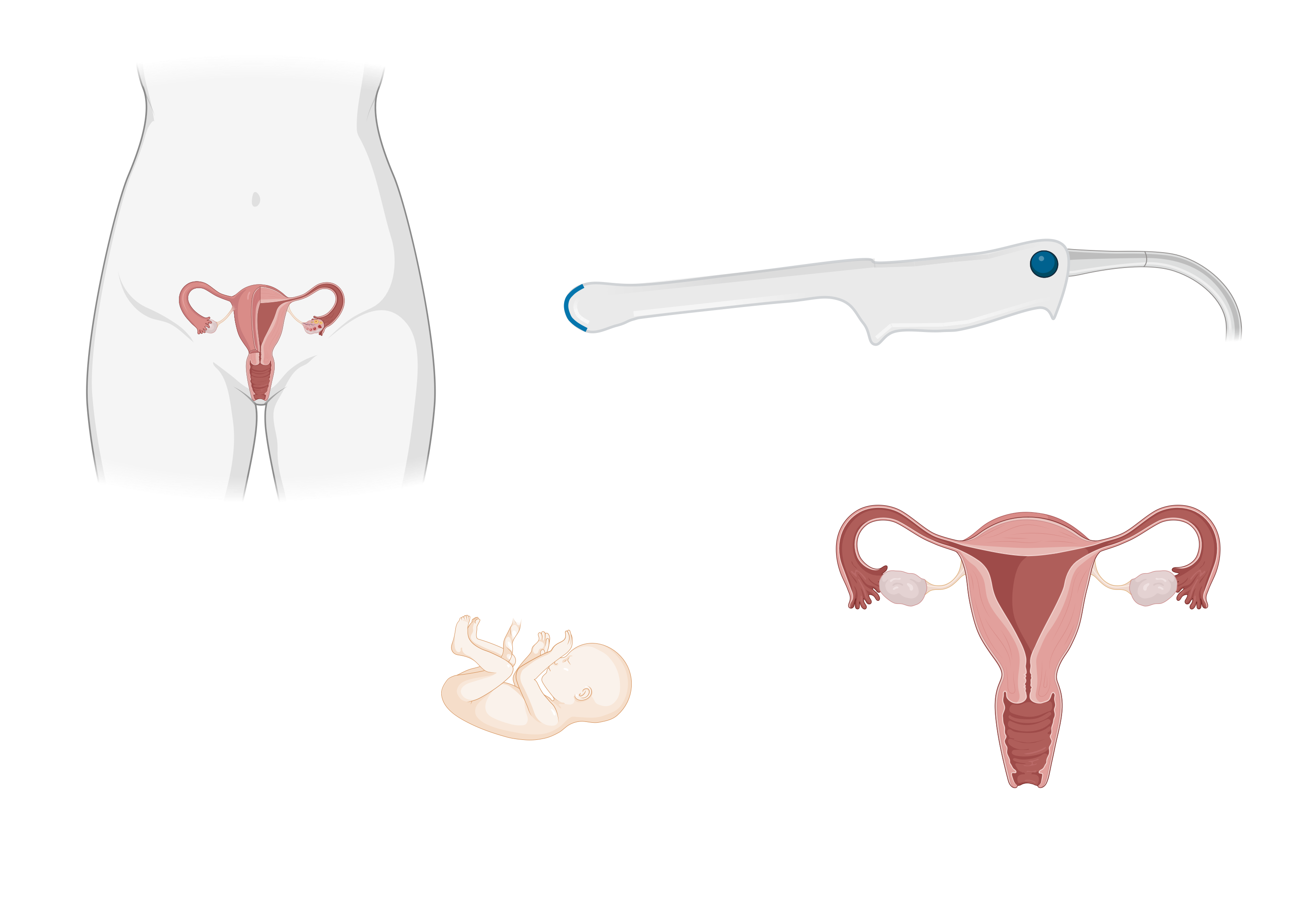 KRÁTKÉ 
HRDLO
GESTAČNÍ STÁŘÍ (T)  		16		18		20		22		24		26		28		30		32
SONOGRAFICKY KRÁTKÉ DĚLOŽNÍ HRDLO
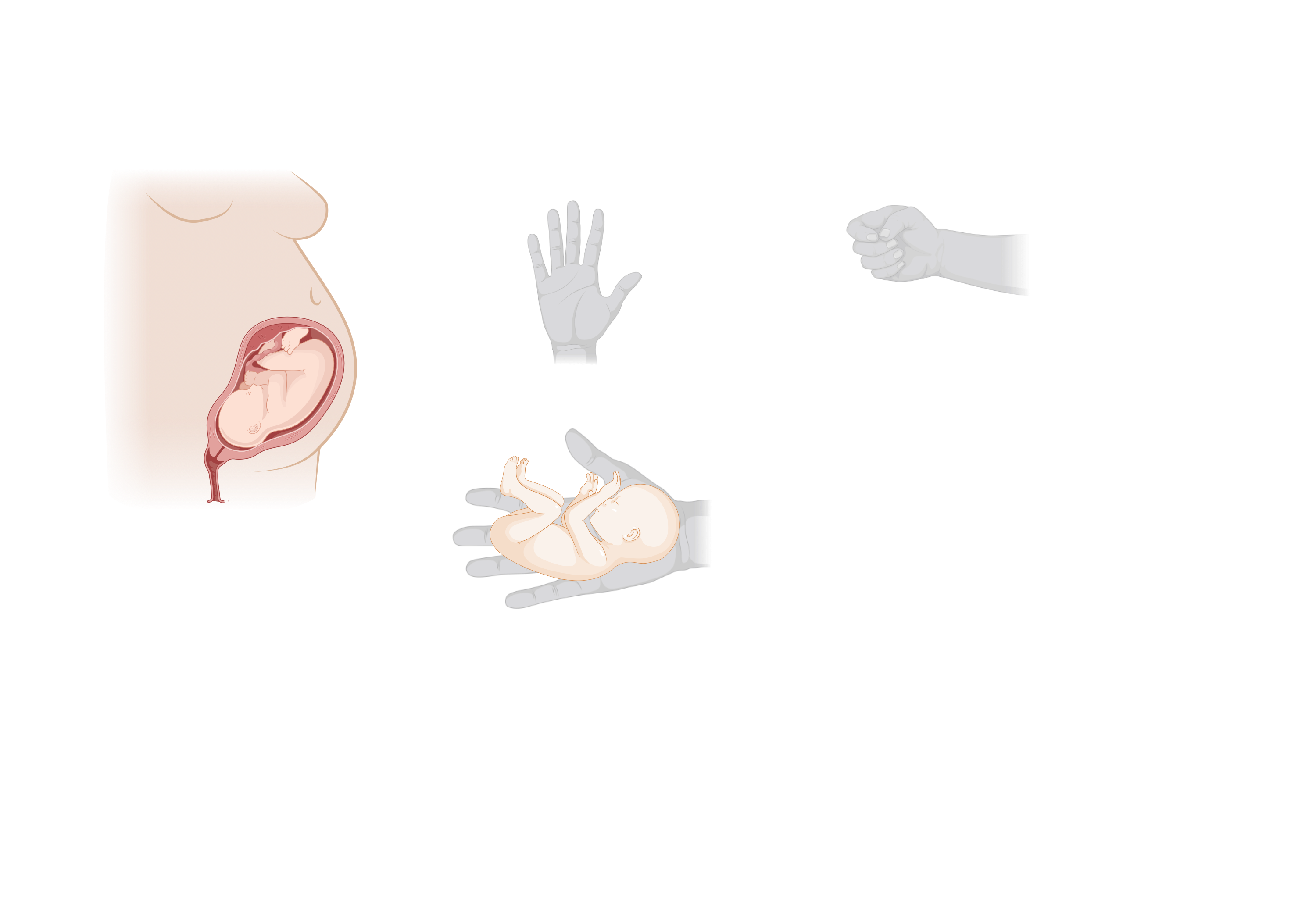 FUNKČNÍ DÉLKA HRDLA ≤ 25 MM MĚŘENÁ ULTRAZVUKEM U ASYMPTOMATICKÉ ŽENY
MEZI 18. A 24. TÝDNEM TĚHOTENSTVÍ
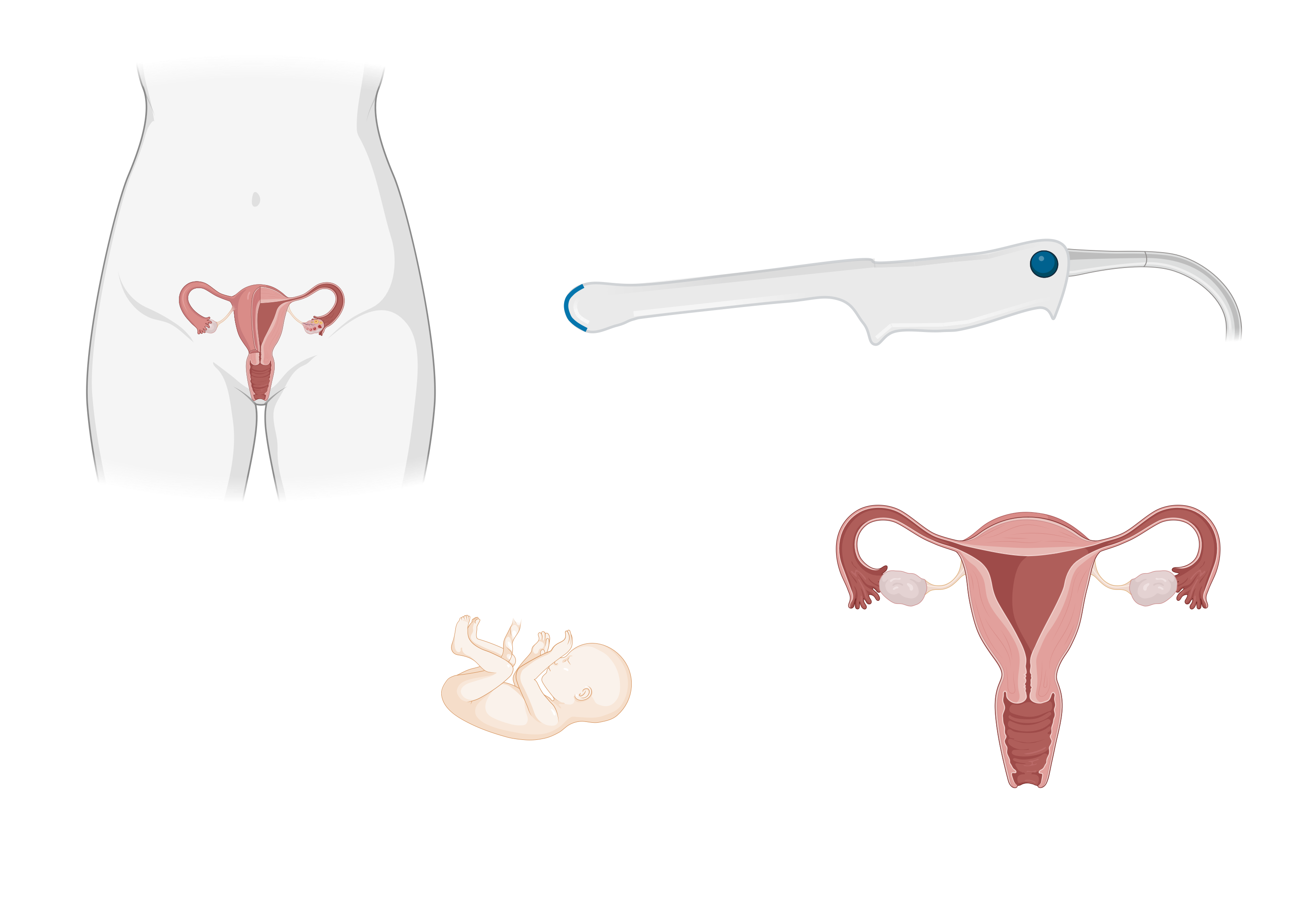 FINSKO: 	   0.3 % ŽEN S CERVIXEM ≤ 25 MM
	USA: 		 2.0 % ŽEN S CERVIXEM ≤ 25 MM
	ŠVÉDSKO:	 0.5 % ŽEN S CERVIXEM ≤ 25 MM
(Kuusela et al. AOGS 2015)
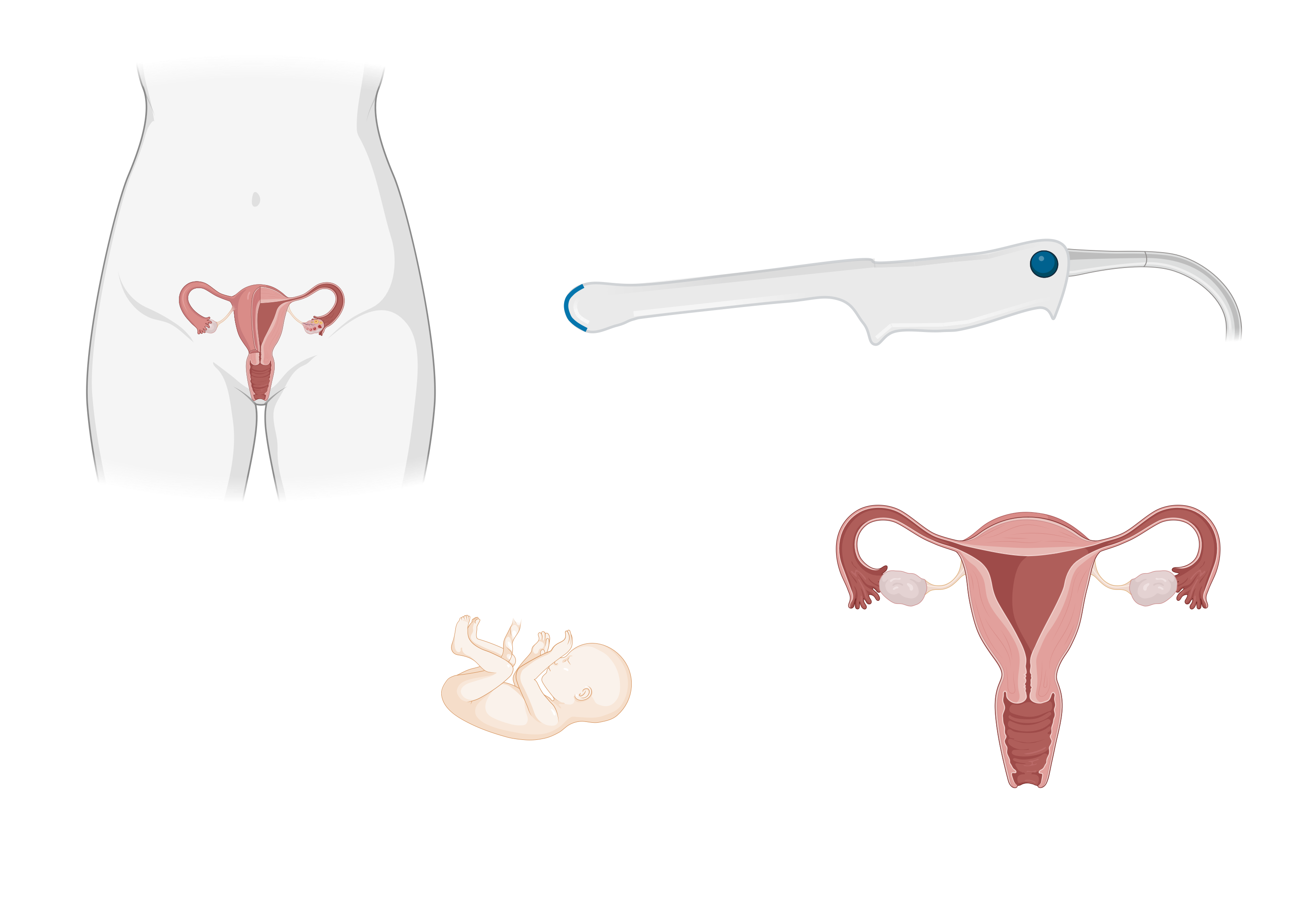 KRÁTKÉ 
HRDLO
GESTAČNÍ STÁŘÍ (T)  		16		18		20		22		24		26		28		30		32
SONOGRAFICKY KRÁTKÉ DĚLOŽNÍ HRDLO
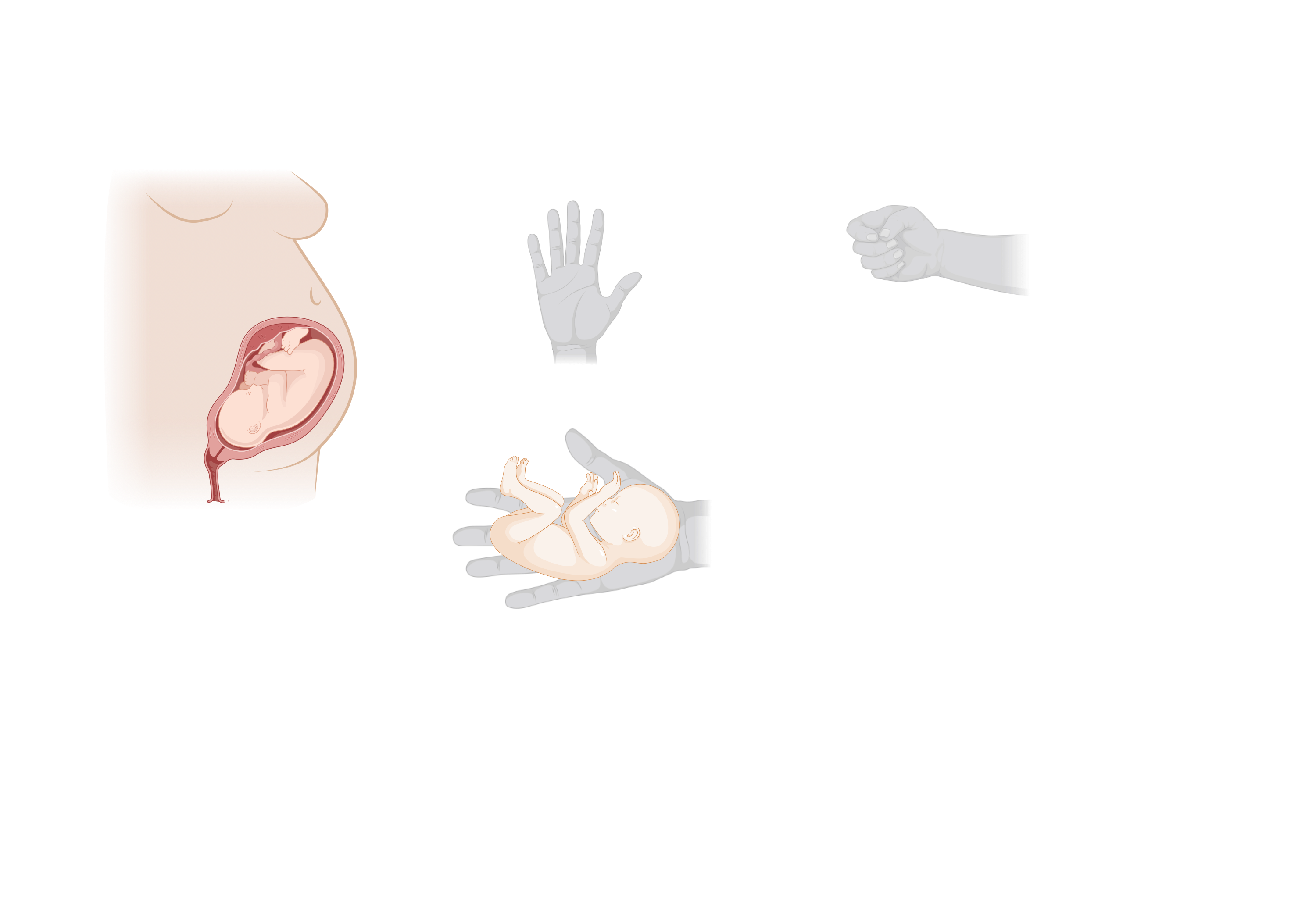 FUNKČNÍ DÉLKA HRDLA ≤ 25 MM MĚŘENÁ ULTRAZVUKEM U ASYMPTOMATICKÉ ŽENY
MEZI 18. A 24. TÝDNEM TĚHOTENSTVÍ
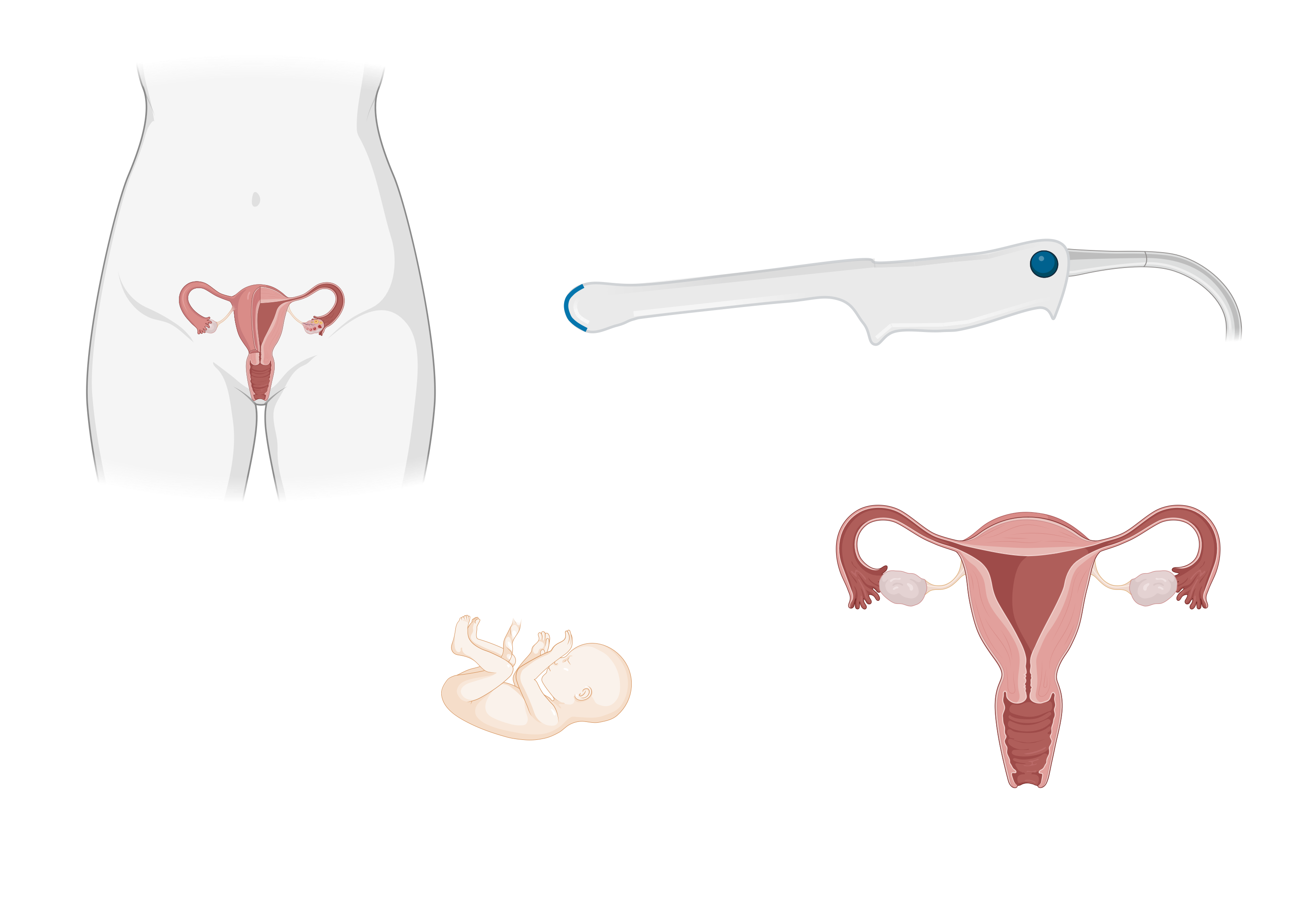 FINSKO: 	   0.3 % ŽEN S CERVIXEM ≤ 25 MM
	USA: 		 2.0 % ŽEN S CERVIXEM ≤ 25 MM
	ŠVÉDSKO:	 0.5 % ŽEN S CERVIXEM ≤ 25 MM
(Kuusela et al. AOGS 2015)
	ŠVÉDSKO: 4.4 % ŽEN S CERVIXEM ≤ 25 MM
(Kuusela et al. BJOG 2020)
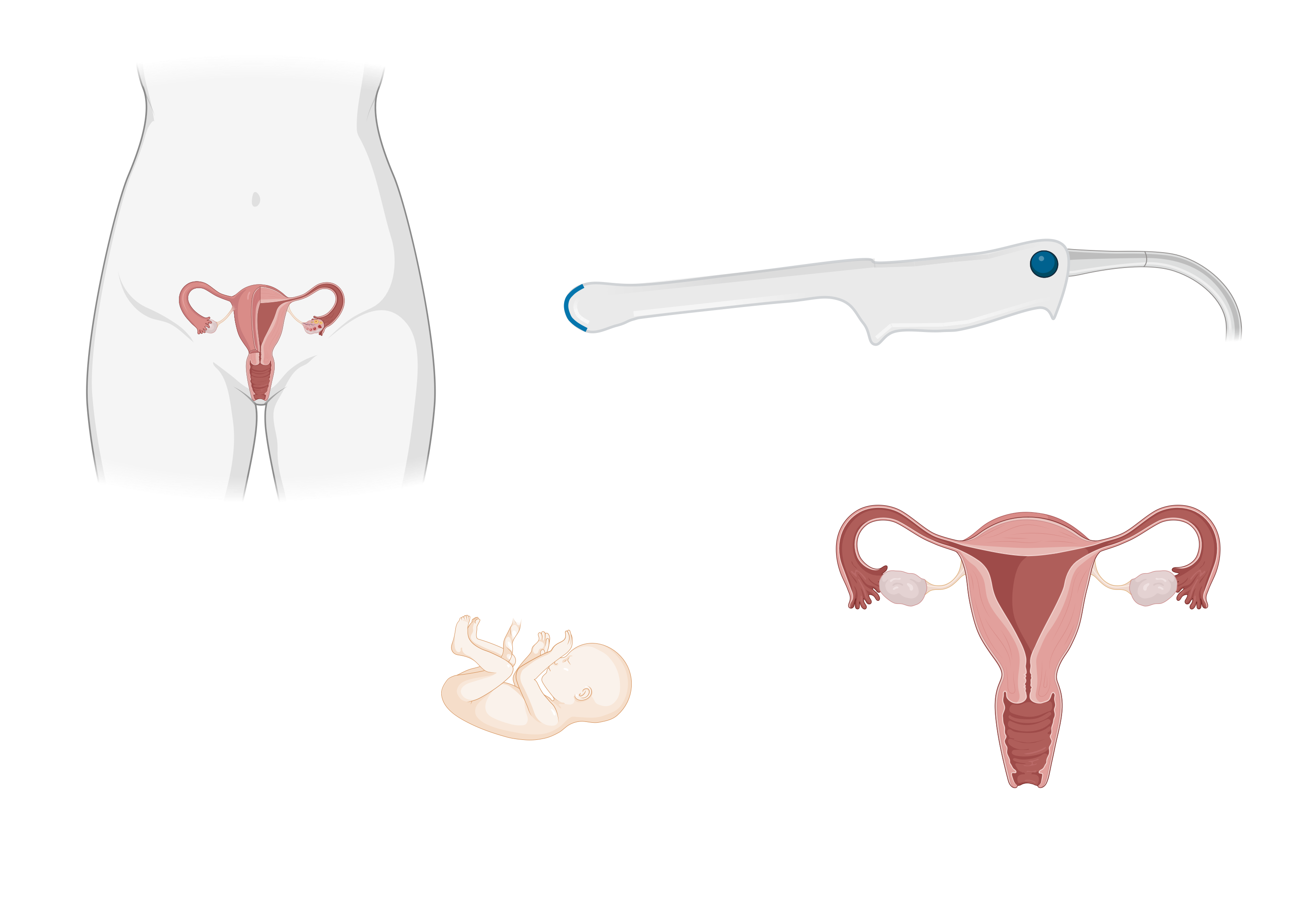 KRÁTKÉ 
HRDLO
GESTAČNÍ STÁŘÍ (T)  		16		18		20		22		24		26		28		30		32
SONOGRAFICKY KRÁTKÉ DĚLOŽNÍ HRDLO
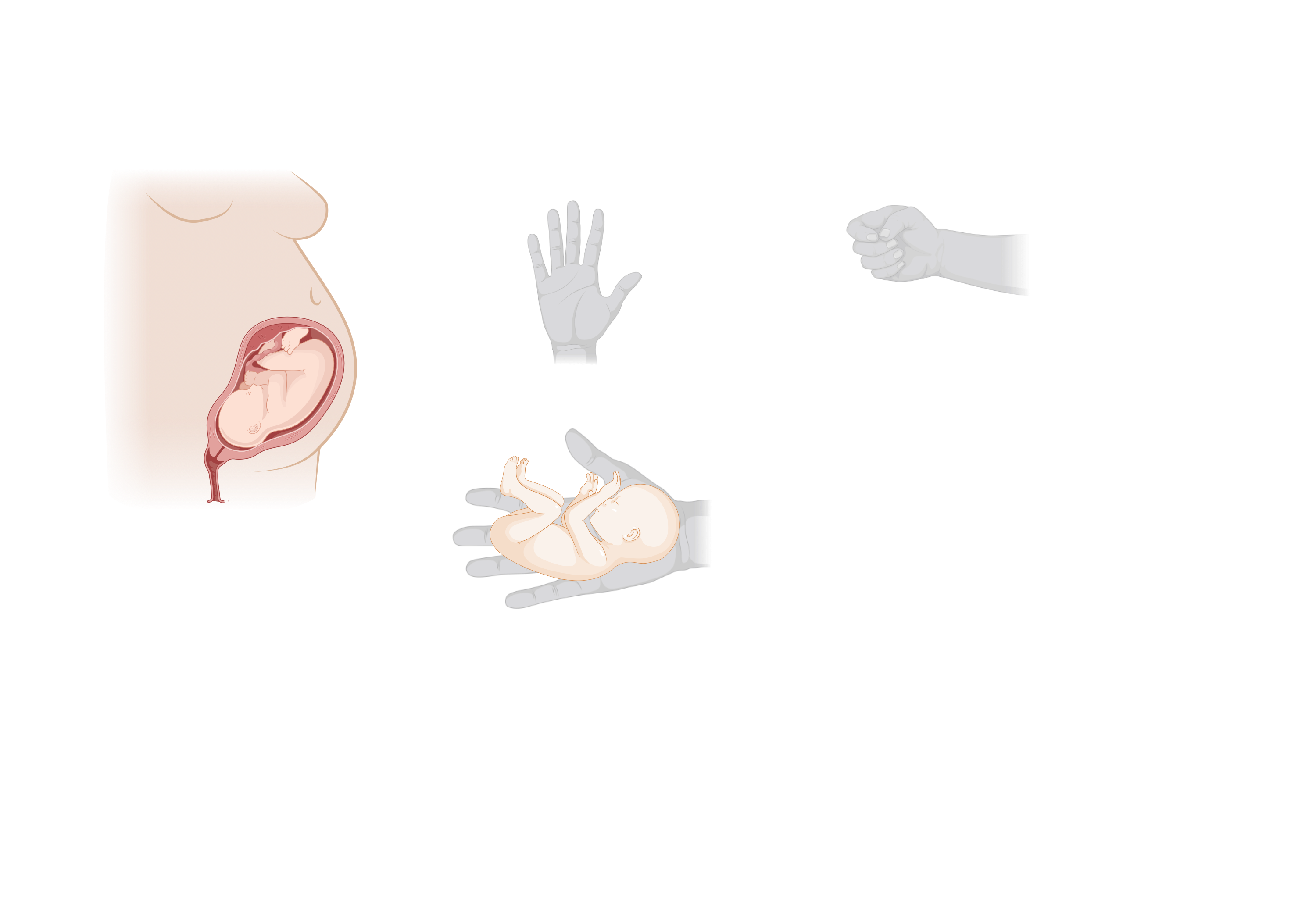 PORODŮ						100 000/ROK
	  PŘEDČASNÝCH				7 000/ROK (7.0%)
	  SPONT. PŘEDČASNÝCH		4 000/ROK (4.0%)
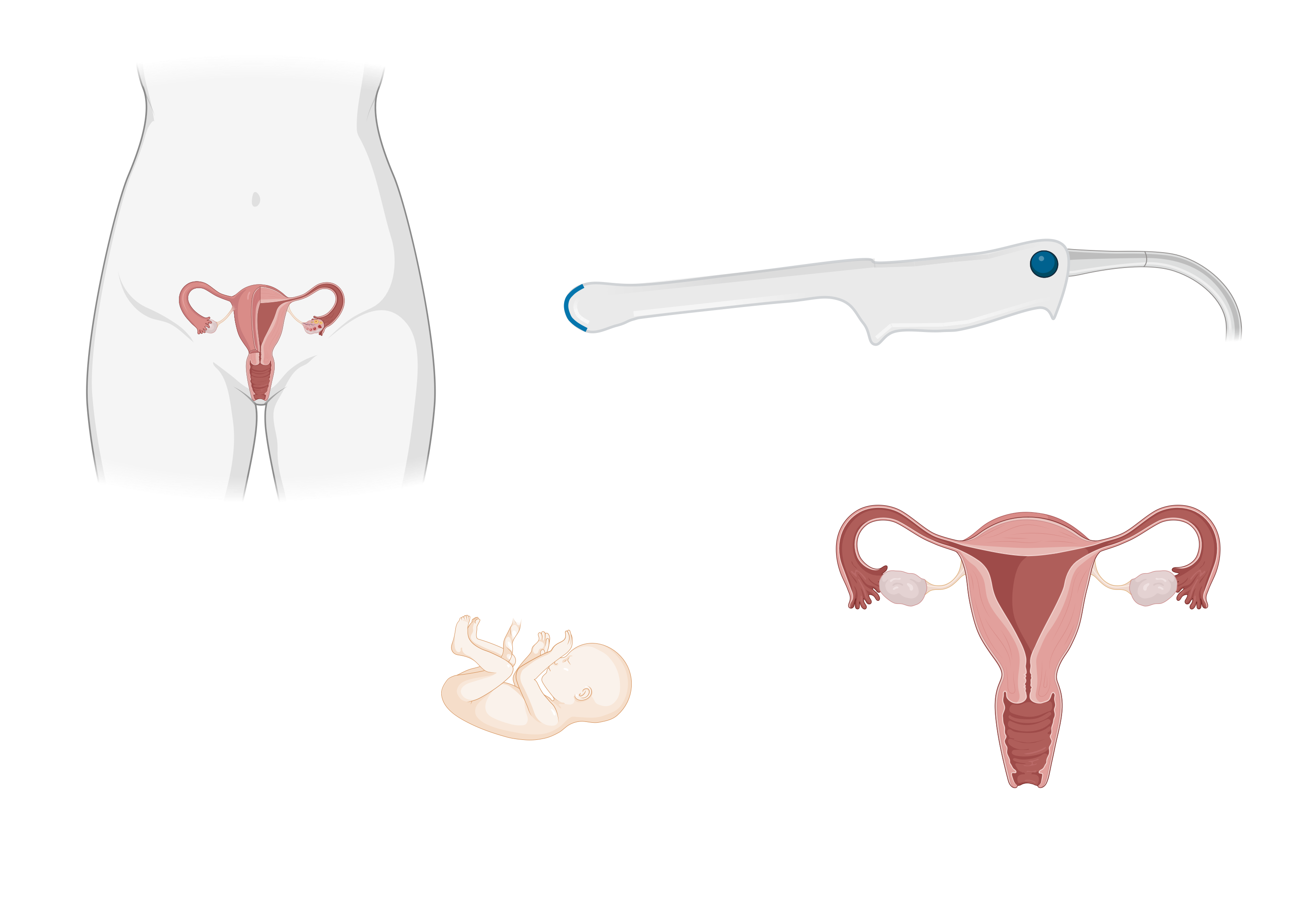 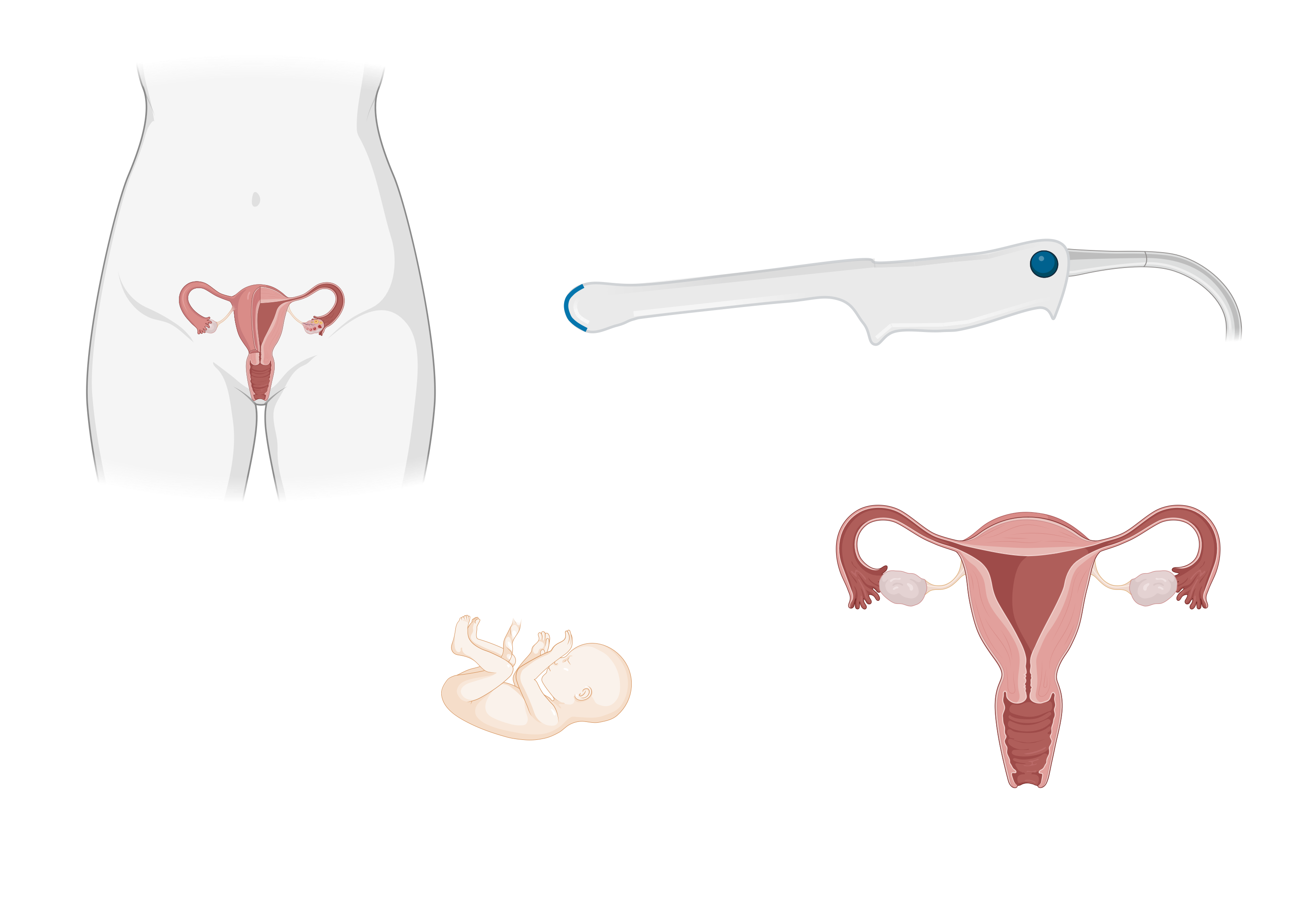 KRÁTKÉ 
HRDLO
GESTAČNÍ STÁŘÍ (T)  		16		18		20		22		24		26		28		30		32
SONOGRAFICKY KRÁTKÉ DĚLOŽNÍ HRDLO
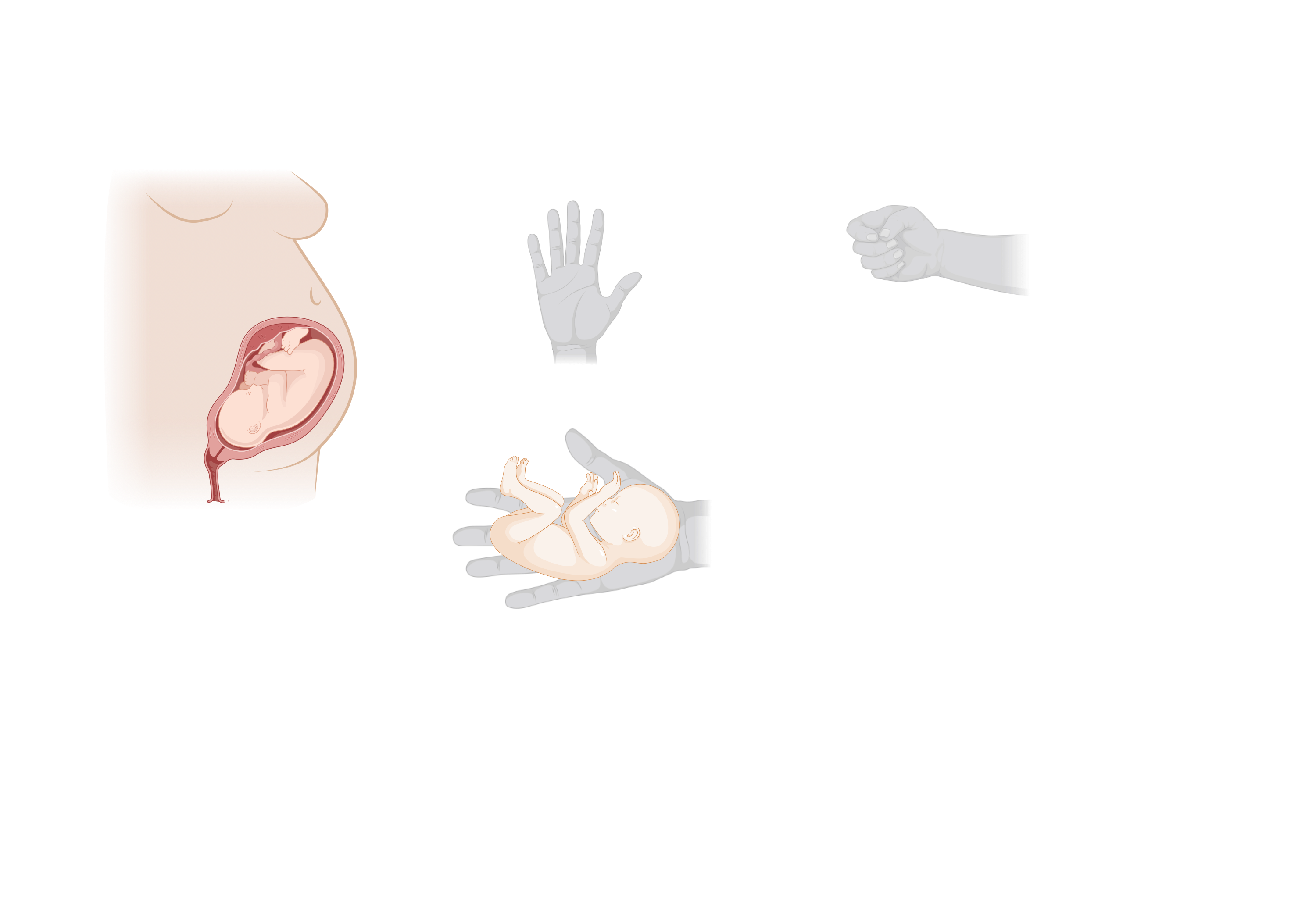 PORODŮ						100 000/ROK
	  PŘEDČASNÝCH				7 000/ROK (7.0%)
	  SPONT. PŘEDČASNÝCH		4 000/ROK (4.0%)
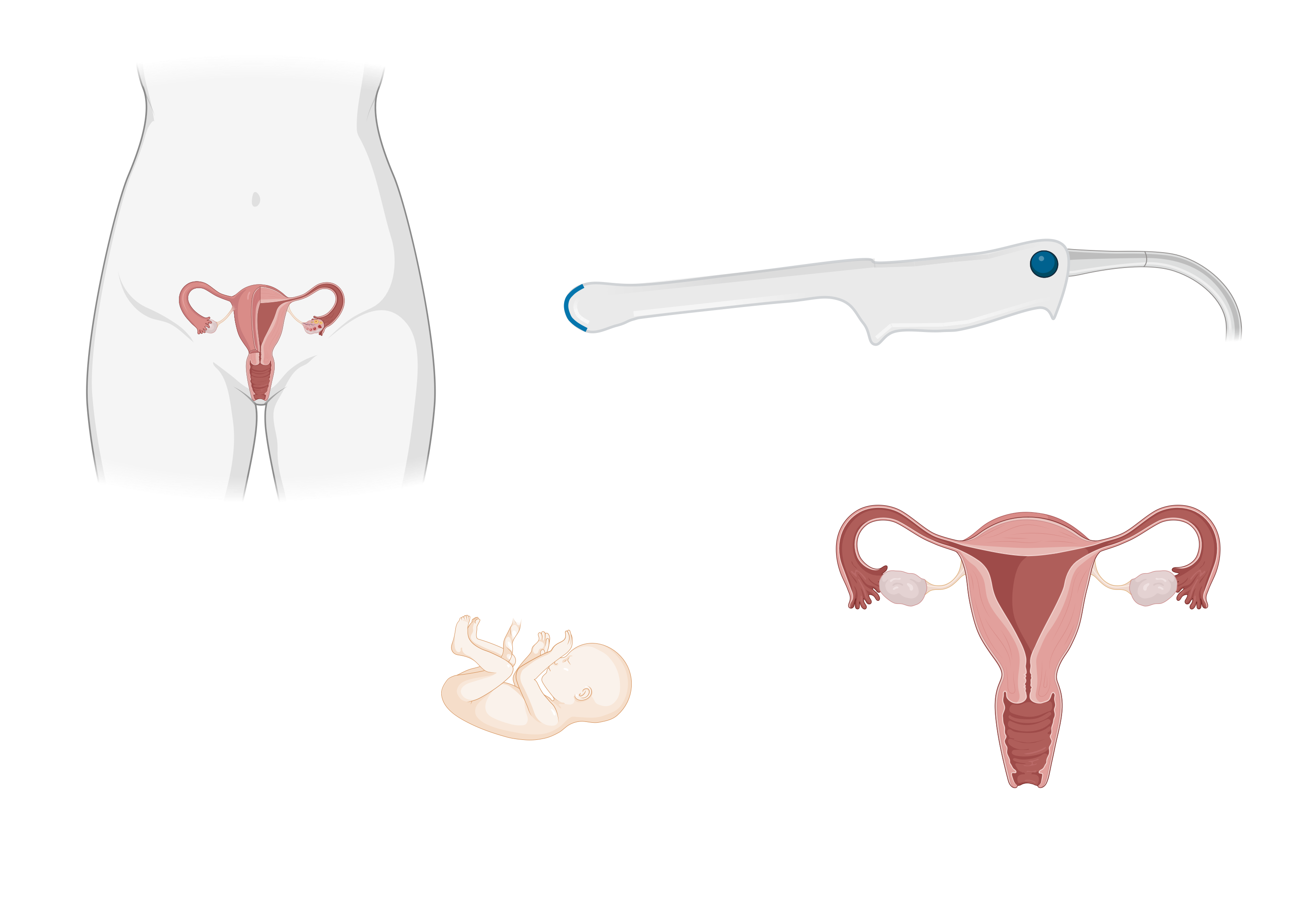 0.5% FREKVENCE KRÁTKÉHO HRDLA
									500/ROK
41% POZITIVNÍ EFEKT PROGESTERONU
									200/ROK	
NNS = 200
PŘEČASNÝCH PORODŮ			6800/ROK (6.8%)
SPONT PŘEDČASNÝCH 			3800/ROK	(3.8%)
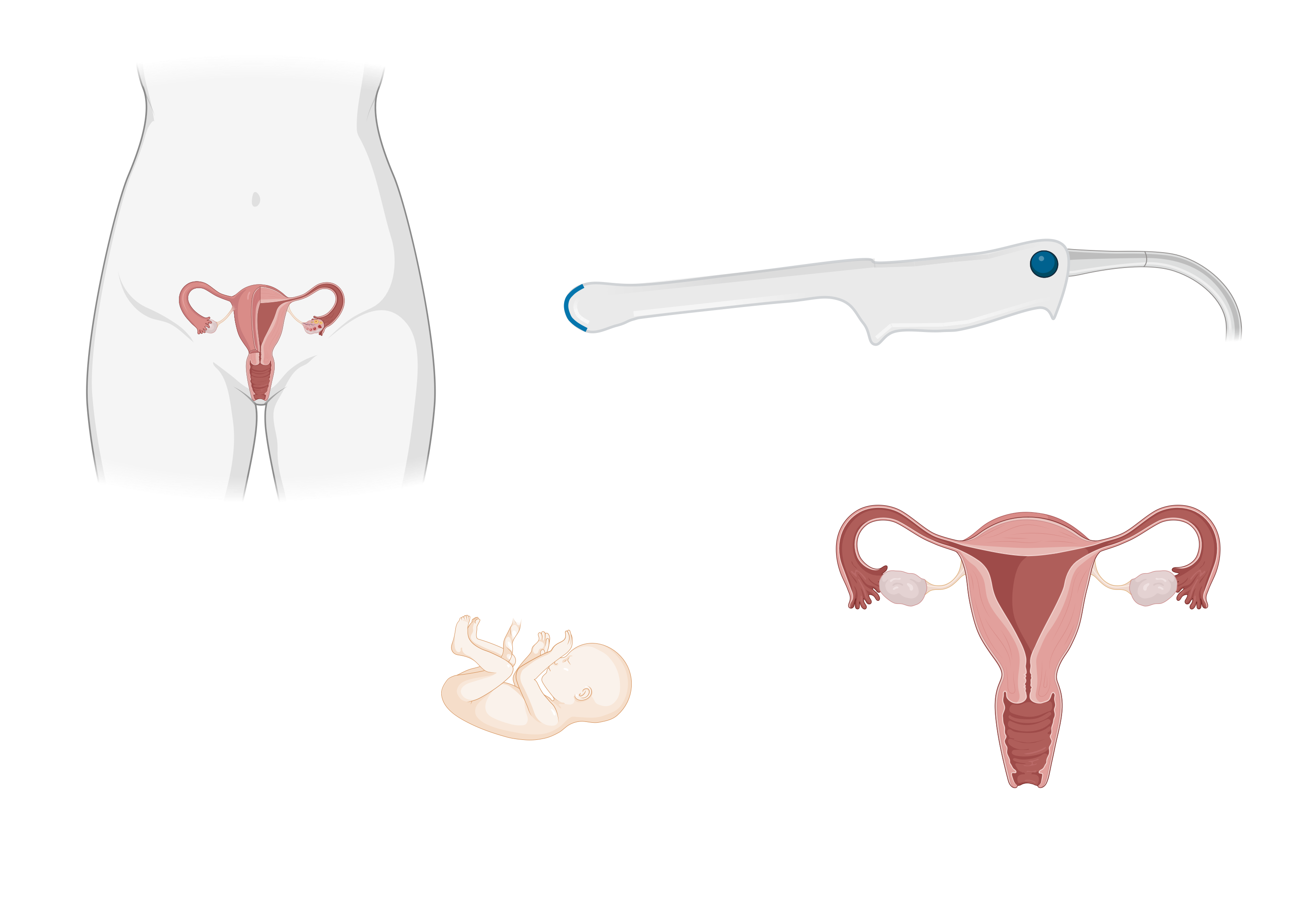 KRÁTKÉ 
HRDLO
GESTAČNÍ STÁŘÍ (T)  		16		18		20		22		24		26		28		30		32
SONOGRAFICKY KRÁTKÉ DĚLOŽNÍ HRDLO
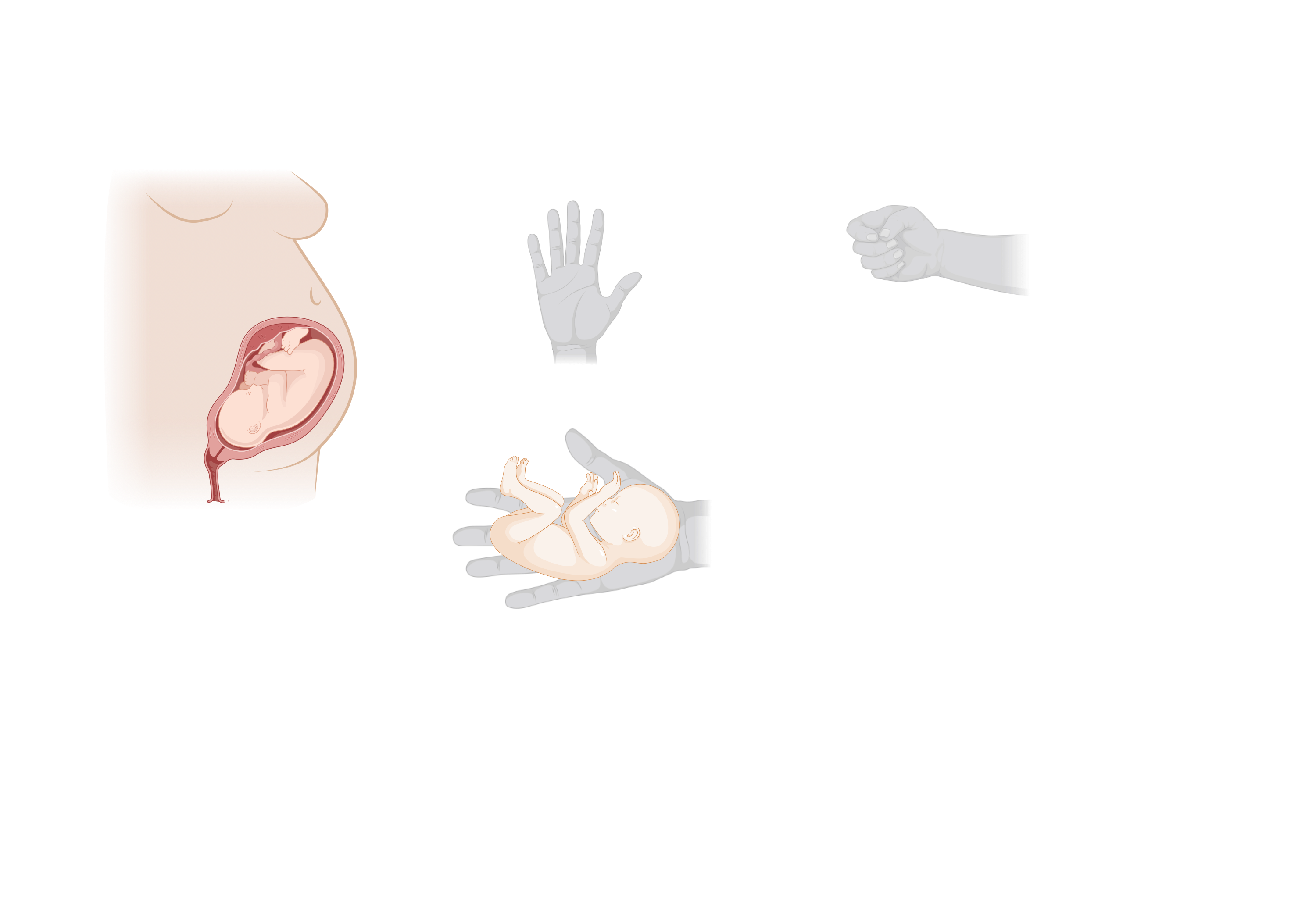 PORODŮ						100 000/ROK
	  PŘEDČASNÝCH				7 000/ROK (7.0%)
	  SPONT. PŘEDČASNÝCH		4 000/ROK (4.0%)
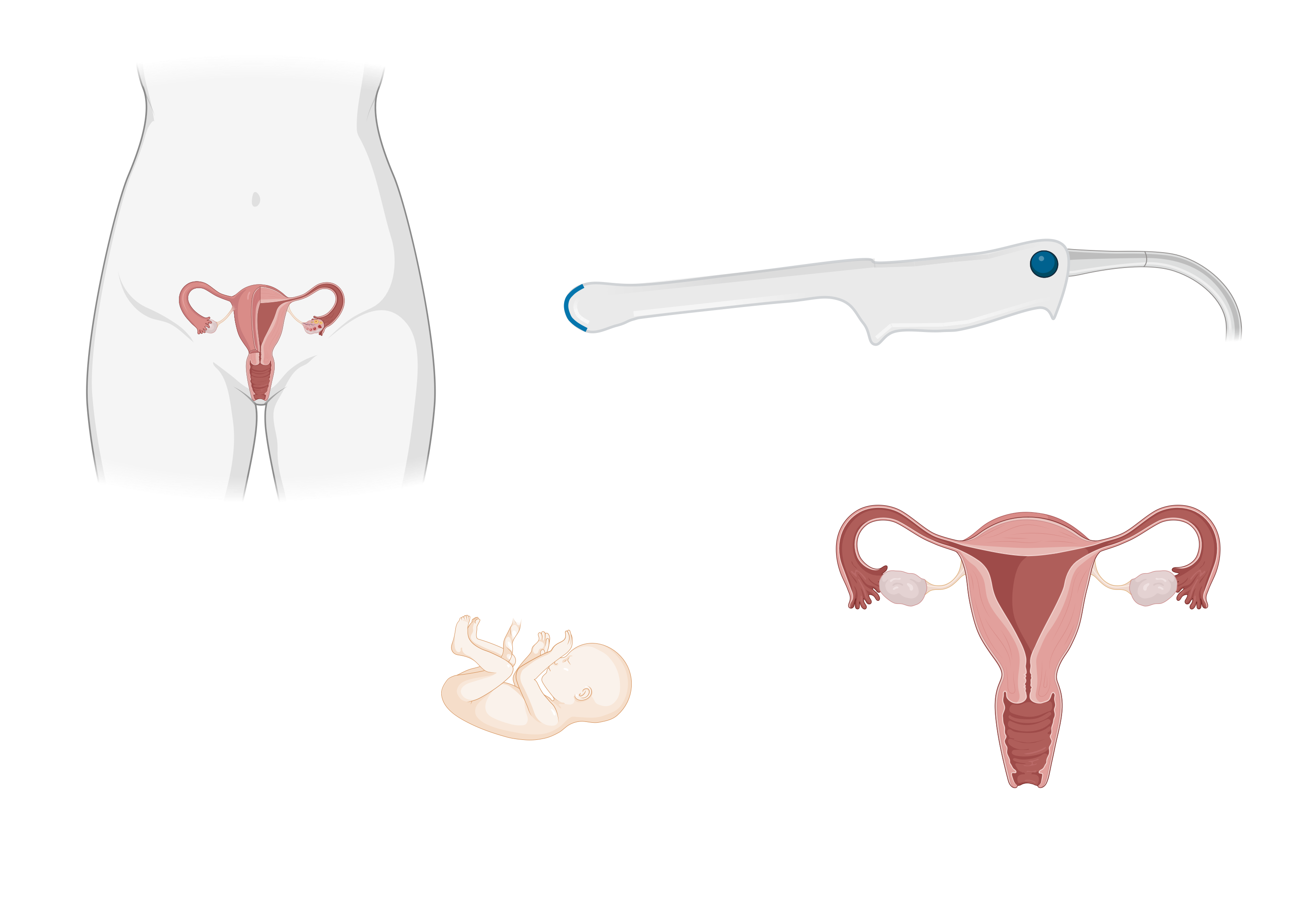 4% FREKVENCE KRÁTKÉHO HRDLA
									4000/ROK
41% POZITIVNÍ EFEKT PROGESTERONU
									1600/ROK		
NNS = 63
PŘEČASNÝCH PORODŮ			5 400/ROK (5.4%)
SPONT PŘEDČASNÝCH 			2 400/ROK	(2.4%)
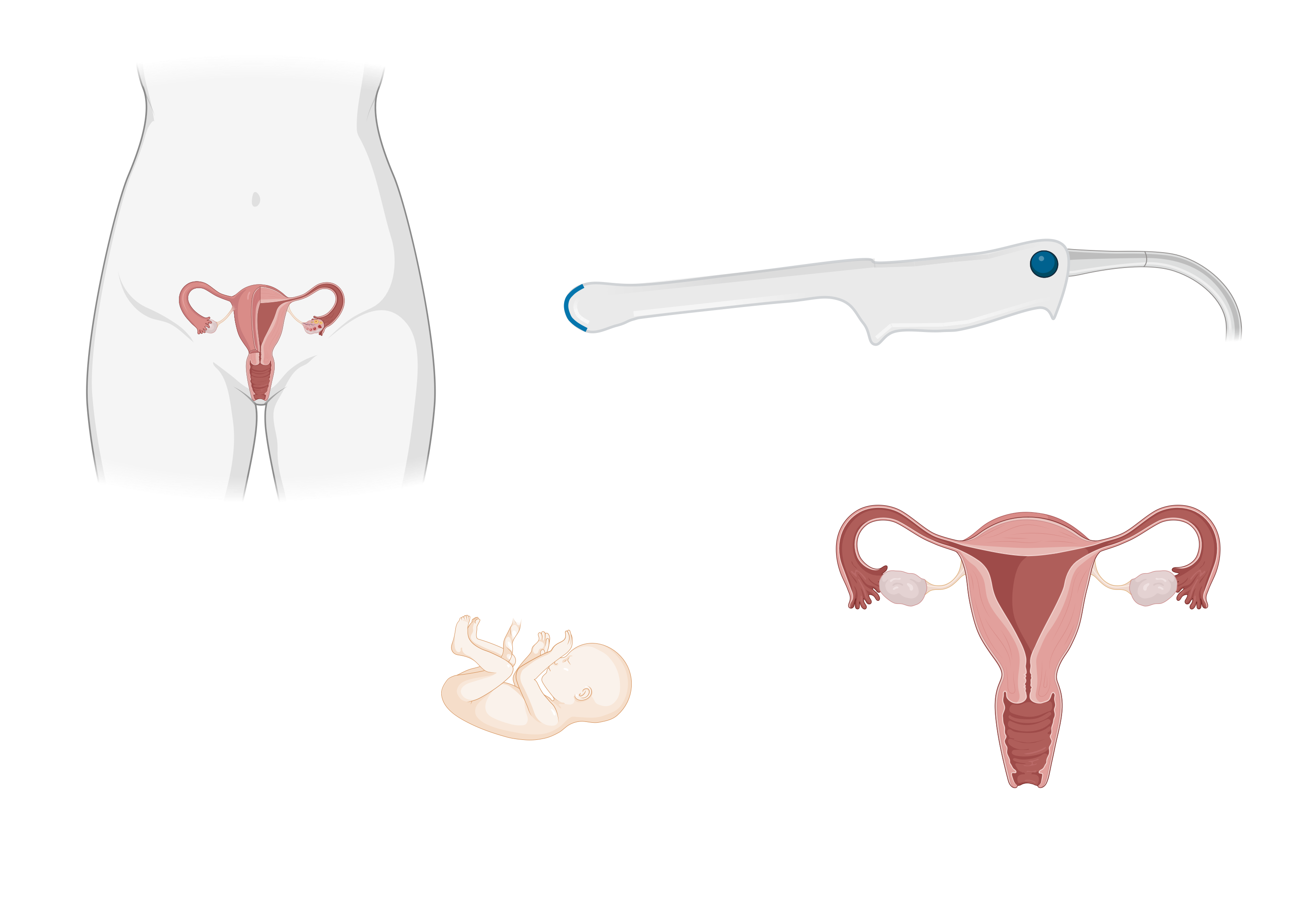 KRÁTKÉ 
HRDLO
GESTAČNÍ STÁŘÍ (T)  		16		18		20		22		24		26		28		30		32
SONOGRAFICKY KRÁTKÉ DĚLOŽNÍ HRDLO
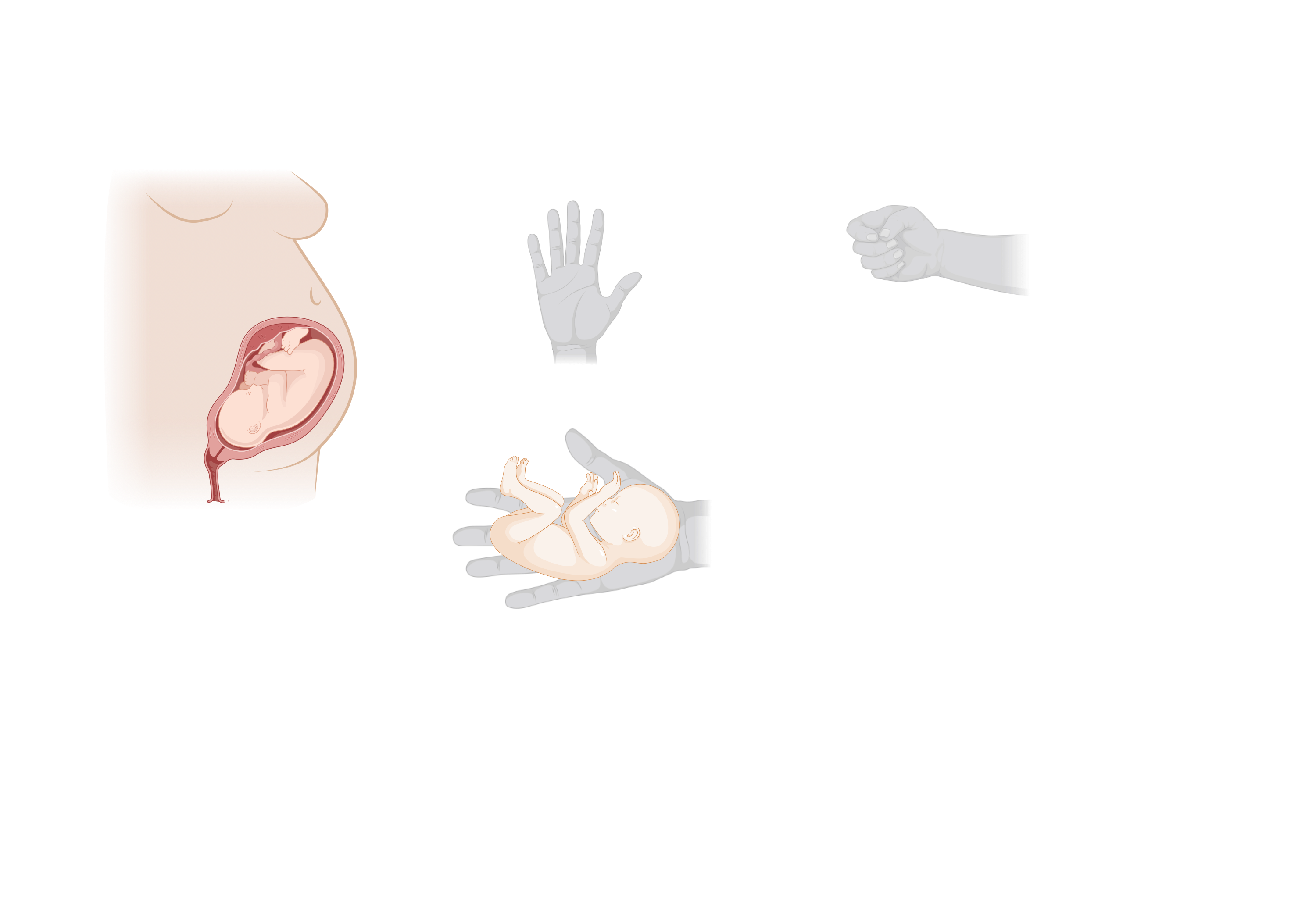 1. NUTNOST ZNÁT FREKVENCI KRÁTKÉHO DĚLOŽNÍHO HRDLA U ASYMPTOMATICKÝCH TĚHOTNÝCH ŽEN V ČESKÉ REPUBLICE

2. NÁSLEDNĚ VYHODNOTIT NÁKLADOVOU EFEKTIVITU UNIVERZÁLNÍHO SKRÍNINGU KRÁTKÉHO DĚLOŽNÍHO HRDLA.
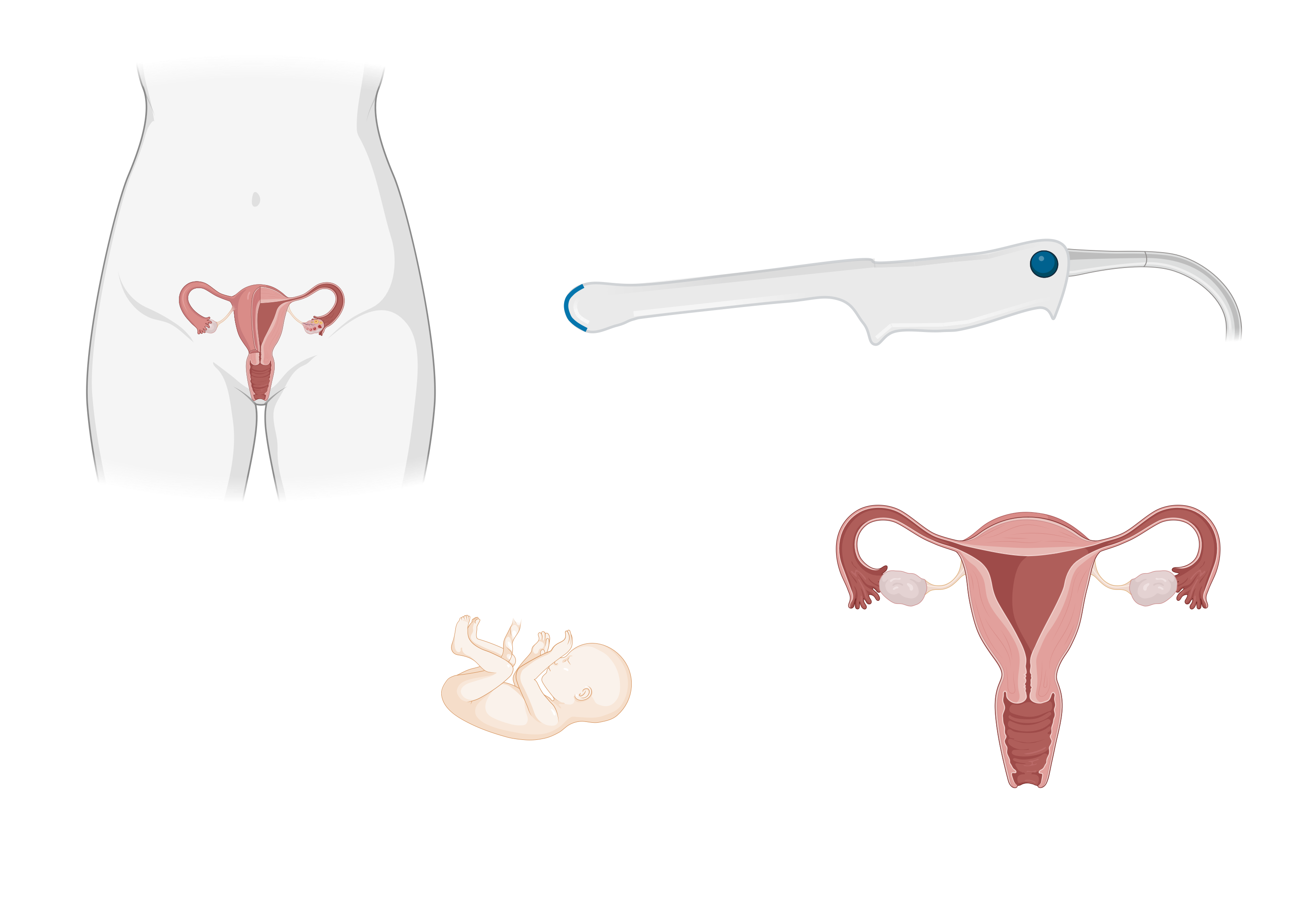 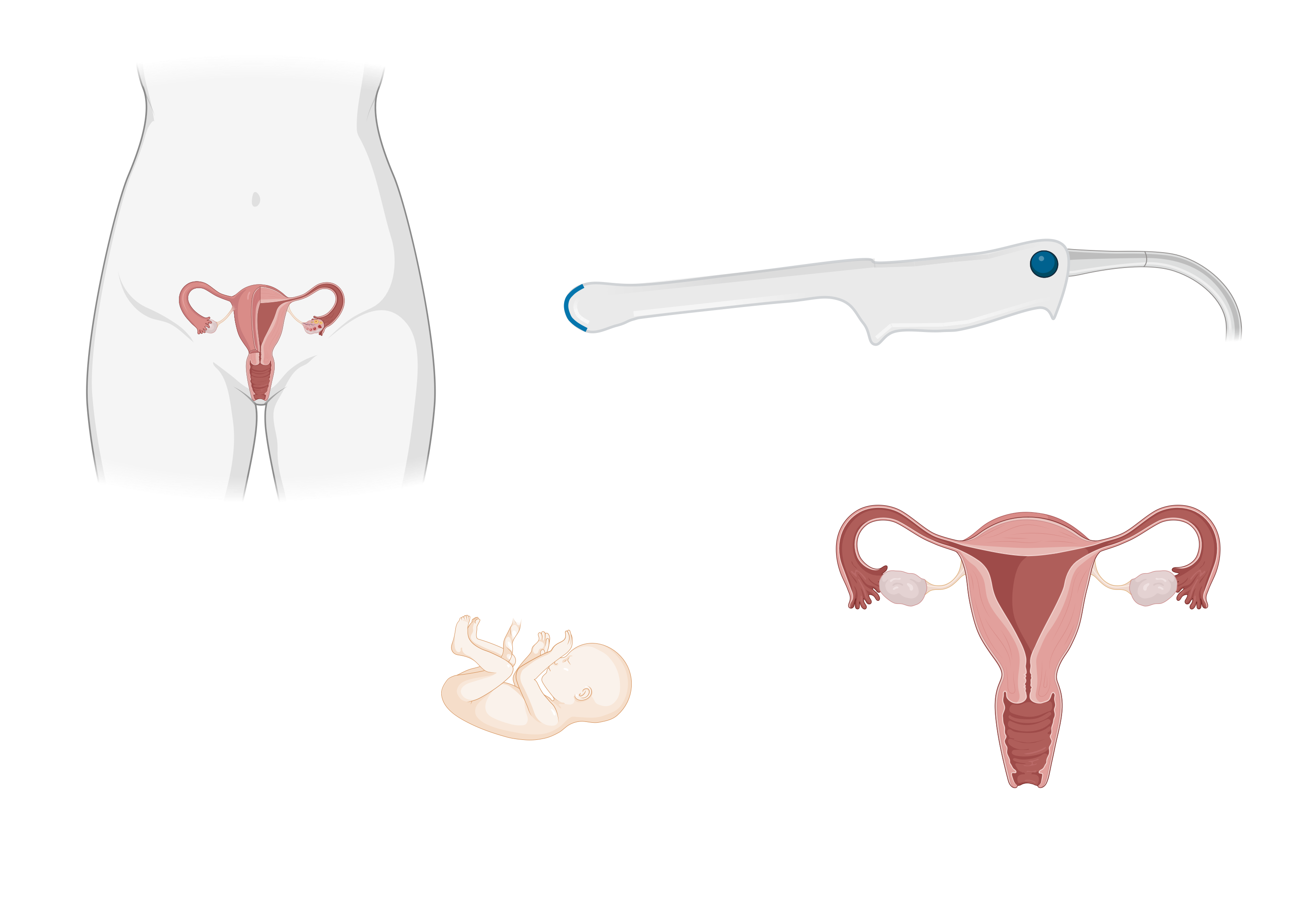 KRÁTKÉ 
HRDLO
GESTAČNÍ STÁŘÍ (T)  		16		18		20		22		24		26		28		30		32
PODÁNÍ GESTAGENŮ ŽENÁM SE ZATÍŽENOU ANAMNÉZOU
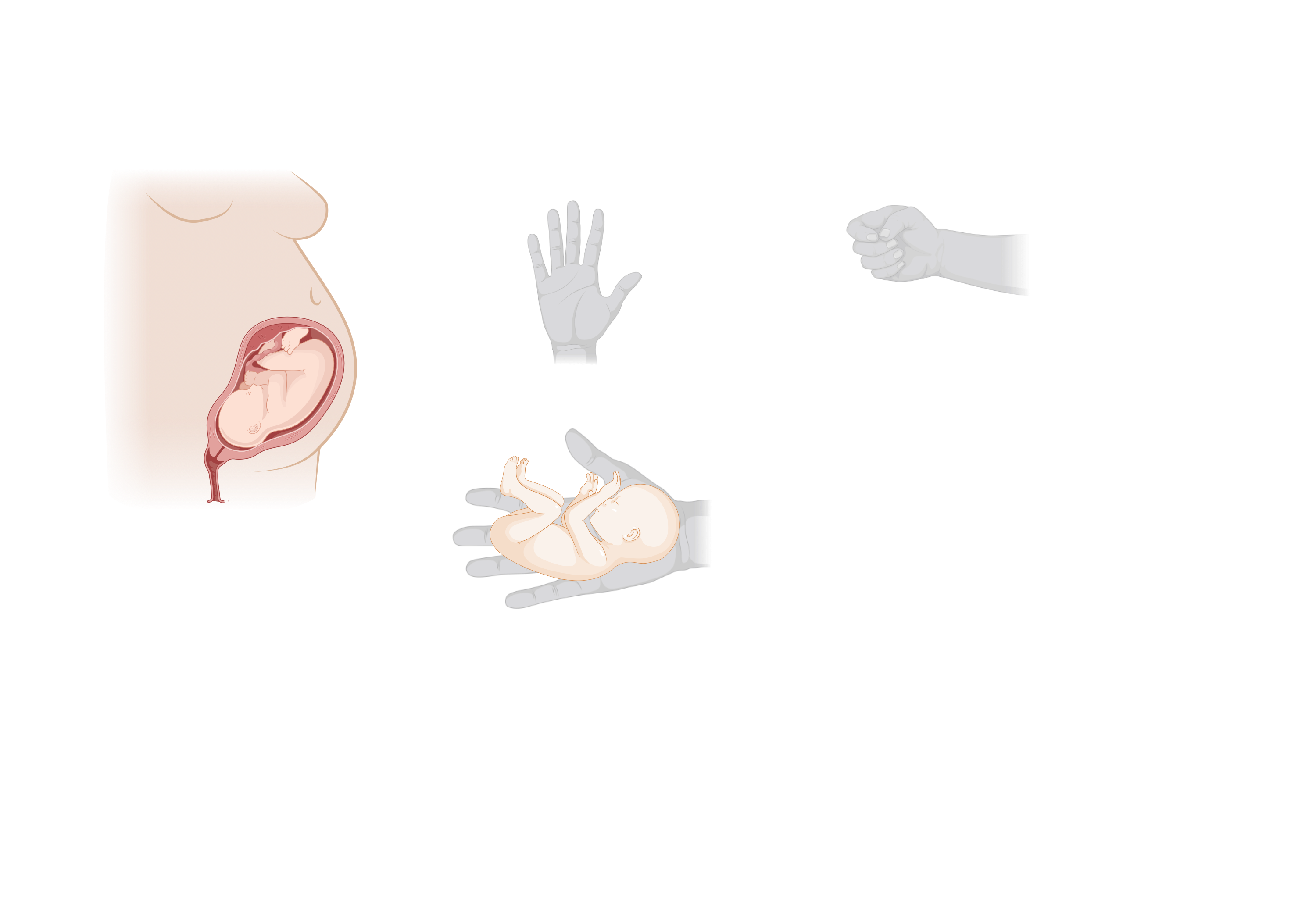 ANAMNÉZA SPONT. PŘEDČASNÉHO PORODU ČI POZDNÍHO POTRATU
GESTAČNÍ STÁŘÍ (T)  		16		18		20		22		24		26		28		30		32
PODÁNÍ GESTAGENŮ ŽENÁM SE ZATÍŽENOU ANAMNÉZOU
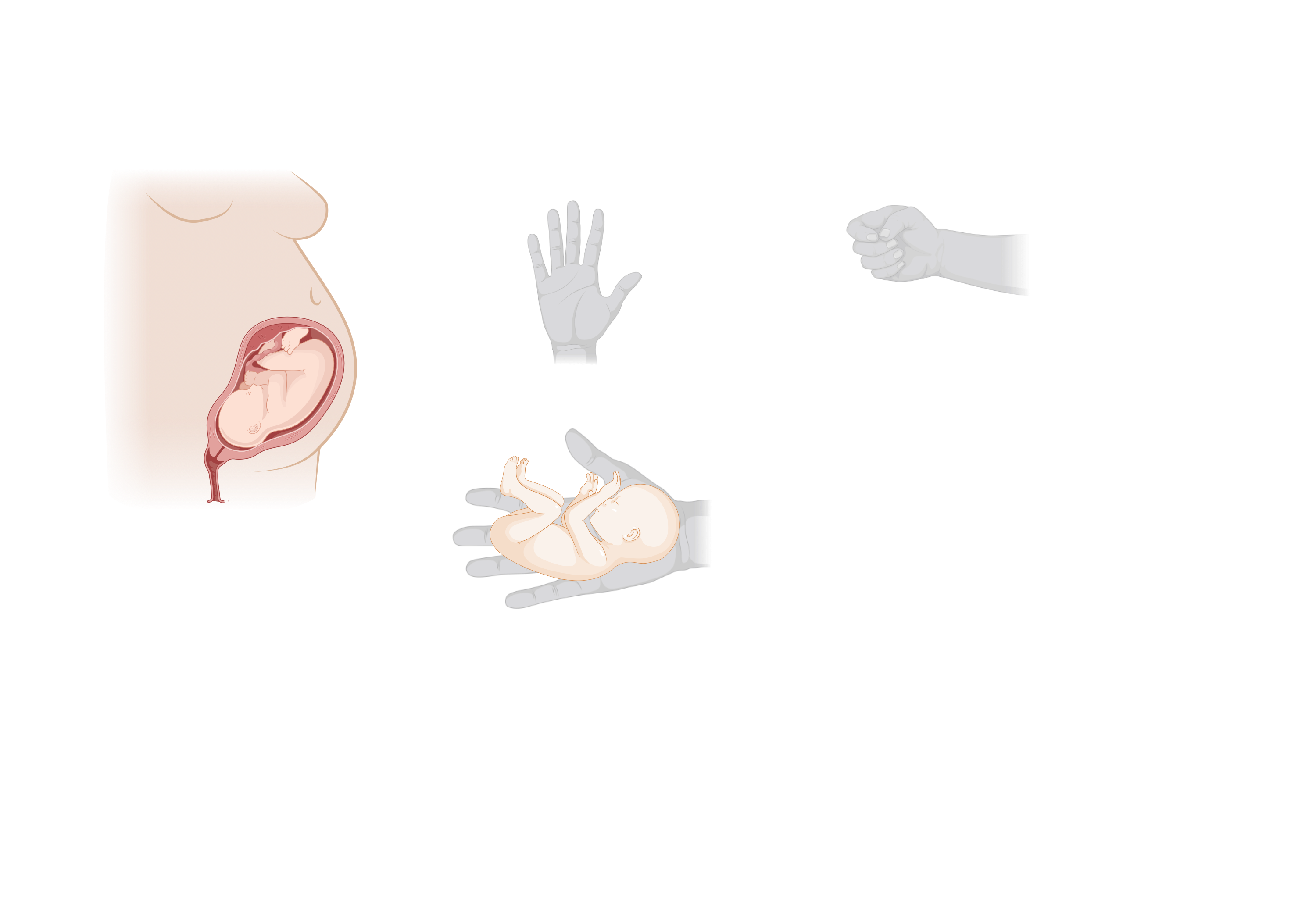 SITUACE V USA:  2011-2022
ANAMNÉZA SPONT. PŘEDČASNÉHO PORODU ČI POZDNÍHO POTRATU
MAKENA®
17-ALPHA HYDROXYPROGESTERON KAPROÁT
250 MG S.C. TÝDNĚ OD 16. DO 36. TÝDNE
GESTAČNÍ STÁŘÍ (T)  		16		18		20		22		24		26		28		30		32
PODÁNÍ GESTAGENŮ ŽENÁM SE ZATÍŽENOU ANAMNÉZOU
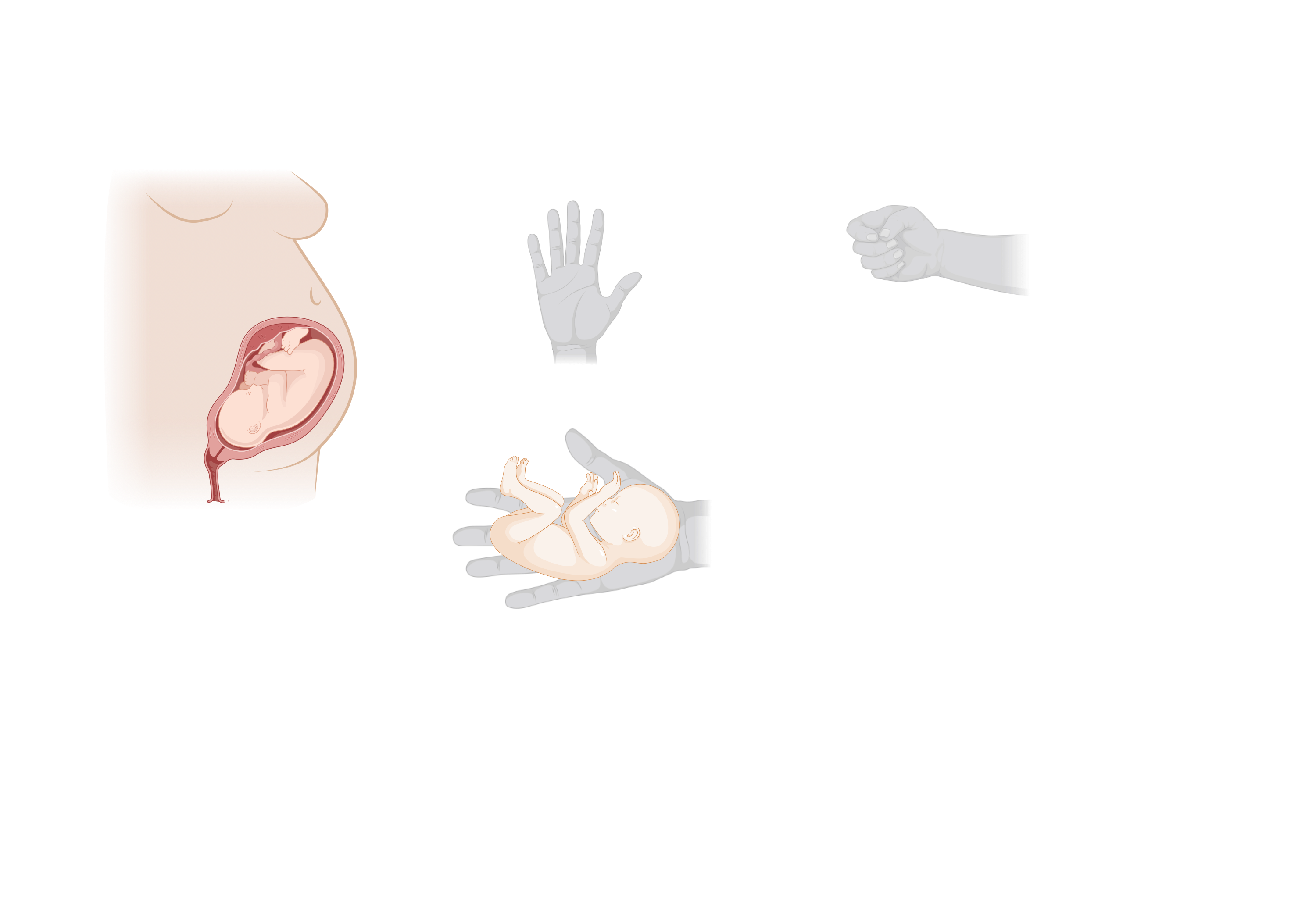 SITUACE V USA:  2011-2022
ANAMNÉZA SPONT. PŘEDČASNÉHO PORODU ČI POZDNÍHO POTRATU
MAKENA®
17-ALPHA HYDROXYPROGESTERON KAPROÁT
250 MG S.C. TÝDNĚ OD 16. DO 36. TÝDNE
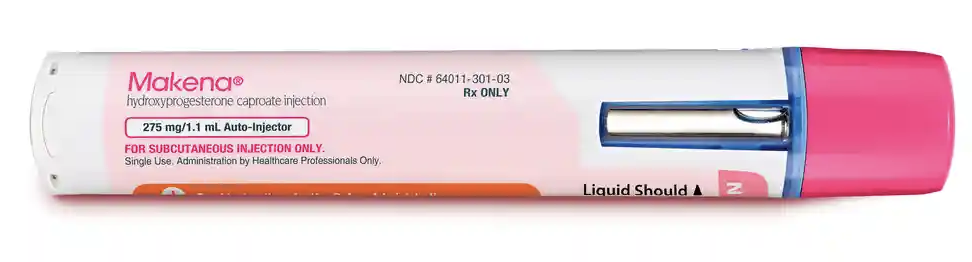 GESTAČNÍ STÁŘÍ (T)  		16		18		20		22		24		26		28		30		32
PODÁNÍ GESTAGENŮ ŽENÁM SE ZATÍŽENOU ANAMNÉZOU
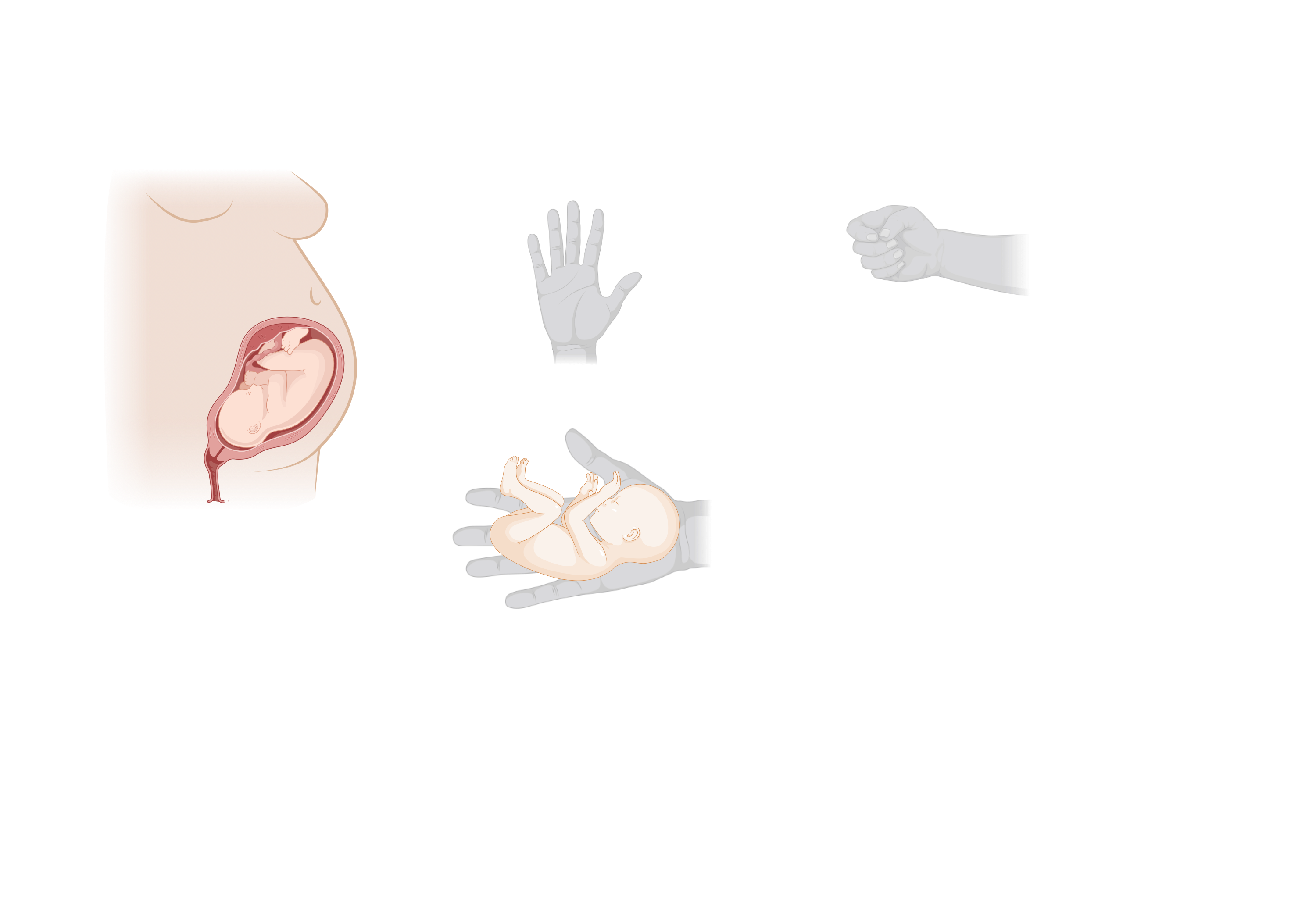 SITUACE V USA:  2023
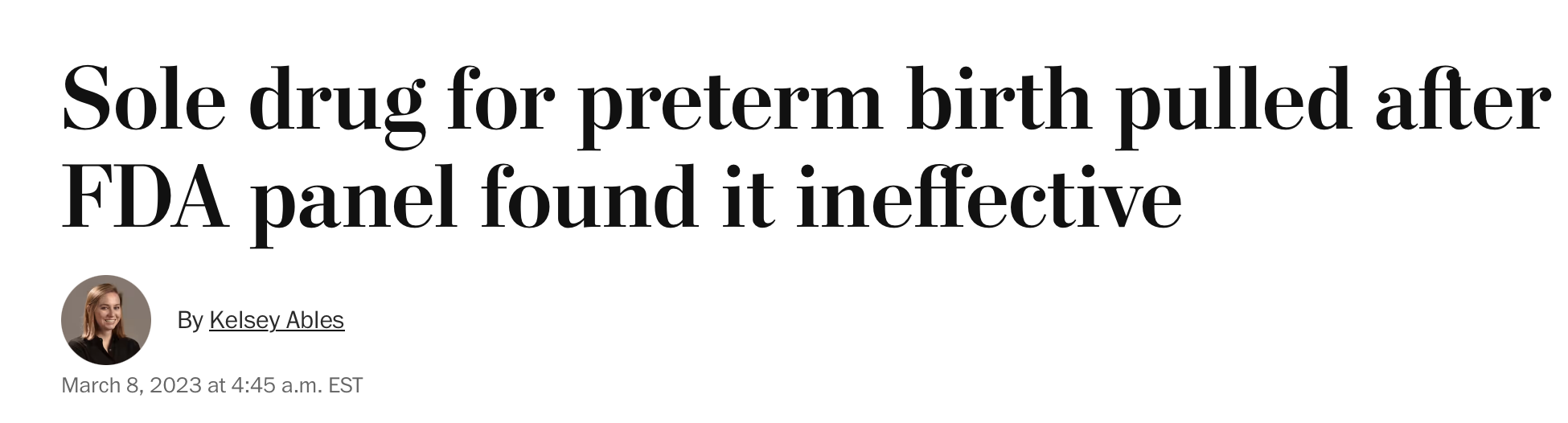 ANAMNÉZA SPONT. PŘEDČASNÉHO PORODU ČI POZDNÍHO POTRATU
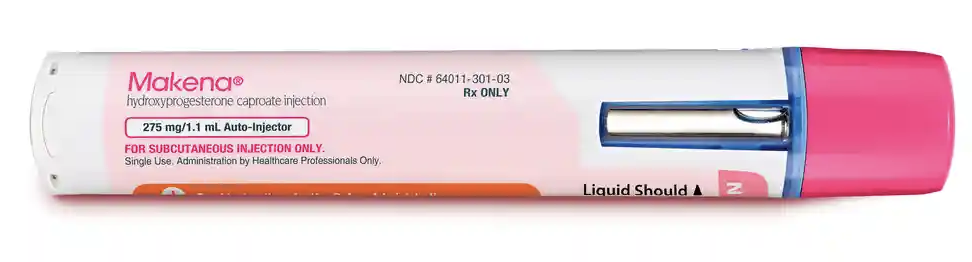 GESTAČNÍ STÁŘÍ (T)  		16		18		20		22		24		26		28		30		32
PODÁNÍ GESTAGENŮ ŽENÁM SE ZATÍŽENOU ANAMNÉZOU
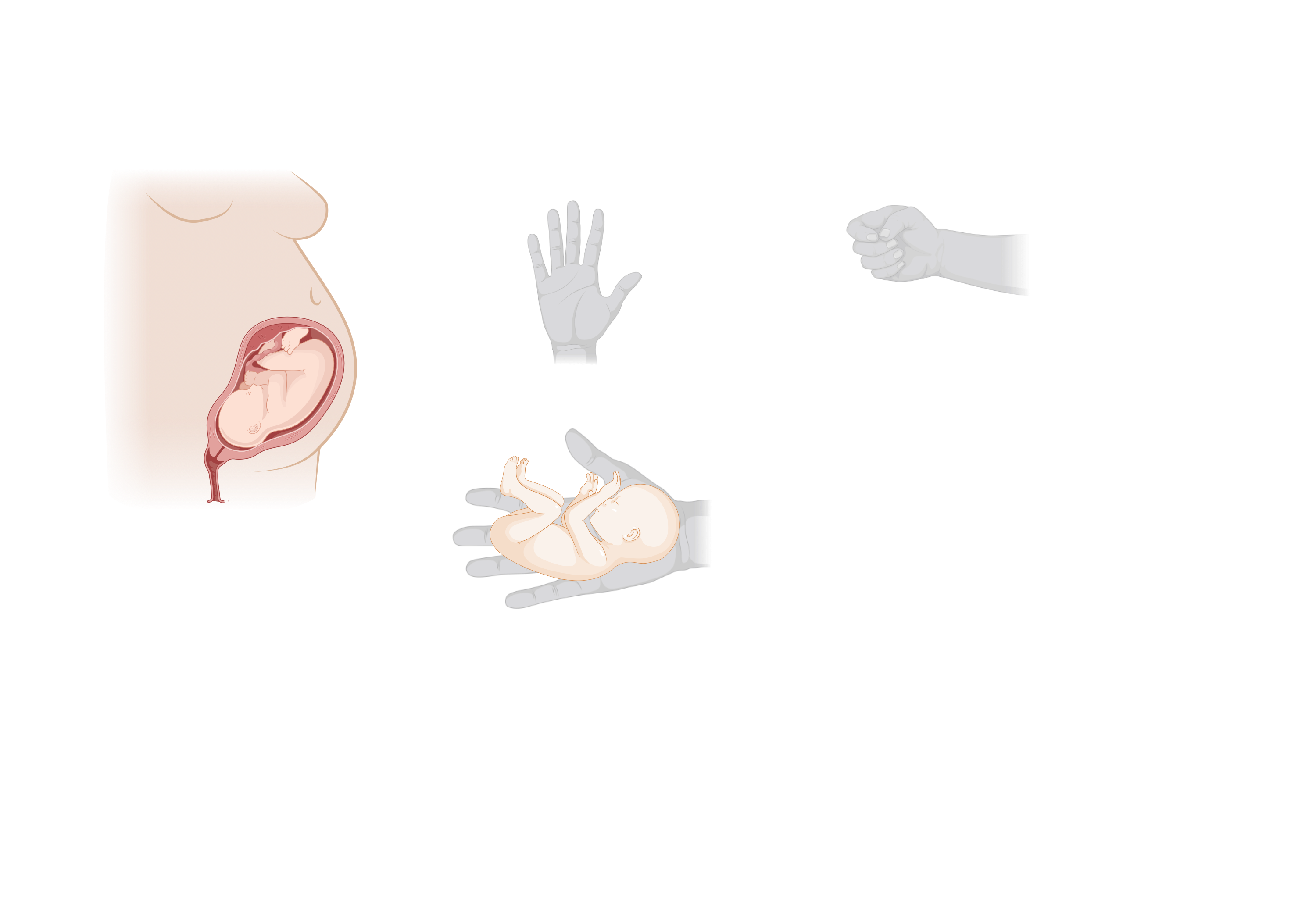 SITUACE V USA:  2023
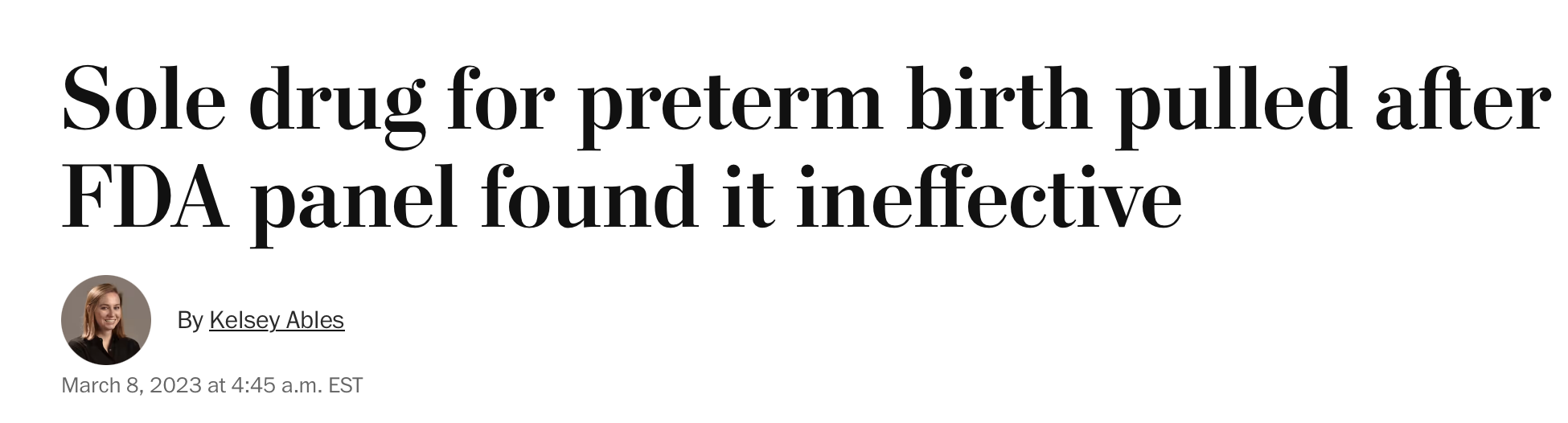 ANAMNÉZA SPONT. PŘEDČASNÉHO PORODU ČI POZDNÍHO POTRATU
GESTAČNÍ STÁŘÍ (T)  		16		18		20		22		24		26		28		30		32
PODÁNÍ GESTAGENŮ ŽENÁM SE ZATÍŽENOU ANAMNÉZOU
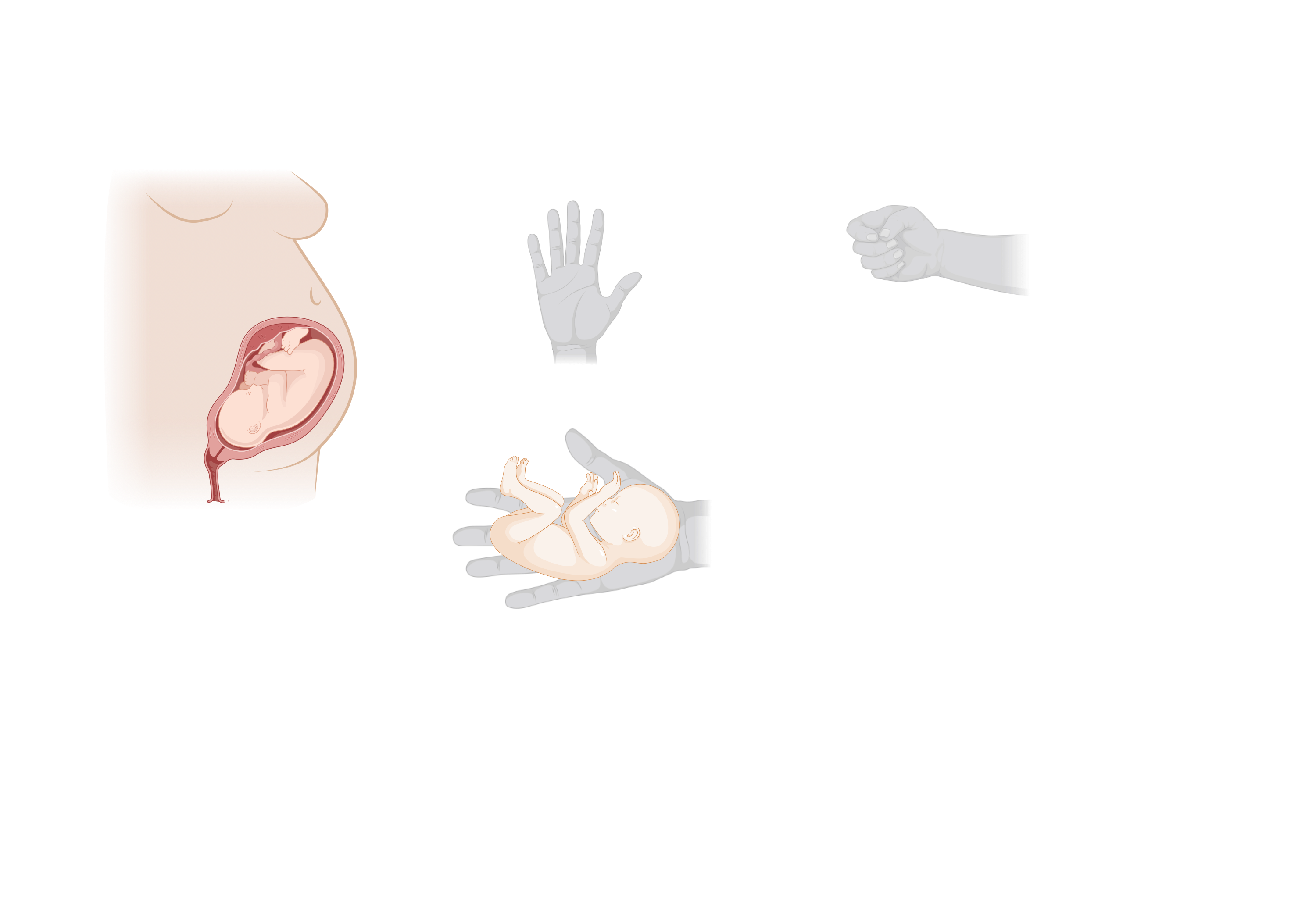 SITUACE V USA:  2023
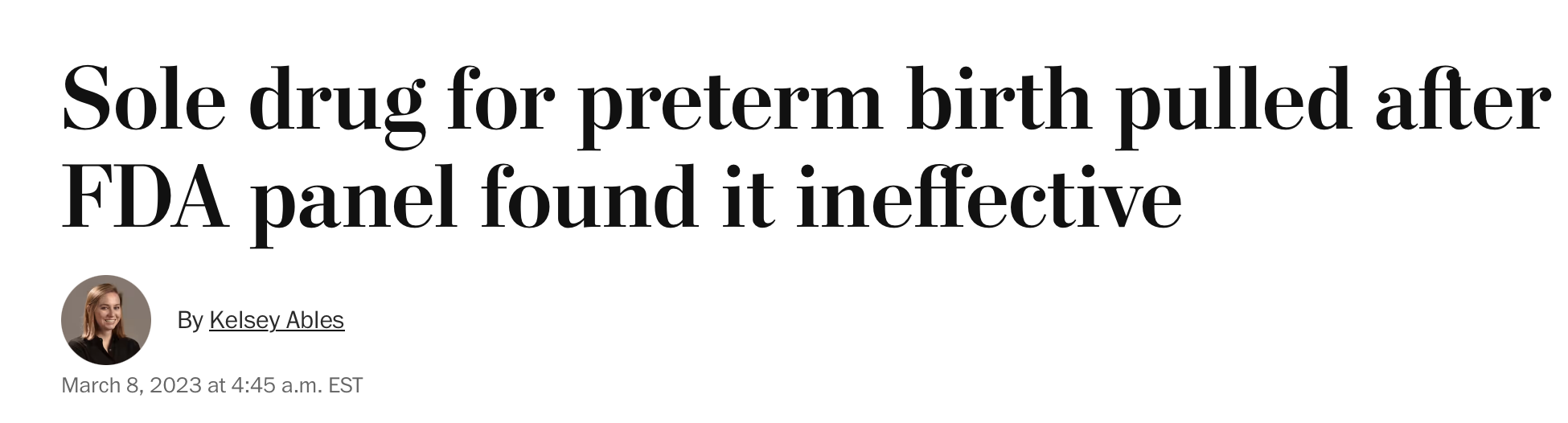 ANAMNÉZA SPONT. PŘEDČASNÉHO PORODU ČI POZDNÍHO POTRATU
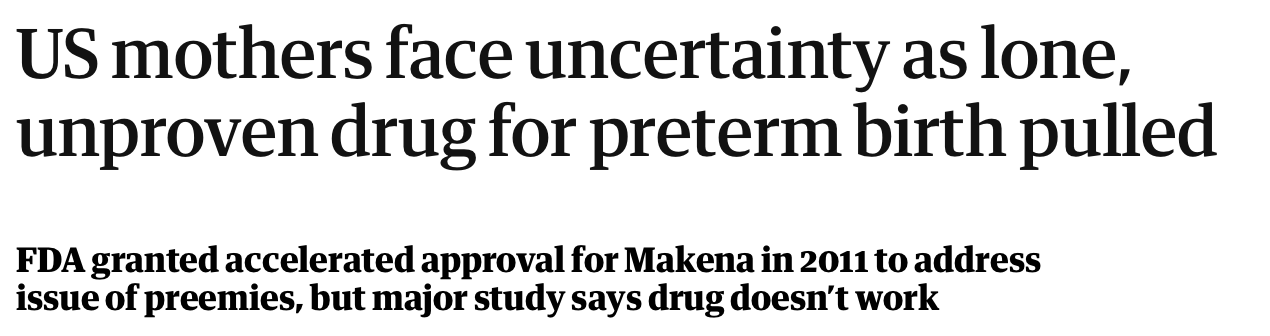 GESTAČNÍ STÁŘÍ (T)  		16		18		20		22		24		26		28		30		32
PODÁNÍ GESTAGENŮ ŽENÁM SE ZATÍŽENOU ANAMNÉZOU
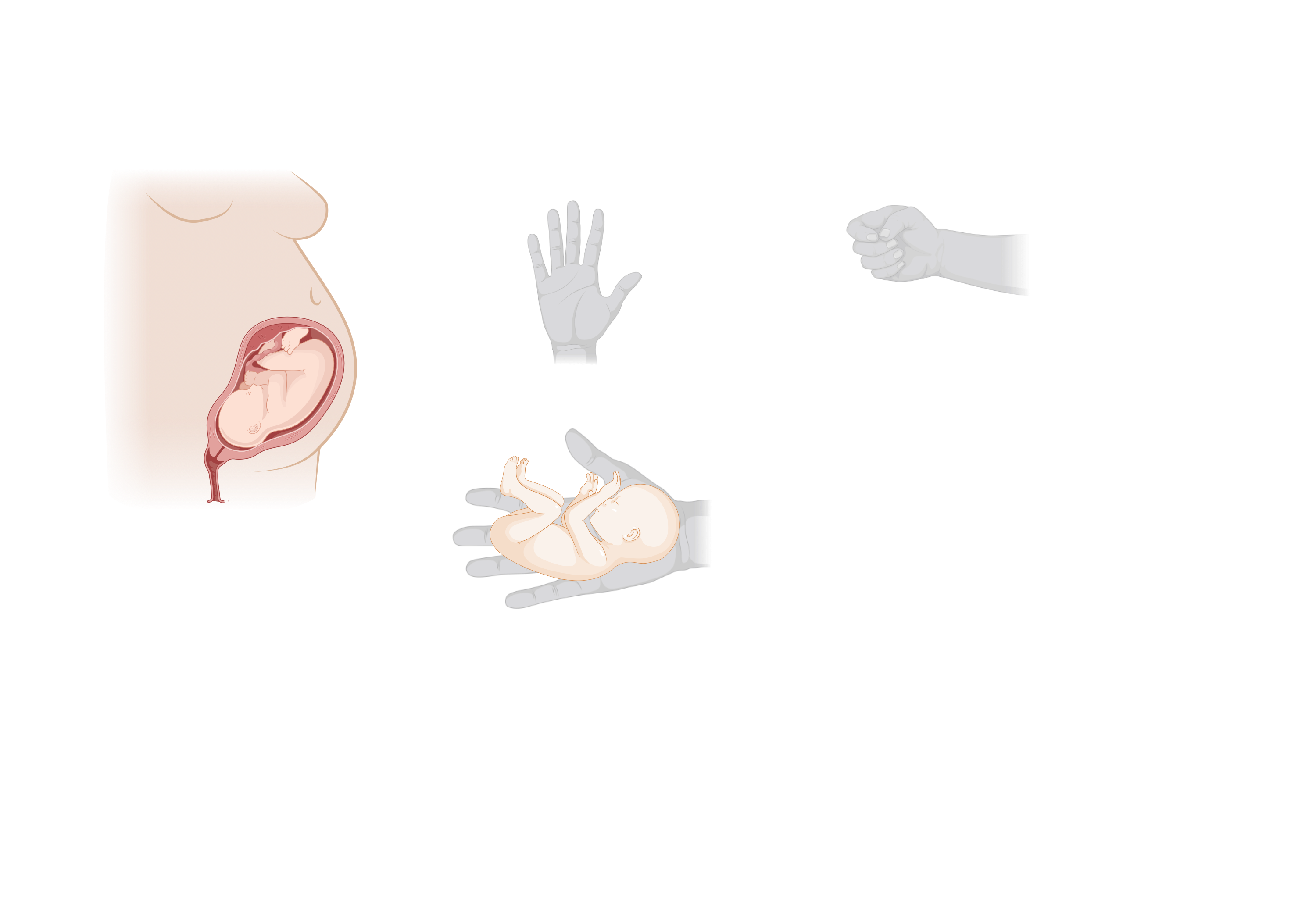 SITUACE V USA:  2023
ANAMNÉZA SPONT. PŘEDČASNÉHO PORODU ČI POZDNÍHO POTRATU
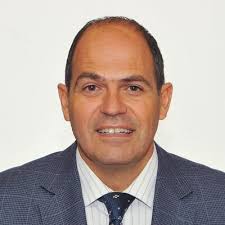 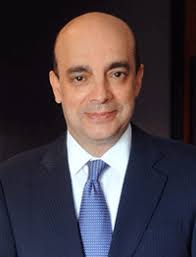 ROBERTO ROMERO
VINCENZO BERGELLA
GESTAČNÍ STÁŘÍ (T)  		16		18		20		22		24		26		28		30		32
PODÁNÍ GESTAGENŮ ŽENÁM SE ZATÍŽENOU ANAMNÉZOU
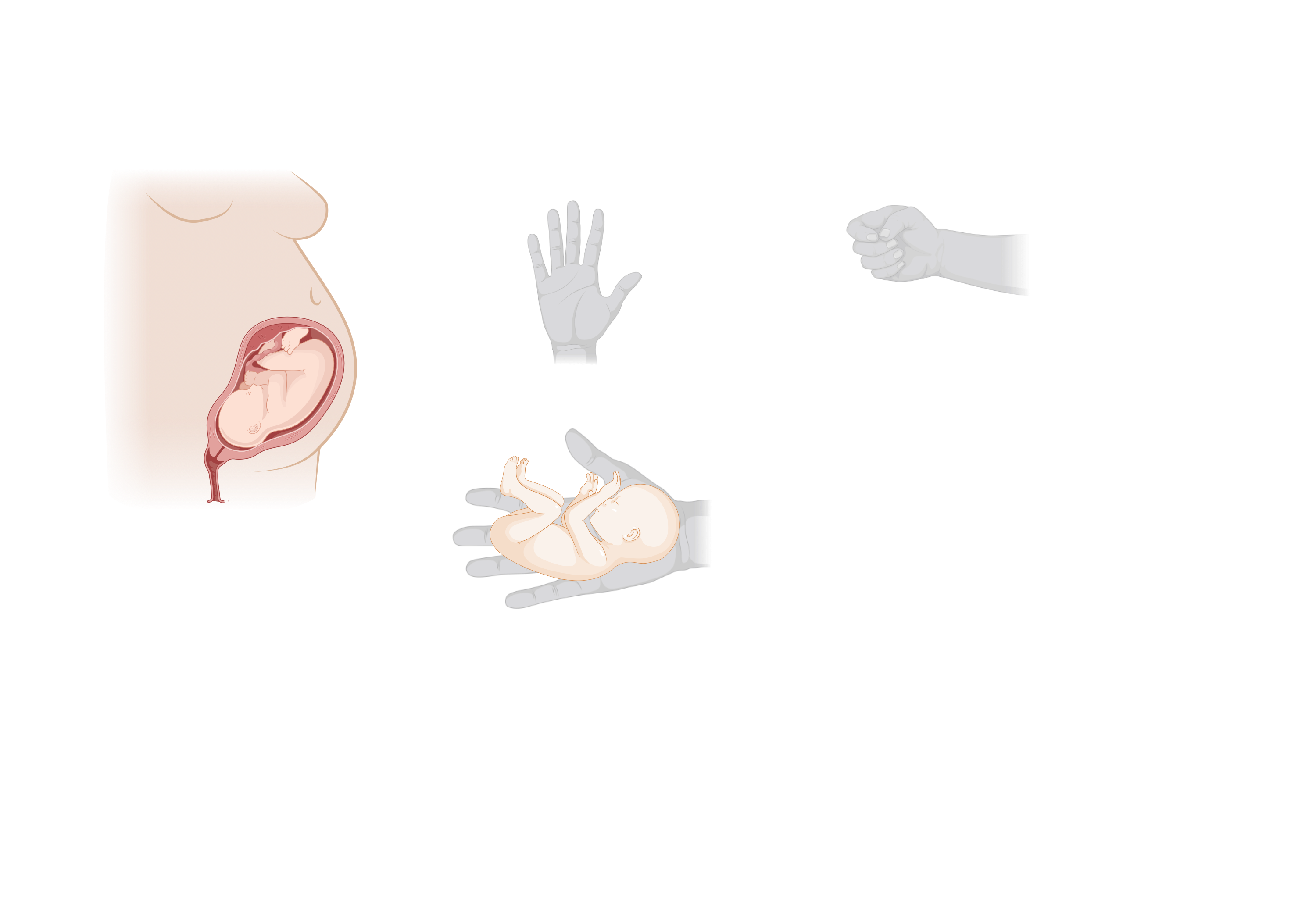 SITUACE V USA:  2023
ANAMNÉZA SPONT. PŘEDČASNÉHO PORODU ČI POZDNÍHO POTRATU
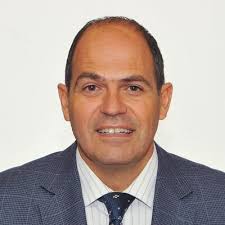 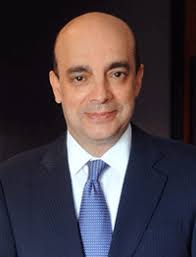 JEN S HRDLEM ≤ 25 MM
VŠEM
GESTAČNÍ STÁŘÍ (T)  		16		18		20		22		24		26		28		30		32
PODÁNÍ GESTAGENŮ ŽENÁM BEZ ZATÍŽENÉ ANAMNÉZY
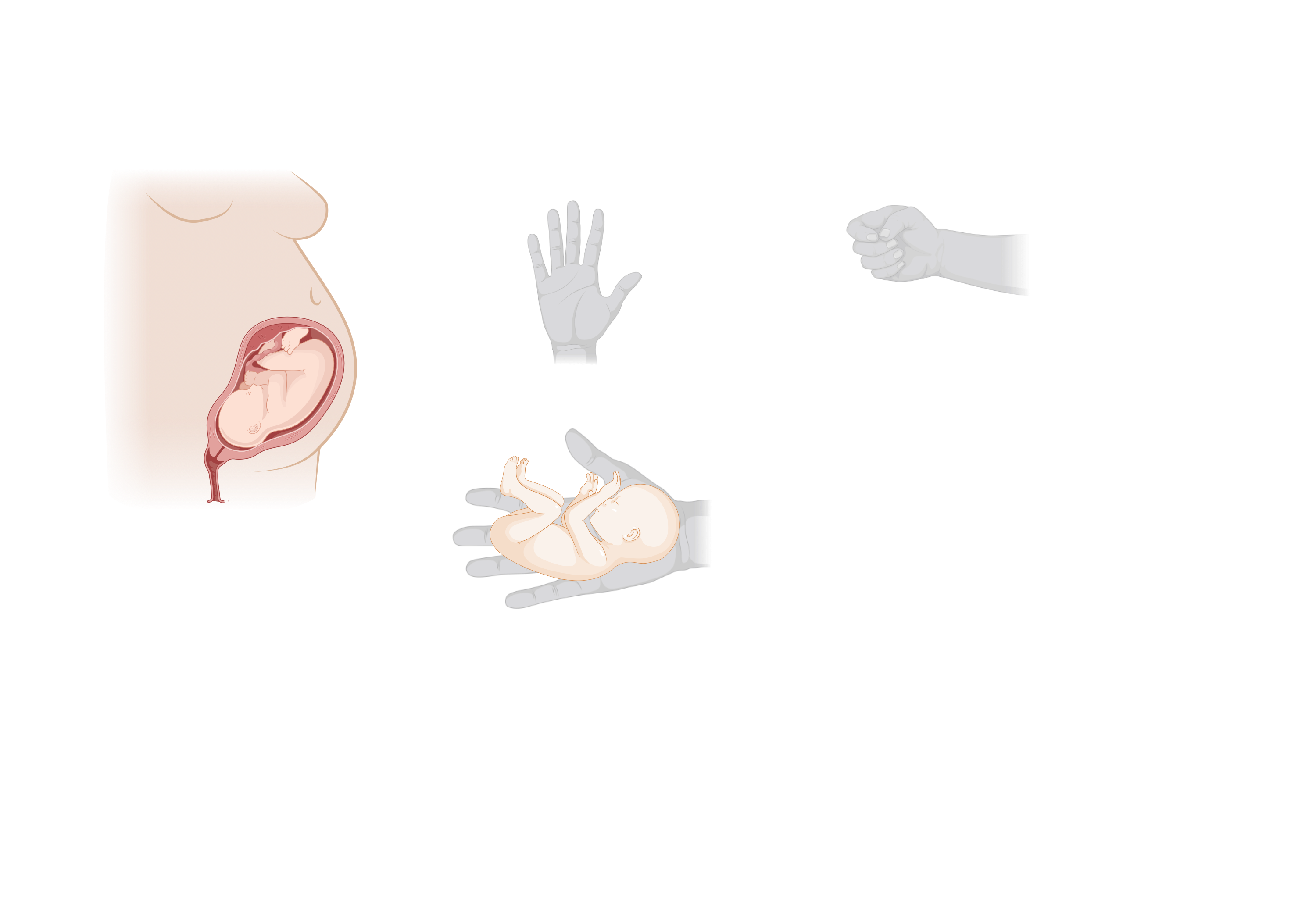 DĚLOŽNÍ ČÍPEK
NADMĚRNÁ DISTENZE
ANTIFETÁLNÍ REJEKCE
SENESCENCE
STRES
MALPERFÚZE
NEZNÁMÉ PŘÍČINY
INFEKCE
SPOLEČNÁ
KONEČNÁ 
CESTA
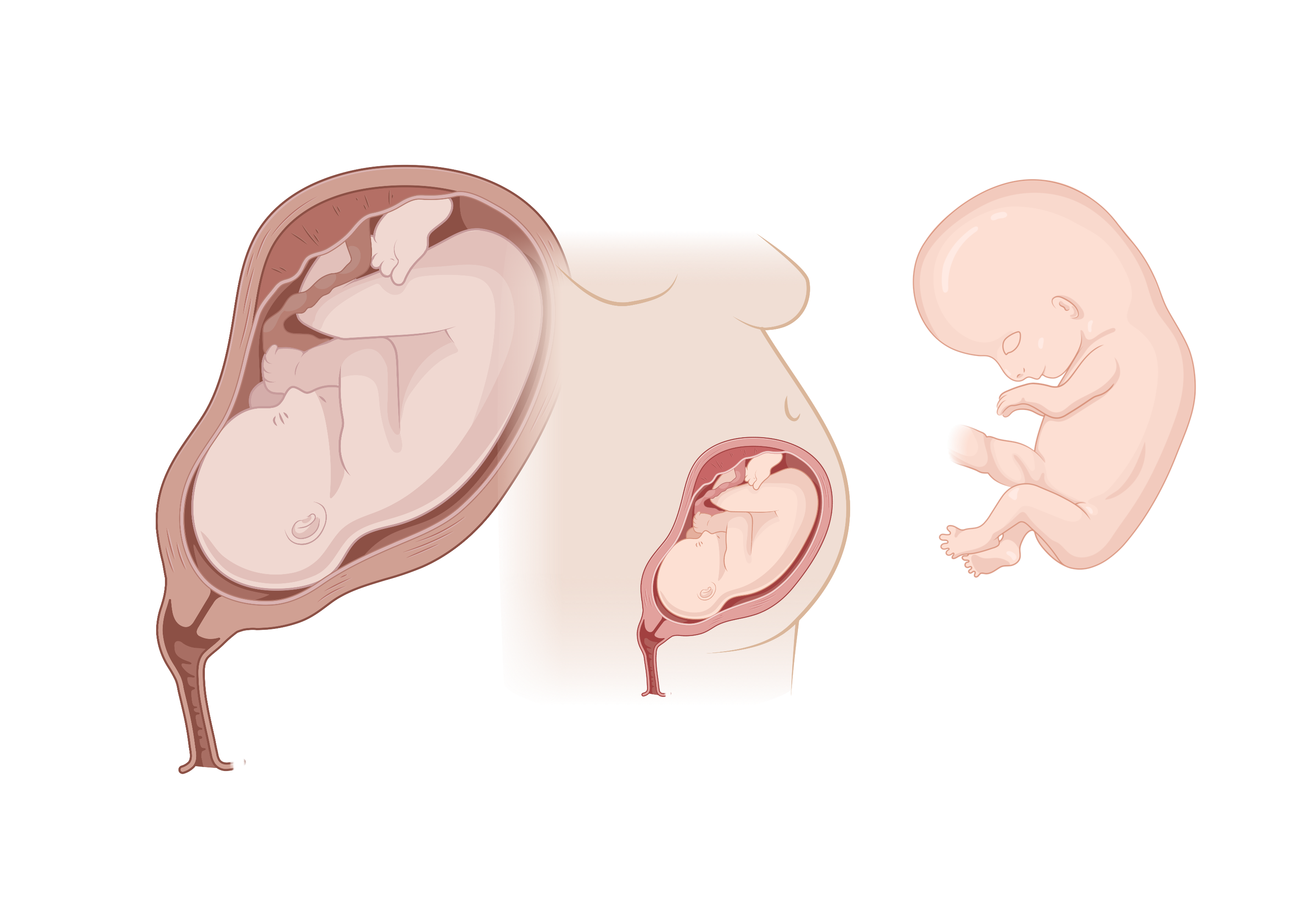 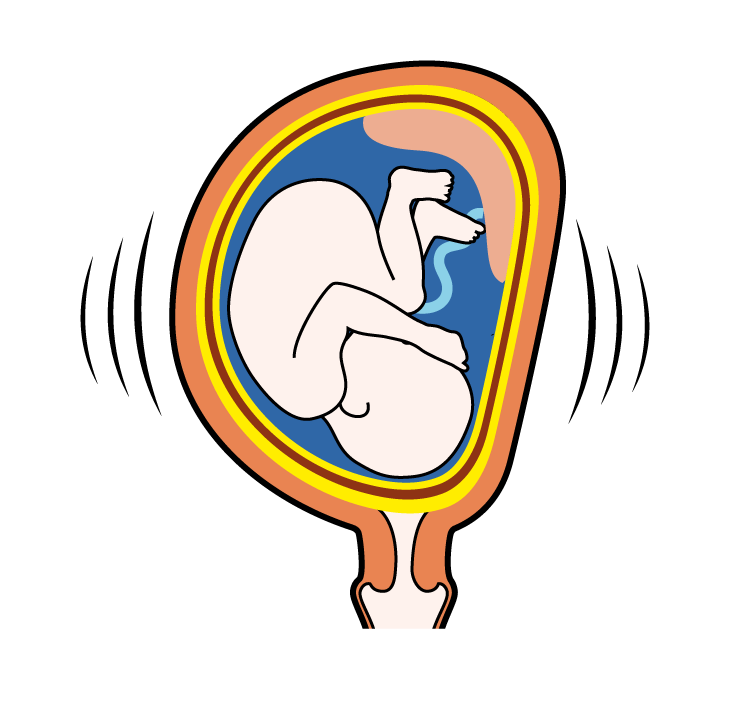 PODÁNÍ GESTAGENŮ ŽENÁM BEZ ZATÍŽENÉ ANAMNÉZY
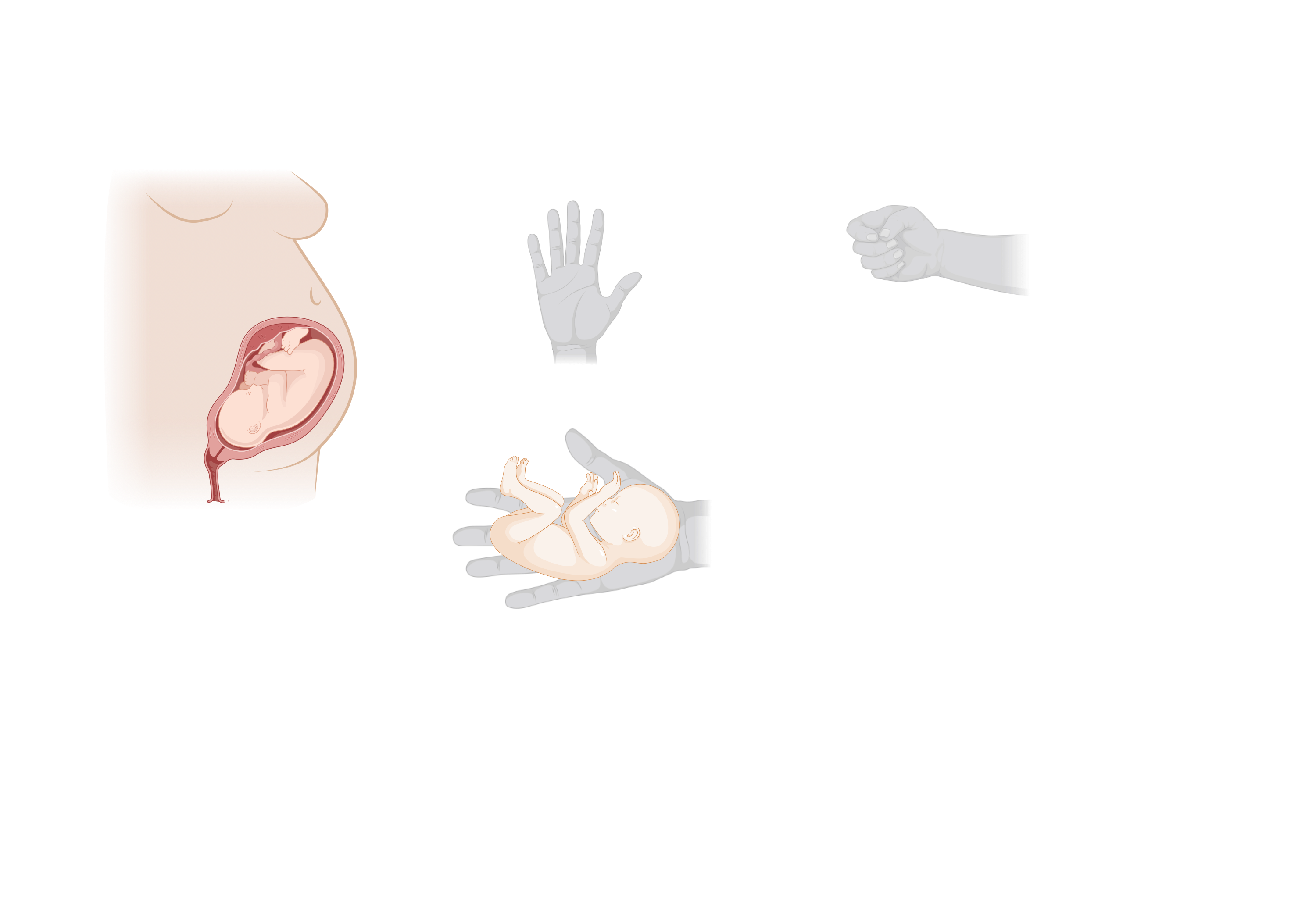 DĚLOŽNÍ ČÍPEK
NADMĚRNÁ DISTENZE
ANTIFETÁLNÍ REJEKCE
SENESCENCE
STRES
MALPERFÚZE
NEZNÁMÉ PŘÍČINY
INFEKCE
SPOLEČNÁ
KONEČNÁ 
CESTA
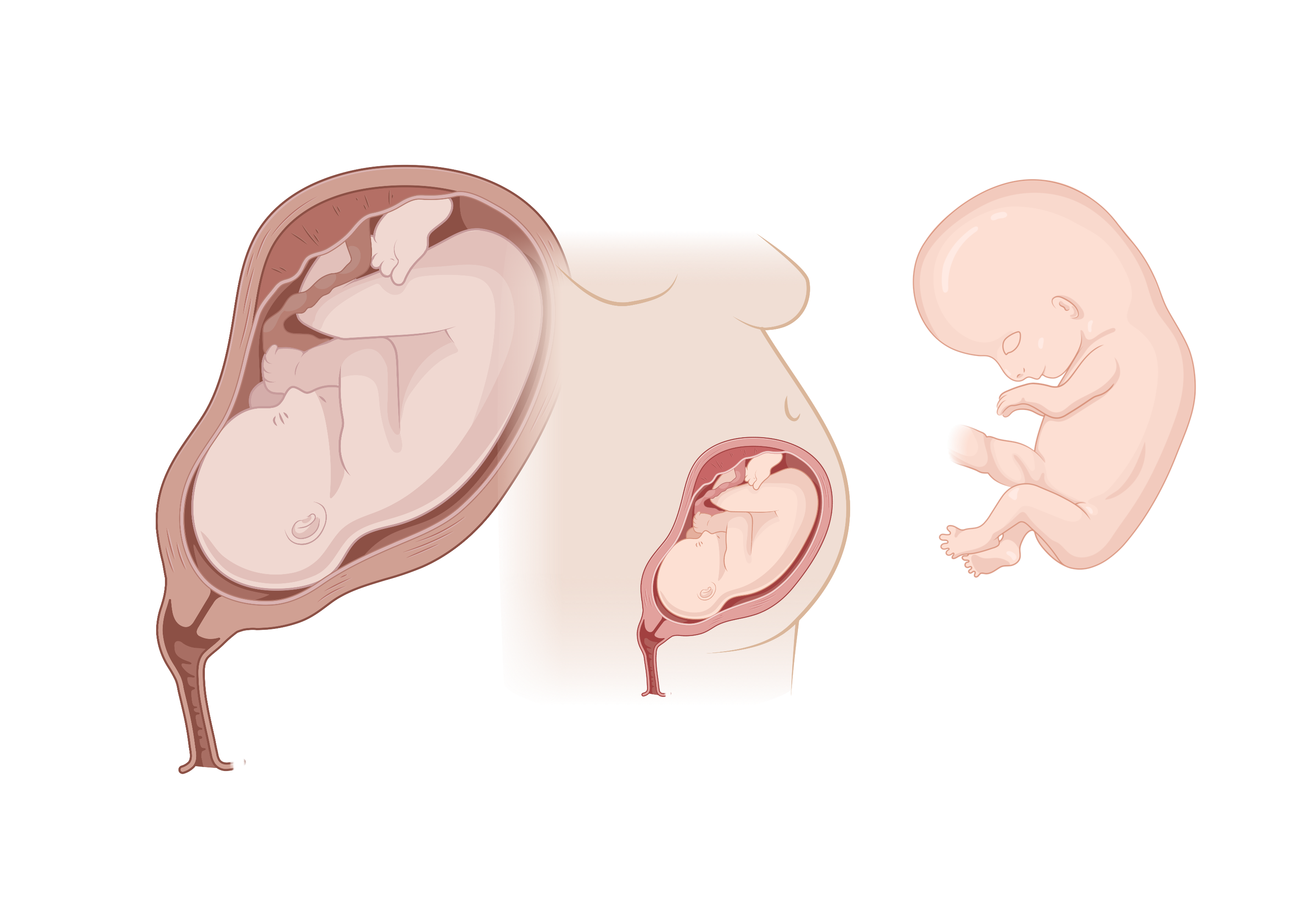 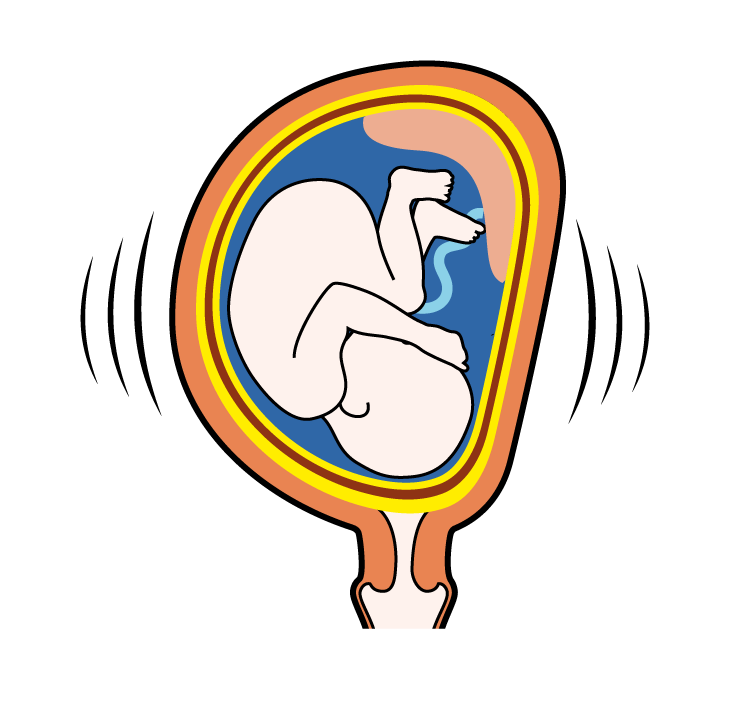 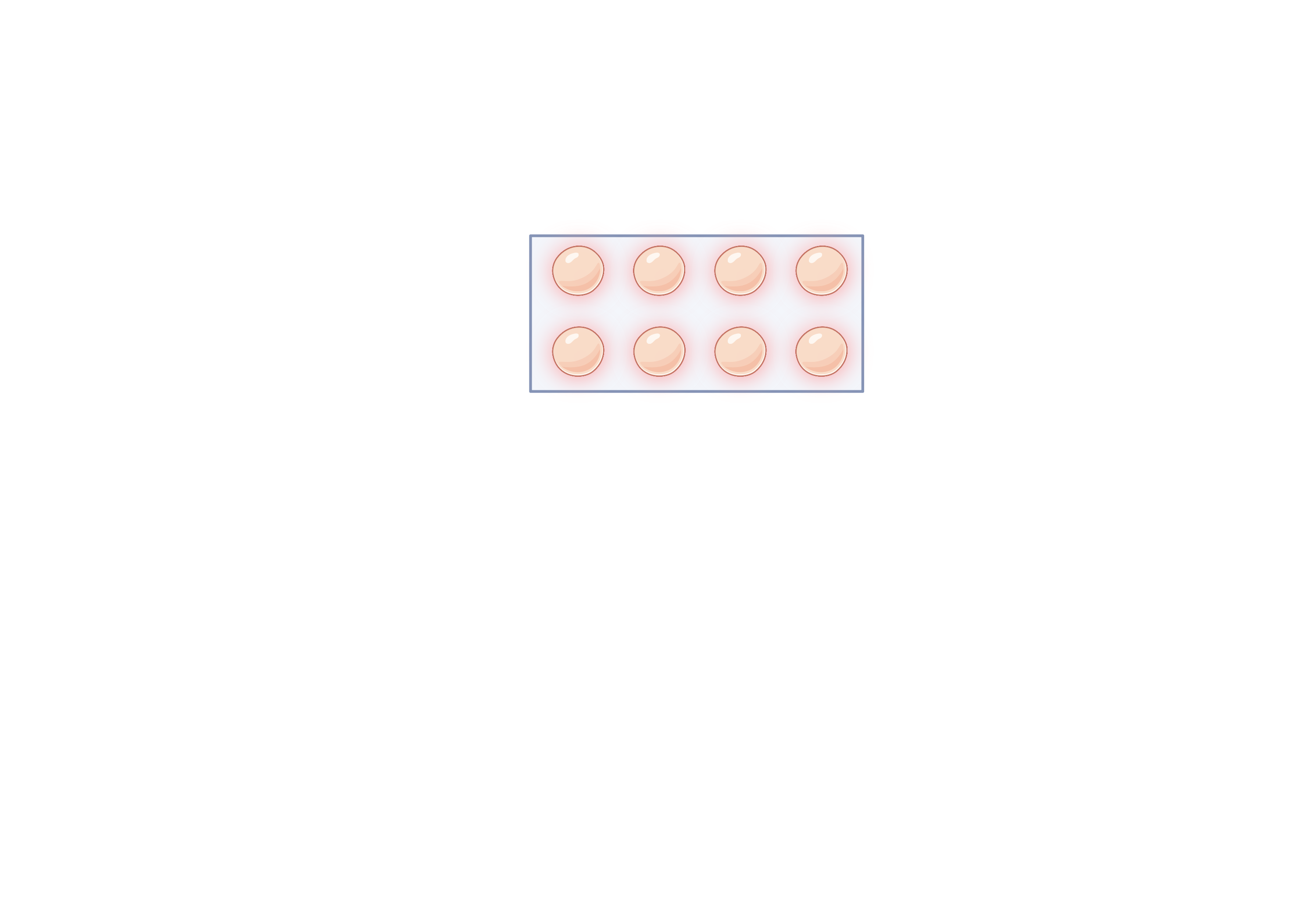 PODÁNÍ GESTAGENŮ ŽENÁM BEZ ZATÍŽENÉ ANAMNÉZY
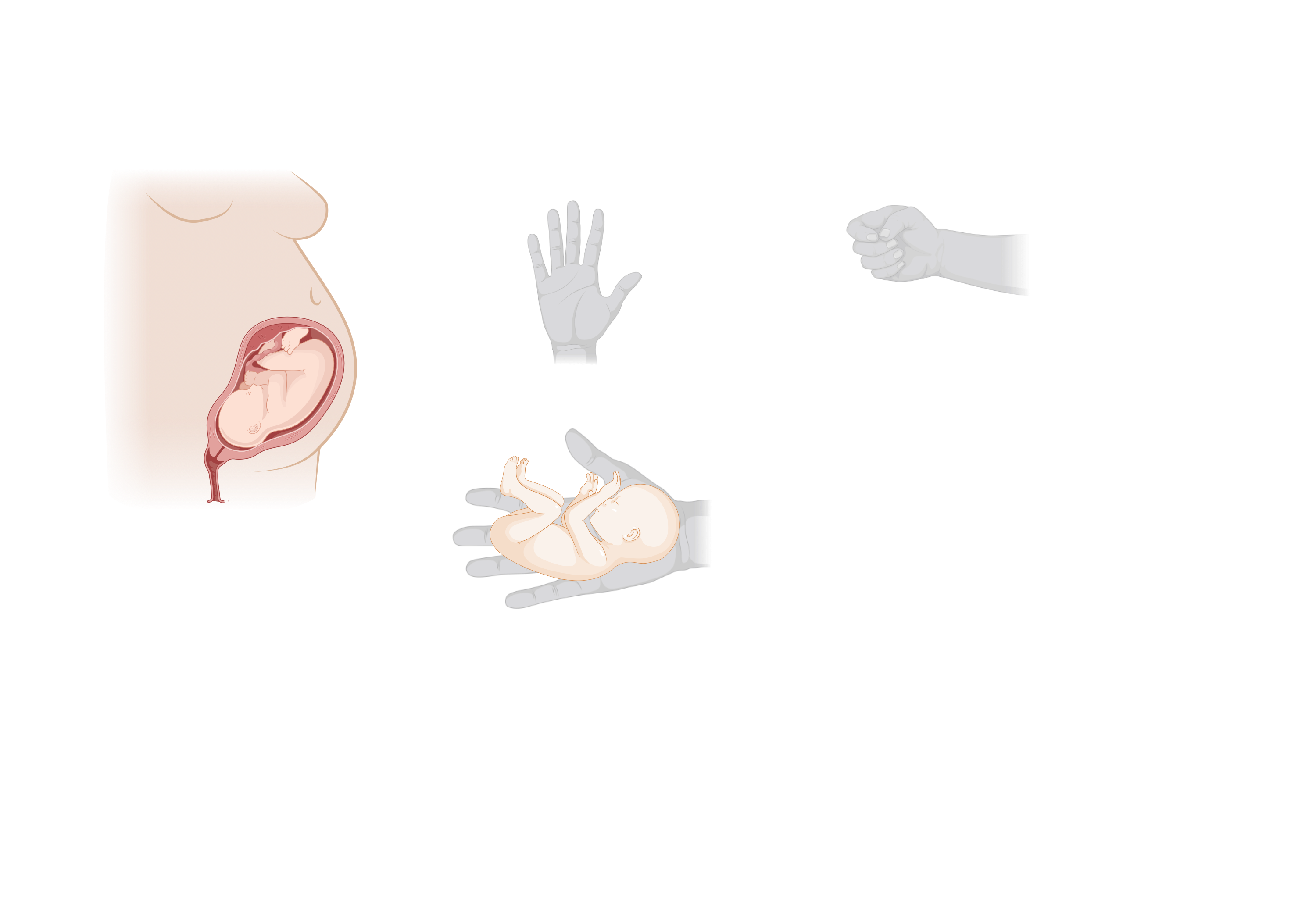 DĚLOŽNÍ ČÍPEK
NADMĚRNÁ DISTENZE
ANTIFETÁLNÍ REJEKCE
SENESCENCE
STRES
MALPERFÚZE
NEZNÁMÉ PŘÍČINY
INFEKCE
SPOLEČNÁ
KONEČNÁ 
CESTA
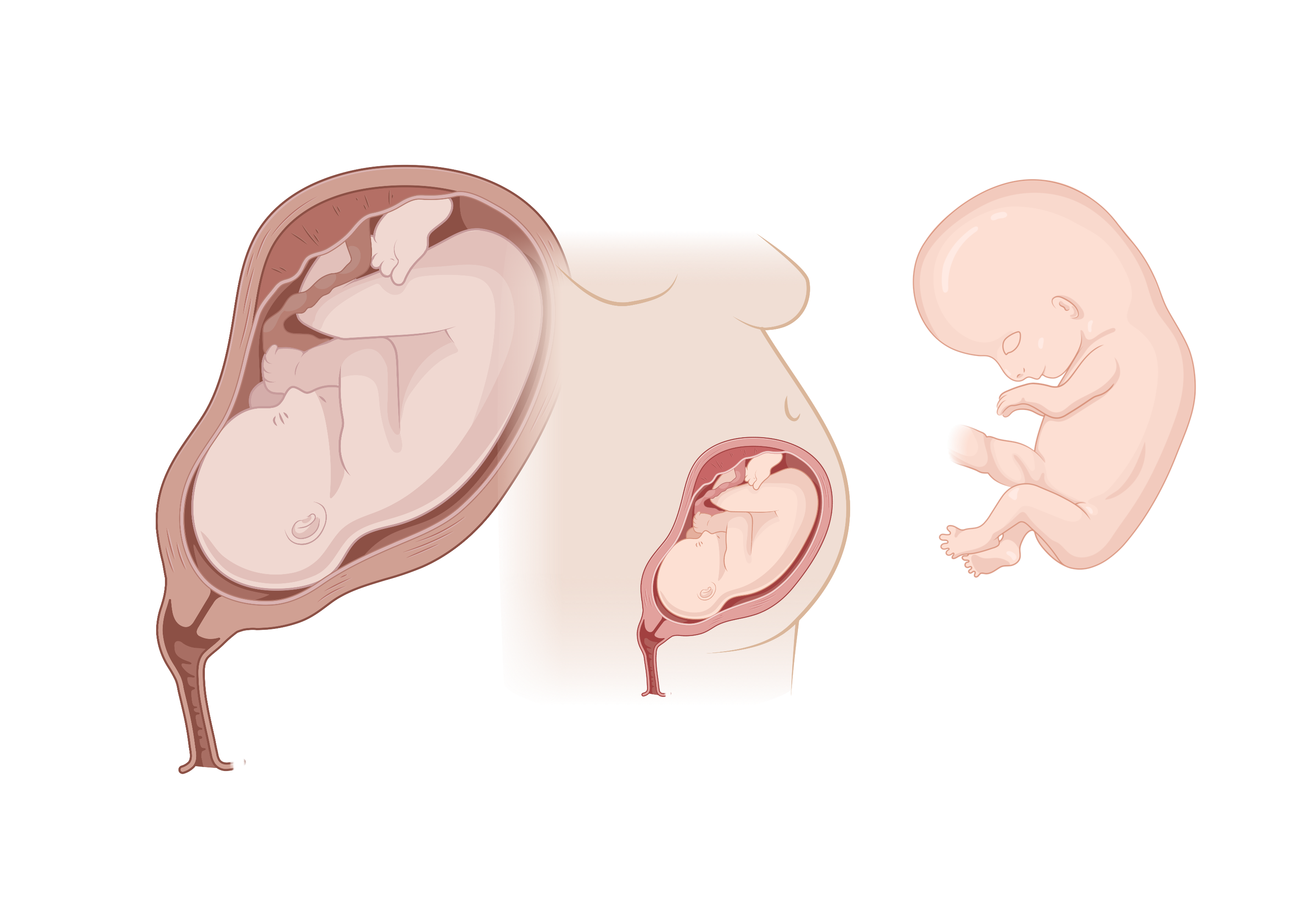 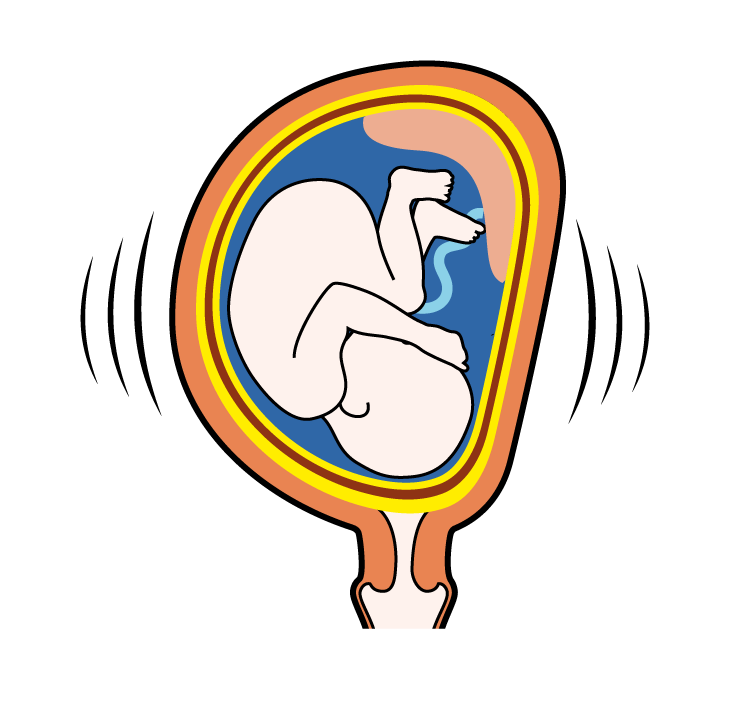 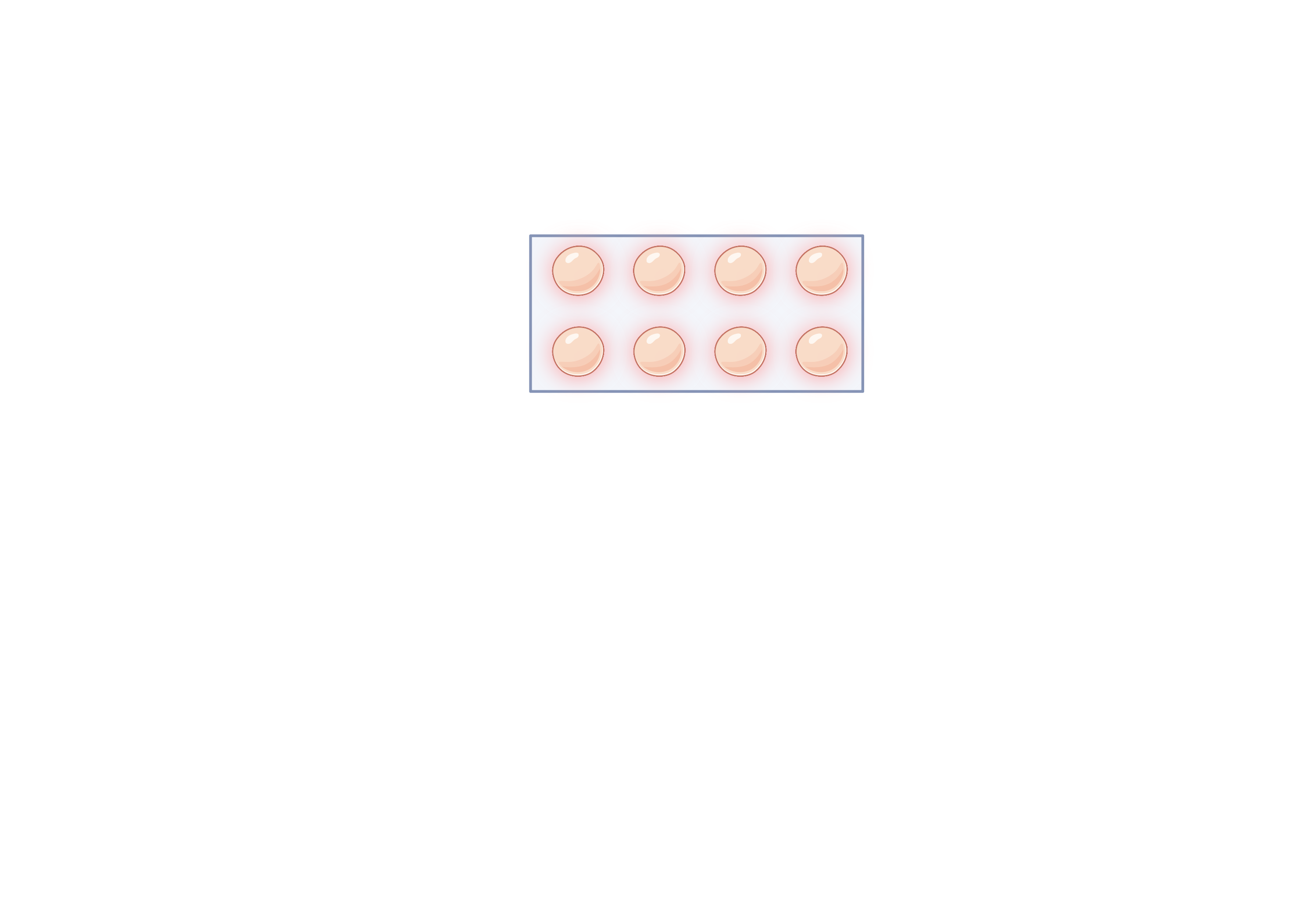 PODÁNÍ GESTAGENŮ ŽENÁM SE ZATÍŽENOU ANAMNÉZOU
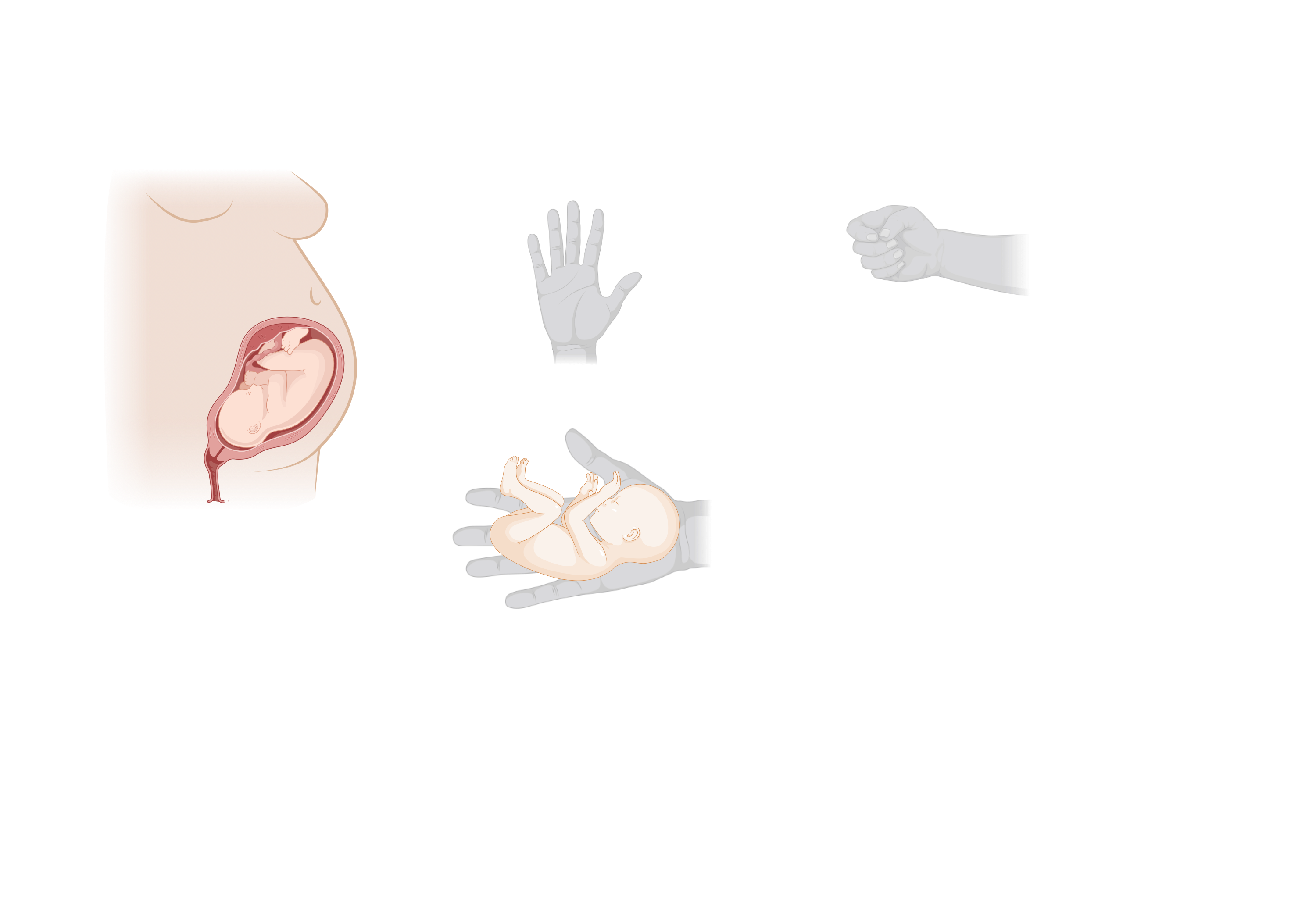 DĚLOŽNÍ ČÍPEK
NADMĚRNÁ DISTENZE
ANTIFETÁLNÍ REJEKCE
SENESCENCE
ANAMNÉZA SPONT. PŘEDČASNÉHO PORODU ČI POZDNÍHO POTRATU
STRES
MALPERFÚZE
NEZNÁMÉ PŘÍČINY
INFEKCE
SPOLEČNÁ
KONEČNÁ 
CESTA
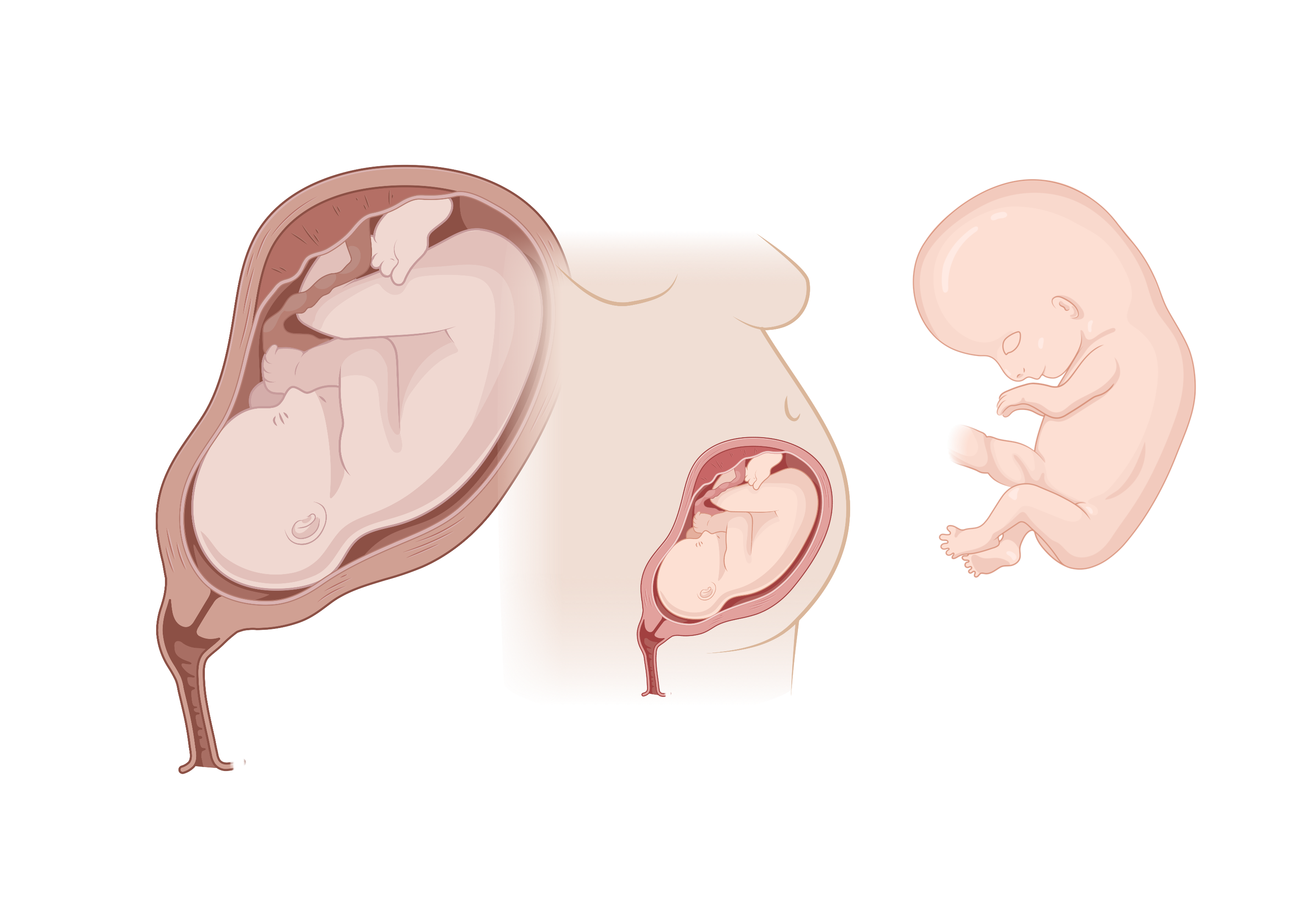 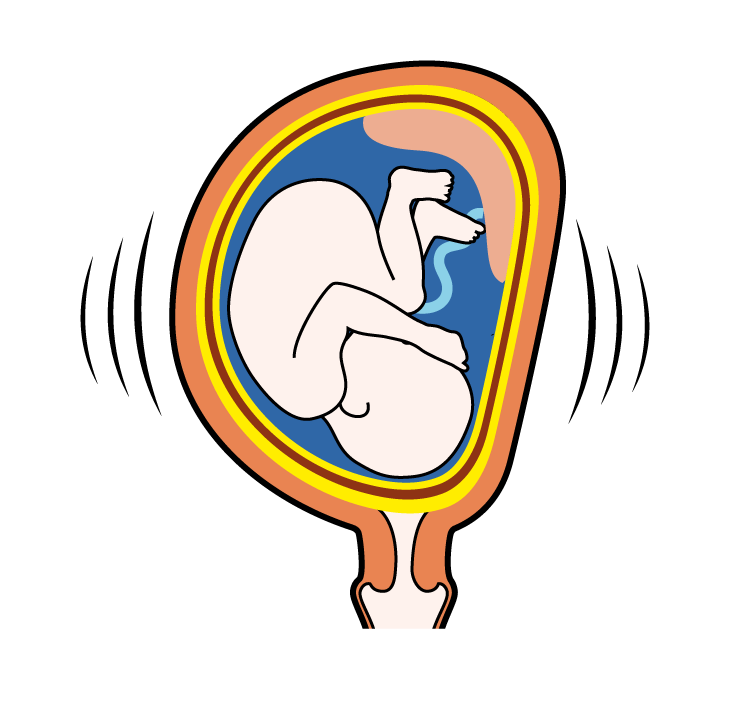 PODÁNÍ GESTAGENŮ ŽENÁM SE ZATÍŽENOU ANAMNÉZOU
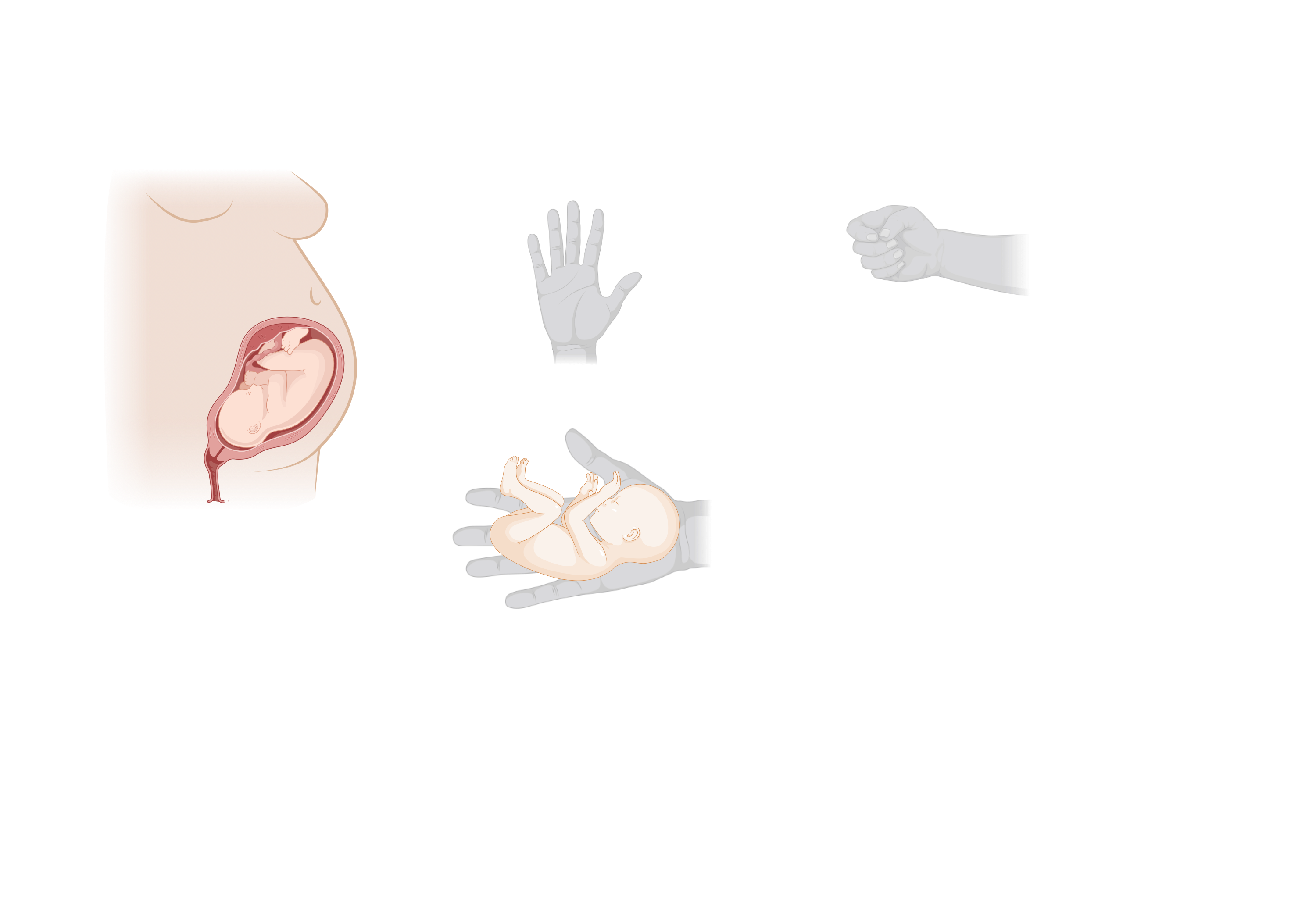 DĚLOŽNÍ ČÍPEK
NADMĚRNÁ DISTENZE
ANTIFETÁLNÍ REJEKCE
SENESCENCE
ANAMNÉZA SPONT. PŘEDČASNÉHO PORODU ČI POZDNÍHO POTRATU
STRES
MALPERFÚZE
NEZNÁMÉ PŘÍČINY
INFEKCE
SPOLEČNÁ
KONEČNÁ 
CESTA
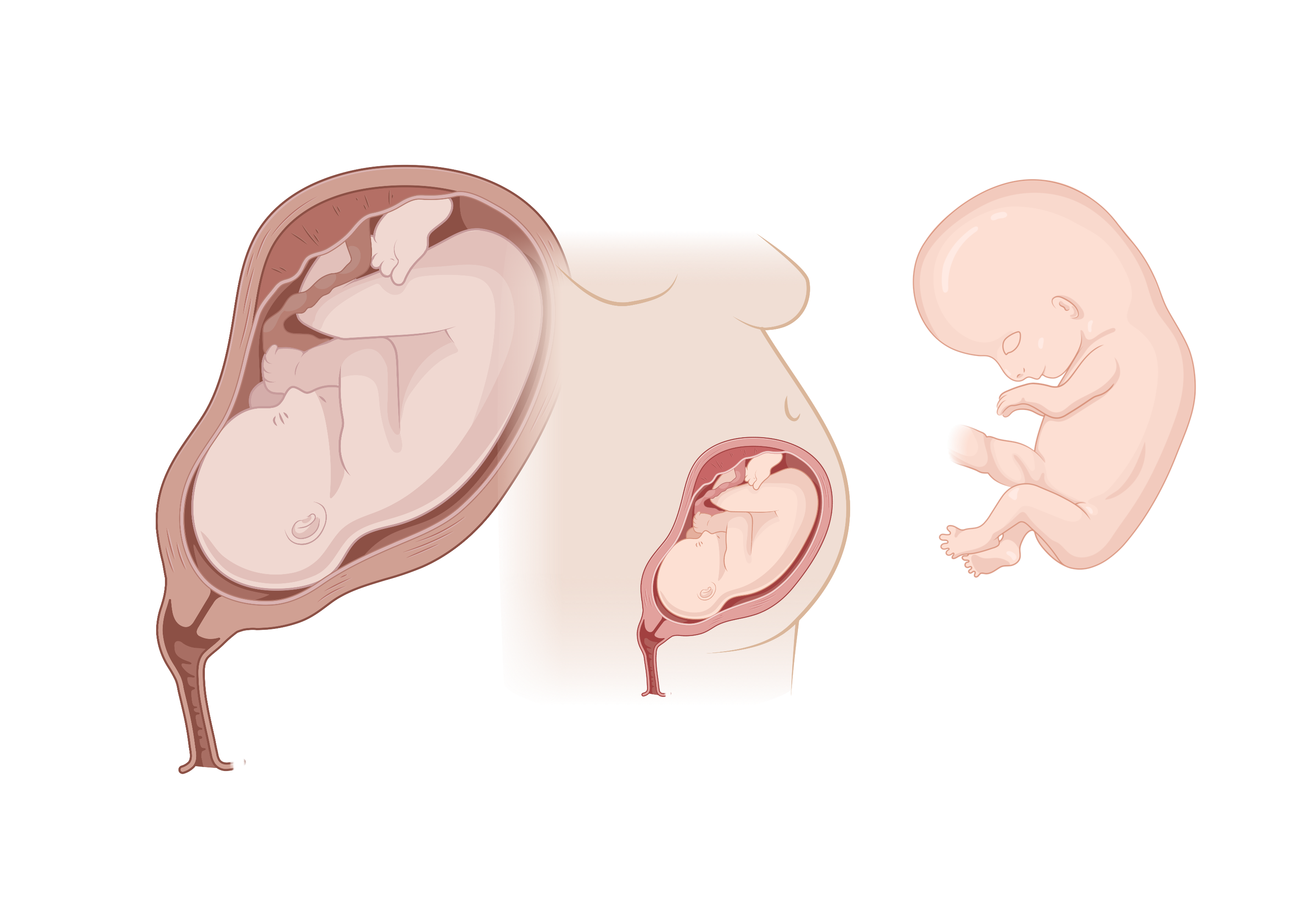 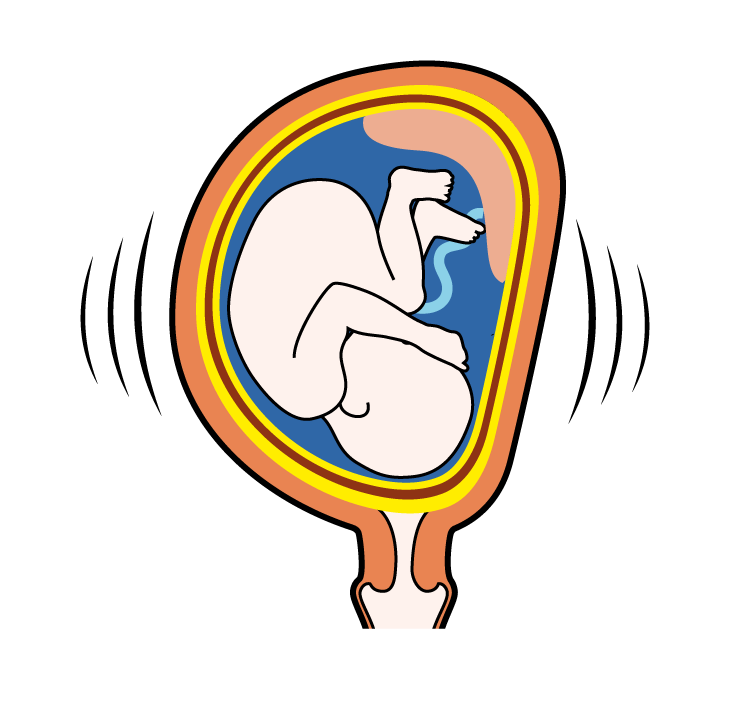 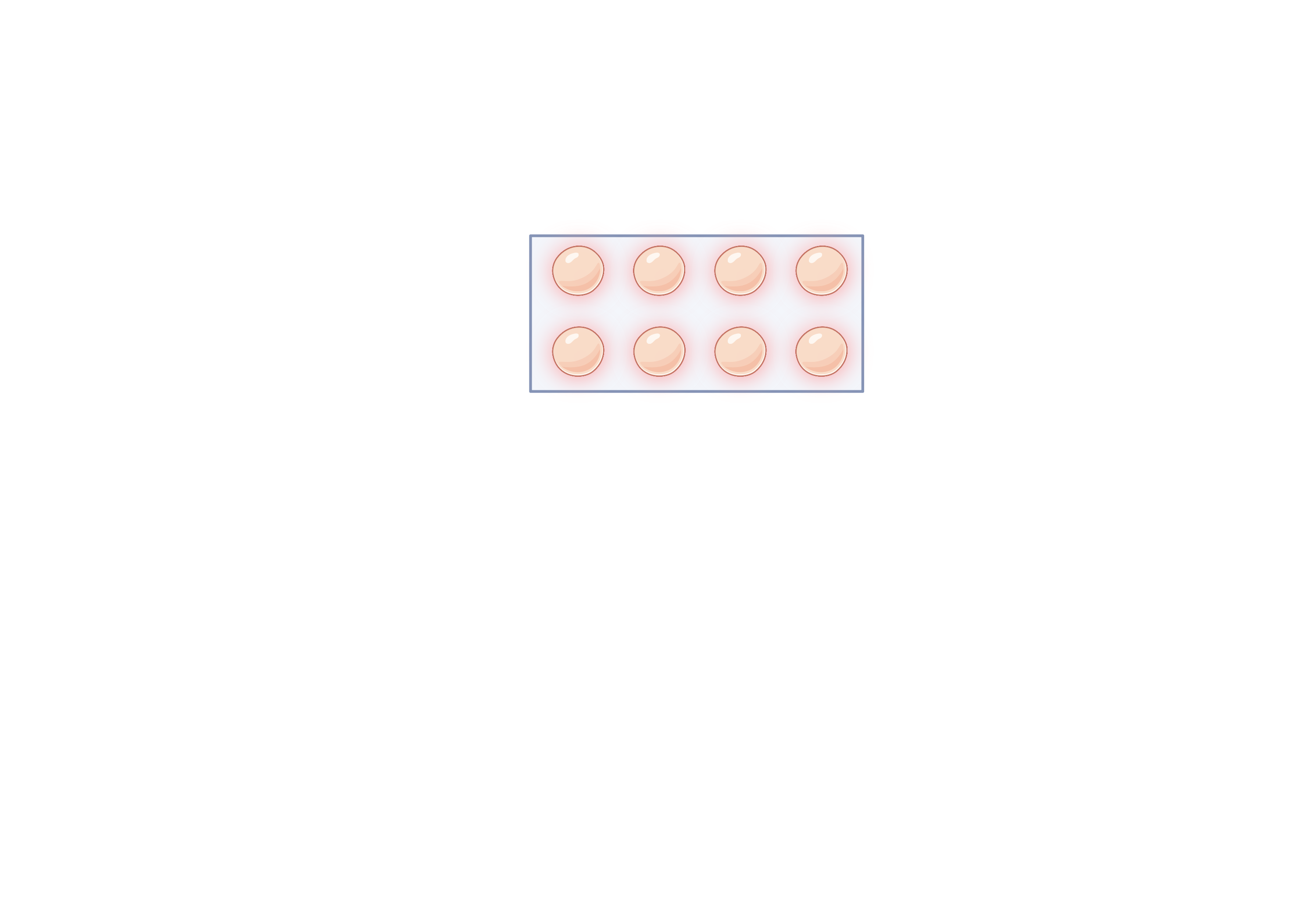 PODÁNÍ GESTAGENŮ ŽENÁM SE ZATÍŽENOU ANAMNÉZOU
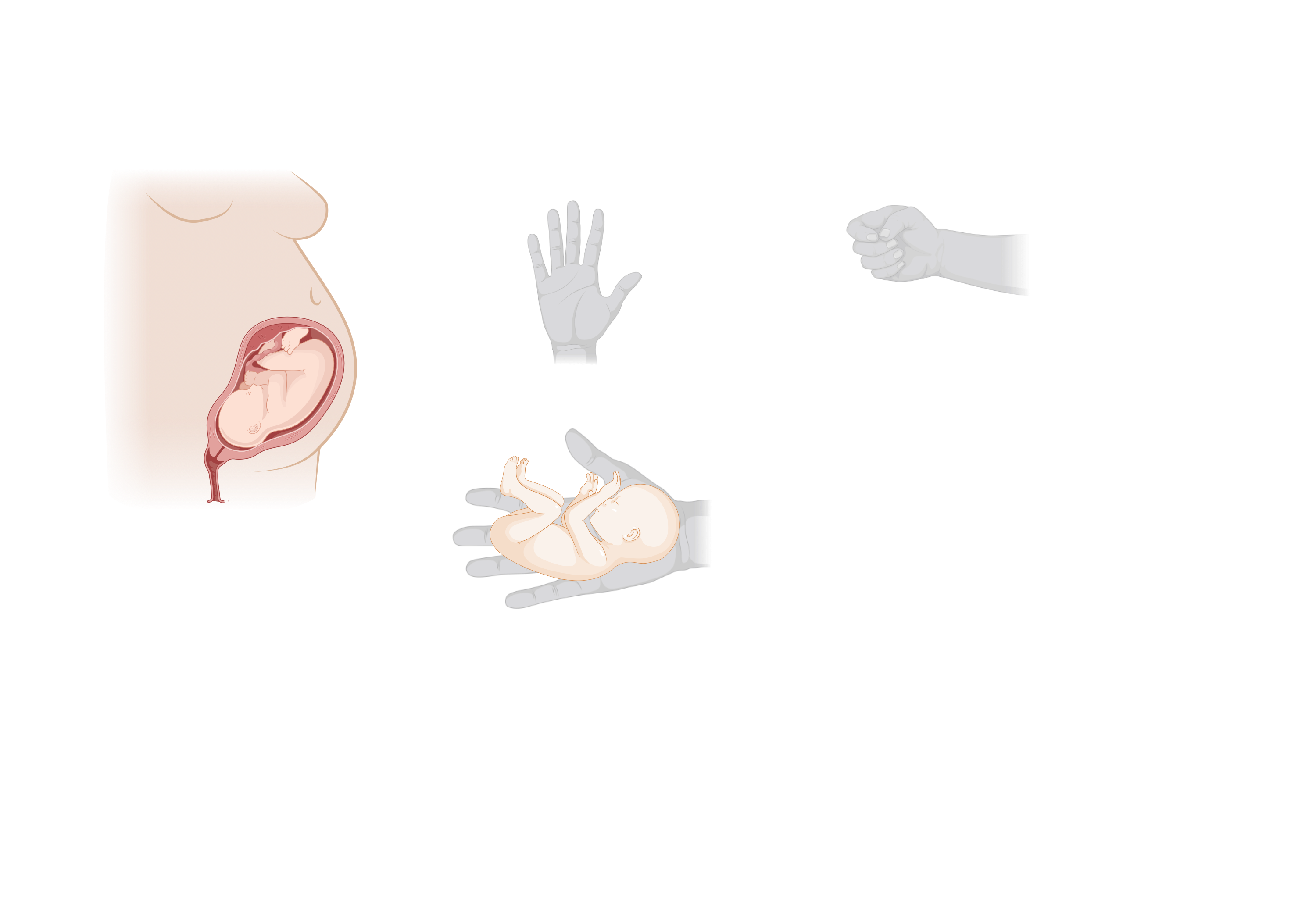 DĚLOŽNÍ ČÍPEK
NADMĚRNÁ DISTENZE
ANTIFETÁLNÍ REJEKCE
SENESCENCE
ANAMNÉZA SPONT. PŘEDČASNÉHO PORODU ČI POZDNÍHO POTRATU
STRES
MALPERFÚZE
NEZNÁMÉ PŘÍČINY
INFEKCE
SPOLEČNÁ
KONEČNÁ 
CESTA
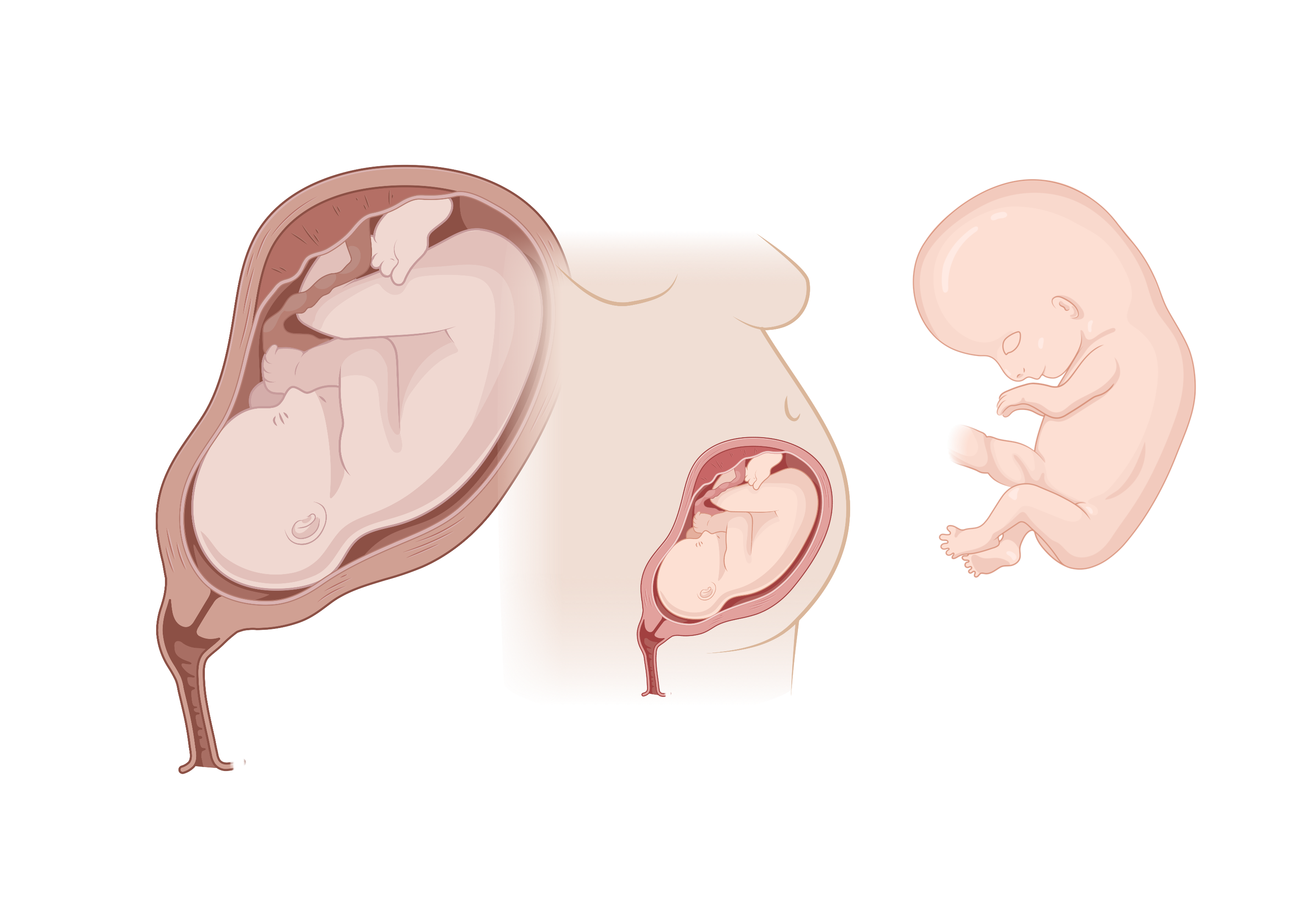 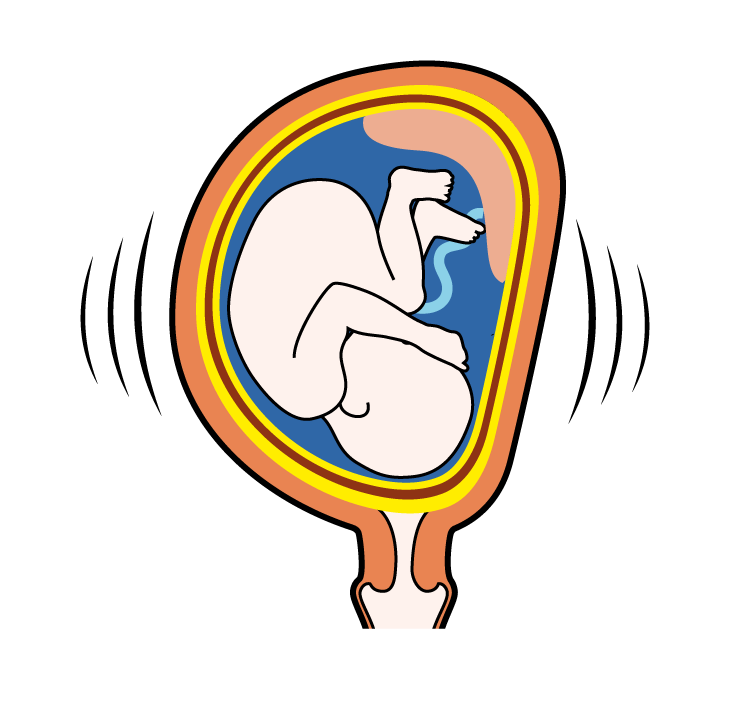 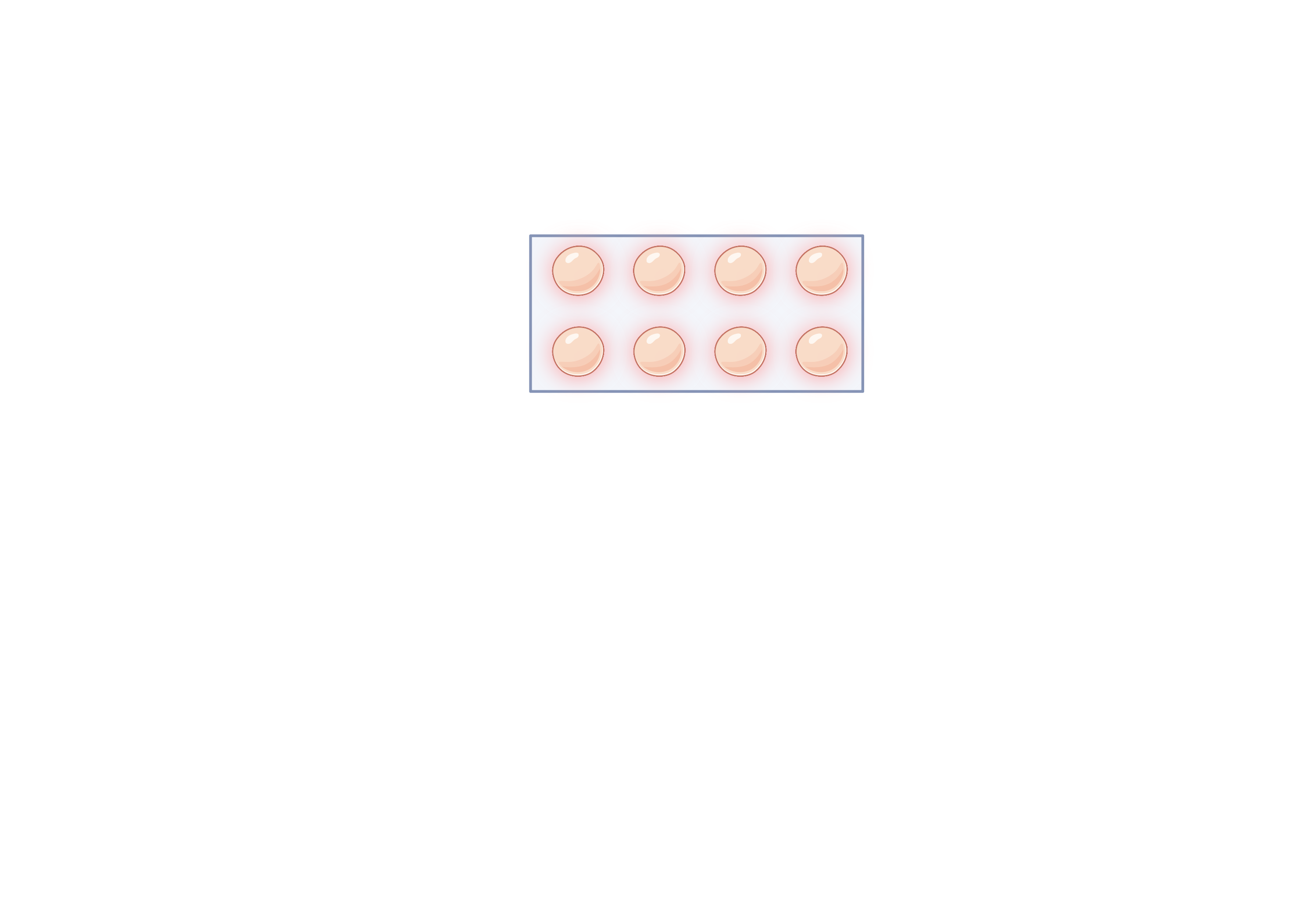 PODÁNÍ GESTAGENŮ ŽENÁM SE ZATÍŽENOU ANAMNÉZOU
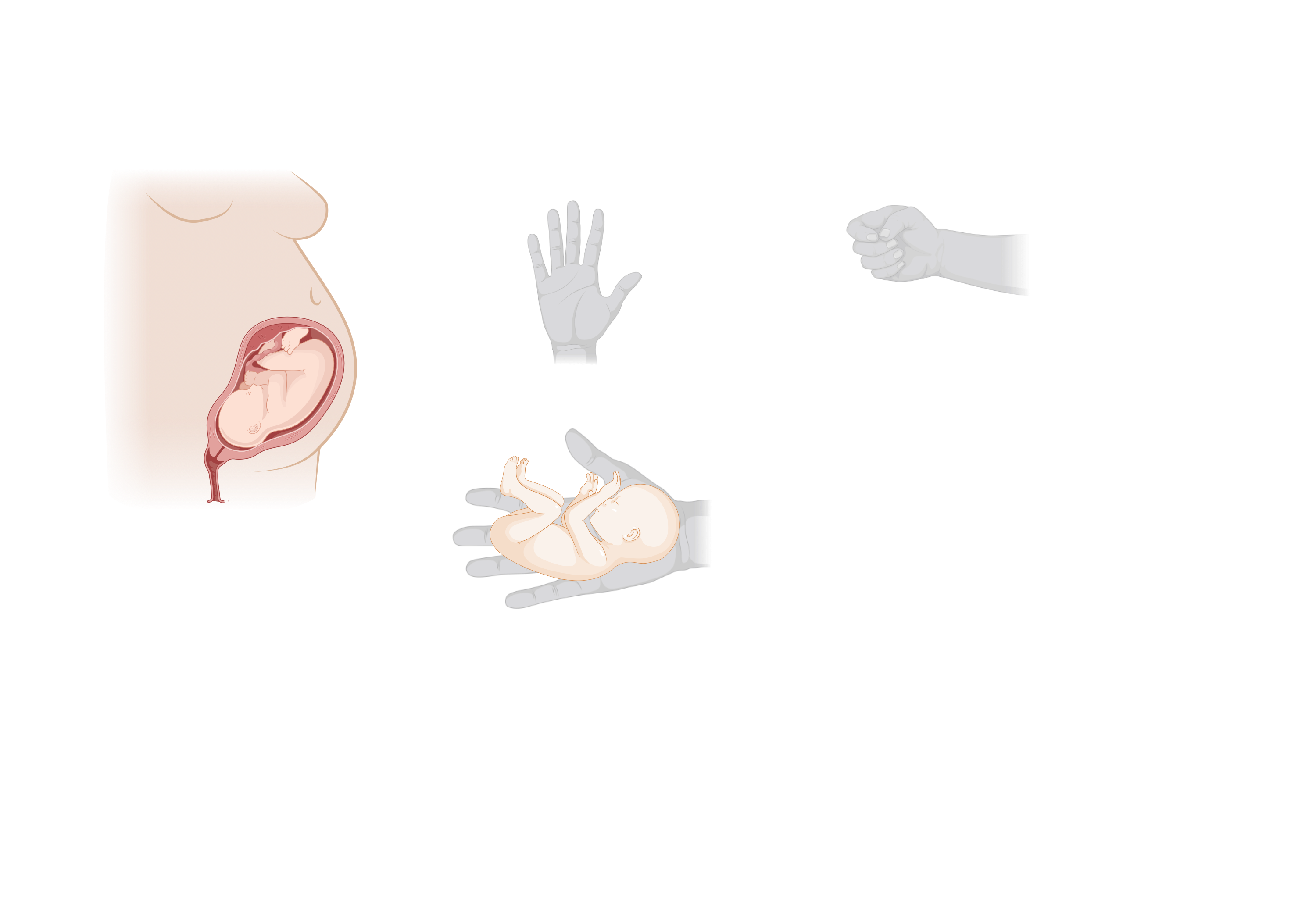 DĚLOŽNÍ ČÍPEK
NADMĚRNÁ DISTENZE
ANTIFETÁLNÍ REJEKCE
SENESCENCE
ANAMNÉZA SPONT. PŘEDČASNÉHO PORODU ČI POZDNÍHO POTRATU
STRES
MALPERFÚZE
NEZNÁMÉ PŘÍČINY
INFEKCE
SPOLEČNÁ
KONEČNÁ 
CESTA
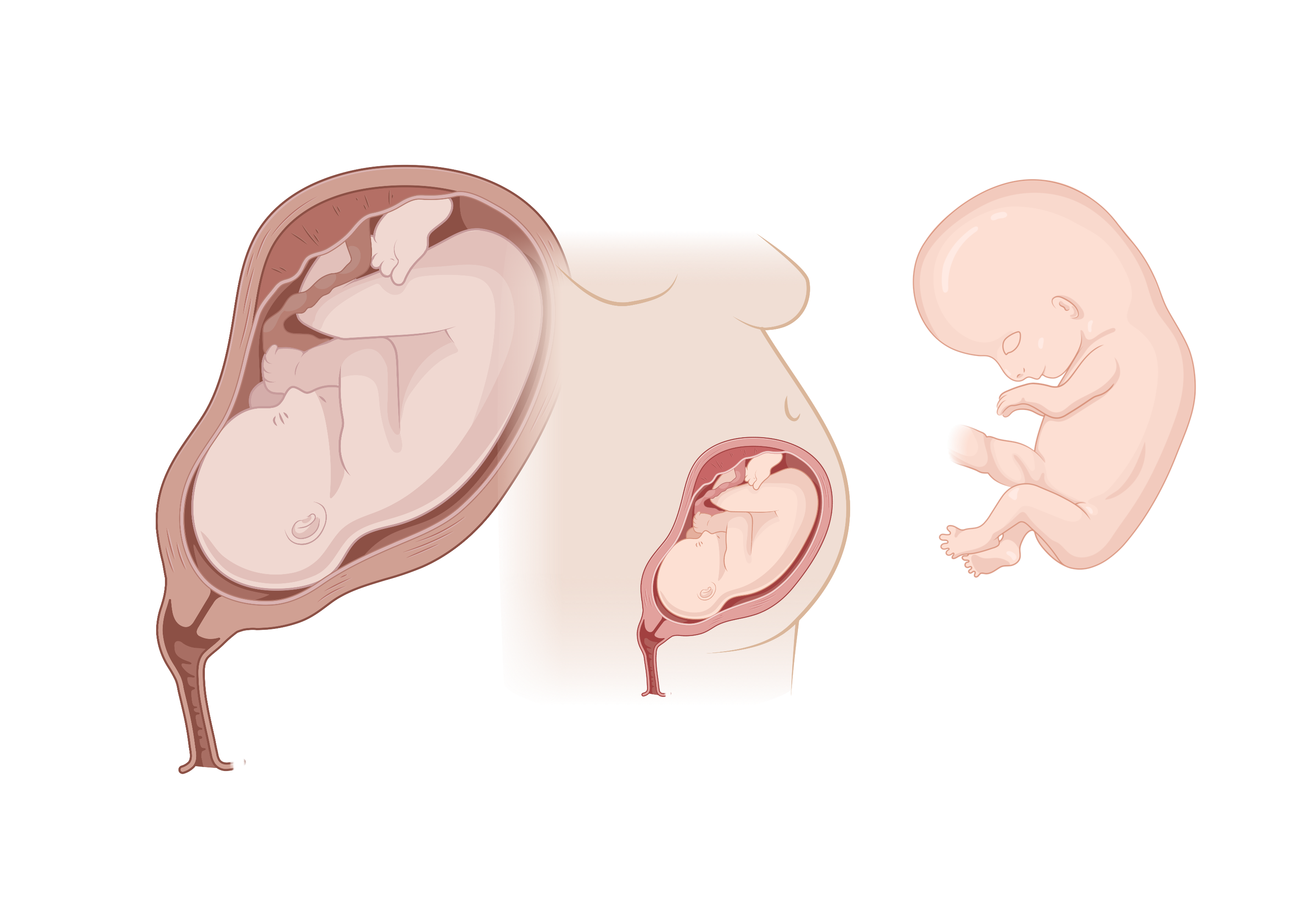 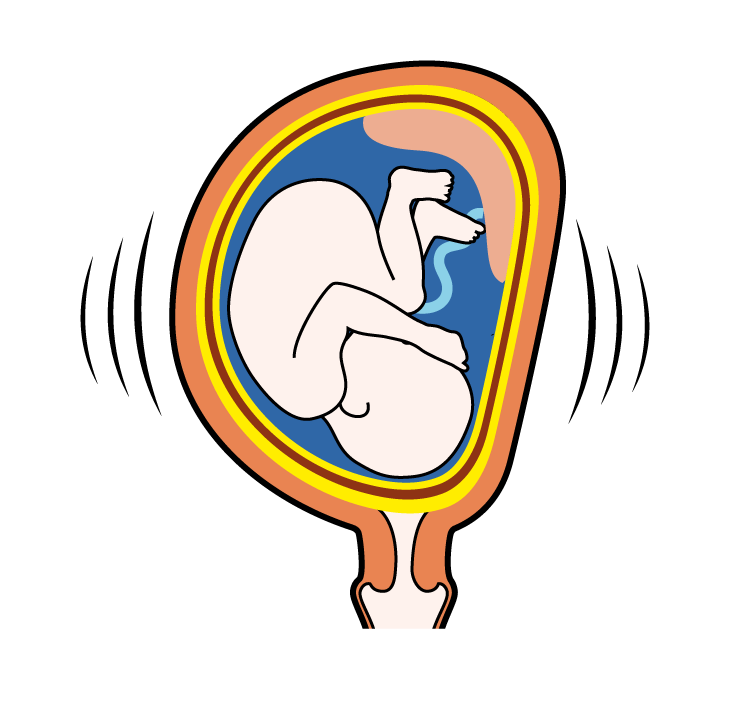 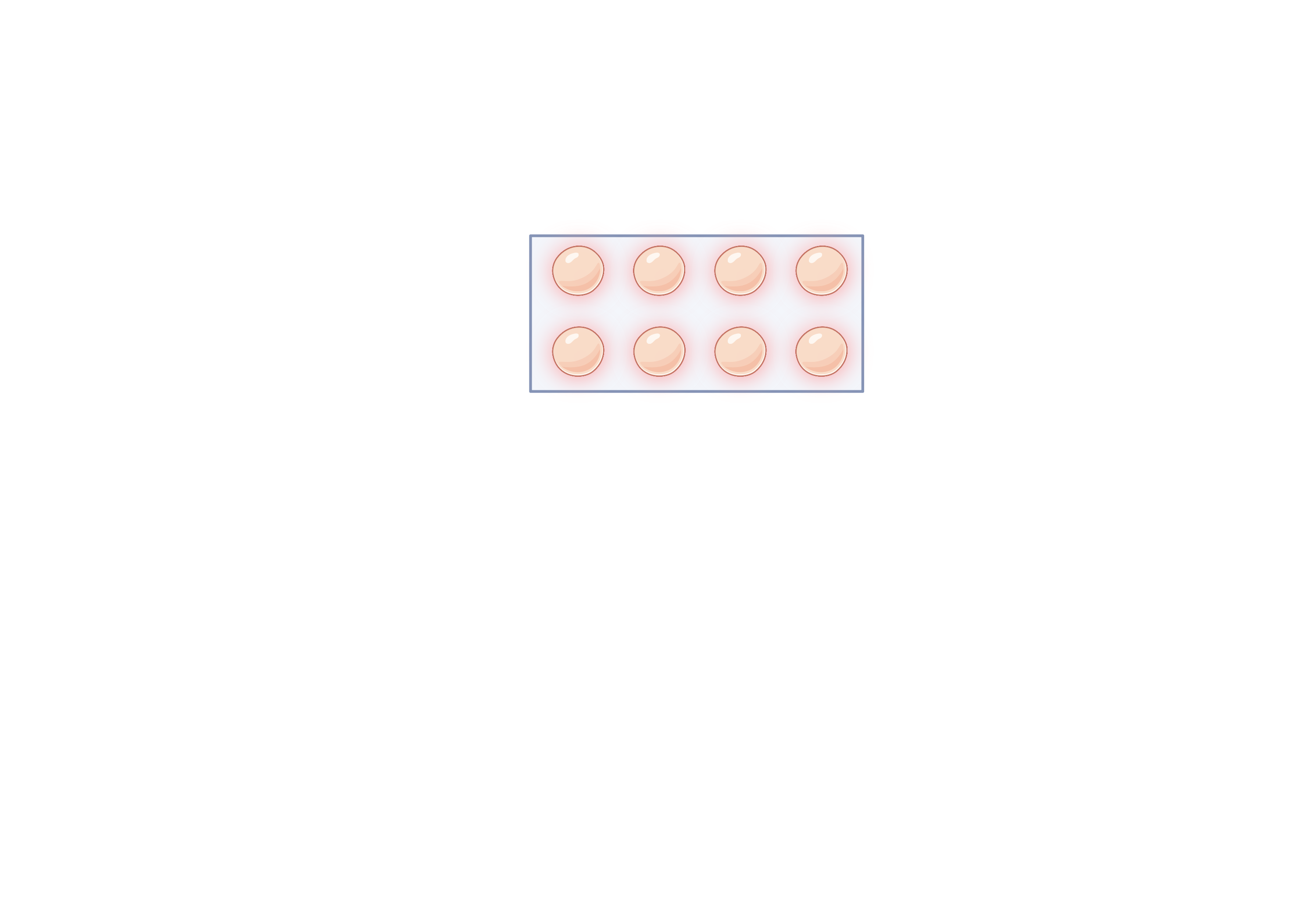 PODÁNÍ GESTAGENŮ ŽENÁM SE ZATÍŽENOU ANAMNÉZOU
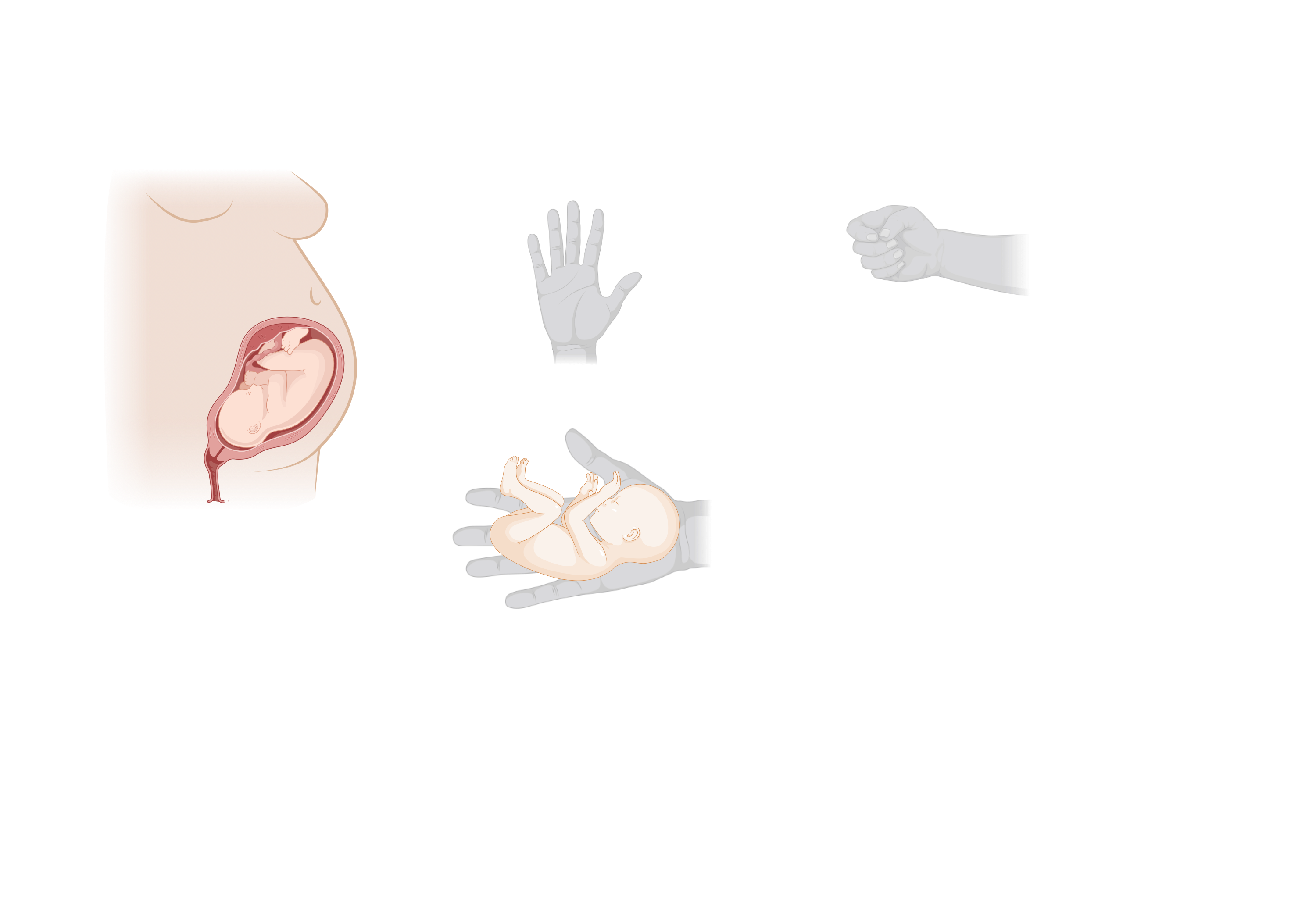 EFEKT PROGESTERONU NA ŽENY S HRDLEM > 25 MM
STUDIE
ANAMNÉZA SPONT. PŘEDČASNÉHO PORODU ČI POZDNÍHO POTRATU
RR (95% CI)
O’BRIEN 2007
1.00 (0.83-1.21)
CETINGOZ 2011
0.56 (0.27-1.16)
NORMAN 2016
1.07 (0.84-1.38)
ABDOU 2018
0.72 (0.29-1.77)
VÝSLEDEK
0.99 (0.84-1.16)
PROGESTERON
PLACEBO
ROMERO ET AL. AM J OBSTET GYNECOL 2022
PODÁNÍ GESTAGENŮ ŽENÁM SE ZATÍŽENOU ANAMNÉZOU
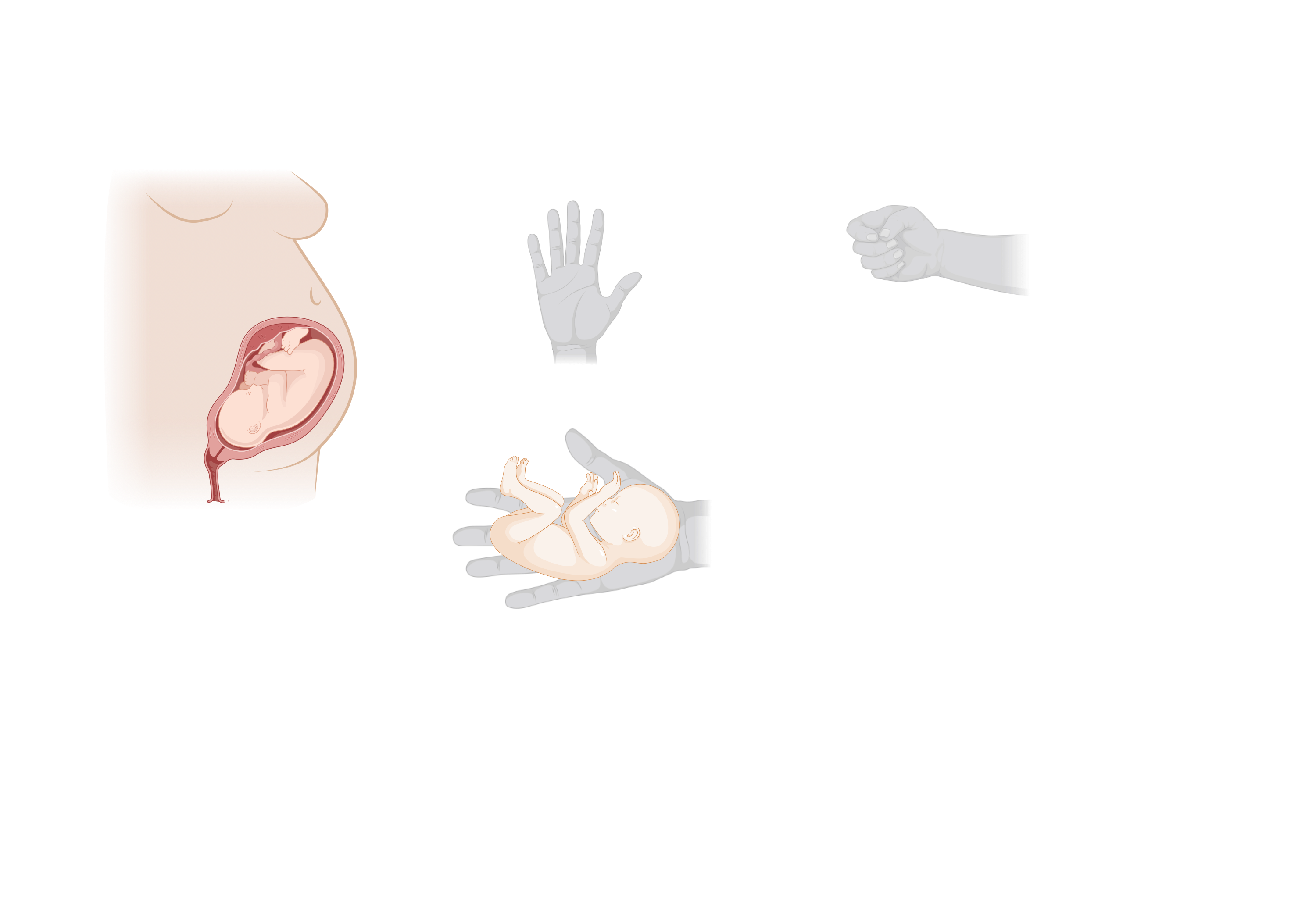 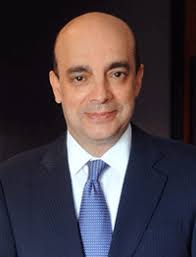 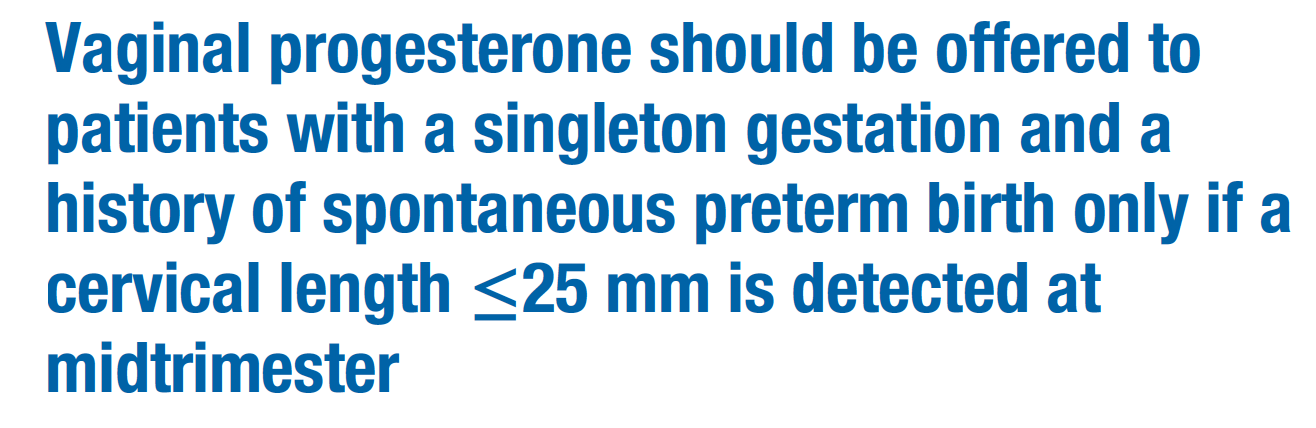 ANAMNÉZA SPONT. PŘEDČASNÉHO PORODU ČI POZDNÍHO POTRATU
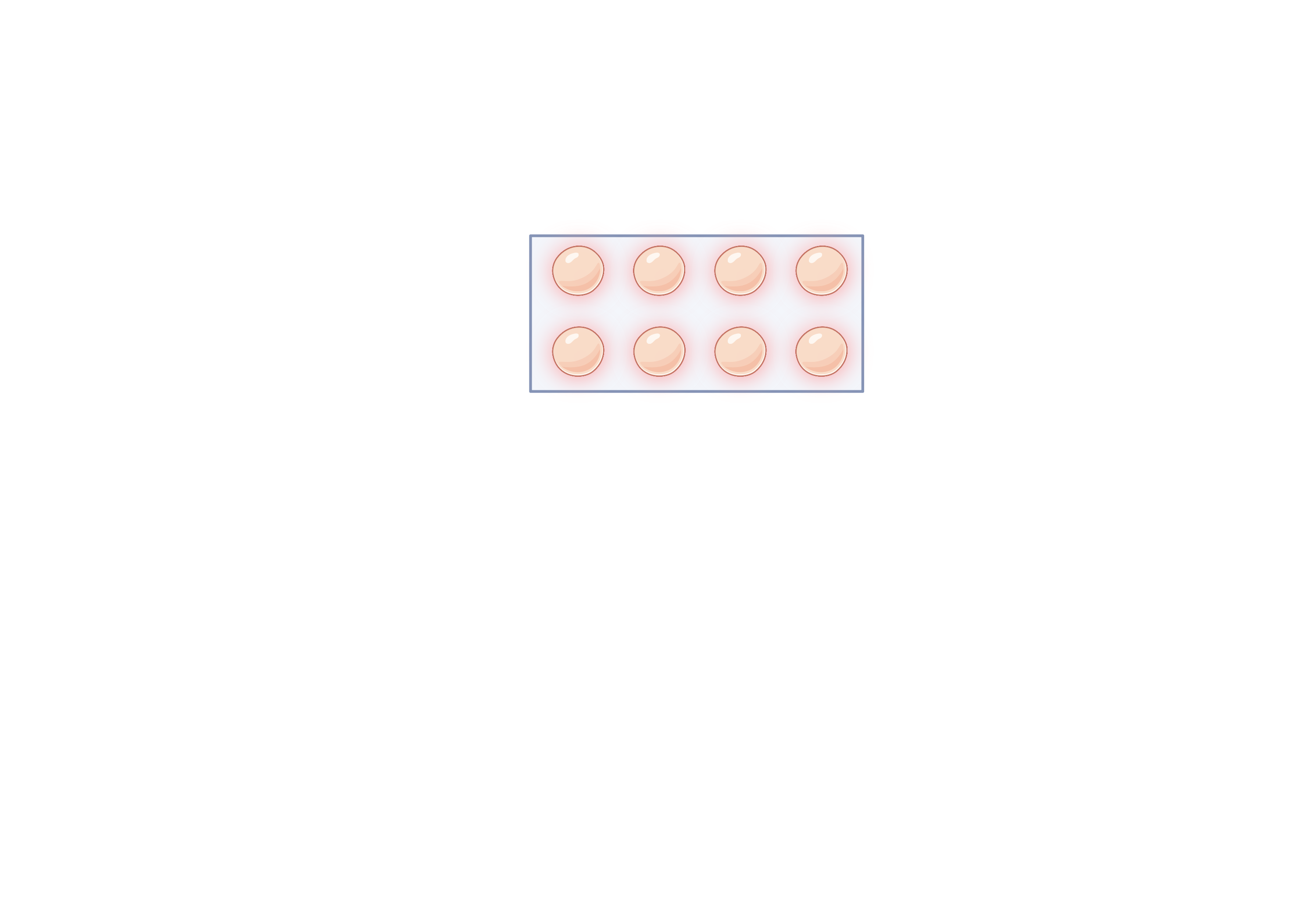 JEN S HRDLEM ≤ 25 MM
GESTAČNÍ STÁŘÍ (T)  		16		18		20		22		24		26		28		30		32
PODÁNÍ GESTAGENŮ ŽENÁM SE ZATÍŽENOU ANAMNÉZOU
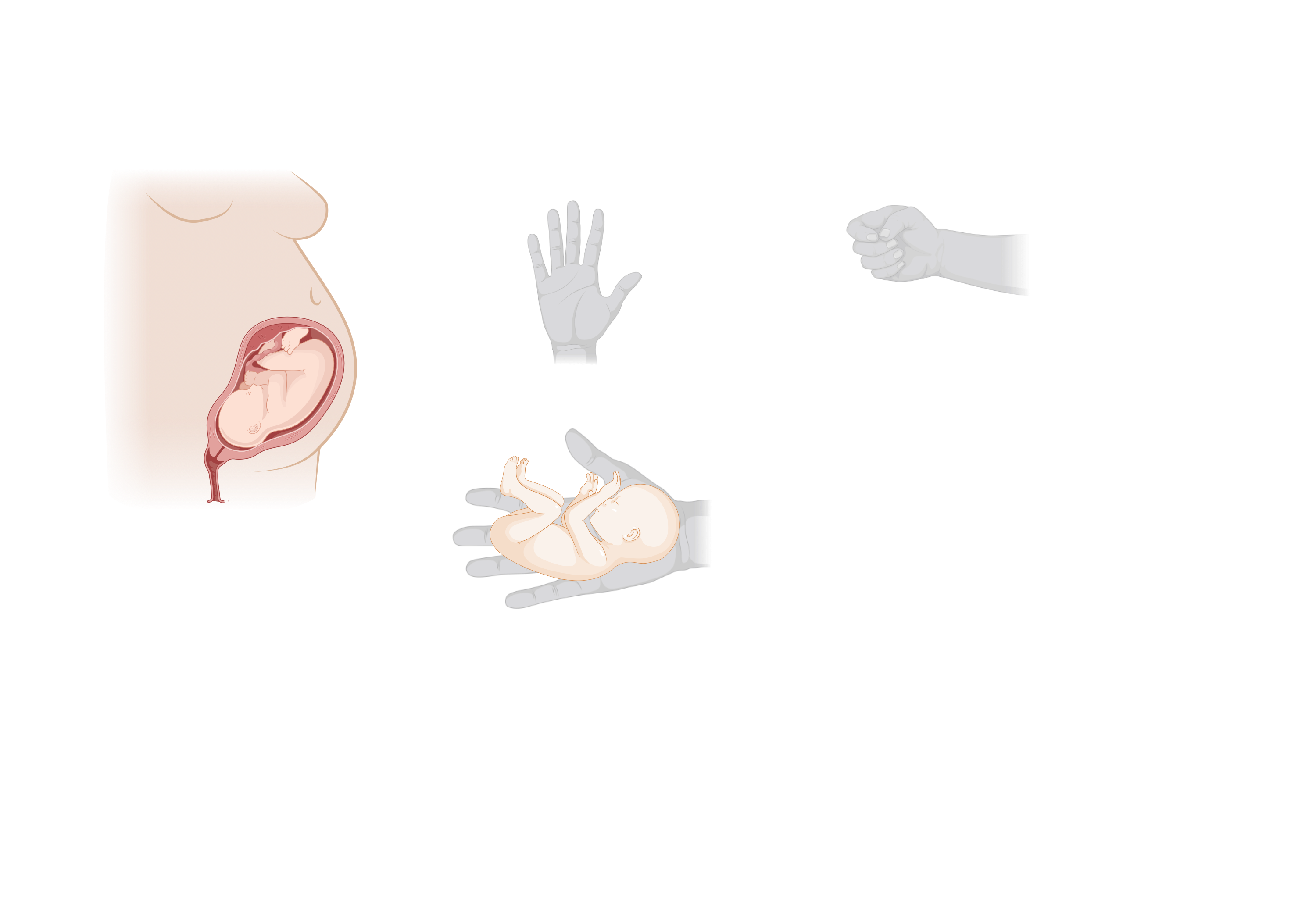 ŽENY S ANAMNÉZOU SPONTÁNNÍHO PŘEDČASNÉHO PORODU NEBO POZDNÍHO POTRATU MAJÍCÍ FUNKČNÍ DÉLKU DĚLOŽNÍHO HRDLA ≤ 25 MM MEZI 18—24. TÝDNEM TĚHOTENSTVÍ MAJÍ BÝT LÉČENY VAGINÁLNĚ PODÁVANÝM PROGRESTERONEM (200 MG)
ANAMNÉZA SPONT. PŘEDČASNÉHO PORODU ČI POZDNÍHO POTRATU
ŽENY S ANAMNÉZOU SPONTÁNNÍHO PŘEDČASNÉHO PORODU NEBO POZDNÍHO POTRATU TĚHOTENSTVÍ    MOHOU BÝT LÉČENY VAGINÁLNĚ PODÁVANÝM PROGRESTERONEM (200 MG) OD 16. TÝDNE
GESTAČNÍ STÁŘÍ (T)  		16		18		20		22		24		26		28		30		32
PODÁNÍ GESTAGENŮ ŽENÁM S KRVÁCENÍM
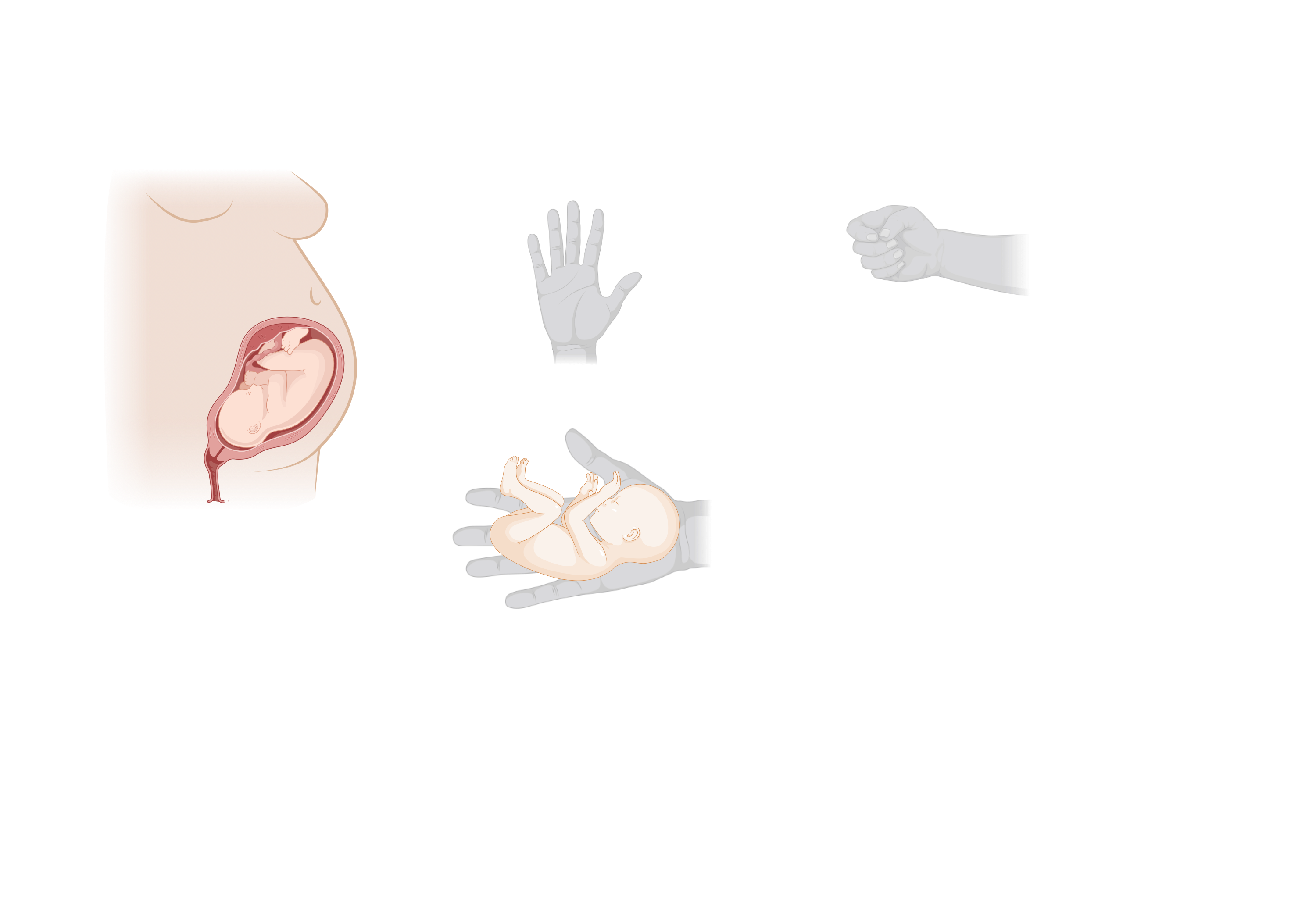 KRVÁCENÍ 
V I. TRIMESTRU
GESTAČNÍ STÁŘÍ (T)  		0		2		4		6		8		10		12		14		16
COOMARASAMY ET AL. NEJM 2022
PODÁNÍ GESTAGENŮ ŽENÁM S KRVÁCENÍM
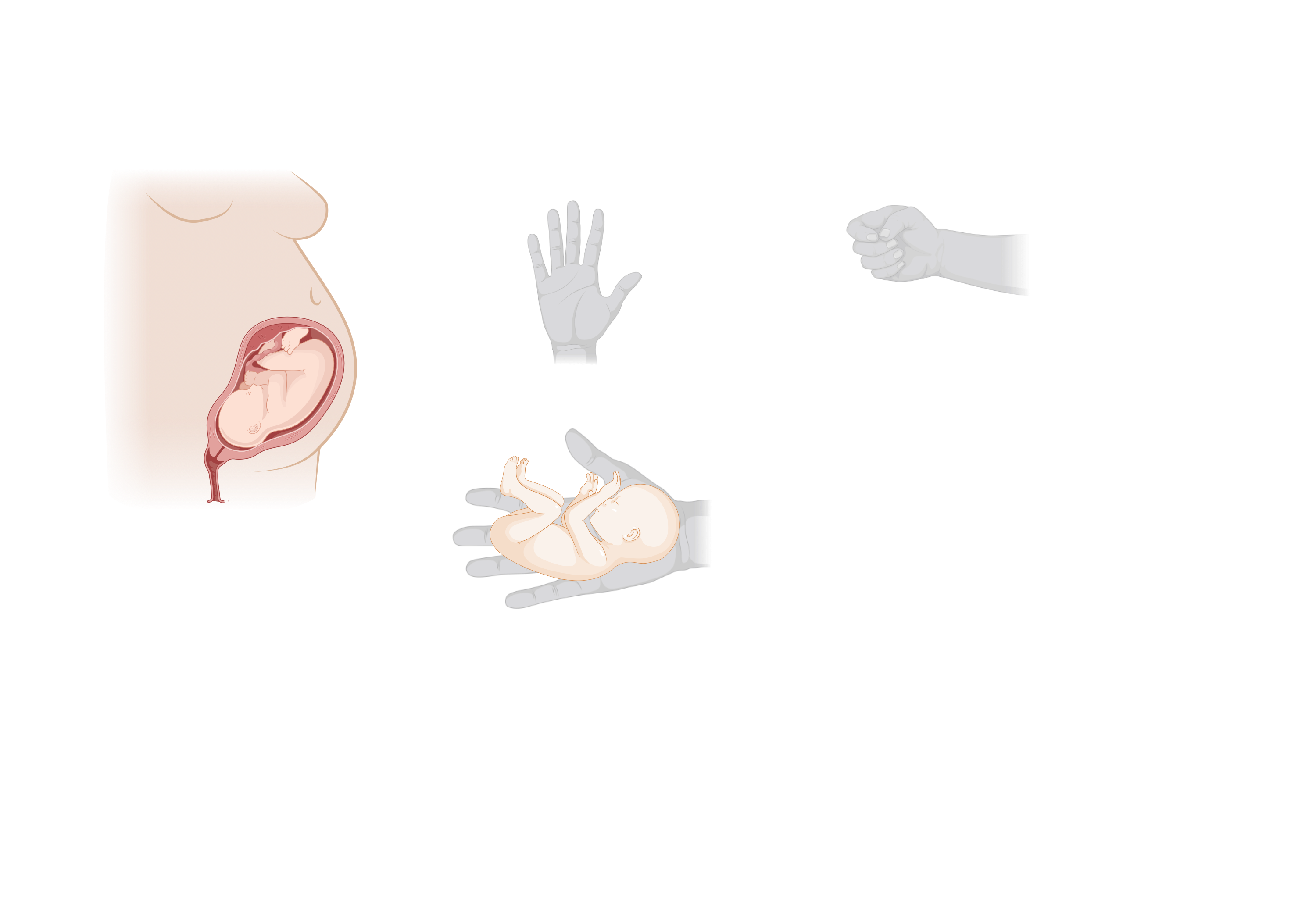 PLACEBO	PROGESTERON	RR
							(N=2012)		 (N=2025)
ŽIVÉ DÍTĚ ≥ 34. TÝDNŮ		72%			75%		1.03
KRVÁCENÍ 
V I. TRIMESTRU
GESTAČNÍ STÁŘÍ (T)  		0		2		4		6		8		10		12		14		16
COOMARASAMY ET AL. NEJM 2022
PODÁNÍ GESTAGENŮ ŽENÁM S KRVÁCENÍM
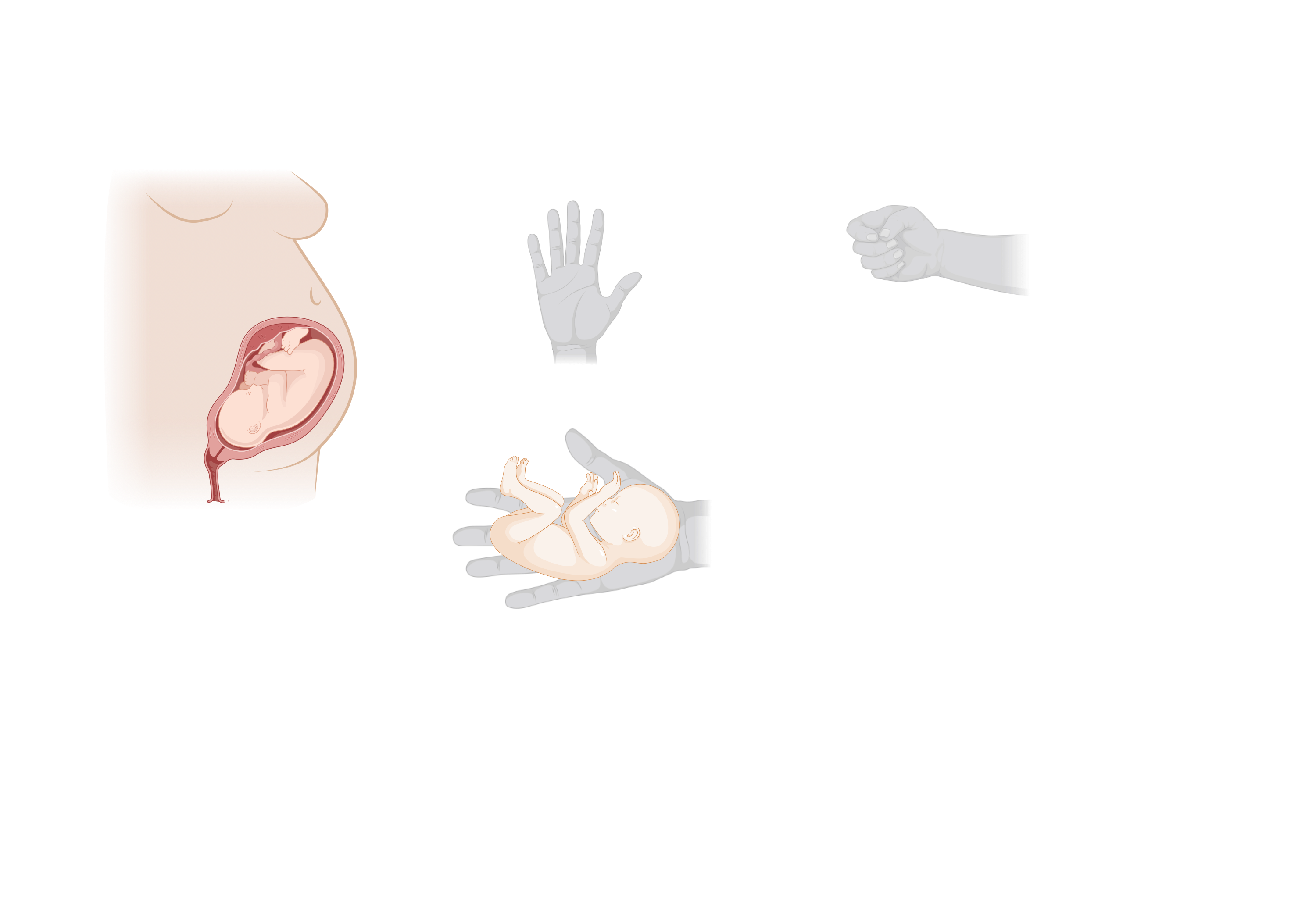 PLACEBO	PROGESTERON	RR
							(N=2012)		 (N=2025)
ŽIVÉ DÍTĚ ≥ 34. TÝDNŮ		72%			75%		1.03
KRVÁCENÍ 
V I. TRIMESTRU
1 POTRAT:	75 % VS. 74 %
0.99 (0.95-1.04)
2 POTRATY:	72 % VS. 77 %
1.05 (1.00-1.12)
1.28 (1.08-1.55)
3 POTRATY:	57 % VS. 71 %
PLACEBO
PROGESTERON
GESTAČNÍ STÁŘÍ (T)  		0		2		4		6		8		10		12		14		16
COOMARASAMY ET AL. NEJM 2022
PODÁNÍ GESTAGENŮ ŽENÁM S KRVÁCENÍM
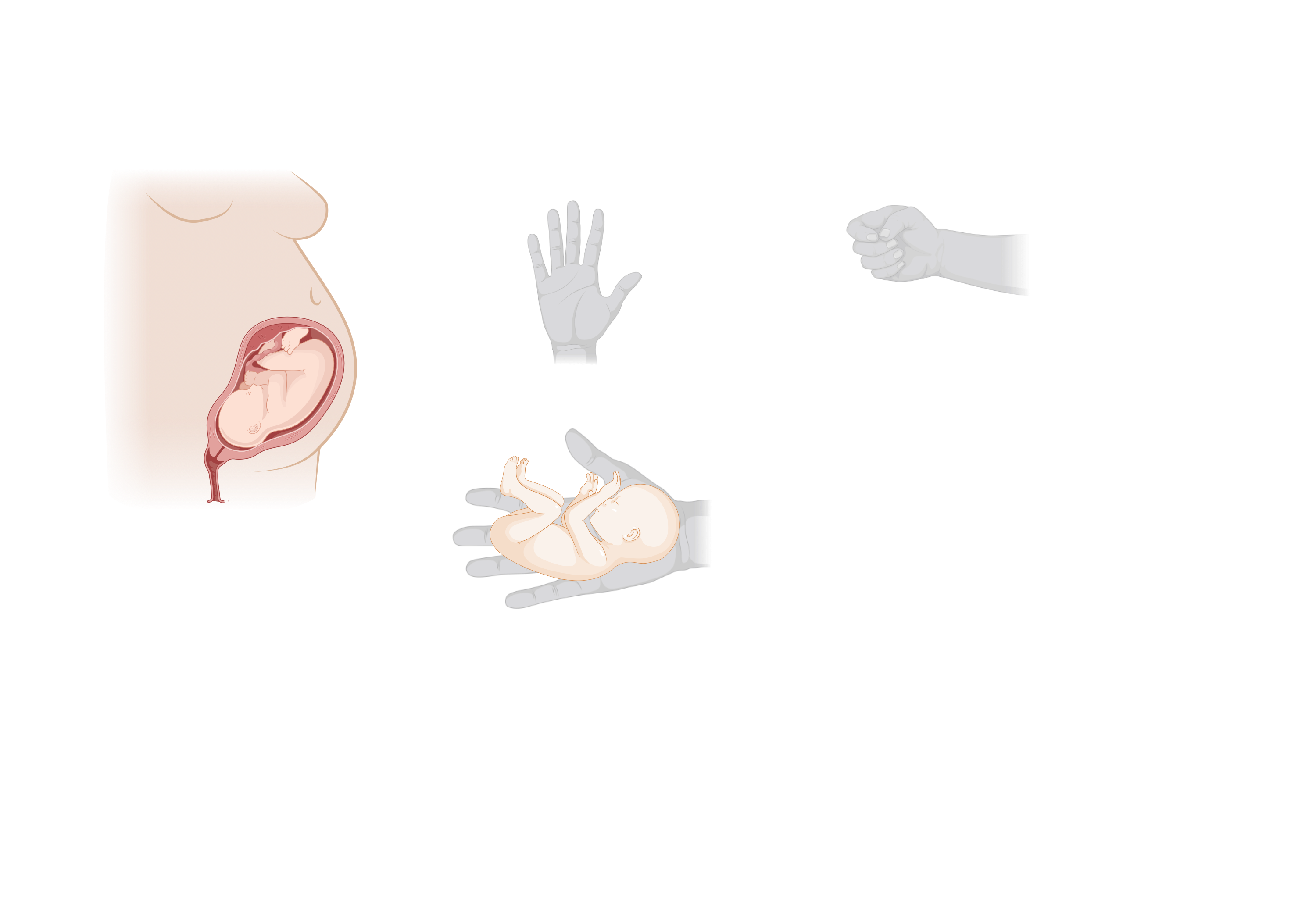 ŽENY S KRVÁCENÍM A ANAMNÉZOU  ≥ 2 POTRATŮ
MAJÍ BÝT LÉČENY VAGINÁLNĚ PODÁVANÝM PROGRESTERONEM (400 MG 2X DENNĚ) OD ZAČÁTKU KRVÁCENÍ DO 16. TÝDNE TĚHOTNESTVÍ
KRVÁCENÍ 
V I. TRIMESTRU
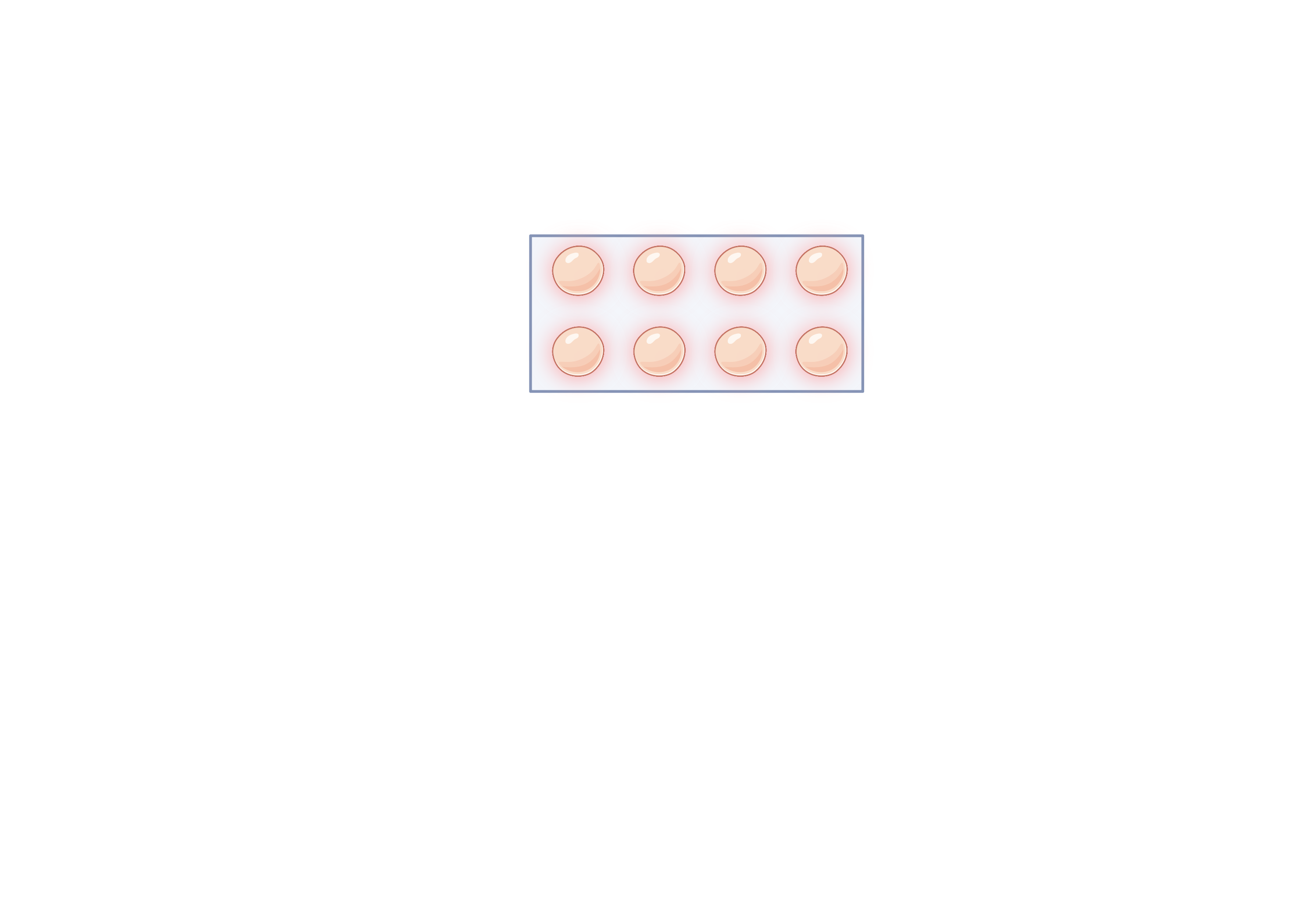 GESTAČNÍ STÁŘÍ (T)  		0		2		4		6		8		10		12		14		16
COOMARASAMY ET AL. NEJM 2022
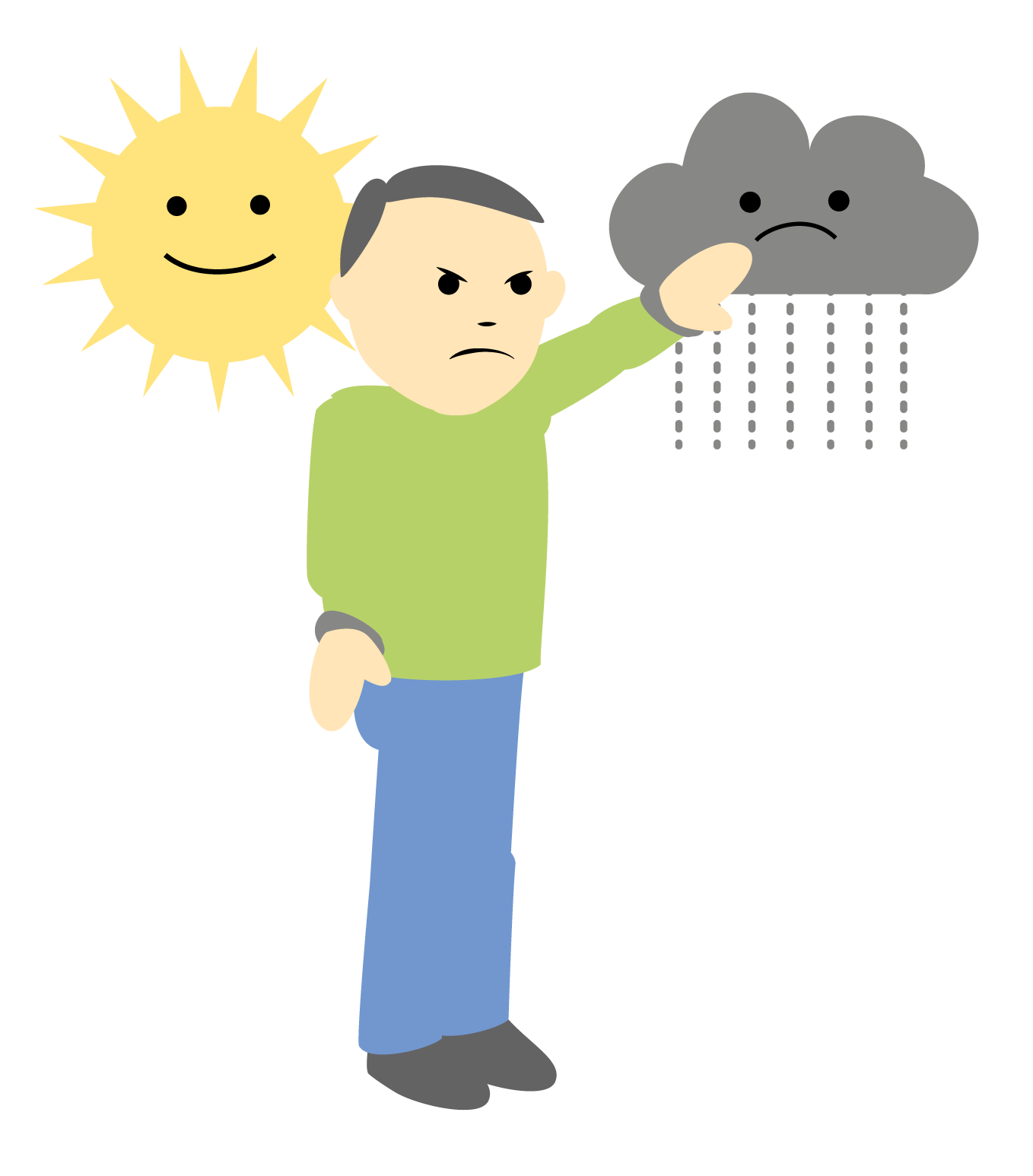 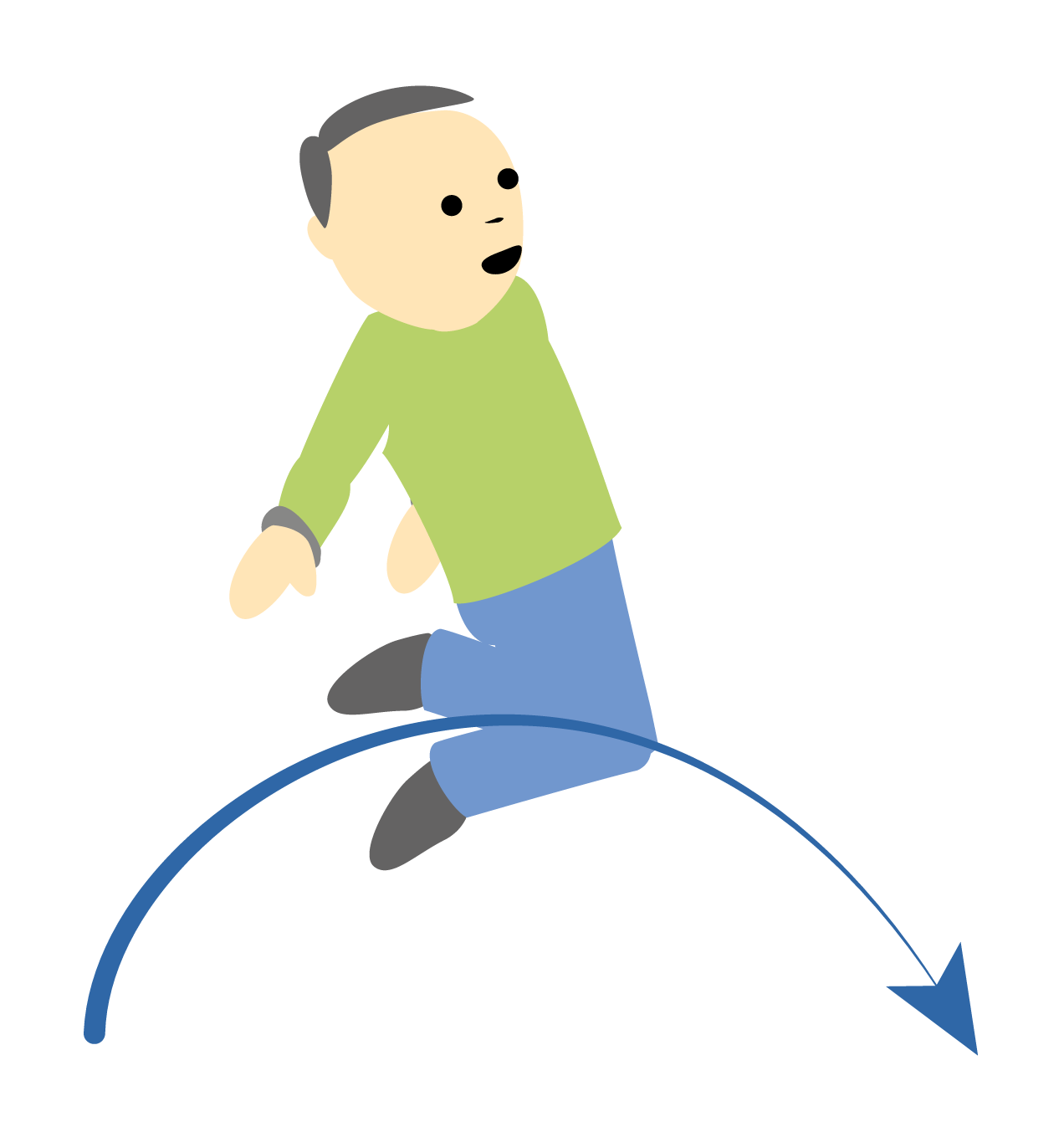 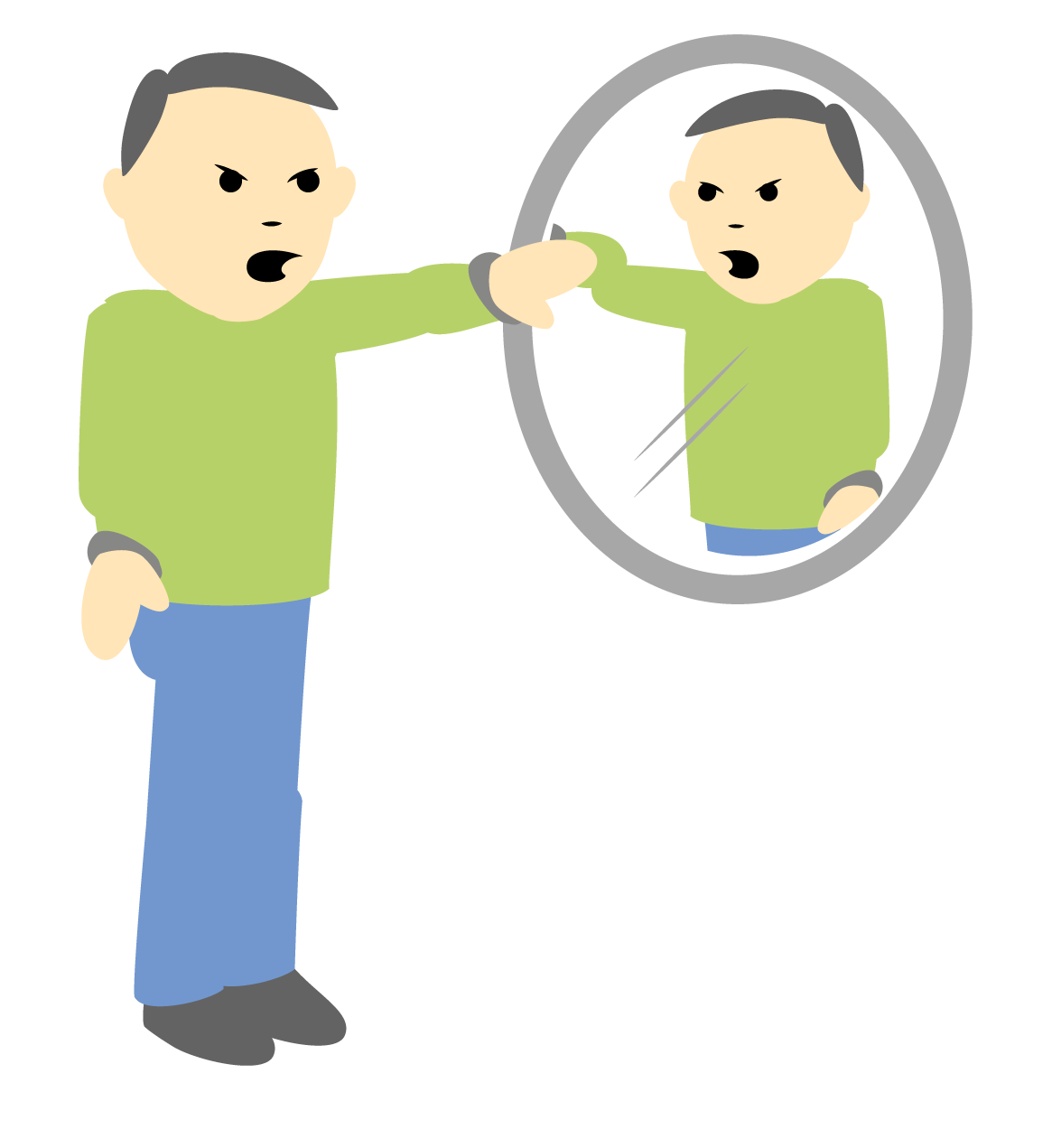 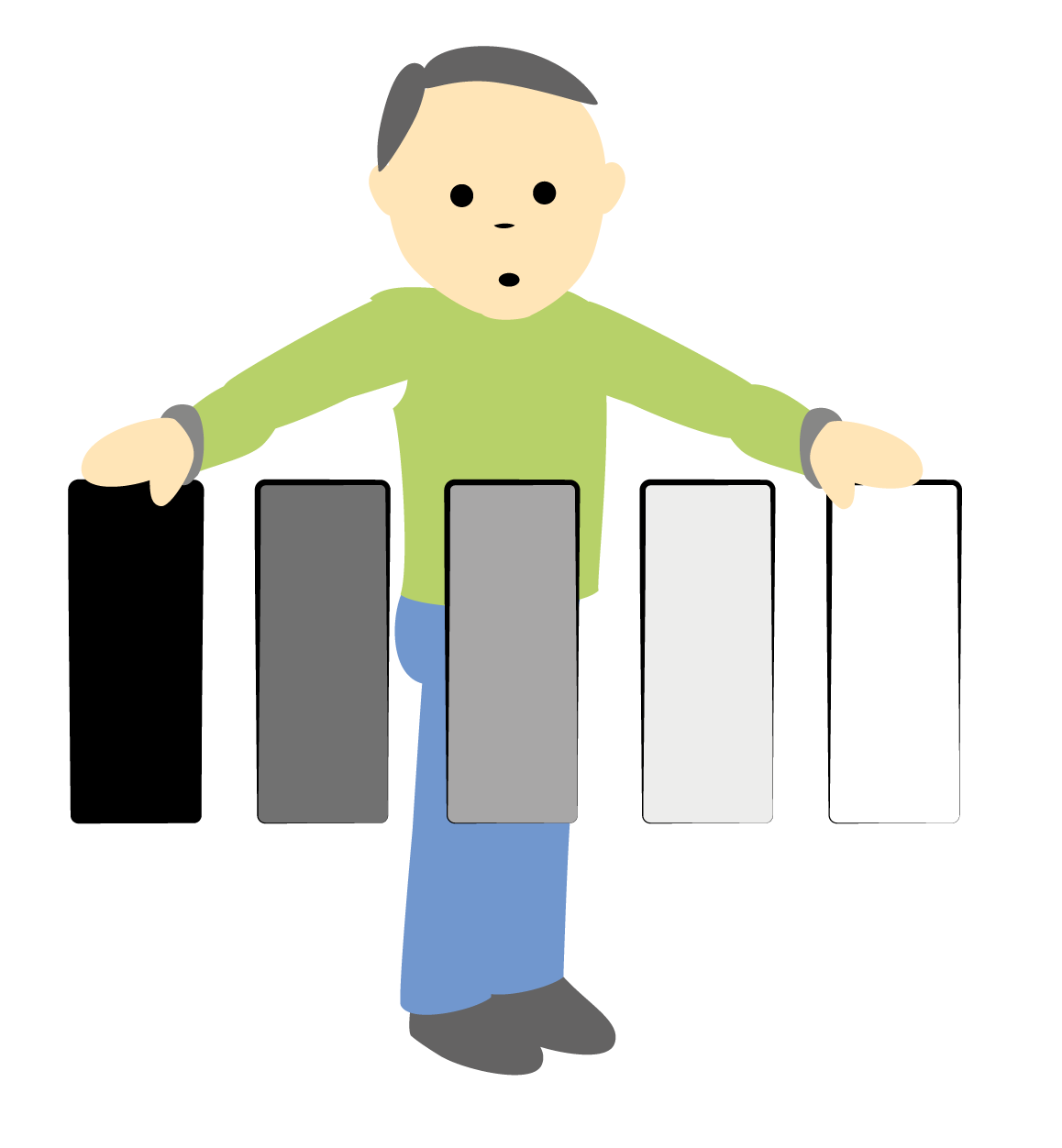 NENECHME VŠAK VĚCI JAK JSOU, 
ZMĚŇME JE TAK, JAK MAJÍ BÝT!
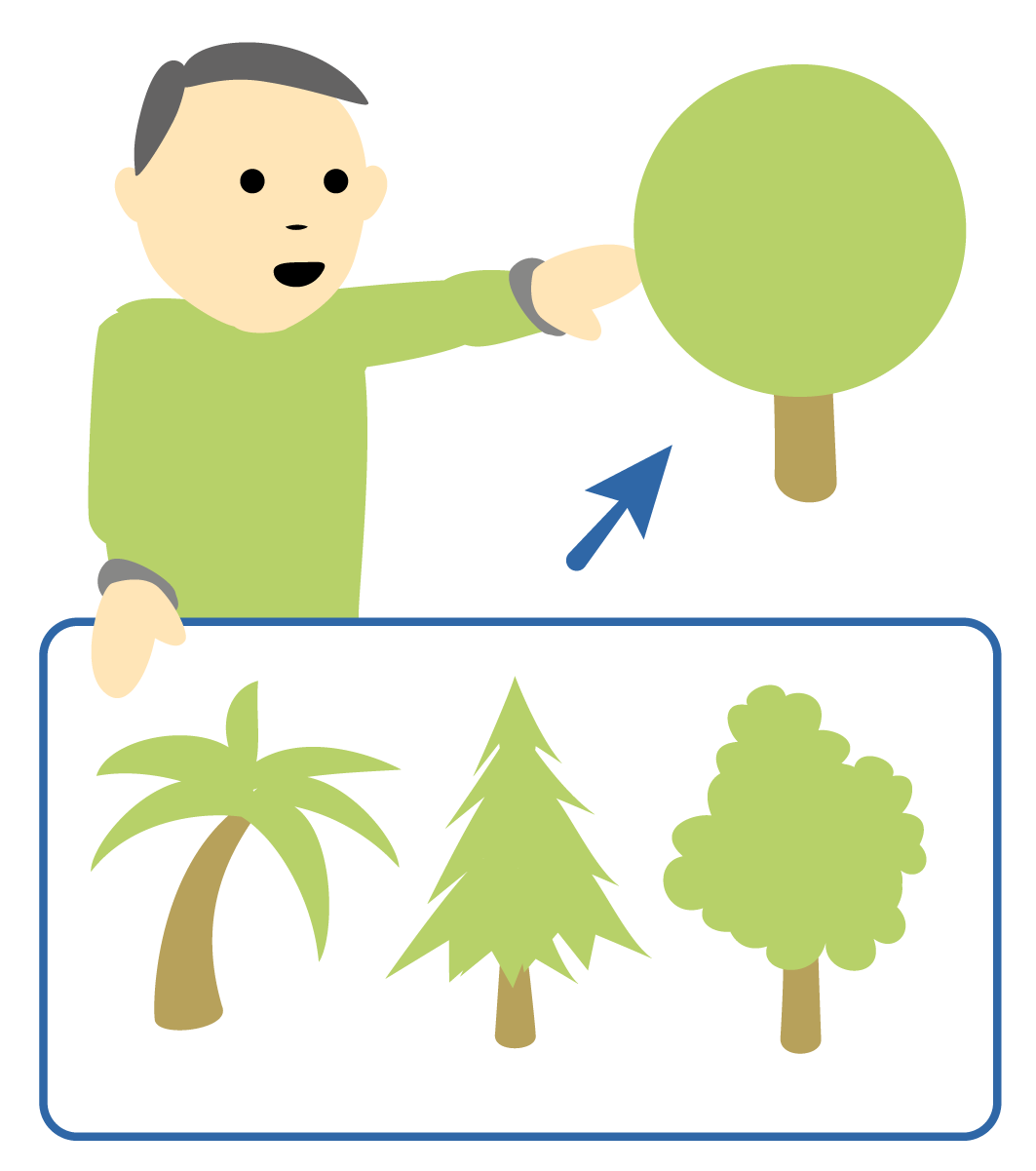 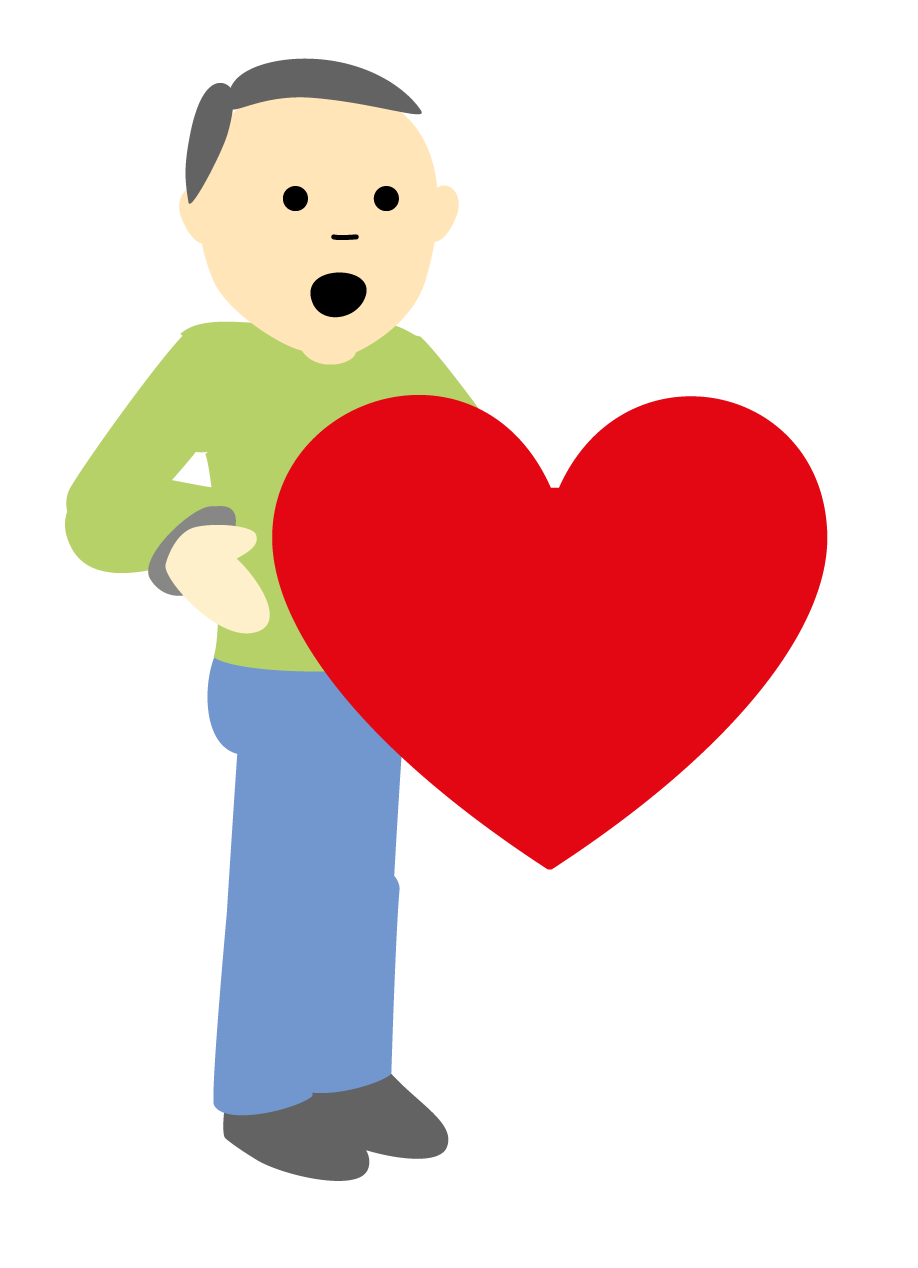 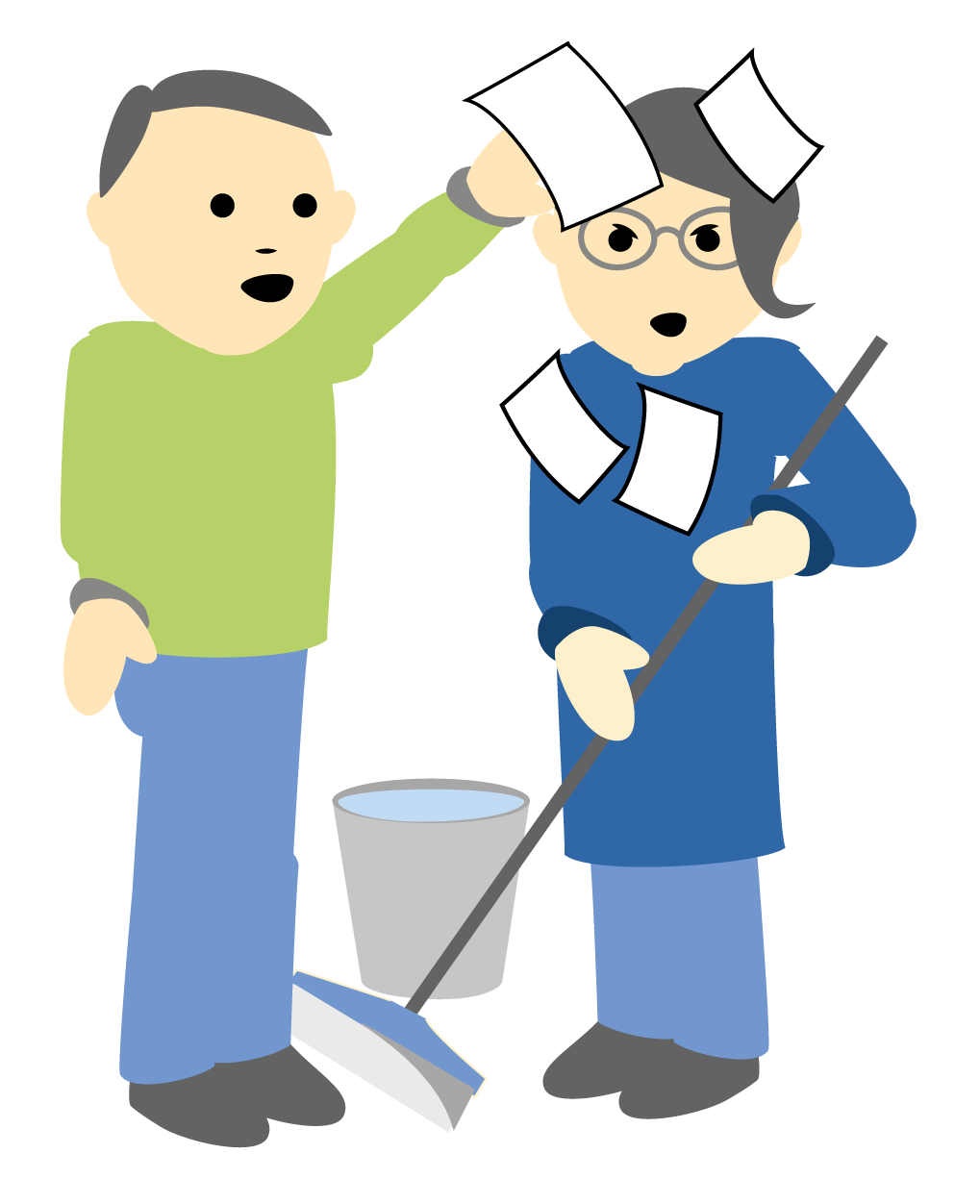 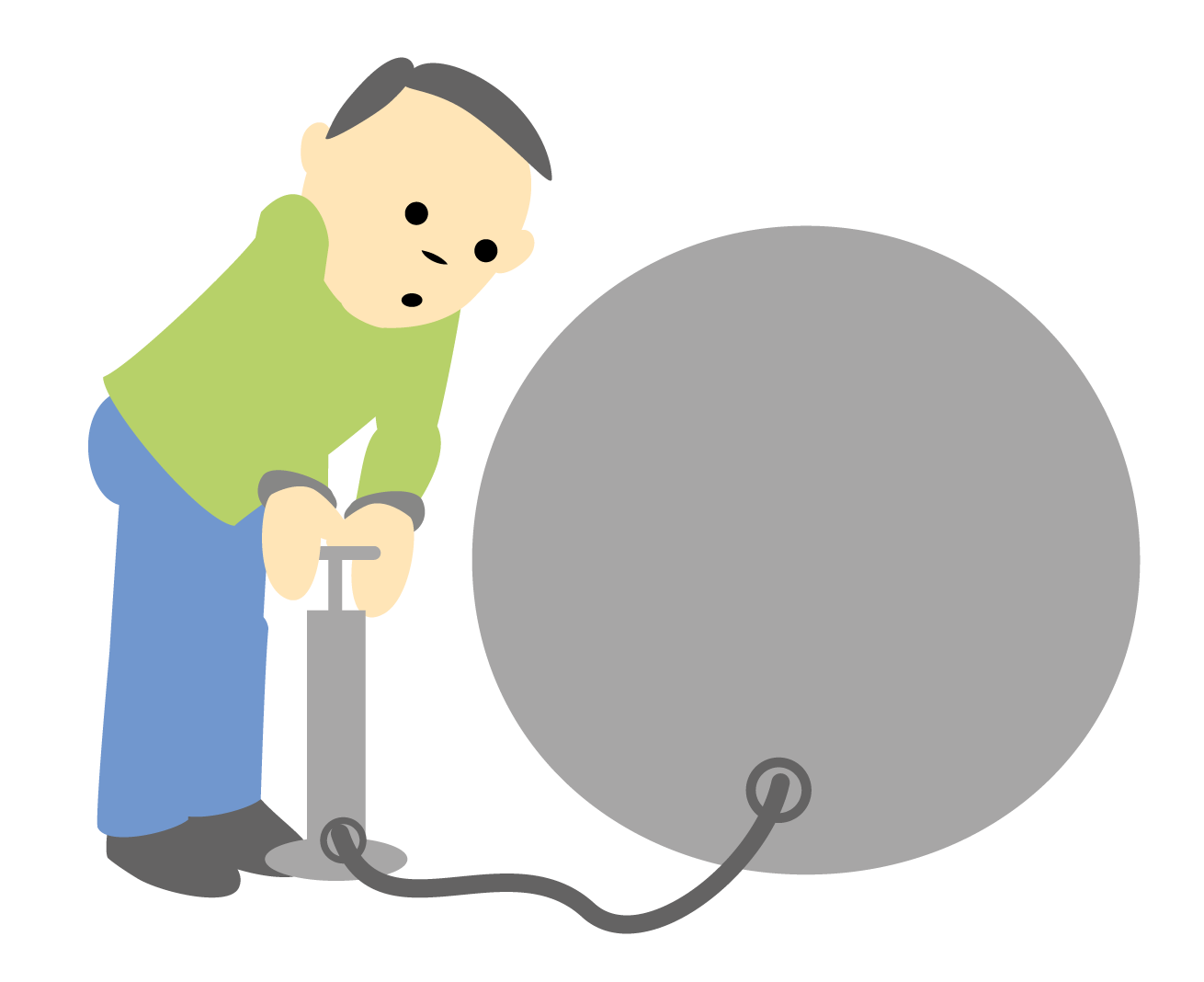